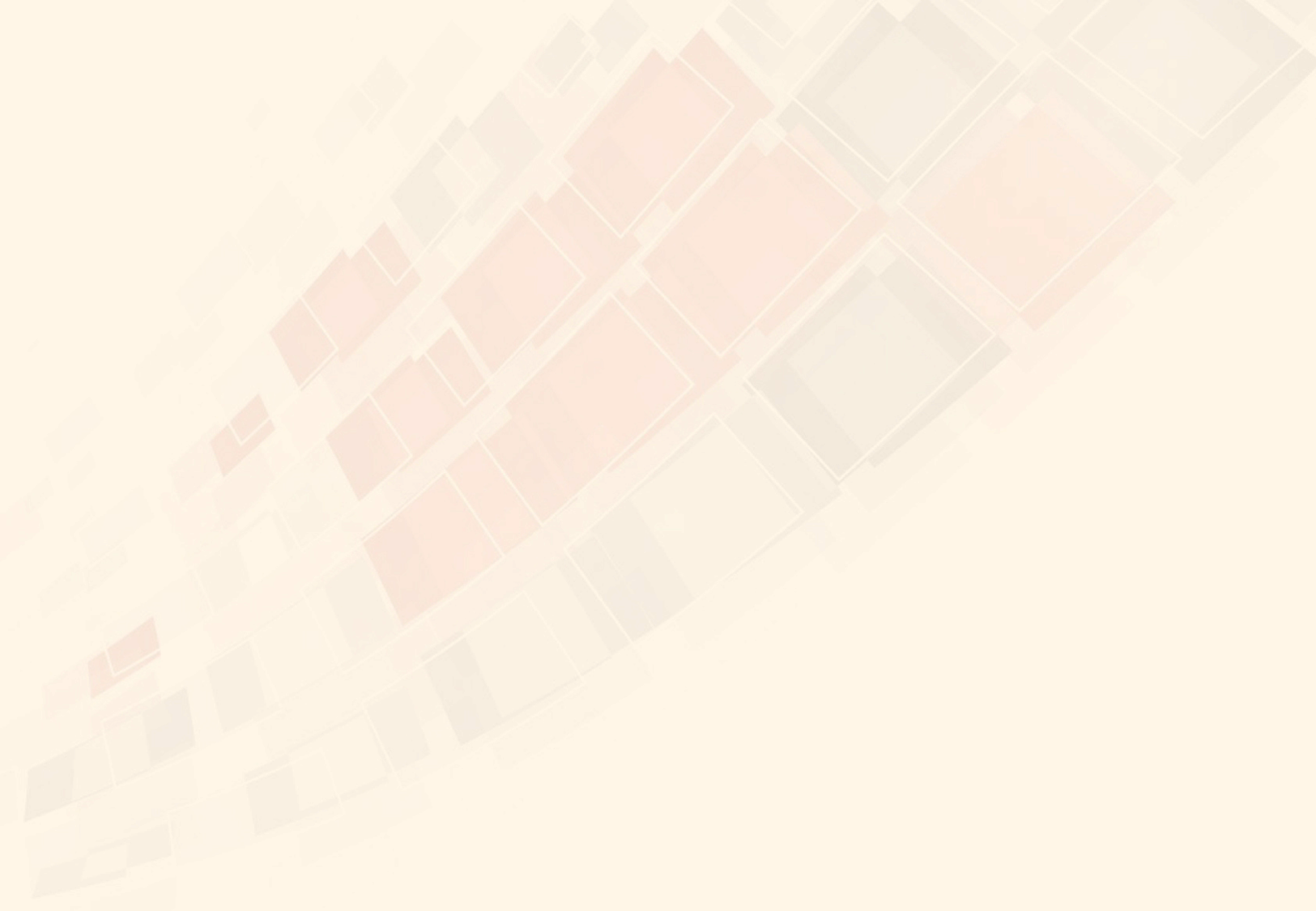 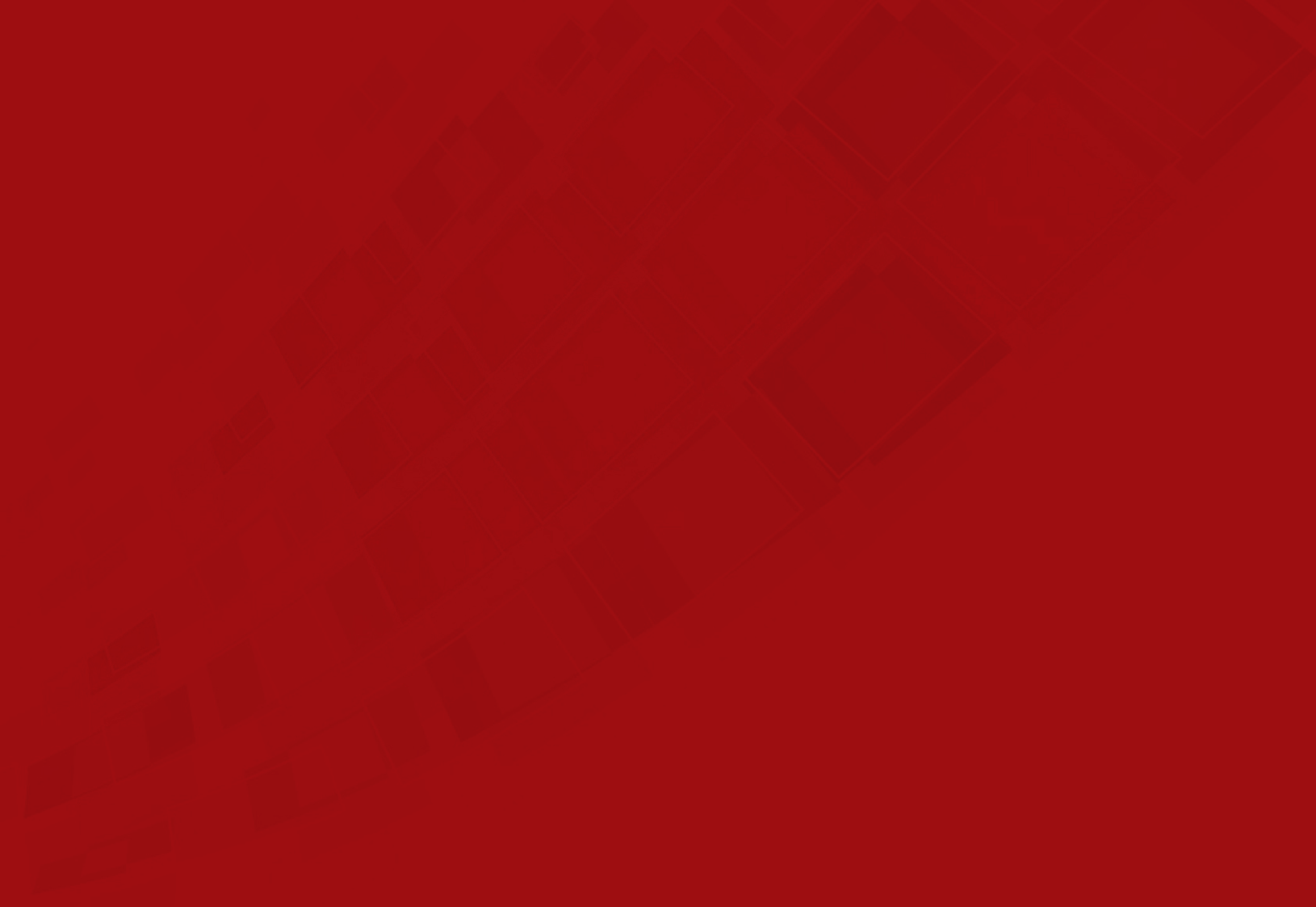 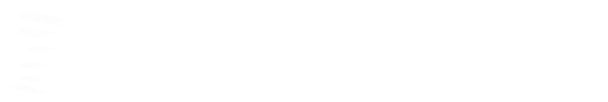 Дата:
11 февраля 2021 год
Тема:
«Годовая бухгалтерская отчетность – 2020. Изменение критериев обязательного аудита»
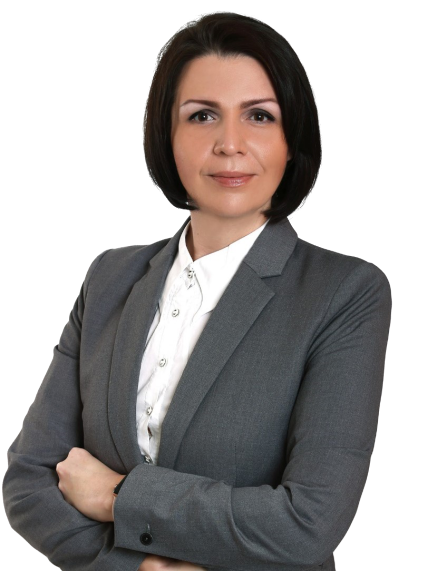 Спикер:
Легонькова Ольга - Аттестованный аудитор, директор по развитию, методолог
компании «Правовест Аудит»
pravovest-audit.ru
+7 495 134-32-23
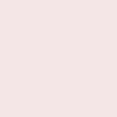 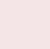 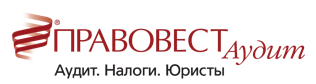 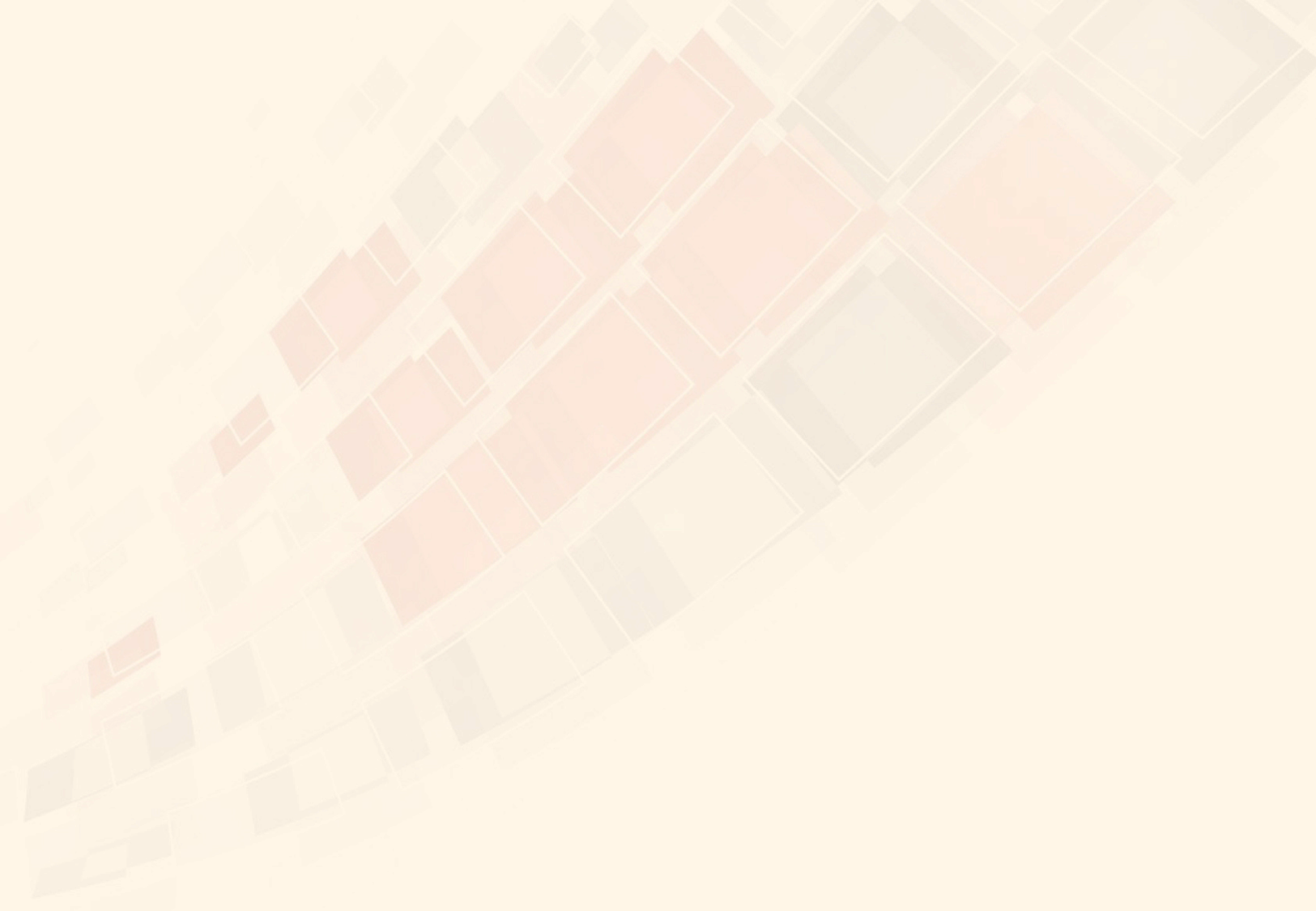 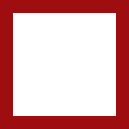 Состав форм бухгалтерской отчетности за 2020 год. 
Даты, сроки и порядок представления.
Состав отчетности
Бухгалтерская отчетность в общем случае состоит (п. 1 ст. 14 Закона РФ от 06.12.2011 № 402-ФЗ «О бухгалтерском учете», п. 1 — 4 приказа Минфина РФ от 02.07.2010 № 66н «О формах бухгалтерской отчетности организаций») из:
бухгалтерского баланса;
отчета о финансовых результатах;
приложений к бухгалтерскому балансу: 
отчета об изменениях капитала,
отчета о движении денежных средств,
пояснений, оформленных в табличной и (или) текстовой форме.
Для некоторых экономических субъектов Законом 402-ФЗ предусмотрен иной состав годовой бухгалтерской (финансовой) отчетности, его следует раскрыть в учетной политике организации.
Годовая бухгалтерская отчетность для Аудиторского заключения должна быть сформирована по формам, утвержденным Приказом Минфина России 66н от 02.07.2010 г.
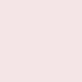 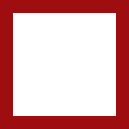 Pravovest_Audit
pravovest-audit.ru
+7 495 134-32-23
+ 7 (903) 669-51-90
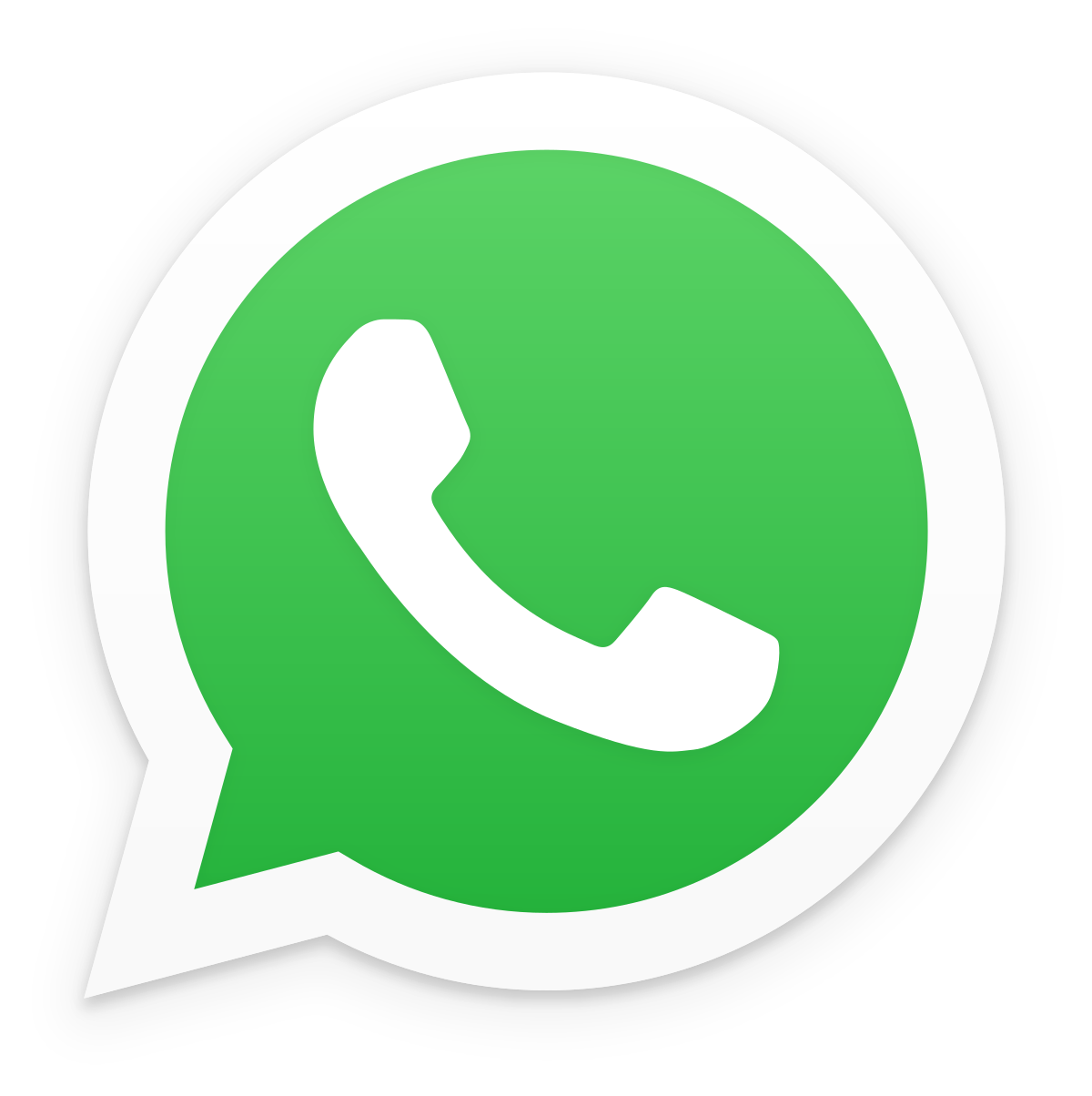 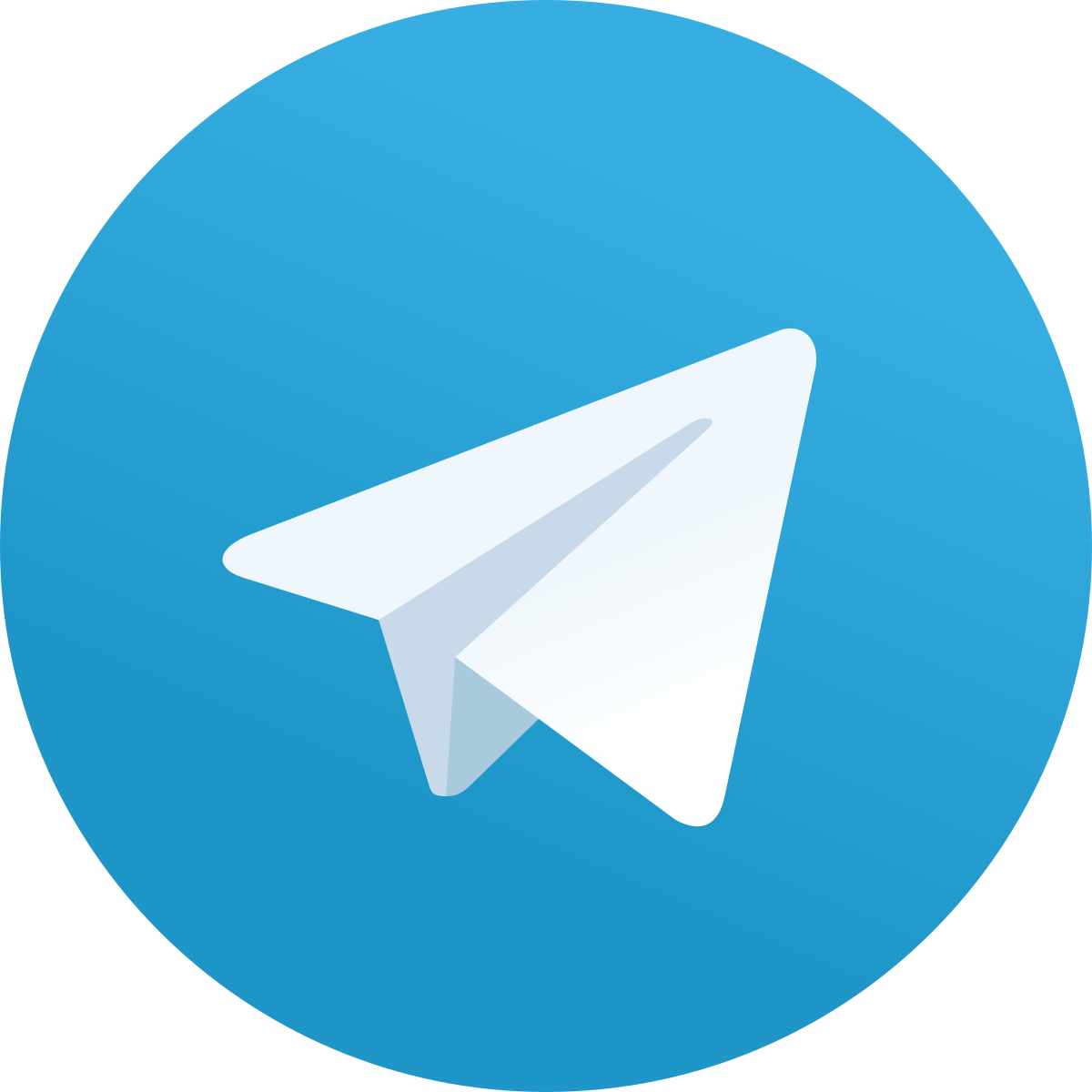 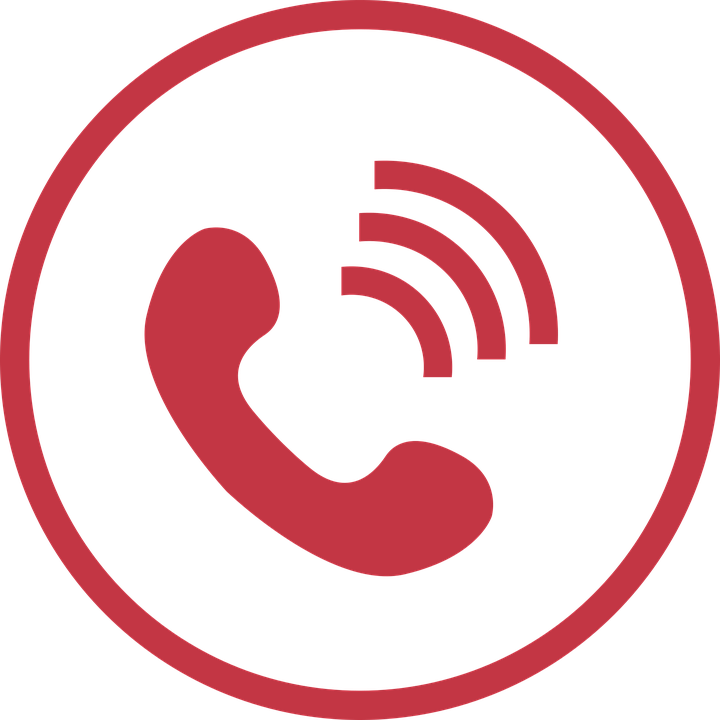 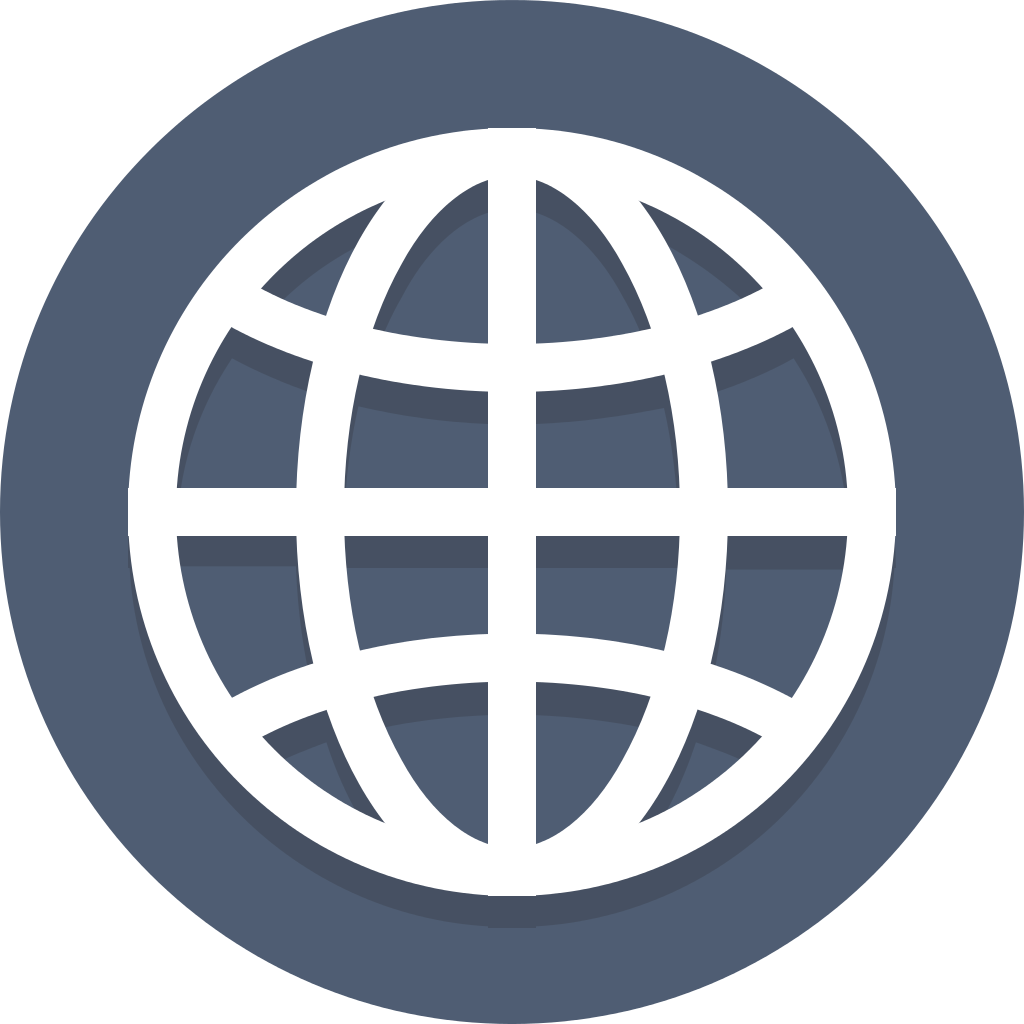 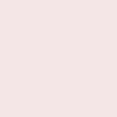 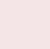 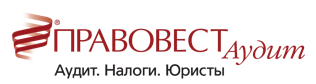 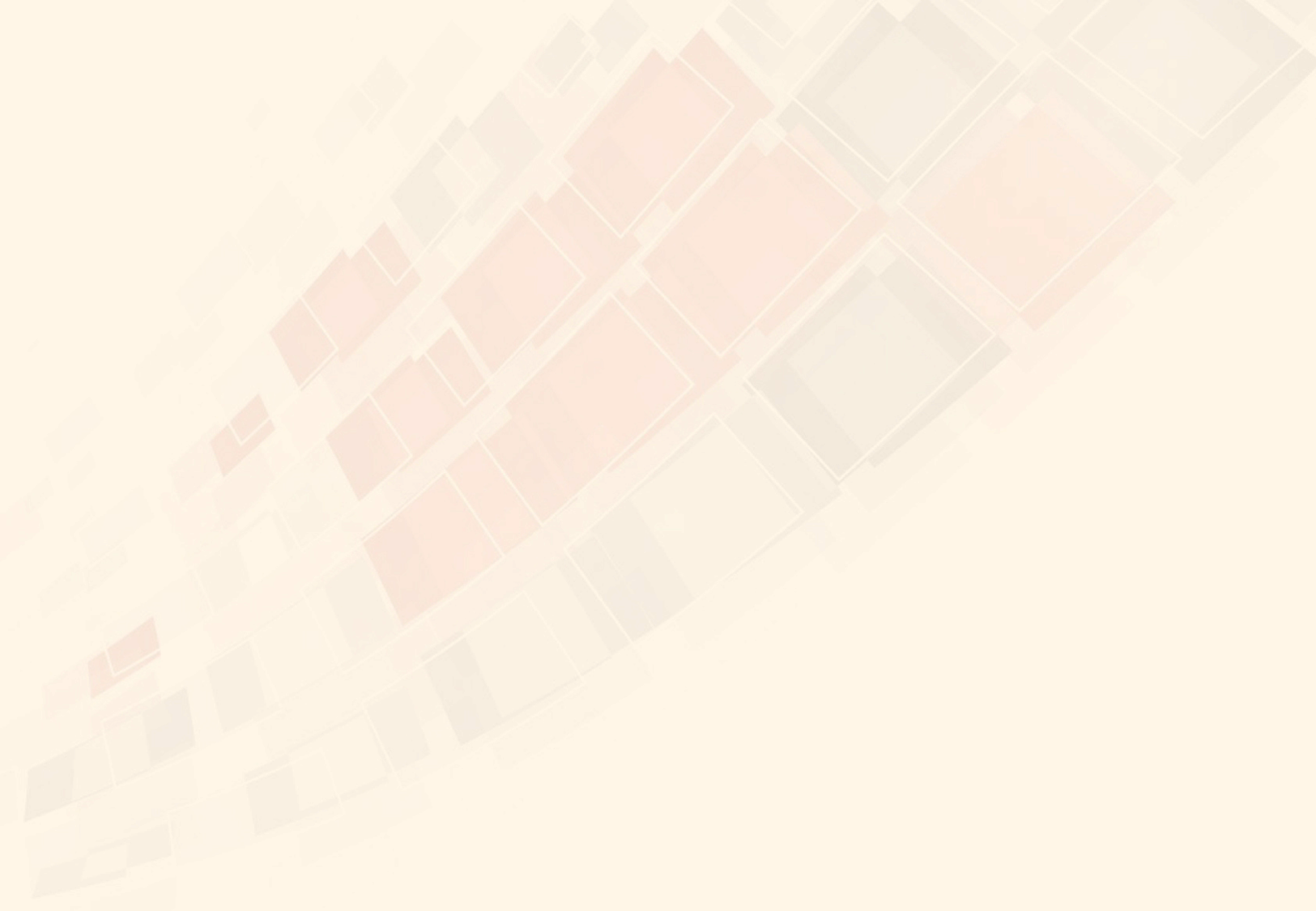 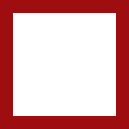 Что касается формы бухгалтерской отчетности, то по итогу 2020 года по новой форме сдается Отчет о финансовых результатах (ОФР). 
Его изменили еще в 2019 году, но за прошлый год новую форму можно было использовать добровольно, а теперь это обязательно. 
Изменения в ОФР таковы:
-строка 2410 стала именоваться «Налог на прибыль» (вместо «Текущий налог на прибыль»);
-исчезли строки 2421, 2430, 2450, посвященные налоговым обязательствам (активам);
-появились строки 2411 «Текущий налог на прибыль», 2412 «Отложенный налог на прибыль», 2530 «Налог на прибыль от операций, результат которых не включается в чистую прибыль (убыток) периода».
Совокупный финансовый результат определяется как сумма строк:
«Чистая прибыль (убыток)»; «Результат от переоценки внеоборотных активов, не включаемый в чистую прибыль (убыток) периода»; «Результат от прочих операций, не включаемый в чистую прибыль (убыток) отчетного периода»; «Налог на прибыль от операций, результат которых не включается в чистую прибыль (убыток) периода».
В ОФР упрощенной формы в строку «Налоги на прибыль (доходы)» необходимо включать текущий налог на прибыль и отложенный налог.
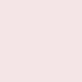 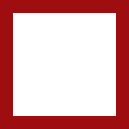 Pravovest_Audit
pravovest-audit.ru
+7 495 134-32-23
+ 7 (903) 669-51-90
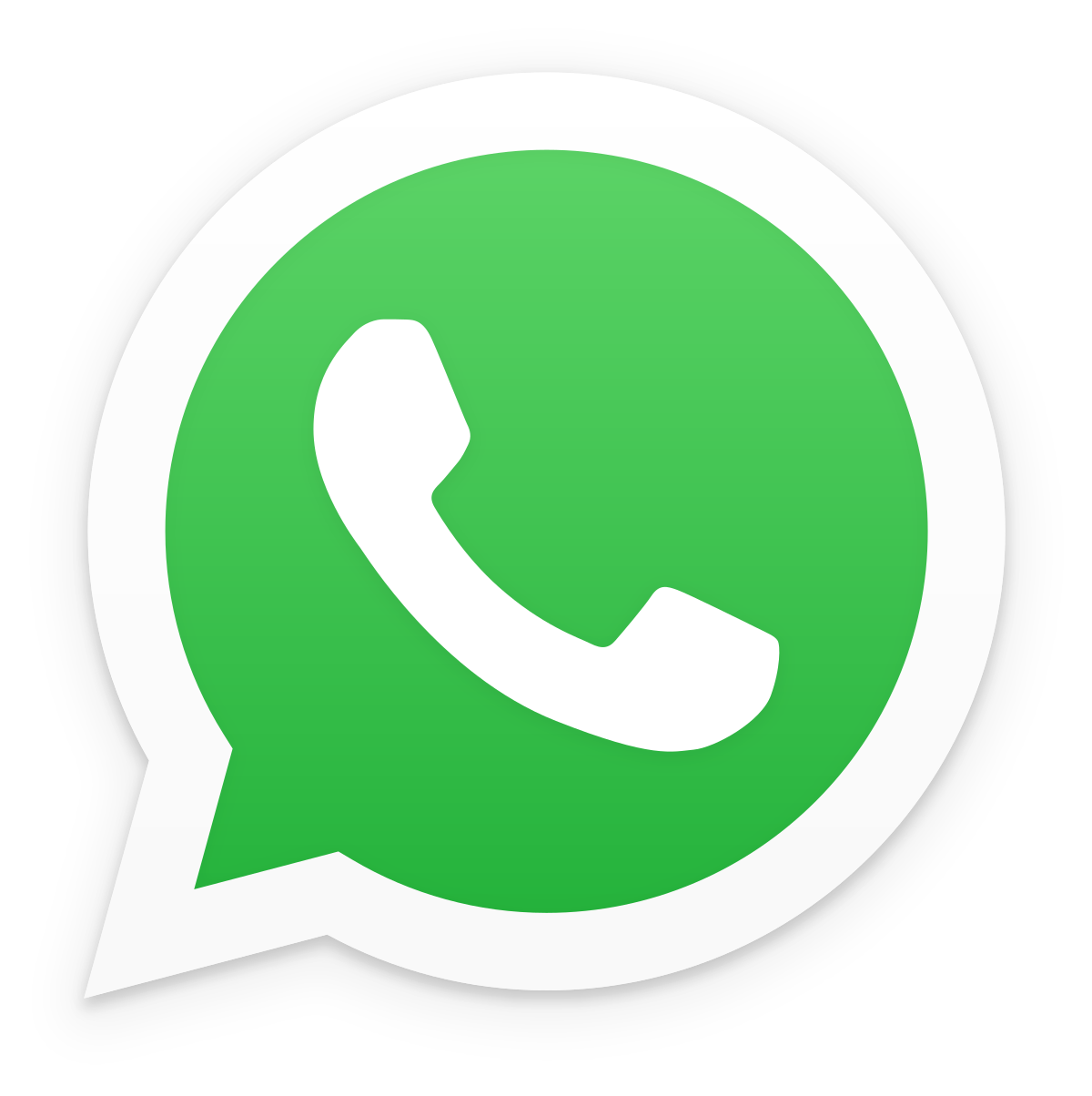 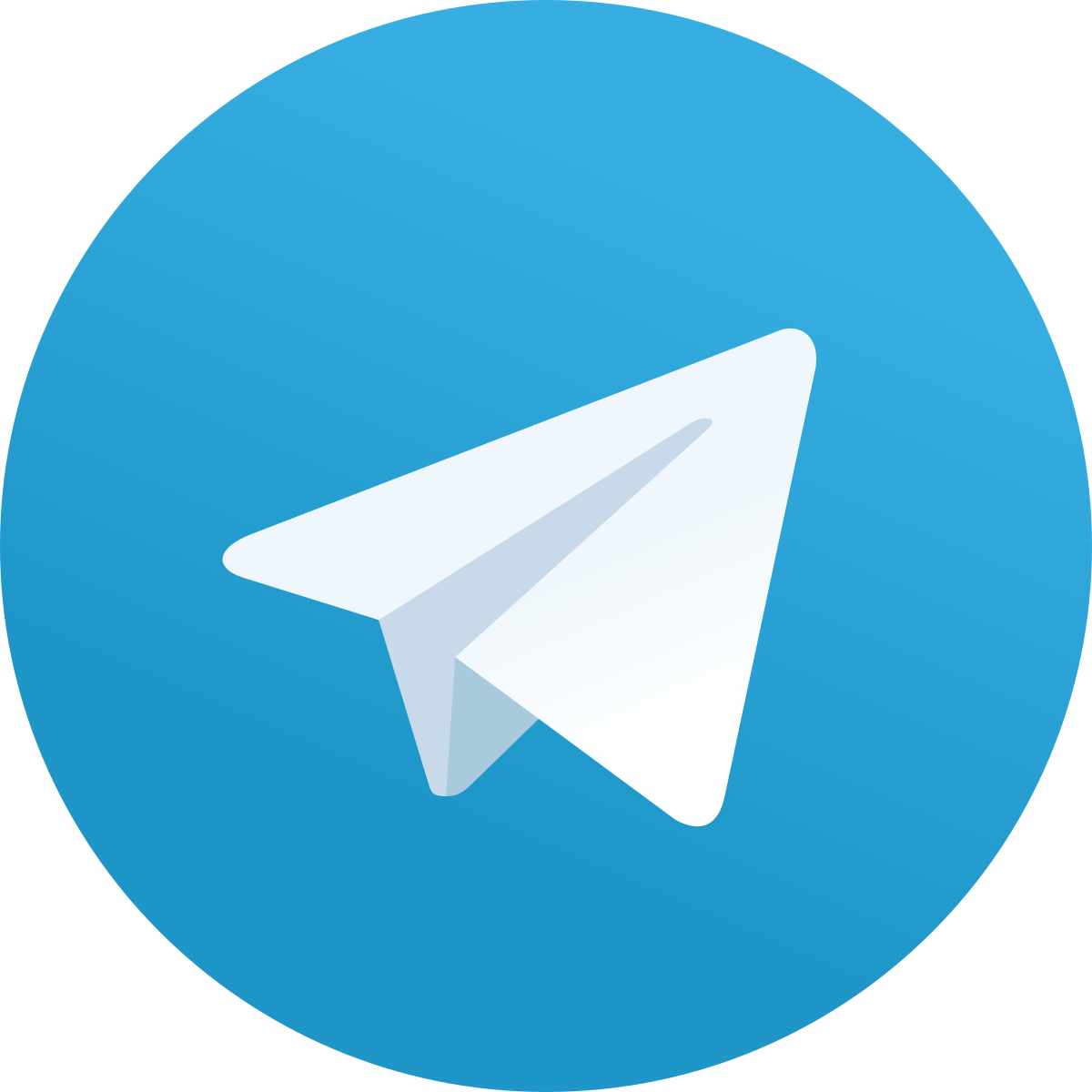 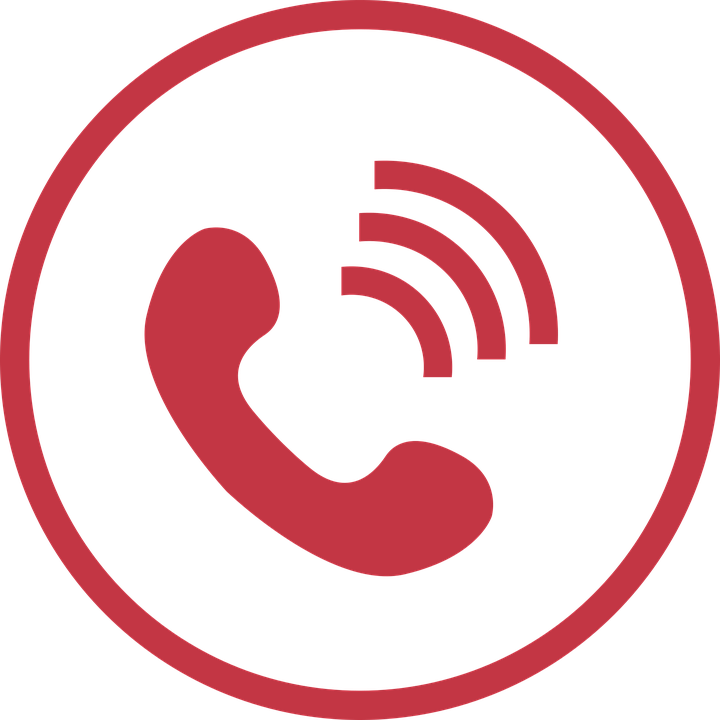 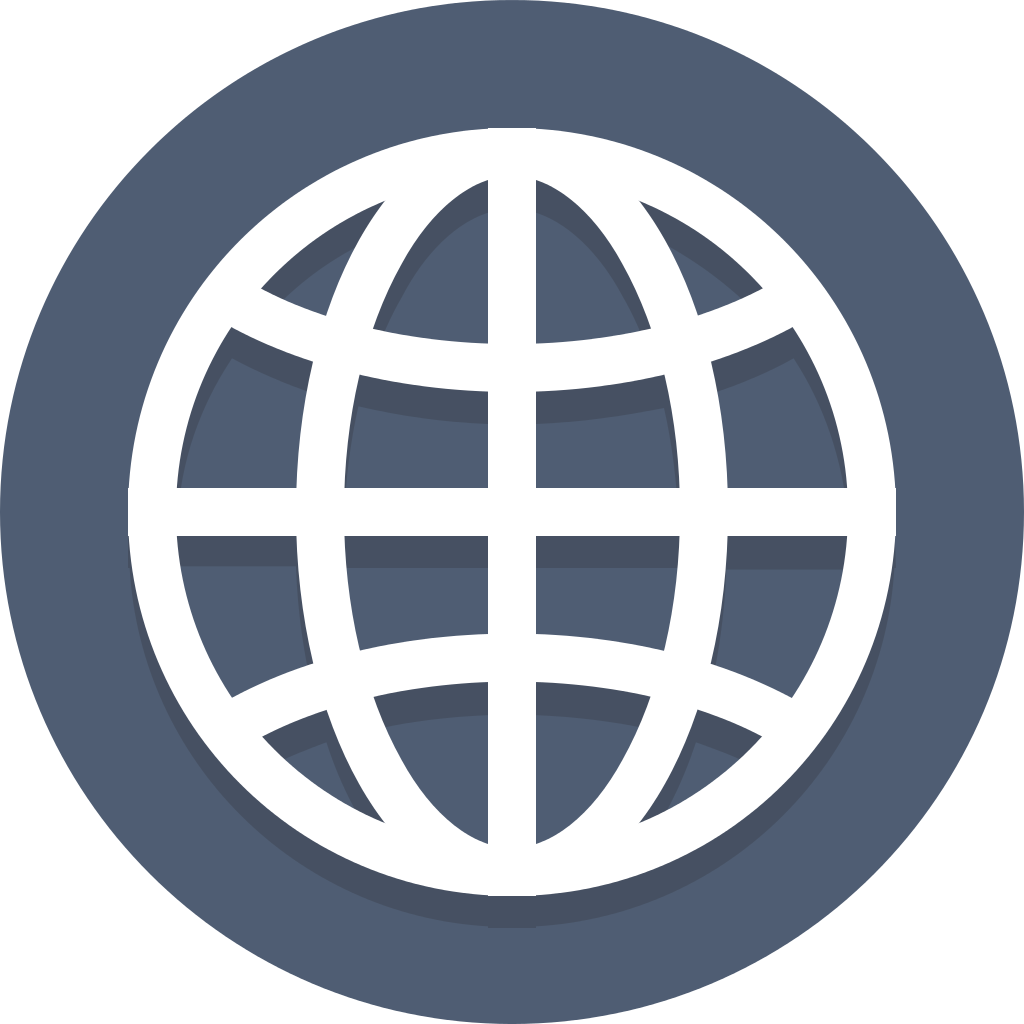 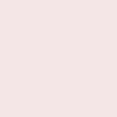 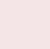 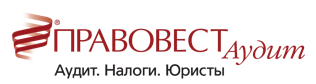 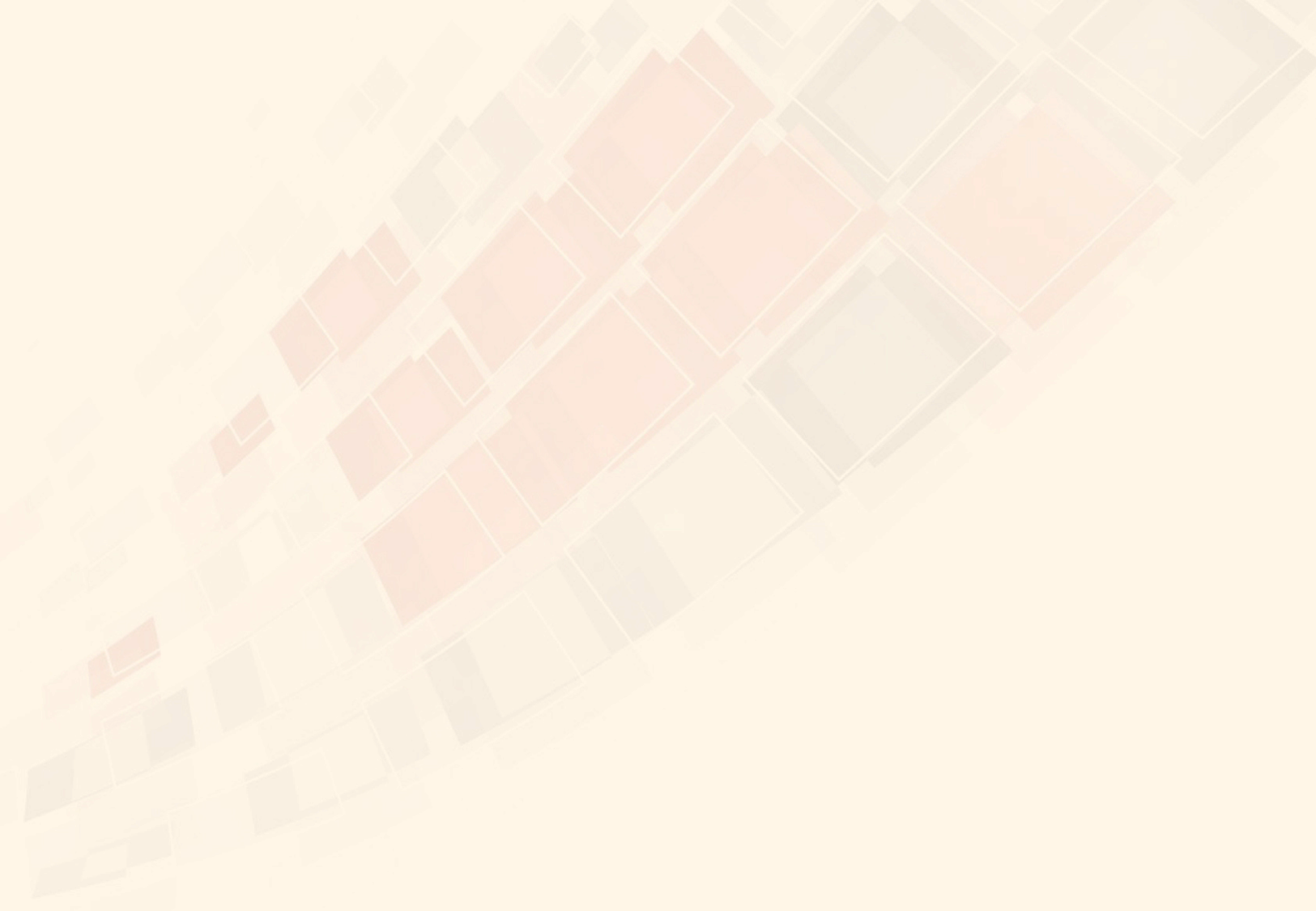 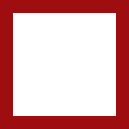 Остальная отчетность составляется по привычным формам из приказа Минфина от 02.07.2010 № 66н в редакции от 19.04.2019 № 61н (они вступили в силу 01.06.2019). 
Напомним, что во всех формах отчетности (включая ББ и ОФР):
единицей измерения стали тысячи рублей, заполнять отчетность в миллионах нельзя;
ОКВЭД был заменен на ОКВЭД2;
в некоторых формах был заменен ОКУД.
Налоговые органы разработали новые контрольные соотношения для отчетности. Обязательно воспользуйтесь ими при составлении отчетов.
Проверить бухгалтерский баланс, отчет о финансовых результатах и другие формы бухгалтерской отчетности за 2020 год можно по контрольным соотношениям, которые направила ФНС письмом от 31.07.2019 № БА-4-1/15052@. 
Письмом от 10.03.2020 № ВД-4-1/4134@ налоговая служба их доработала с учетом возможности округления показателей, связанной с их переводом из рублей в тысячи рублей в диапазоне +/- 4.
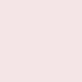 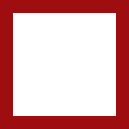 Pravovest_Audit
pravovest-audit.ru
+7 495 134-32-23
+ 7 (903) 669-51-90
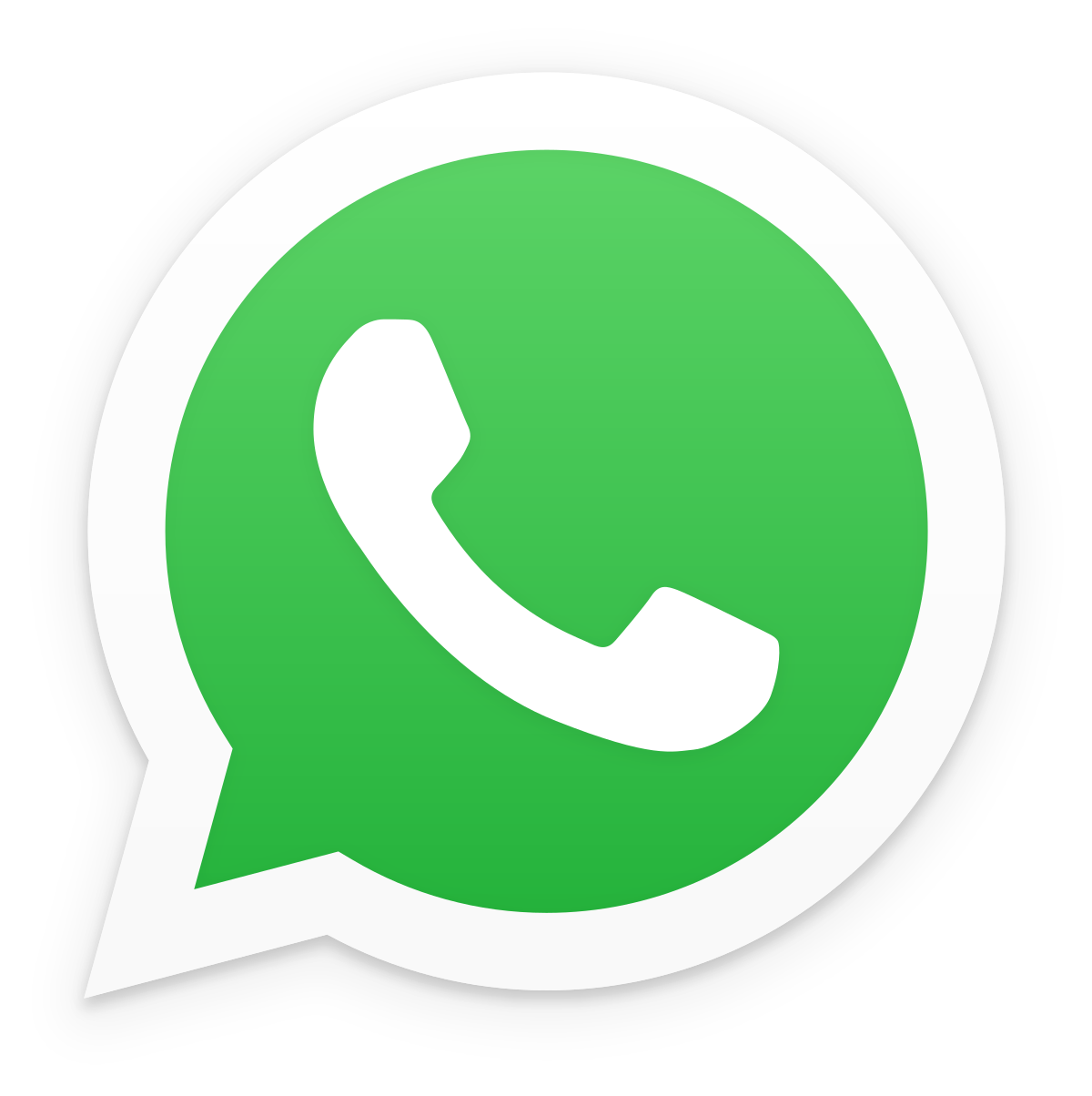 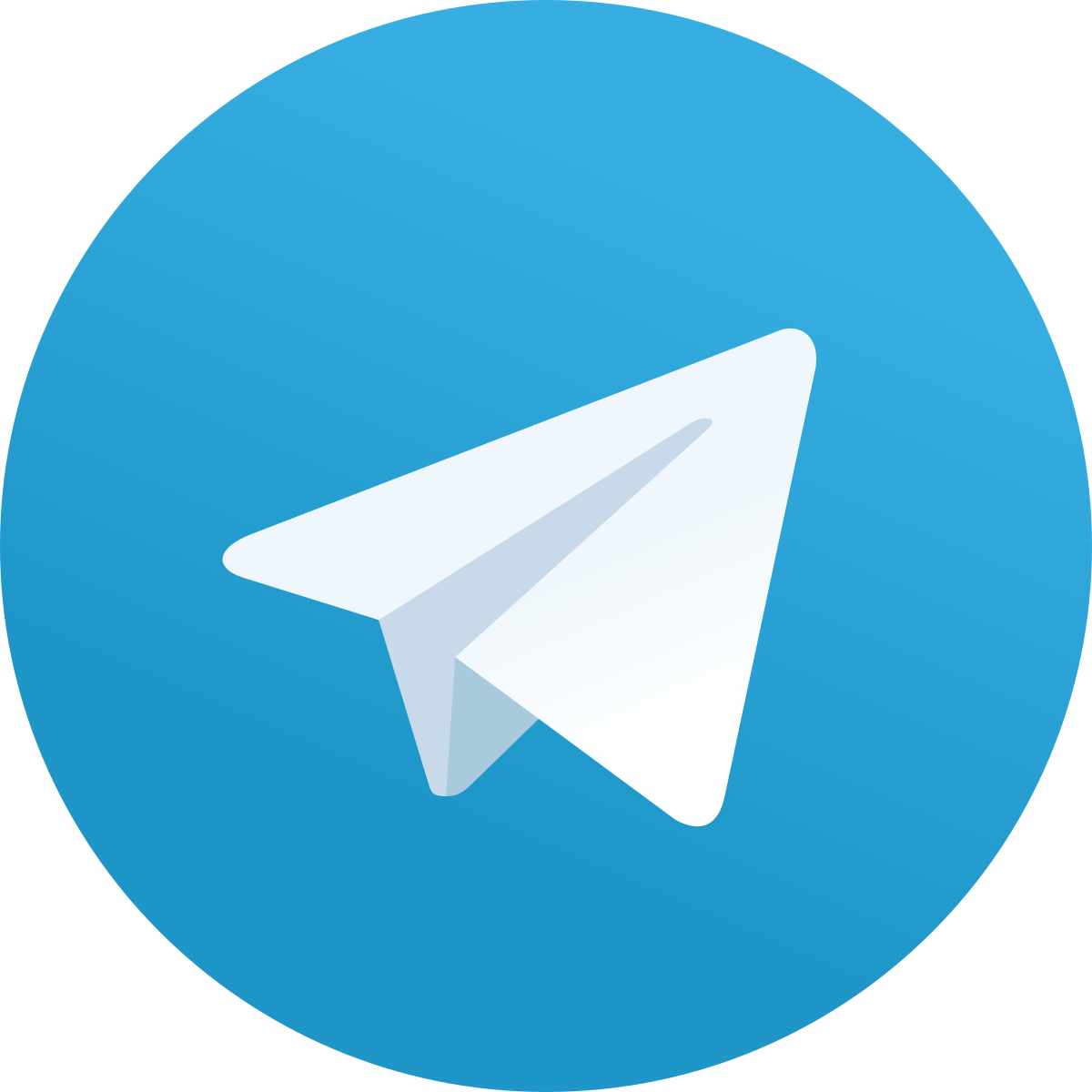 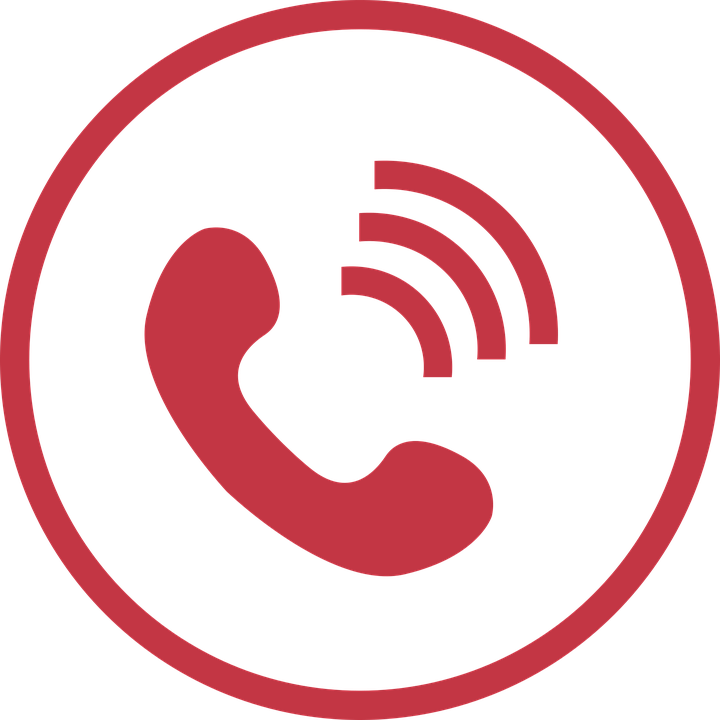 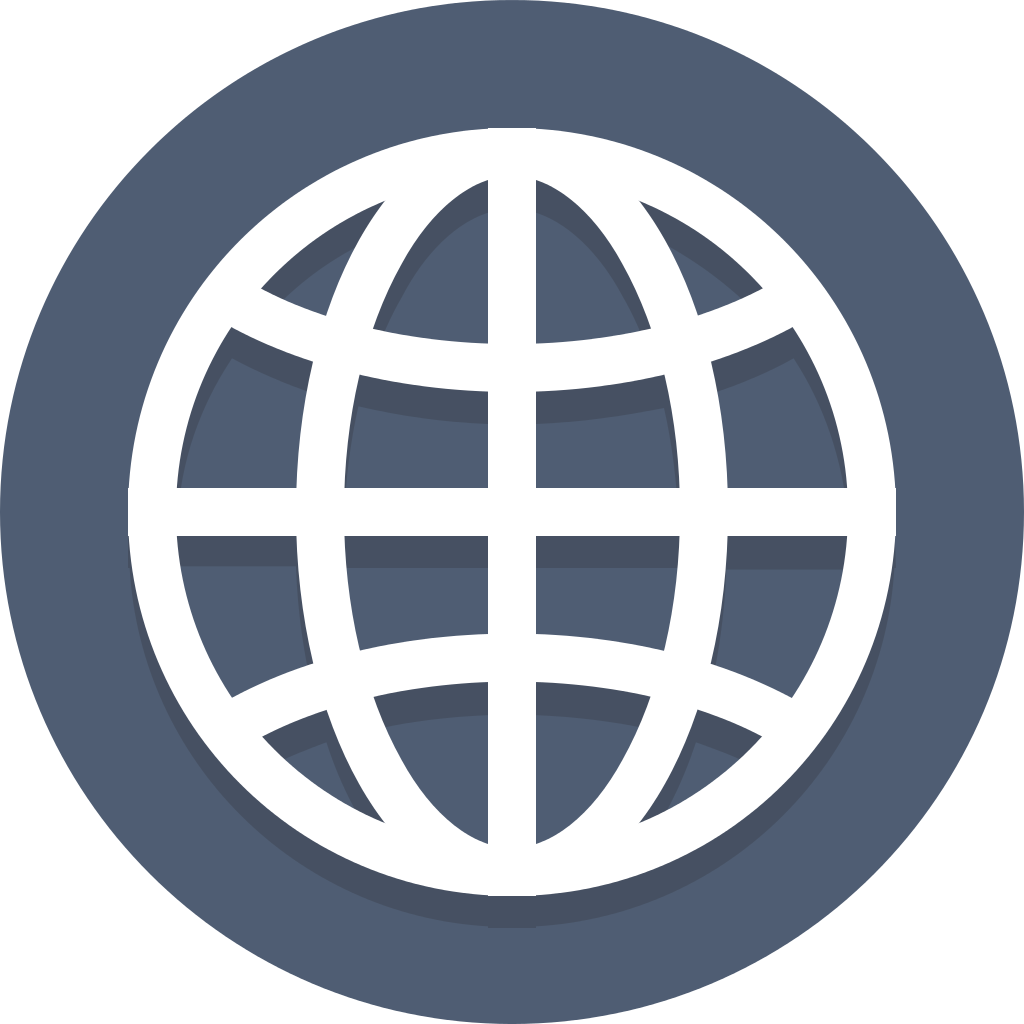 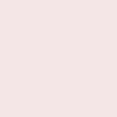 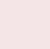 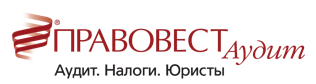 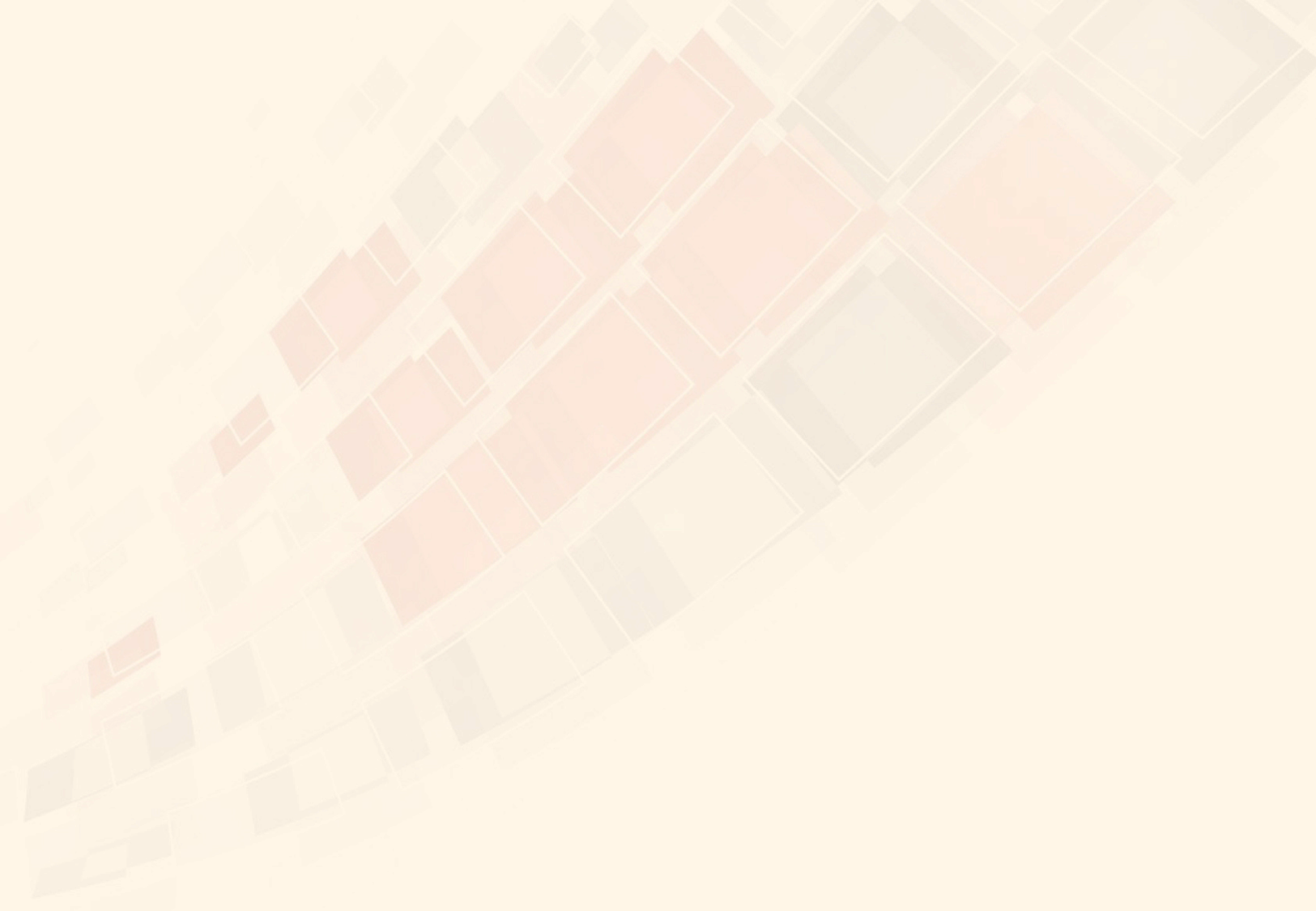 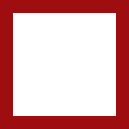 Даты и сроки
Все формы годовой отчетности, включая Пояснения должны быть датированы одной датой.
Срок представления бухгалтерской отчетности одинаков для всех юридических лиц – 3 месяца по окончании отчетного периода (ст. 18 Федерального закона РФ «О бухгалтерском учете» от 06.12.2011 № 402-ФЗ). 
Срок сдачи бухгалтерской отчетности за 2020 год – не позднее 31.03.2021.
Аудиторское заключение о годовой бухгалтерской (финансовой) отчетности, подлежащей обязательному аудиту, представляют вместе с этой отчетностью либо не позднее 10 рабочих дней со дня, следующего за датой аудиторского заключения, но не позднее 31 декабря года, следующего за отчетным годом (т.е. АЗ об отчетности за 2020 год - не позднее 31 декабря 2021).
АЗ может и не быть на дату сдачи отчетности, главное, чтобы аудит был проведен до конца года (до 31.12.2021).
Обратите внимание, если компания подлежит обязательному аудиту, она не может применять упрощенные формы отчетности и в этом она может допустить ошибки: не проведет аудит и представит неполную бухгалтерскую отчетность. 
В целом бухгалтерская отчетность направляется через операторов ЭДО, но пока что можно обходиться без них и сдавать через сайт ФНС. 
Это – «пилотный» проект, который был продлен до 1 июля 2021 года.
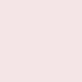 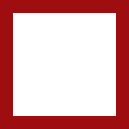 Pravovest_Audit
pravovest-audit.ru
+7 495 134-32-23
+ 7 (903) 669-51-90
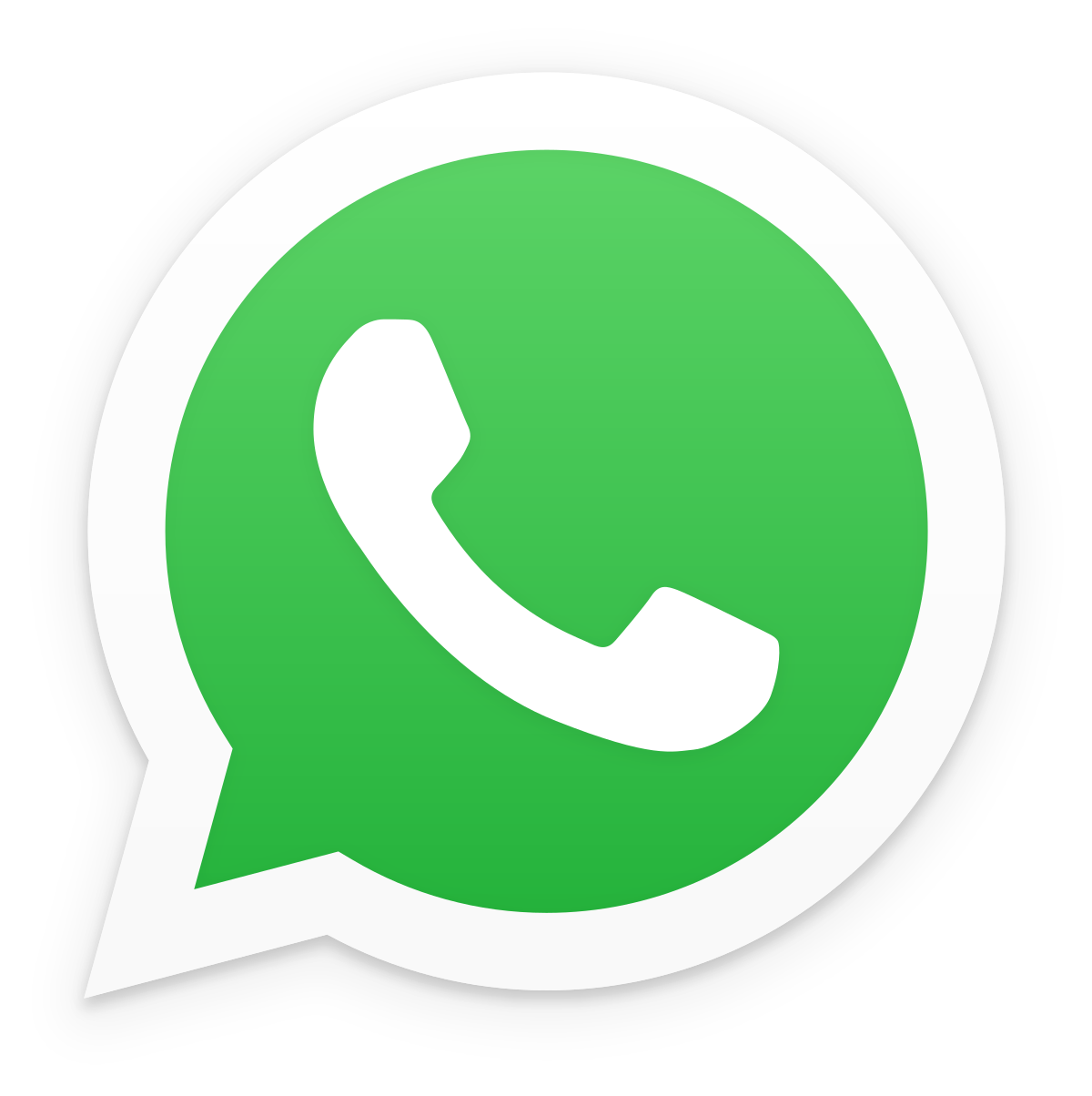 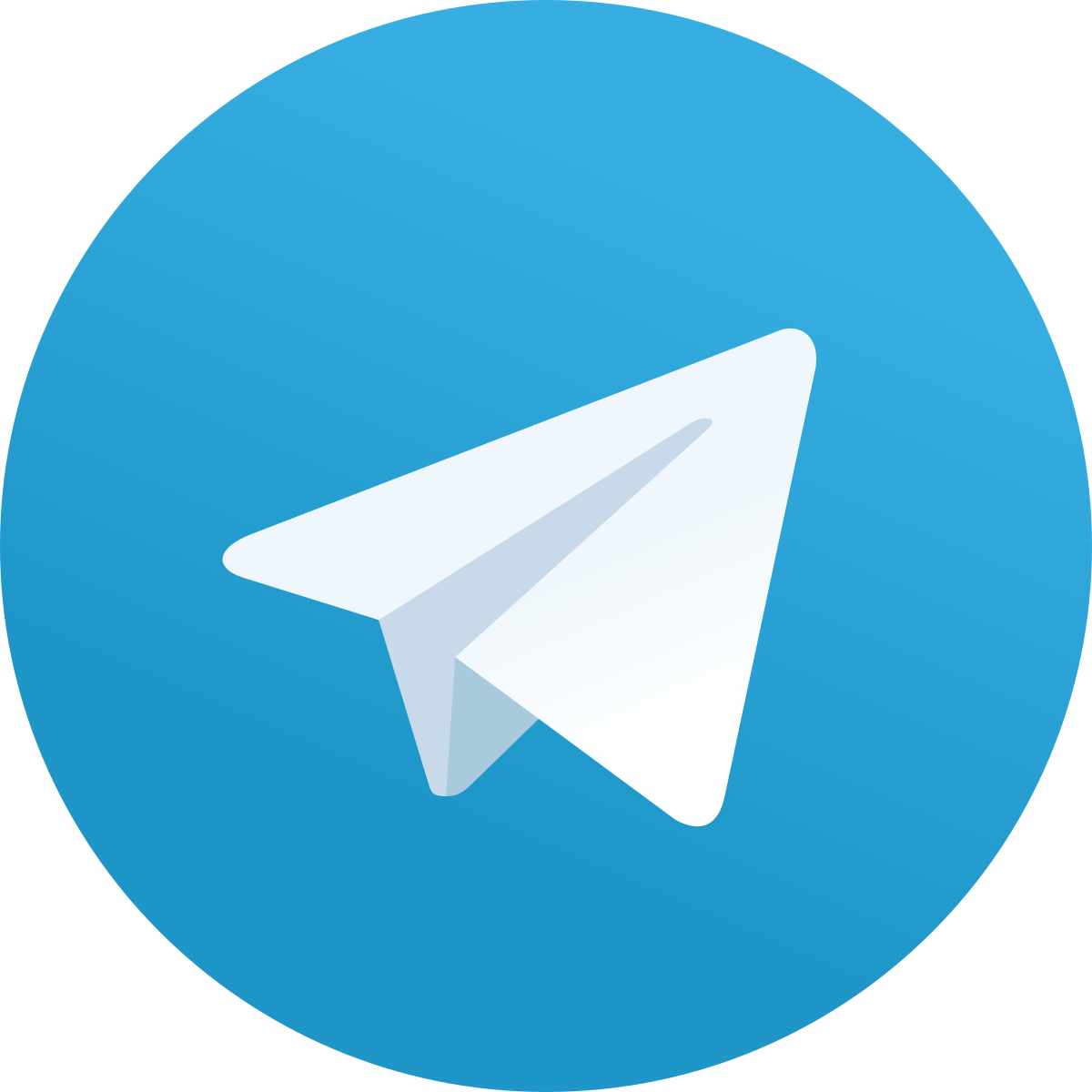 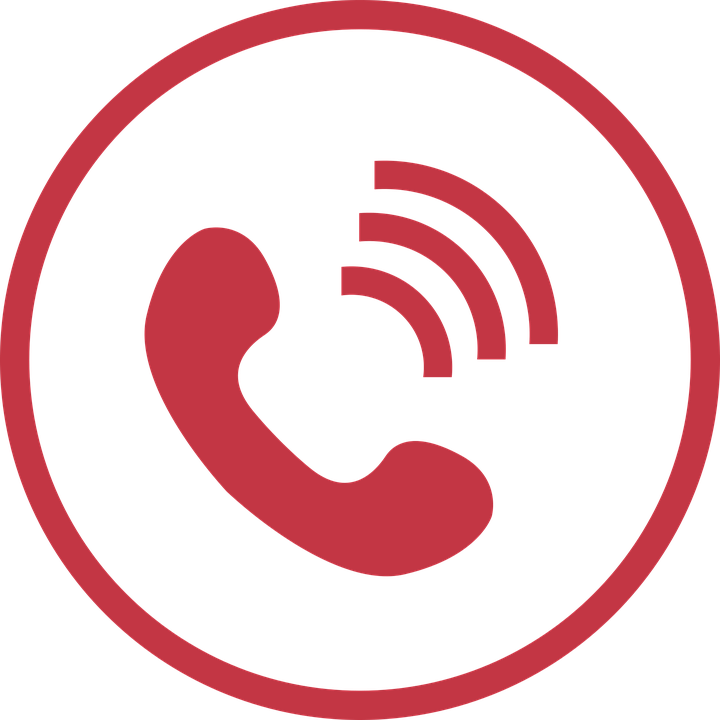 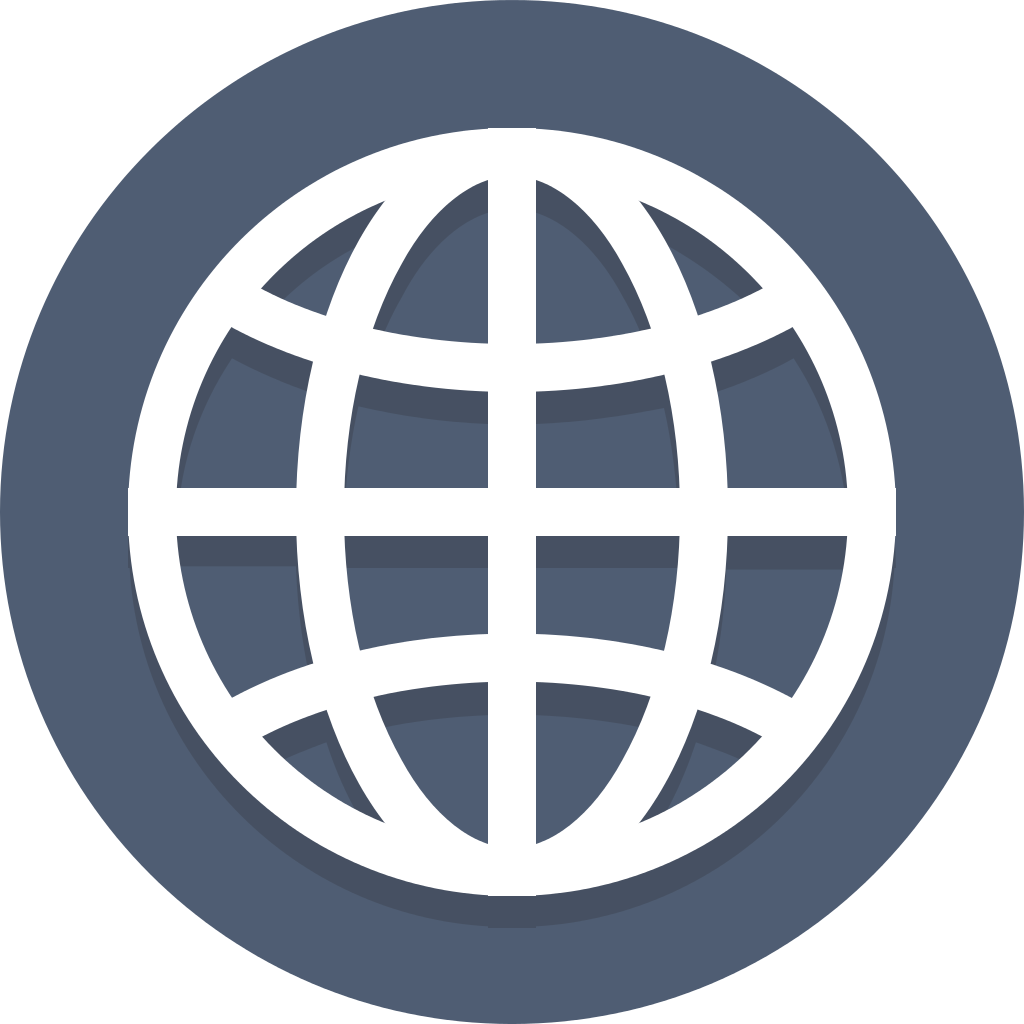 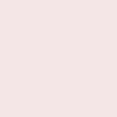 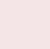 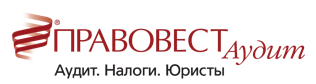 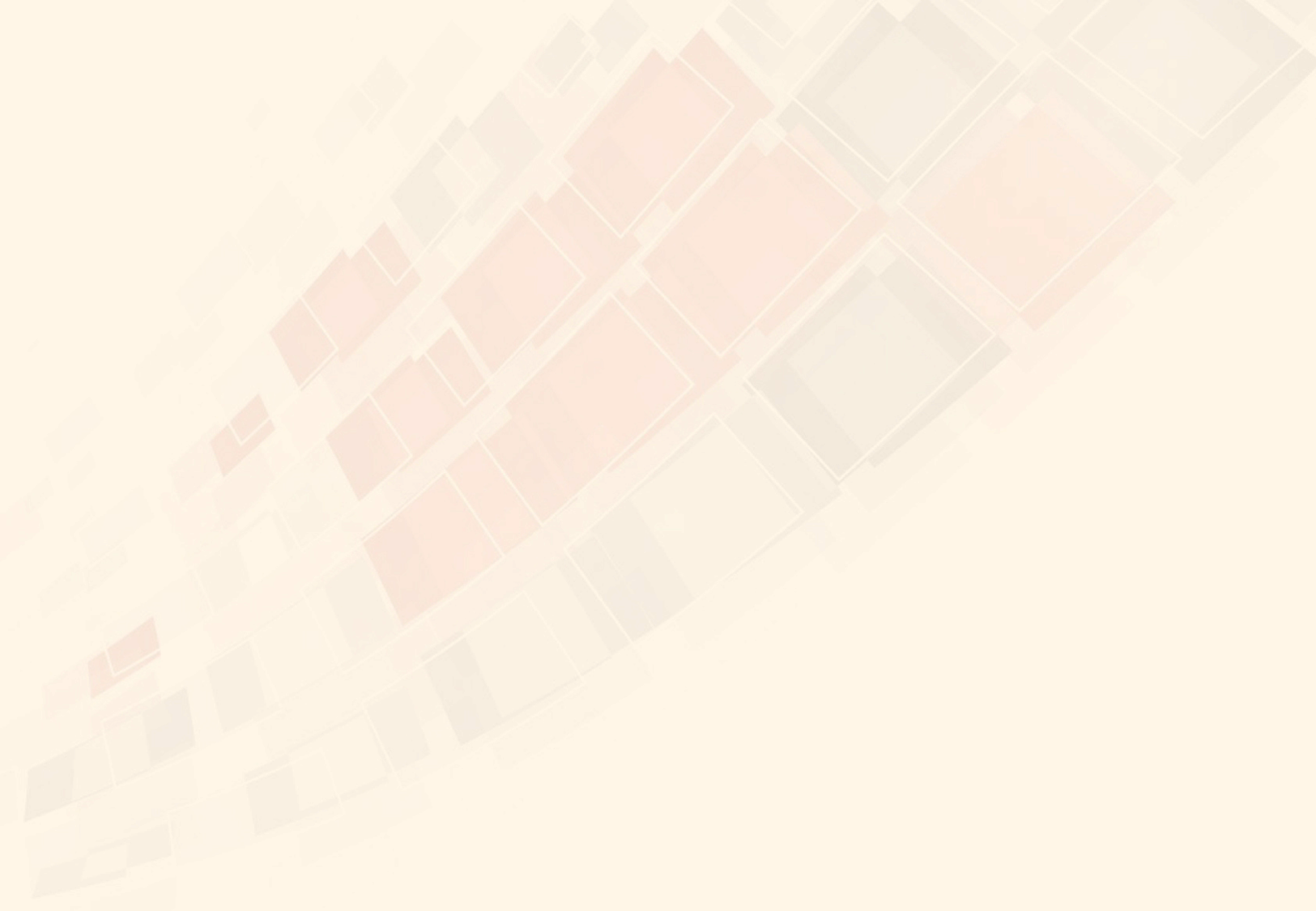 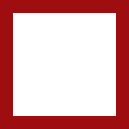 Порядок сдачи.
Бухгалтерскую отчетность за 2020 год организации представляют только в налоговый орган, в органы статистики бухгалтерскую отчетность за 2020 представлять не нужно. Исключением являются организации, бухгалтерская отчетность которых содержит государственную тайну, а также организации в случаях, установленных для них Правительством РФ, они продолжают представлять отчетность в органы статистики по месту регистрации, (см. п. 3, п. 7 ст. 18 Закона № 402-ФЗ «О бухгалтерском учете»).
Общее правило — обязательный экземпляр отчетности и аудиторское заключение о ней представляется в налоговый орган по каналам ТКС в виде электронного документа. 
Бухгалтерскую отчетность за 2020 год и далее субъекты малого предпринимательства теперь обязаны сдавать в электронном виде (в прошлом году им разрешалось сдать бумажный вариант в порядке исключения).
То есть любой малой фирме понадобится электронная подпись: иначе бухотчетность не сдать.
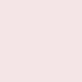 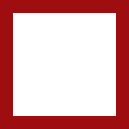 Pravovest_Audit
pravovest-audit.ru
+7 495 134-32-23
+ 7 (903) 669-51-90
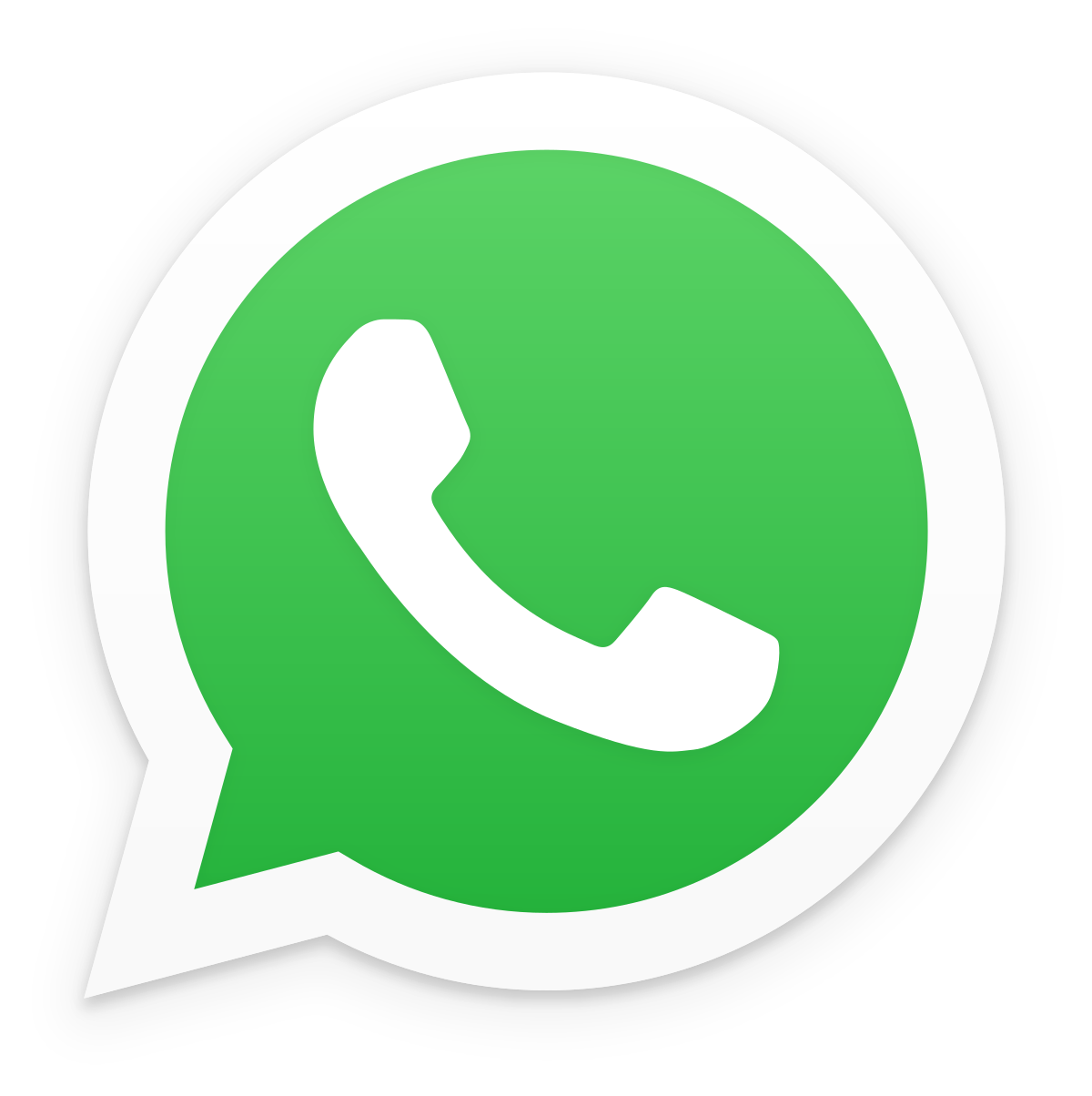 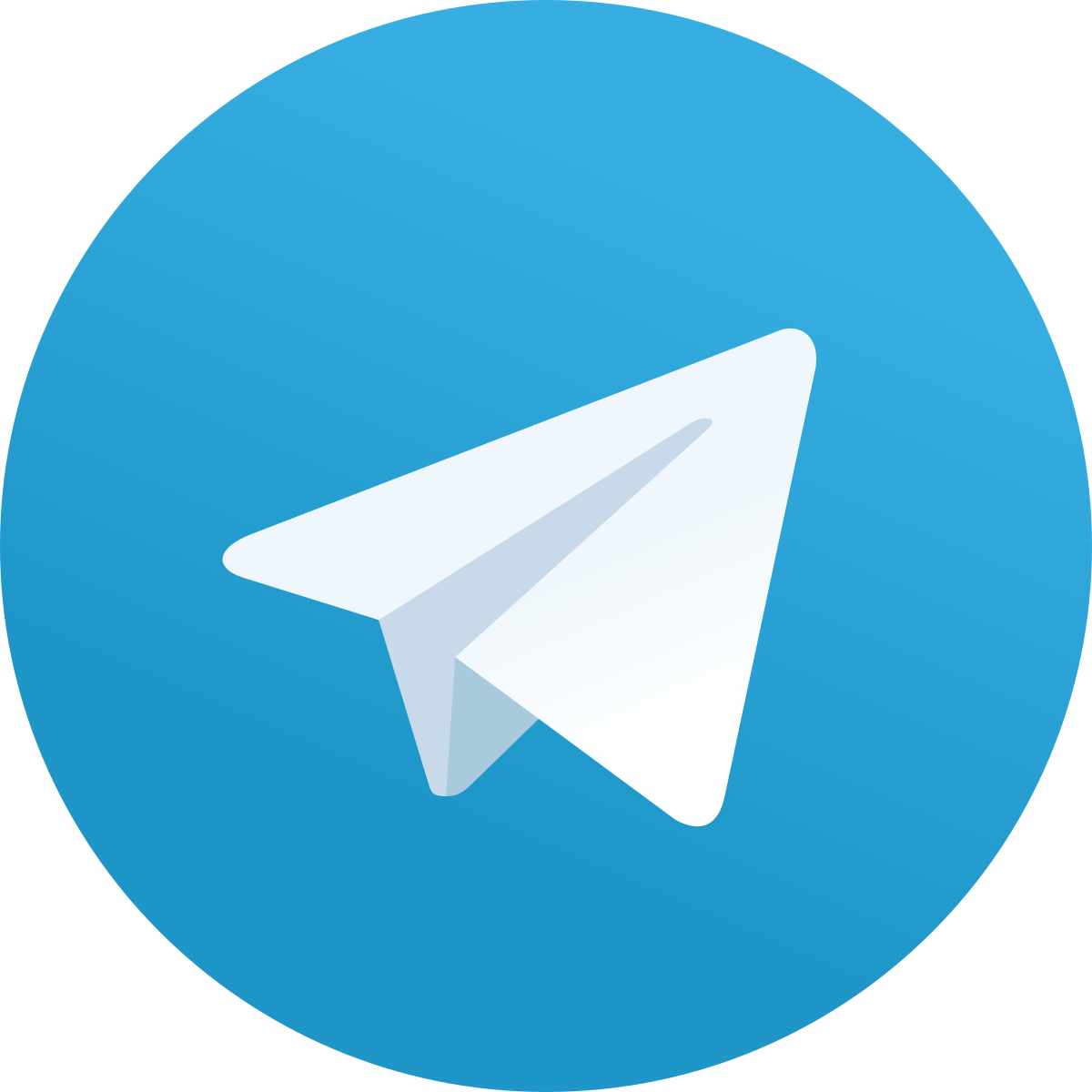 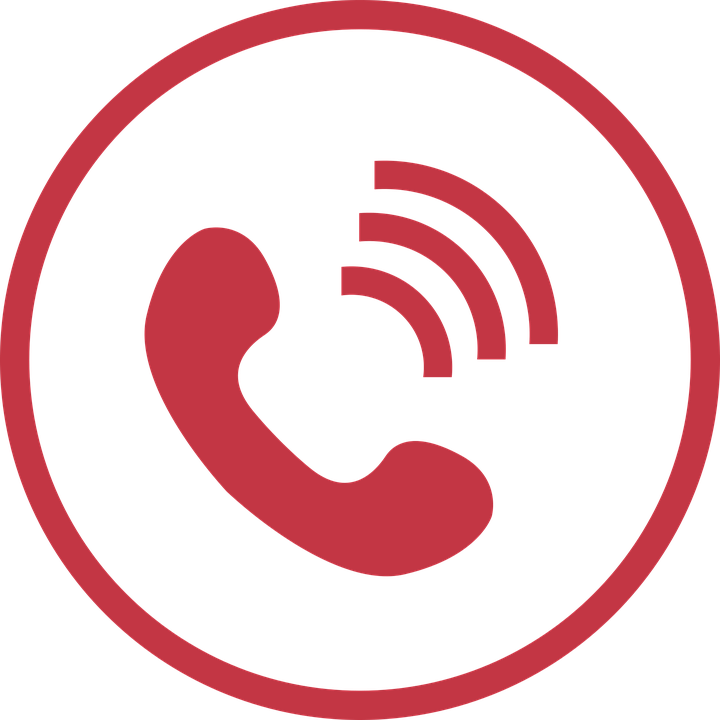 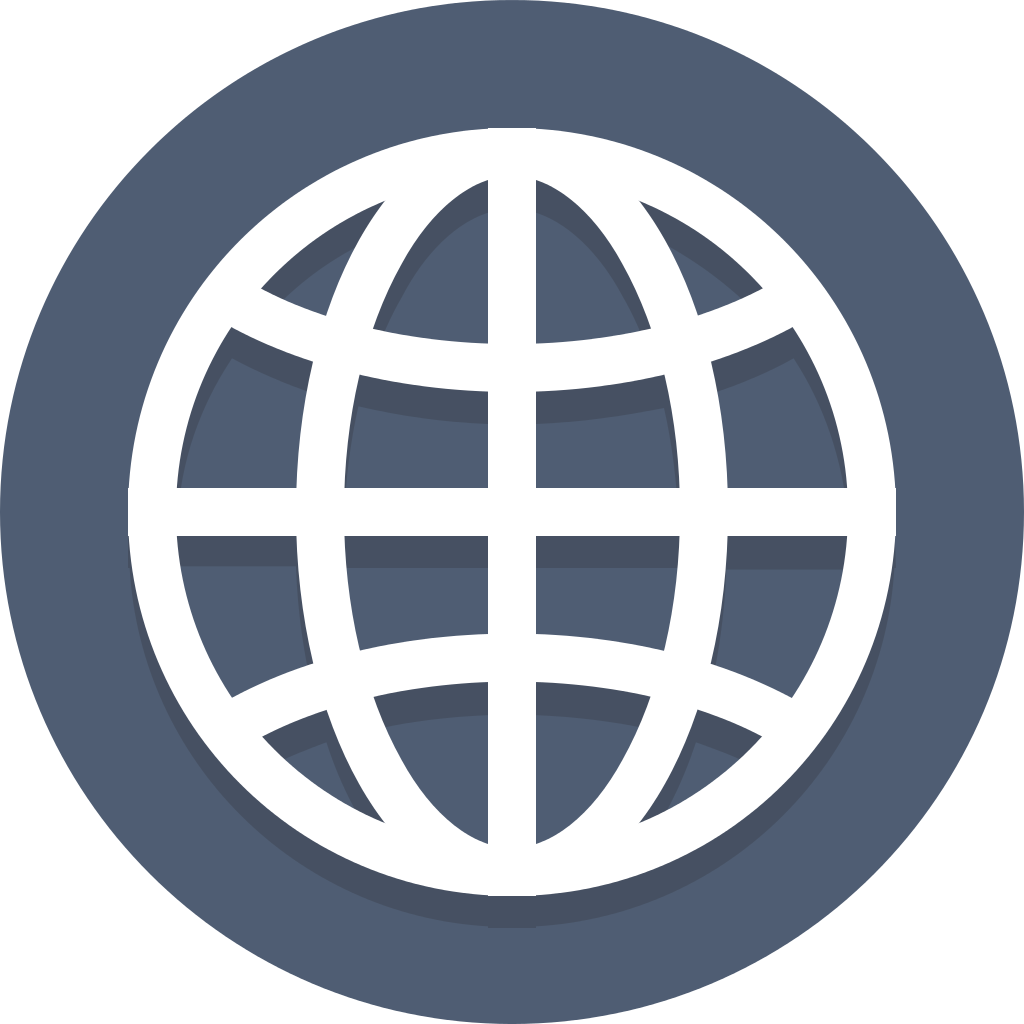 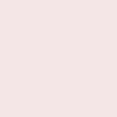 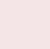 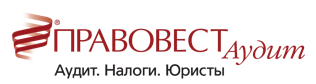 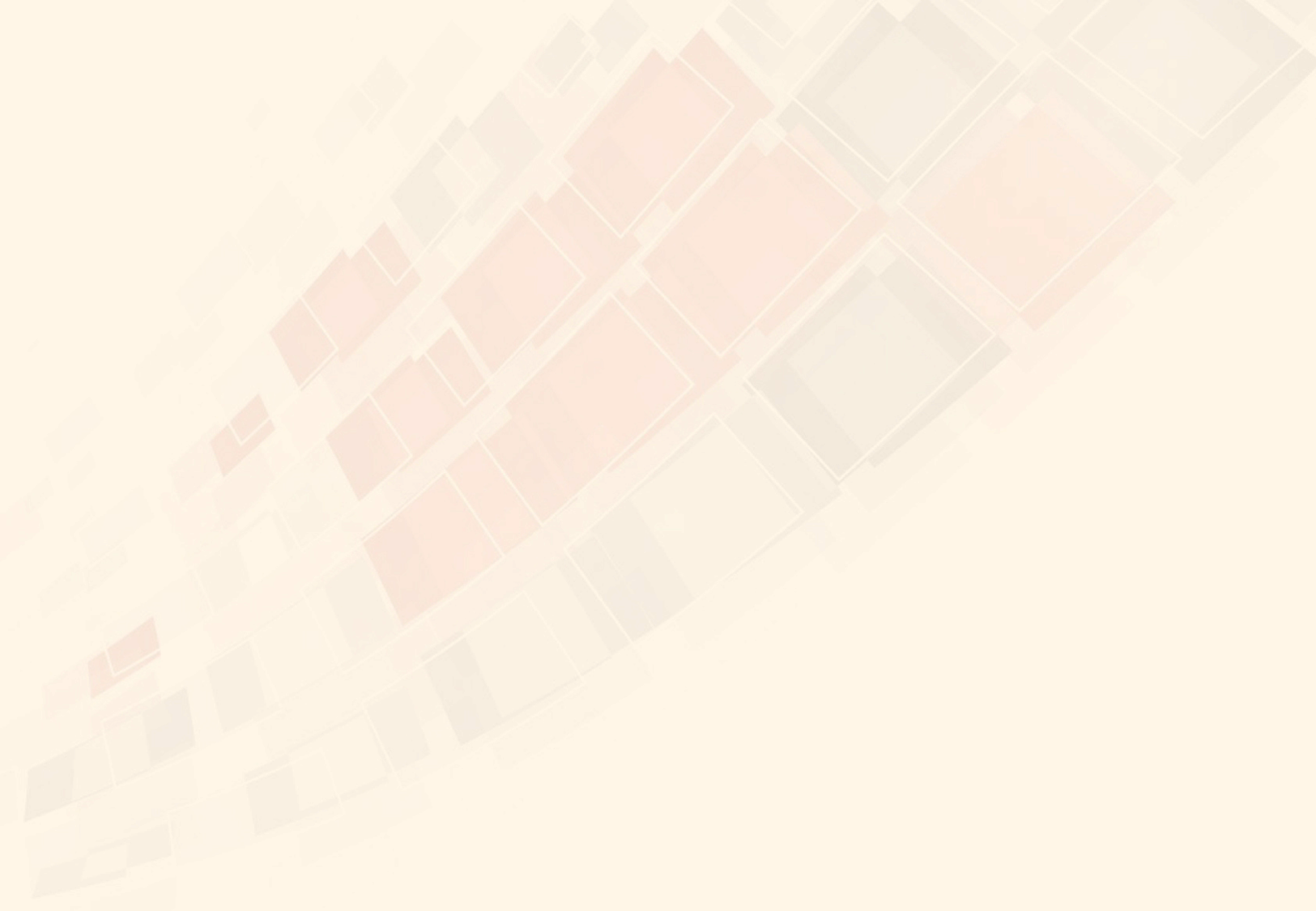 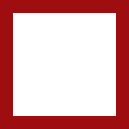 Бухотчетность за 2020 год, также, как и за 2019 год, будет размещаться в едином ресурсе в ФНС. Все данные анализируются в Автоматизированной информационной системе ФНС России, которая, является единой базой данных и упрощает контроль над налогоплательщиками.

Система автоматически выделяет те компании, где есть риски и отклонения по 12 критериям ФНС. При необходимости дополнительного анализа, может быть назначена камеральная или выездная налоговая проверка. Сравнивать будут не только сопоставимость данных бухгалтерской и налоговой отчетности компаний, но и проведут проверку на соответствие показателей по зарплатным налогам. 

Это значит, что если вы отчисляете налогов меньше, чем другие компании вашей сферы, то будут вопросы от налоговой инспекции.
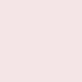 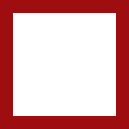 Pravovest_Audit
pravovest-audit.ru
+7 495 134-32-23
+ 7 (903) 669-51-90
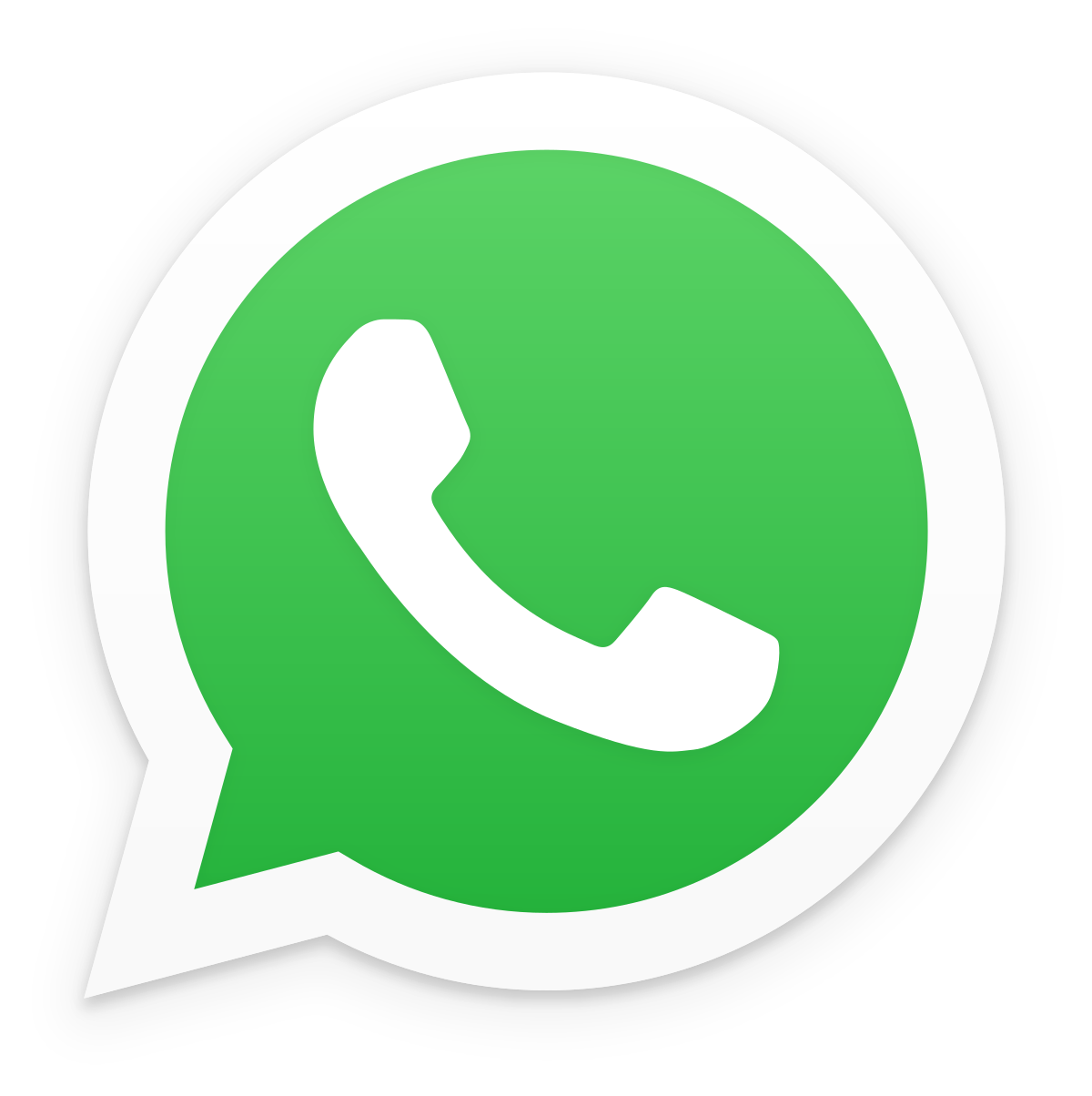 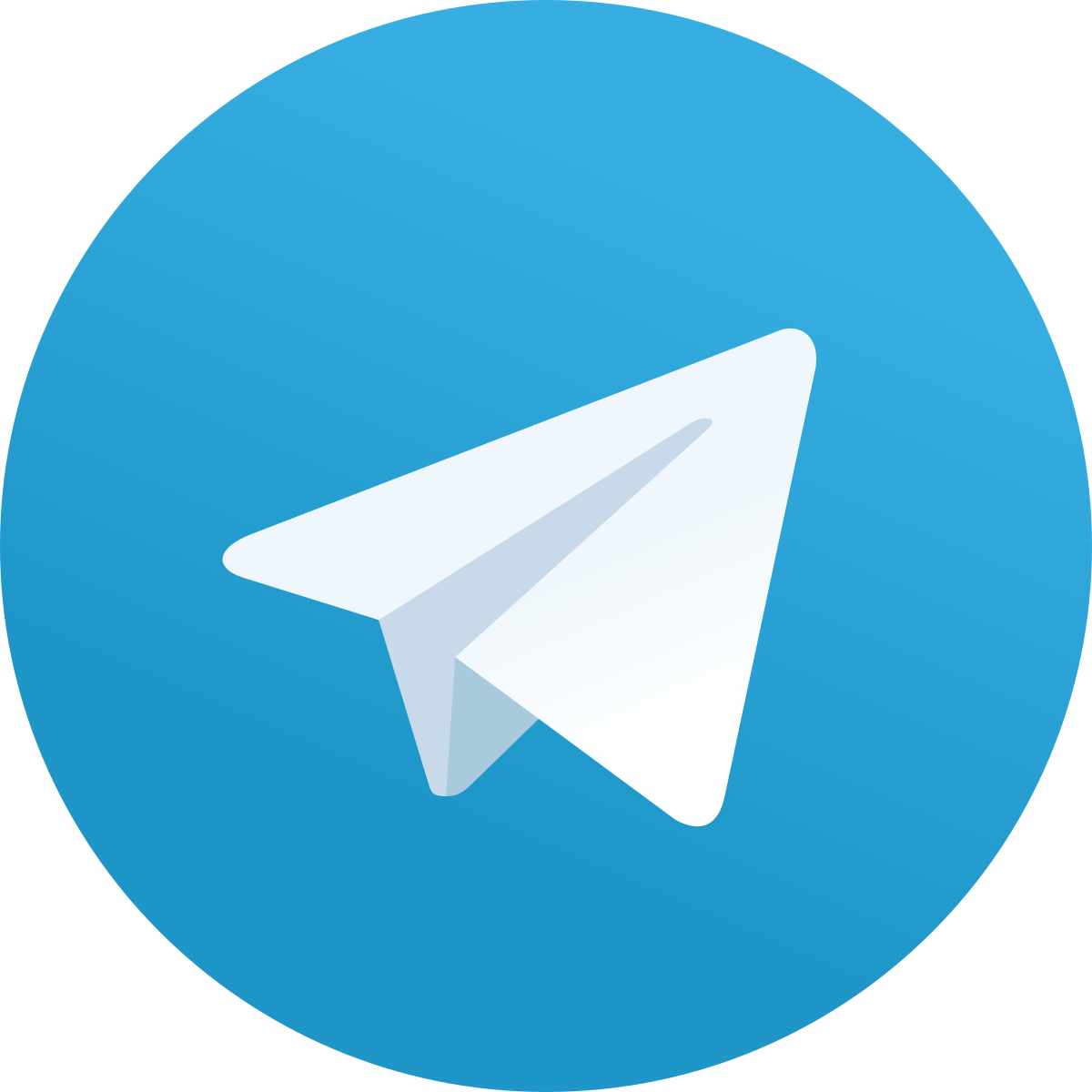 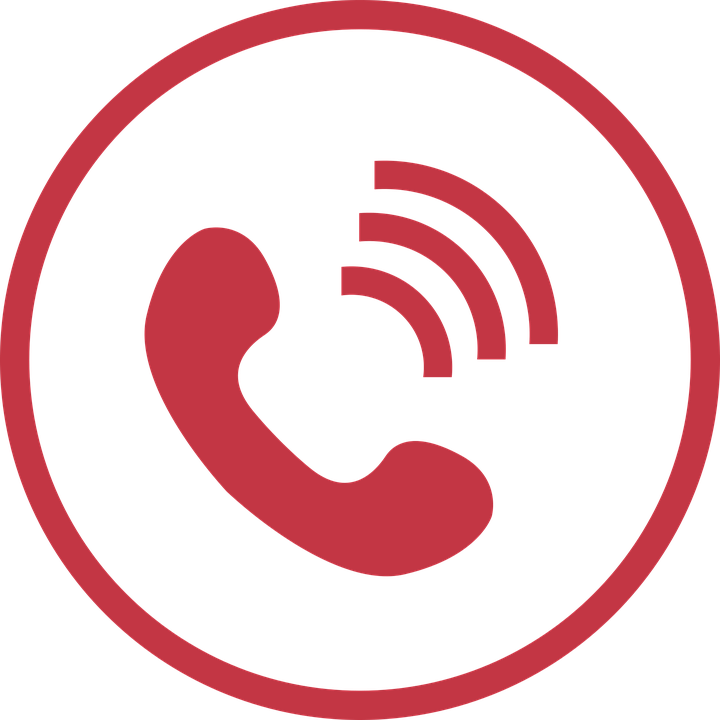 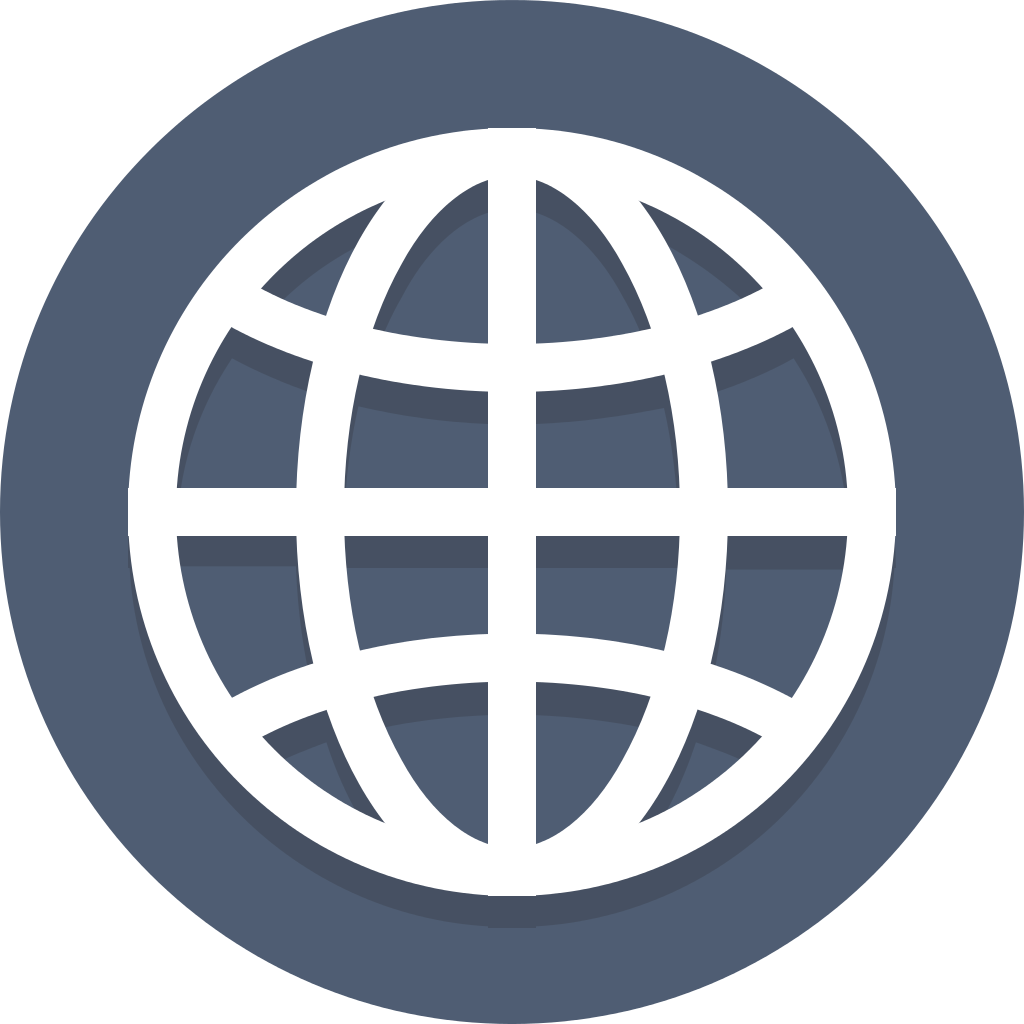 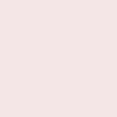 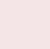 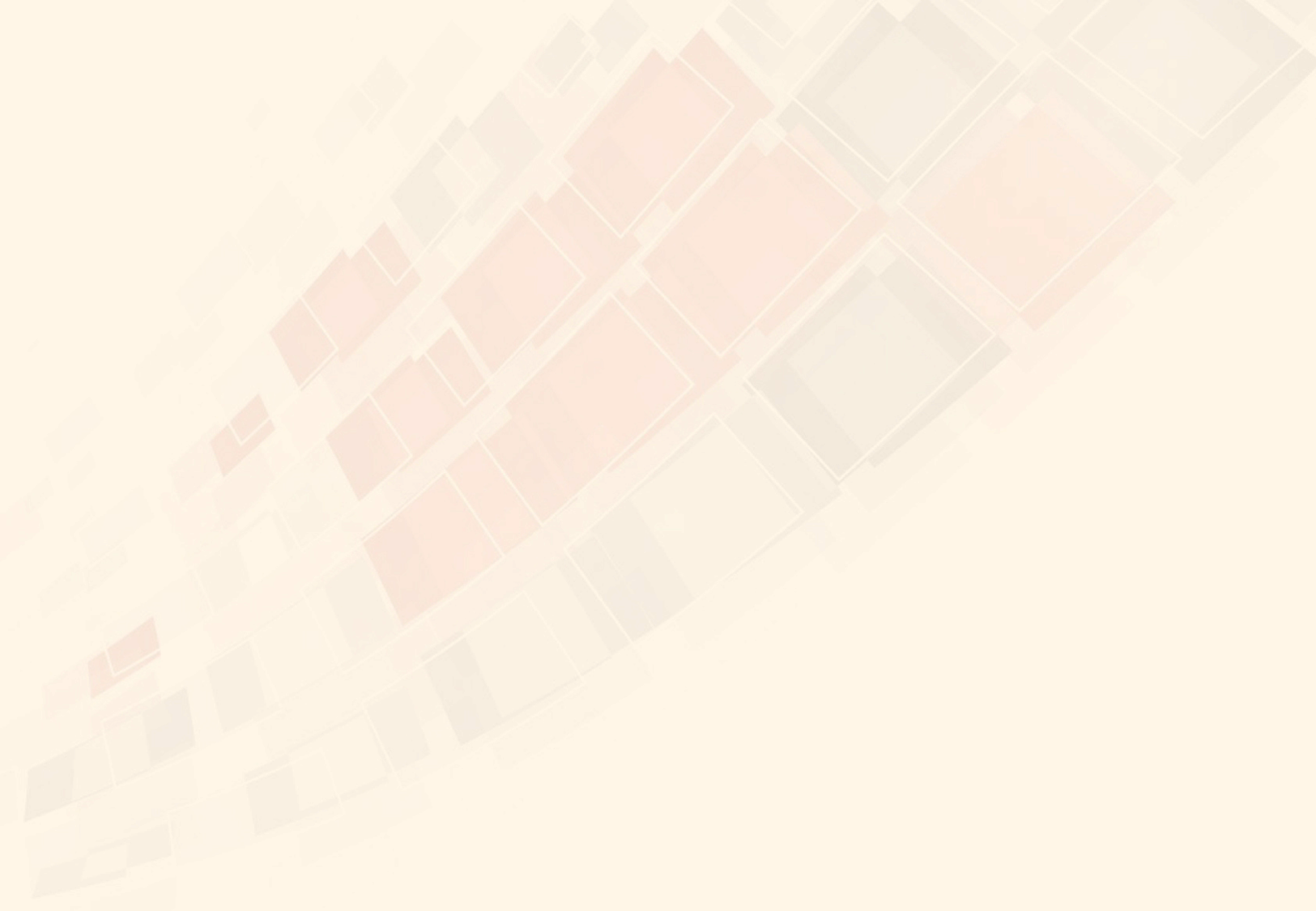 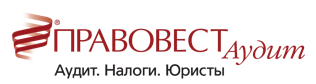 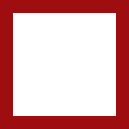 Досрочное применение ФСБУ 
Досрочно мы можем применять:
ФСБУ 6/2020 «Основные средства», ФСБУ 25/2018 «Бухгалтерский учет аренды», ФСБУ 26/2020 «Капитальные вложения»
•Нормативные правовые акты по бухгалтерскому учету могут предусматривать возможность добровольного применения организацией утвержденных правил бухгалтерского учета до наступления срока их обязательного применения. Такая возможность установлена, например, ФСБУ 25/2018 «Бухгалтерский учет аренды», утвержденным приказом Минфина России от 16 октября 2018 г. № 208н.
•Решение о досрочном применении правил бухгалтерского учета может быть принято организацией лишь в случае, когда возможность досрочного применения правил предусмотрена соответствующим нормативным правовым актом. При этом согласно ч. 7 ст. 8 Федерального закона «О бухгалтерском учете» изменение учетной политики производится с начала отчетного года, если иное не обусловливается причиной такого изменения.
•Исходя из ПБУ 1/2008 организация, воспользовавшаяся такой возможностью, должна раскрыть в бухгалтерской отчетности данный факт.
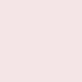 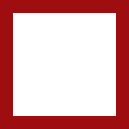 Pravovest_Audit
pravovest-audit.ru
+7 495 134-32-23
+ 7 (903) 669-51-90
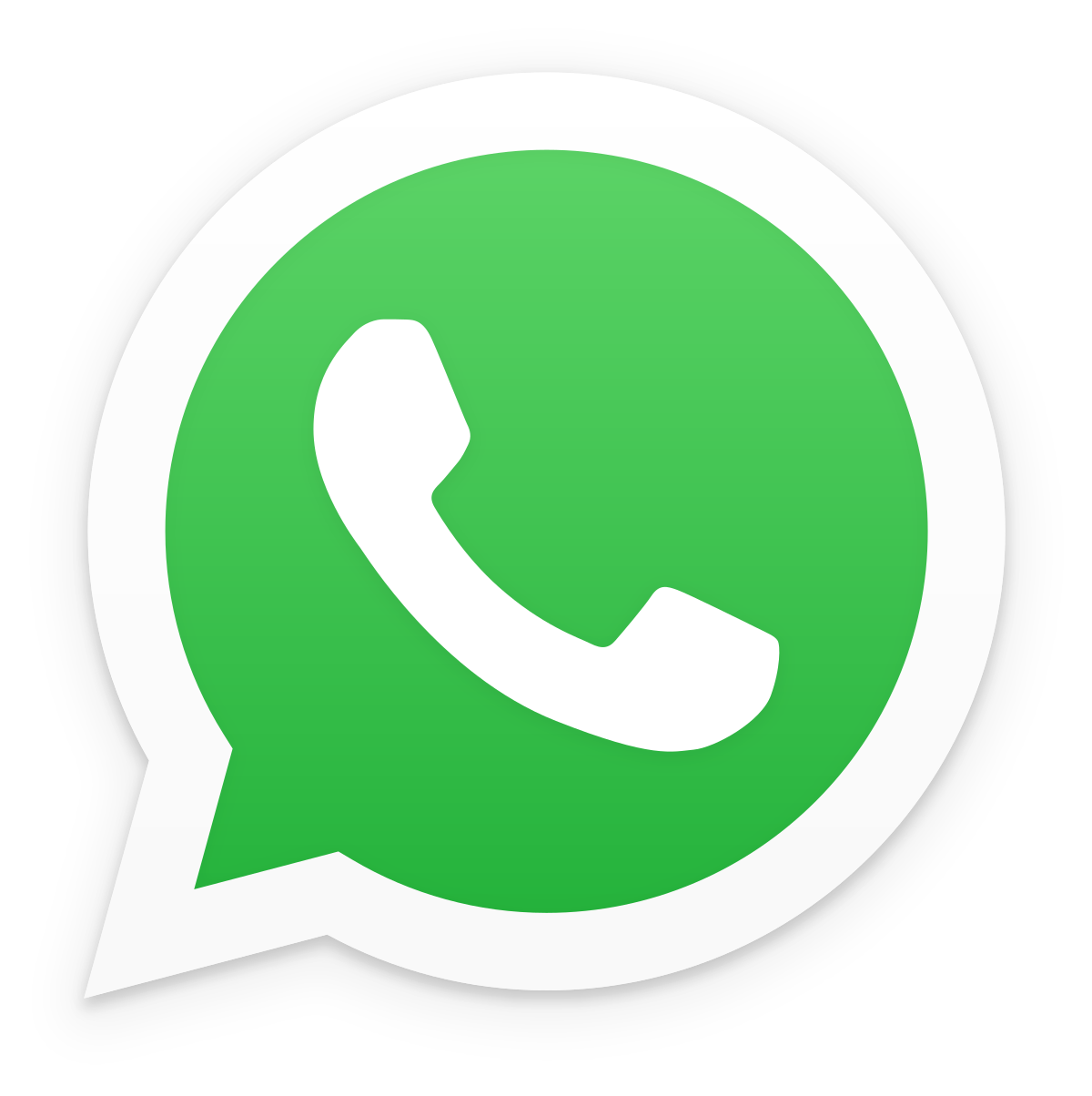 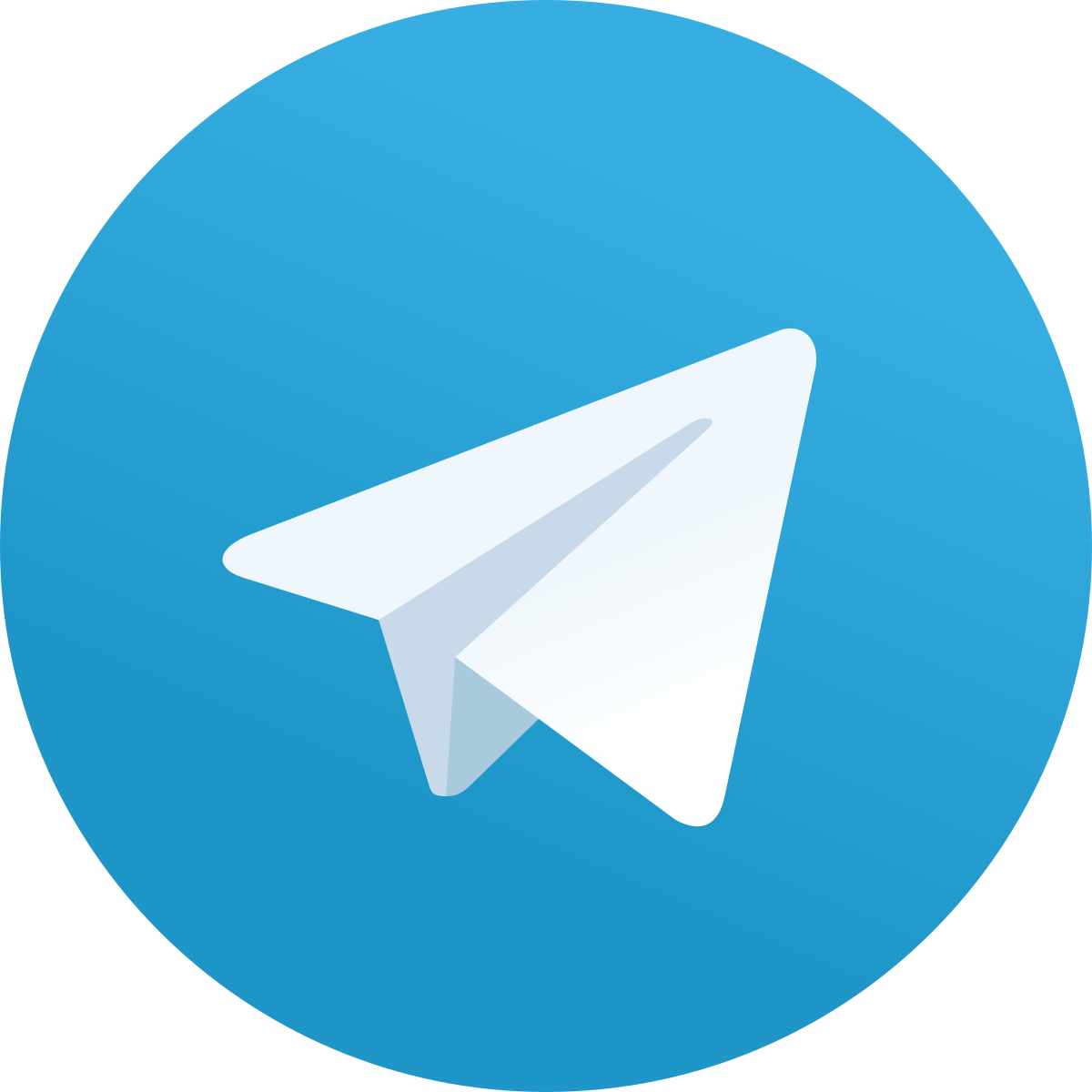 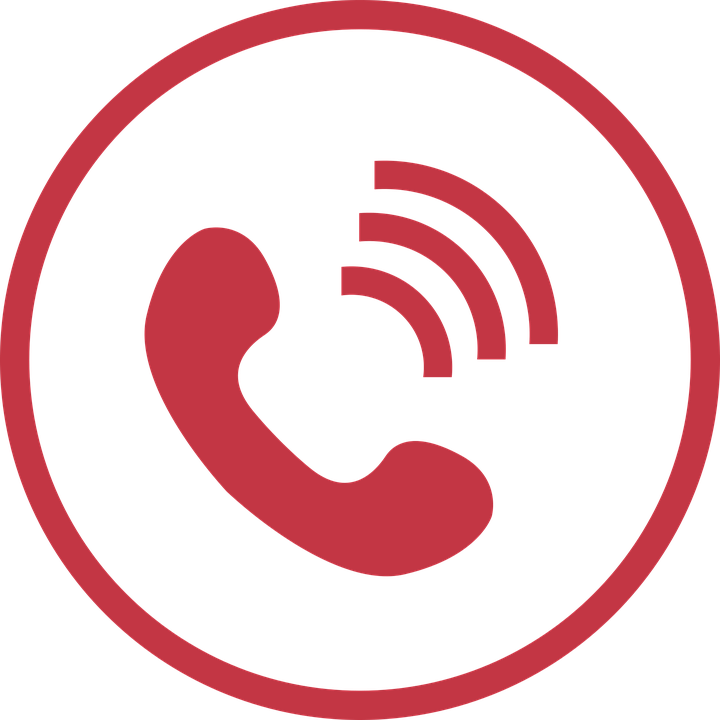 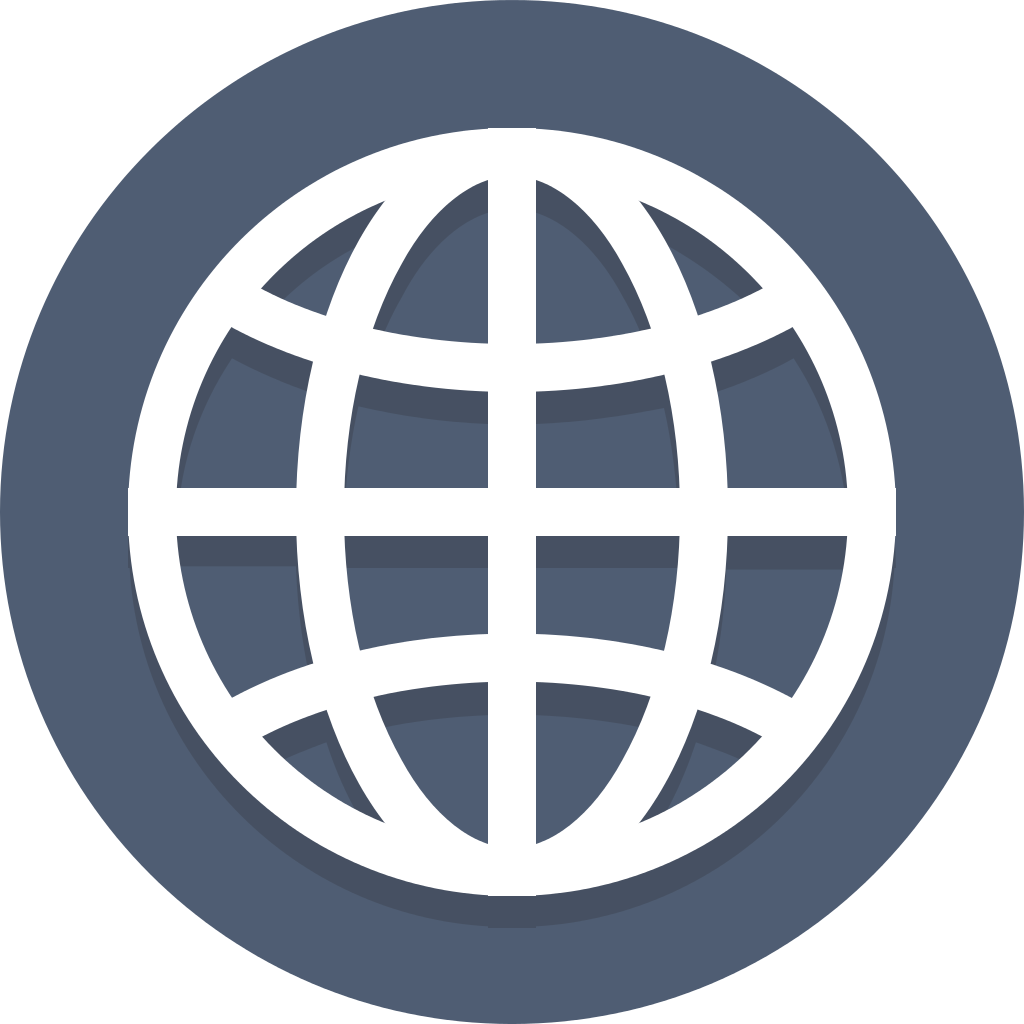 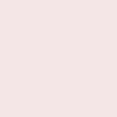 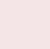 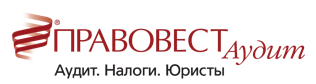 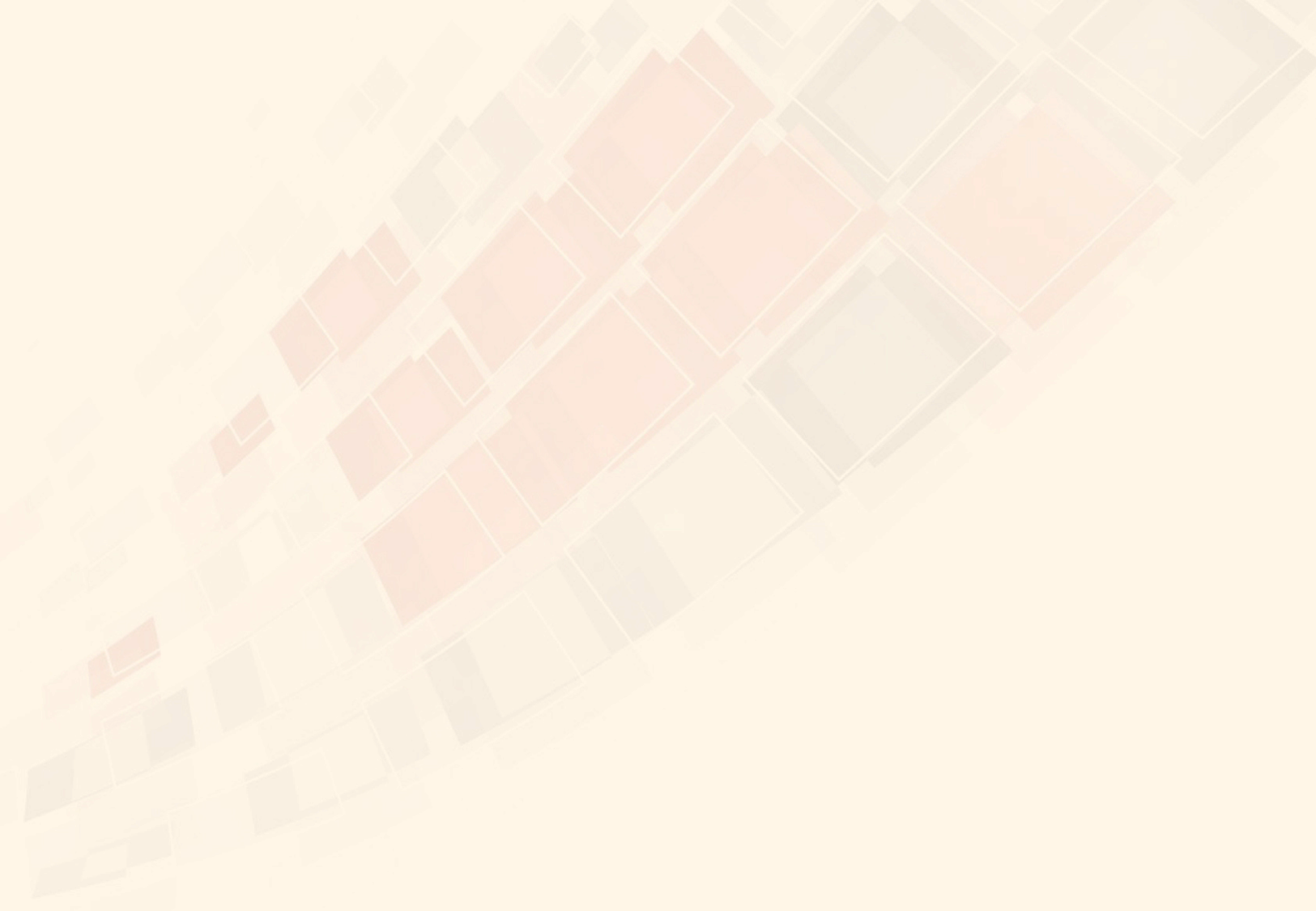 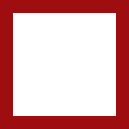 Отражение в бухгалтерской отчётности изменений в учетной политике 
Ретроспективное отражение последствий изменения учетной политики
Согласно п. 15 ПБУ 1/2008, если организацией в установленном порядке произведено изменение учетной политики, последствия изменения учетной политики, вызванного причинами, отличными от указанных в п. 14 ПБУ 1/2008, и оказавшие или способные оказать существенное влияние на финансовое положение организации, финансовые результаты ее деятельности и (или) движение денежных средств, отражаются в бухгалтерской отчетности ретроспективно, за исключением случаев, когда оценка в денежном выражении таких последствий в отношении периодов, предшествовавших отчетному, не может быть произведена с достаточной надежностью.
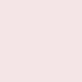 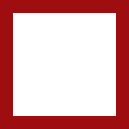 Pravovest_Audit
pravovest-audit.ru
+7 495 134-32-23
+ 7 (903) 669-51-90
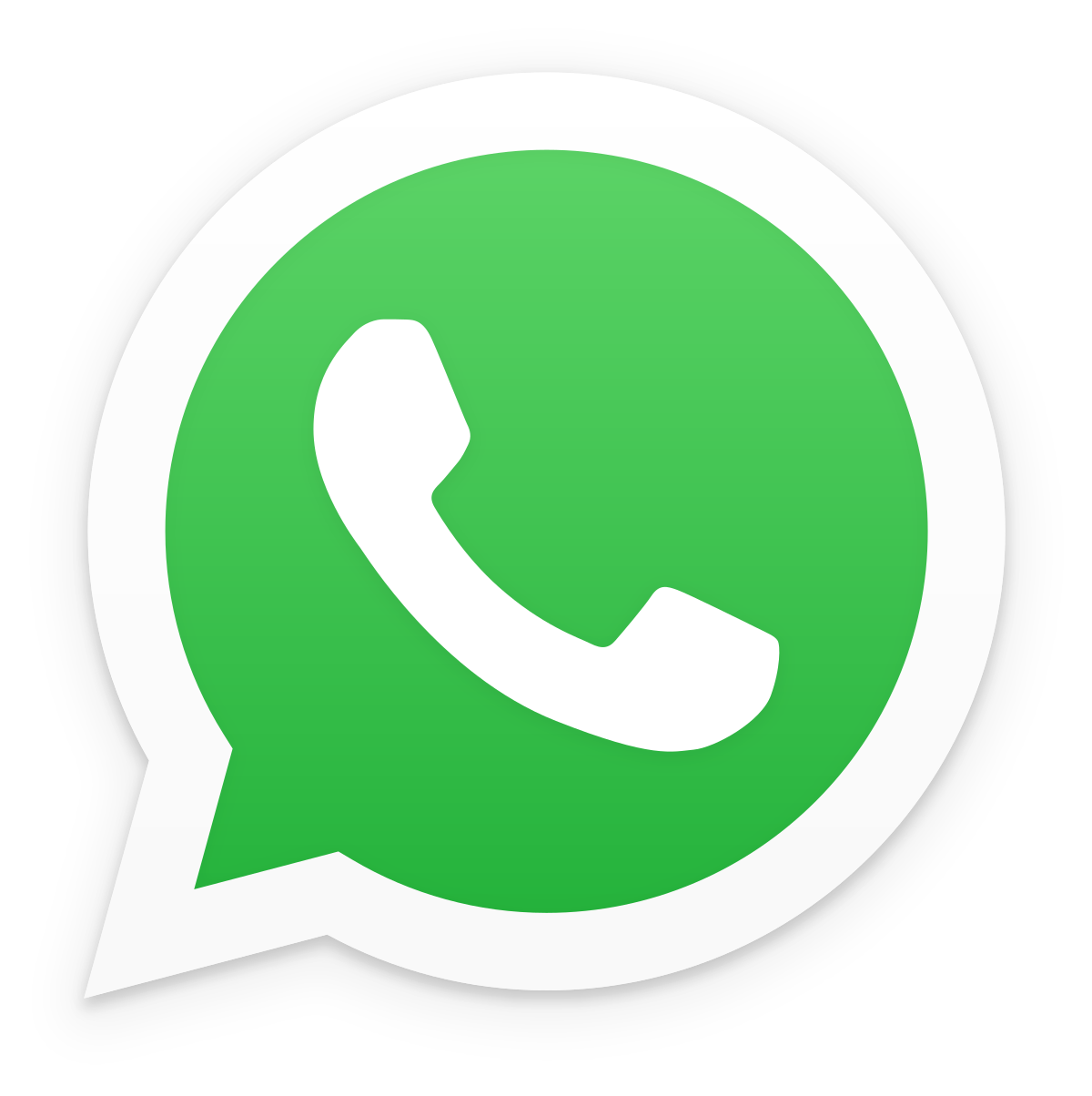 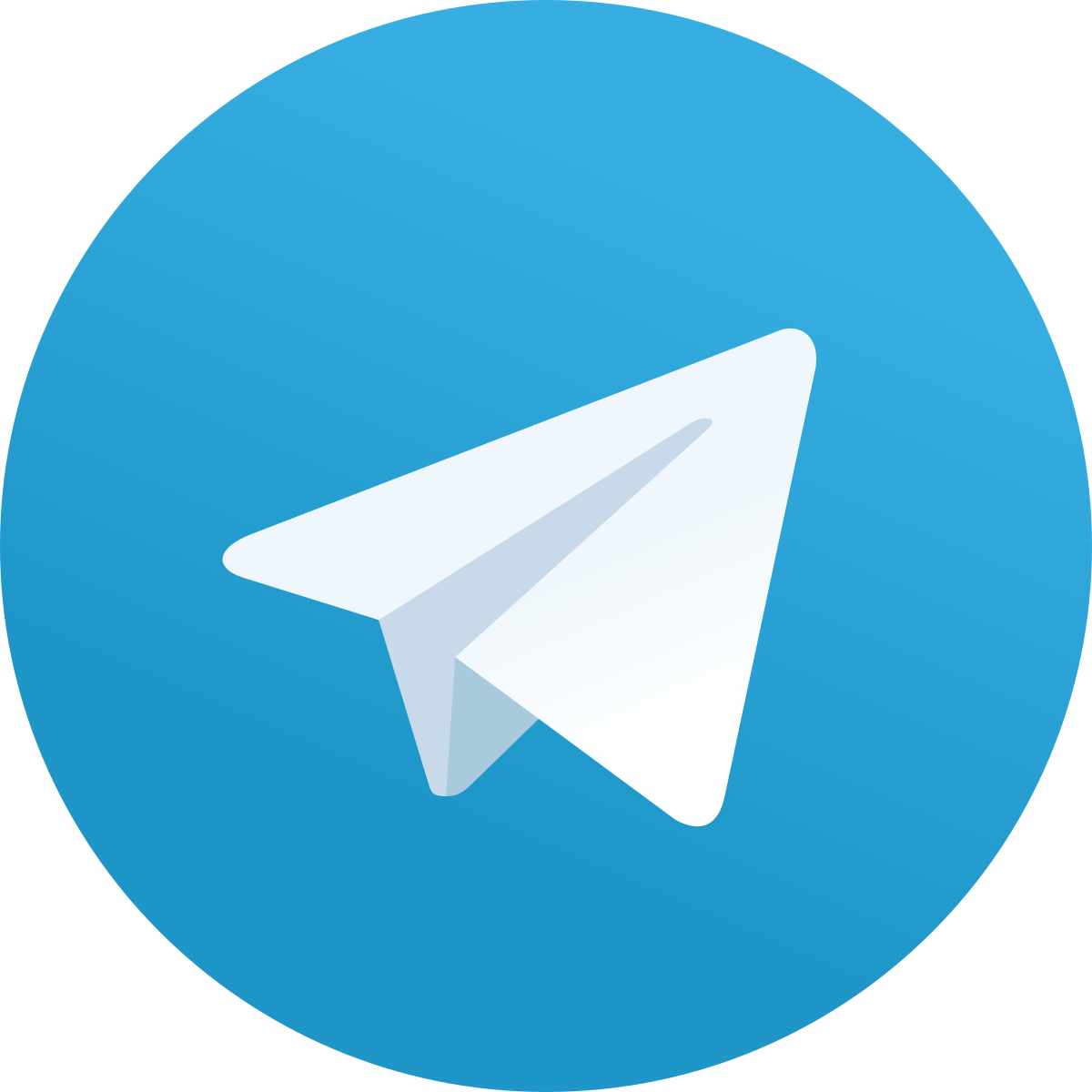 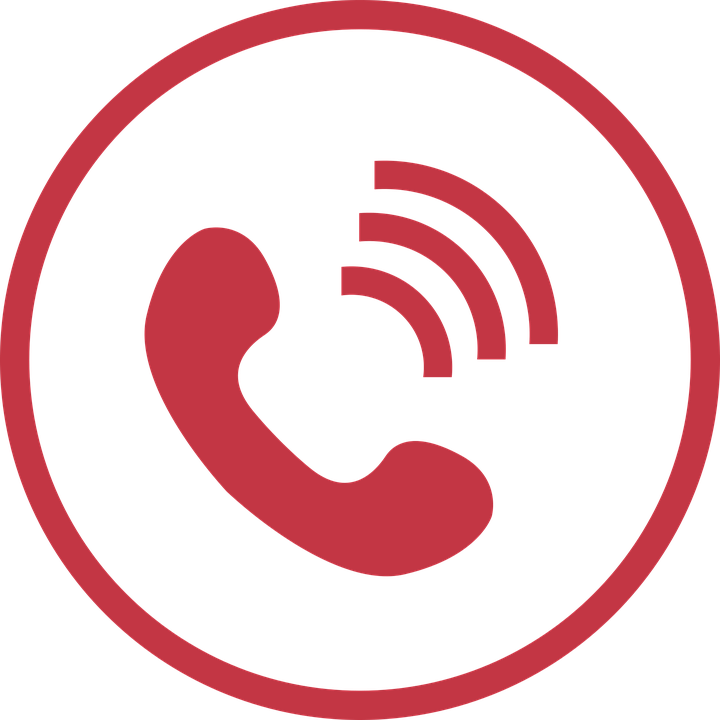 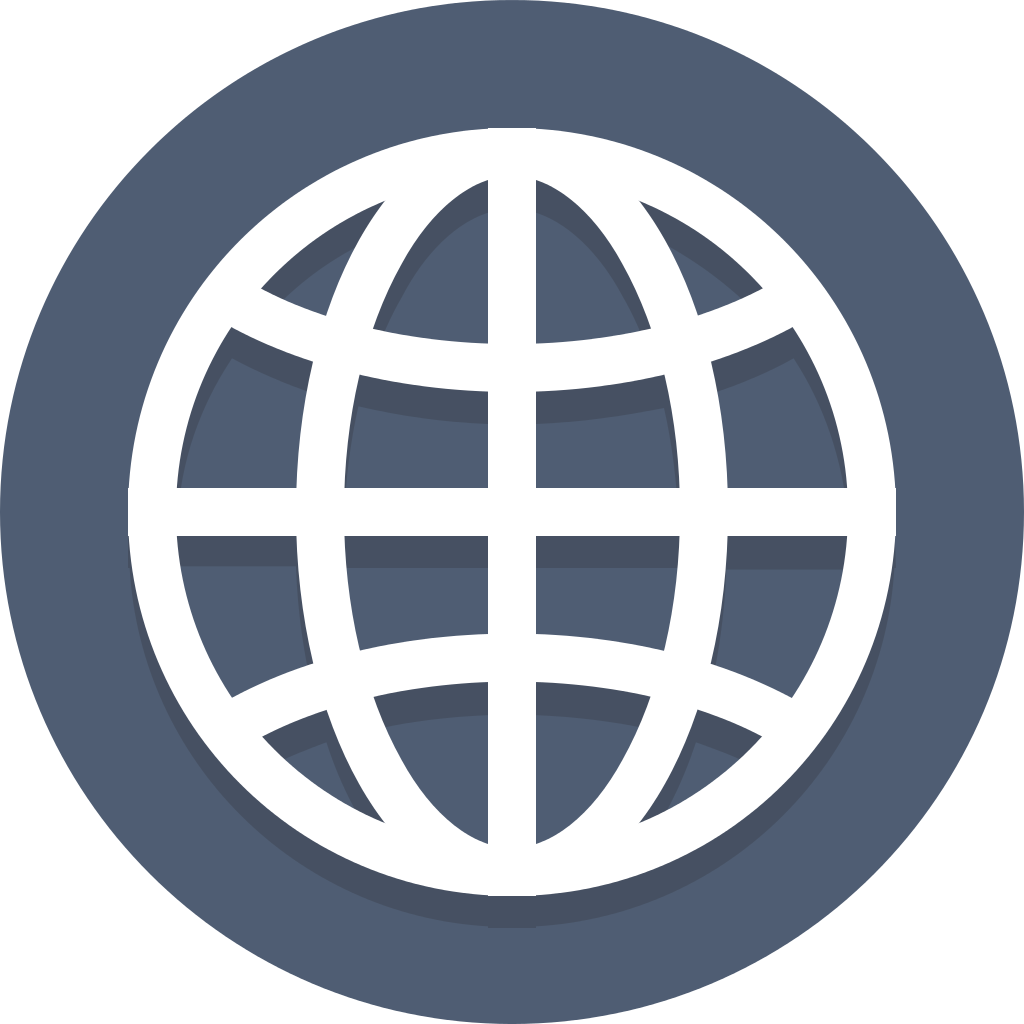 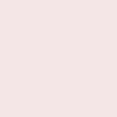 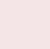 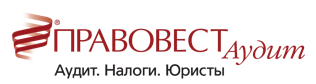 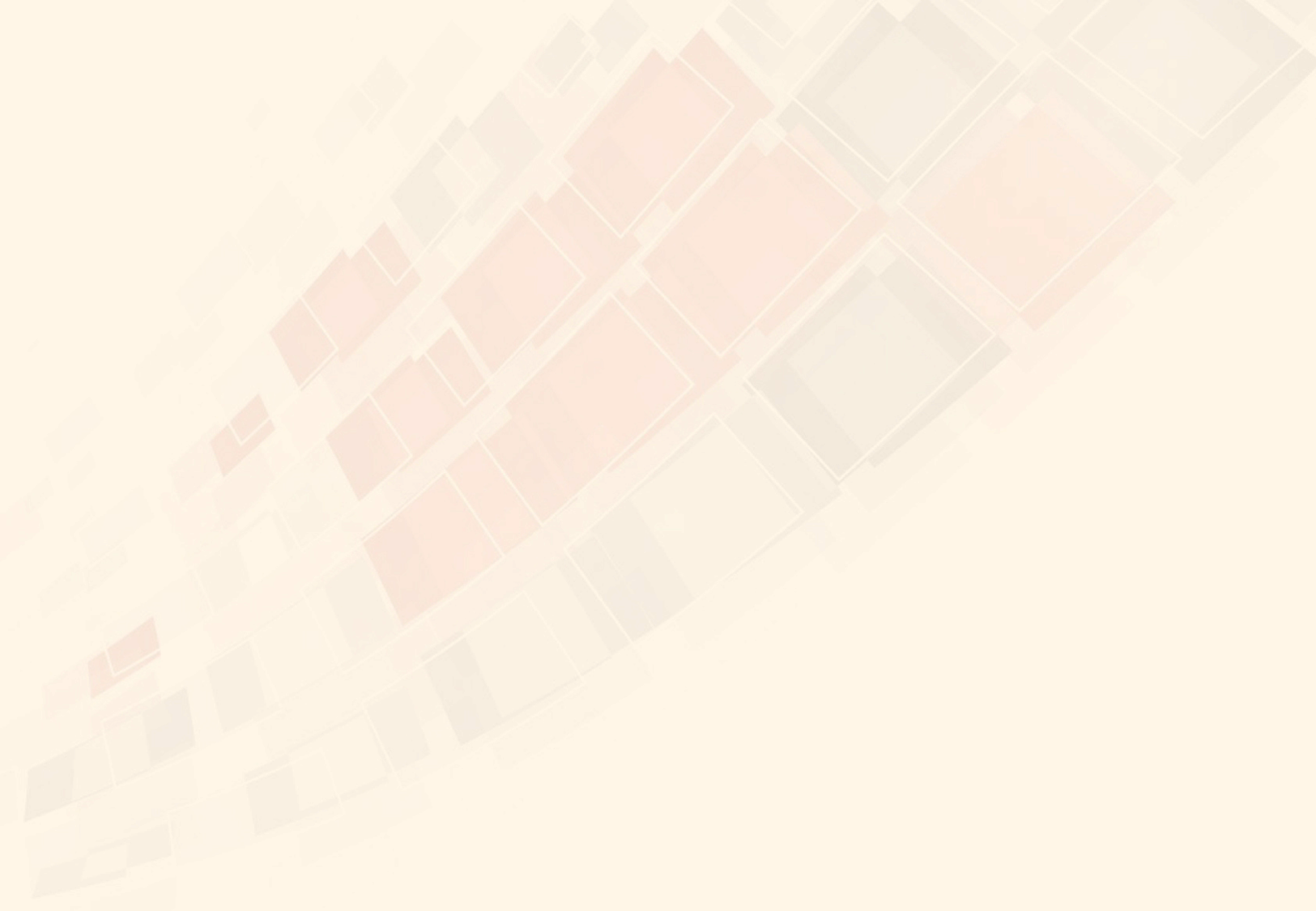 2.  Важные изменения для формирования годовой отчетности за 2020 год
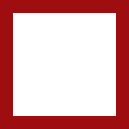 Общие/основные принципы 
Все формы годовой бухгалтерской (финансовой) отчетности, включая Пояснения должны быть:
подписаны руководителем (генеральным директором или иным уполномоченным на это лицом), 
название организации в отчетности должно соответствовать точному наименованию организации в ее учредительных документах, 
табличные и текстовые пояснения к бухгалтерскому балансу и отчету о финансовых результатах следует назвать не «Пояснительная записка», а просто «Пояснения к…», 
в заголовочной части форм должны быть заполнены все даты и коды (ОКУД, ОКВЭД, ОКПО, ИНН, актуальный ОКОПФ, ОКФС, ОКЕИ).
Если организация подлежит обязательному аудиту, то ее руководитель НЕ вправе возложить ведение бухгалтерского учета на себя (упрощенные способы ведения учета, включая упрощенную бухгалтерскую (финансовую) отчетность, не применяют организации, бухгалтерская (финансовая) отчетность которых подлежит обязательному аудиту в соответствии с законодательством РФ.
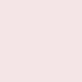 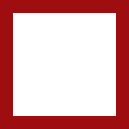 Pravovest_Audit
pravovest-audit.ru
+7 495 134-32-23
+ 7 (903) 669-51-90
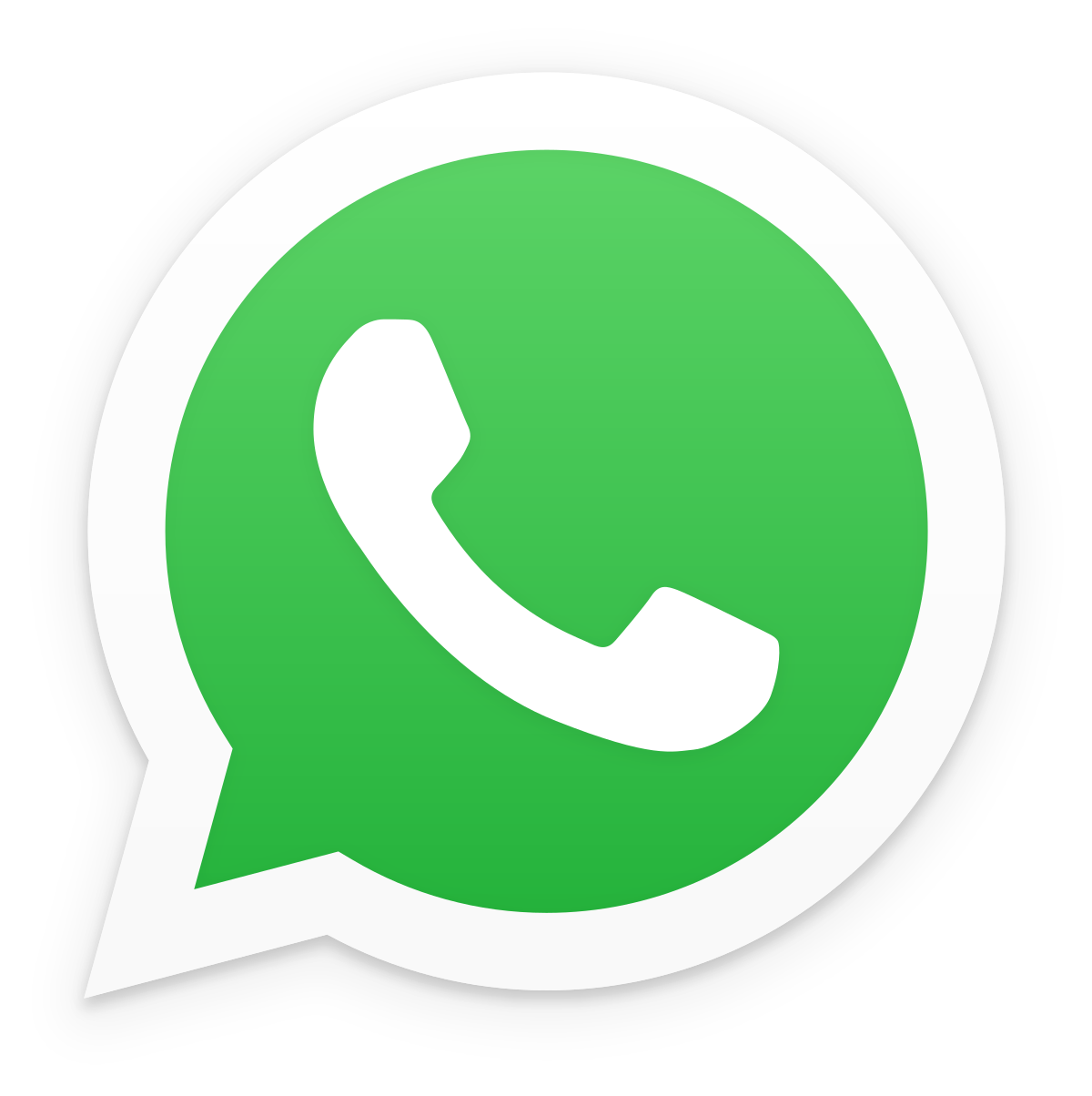 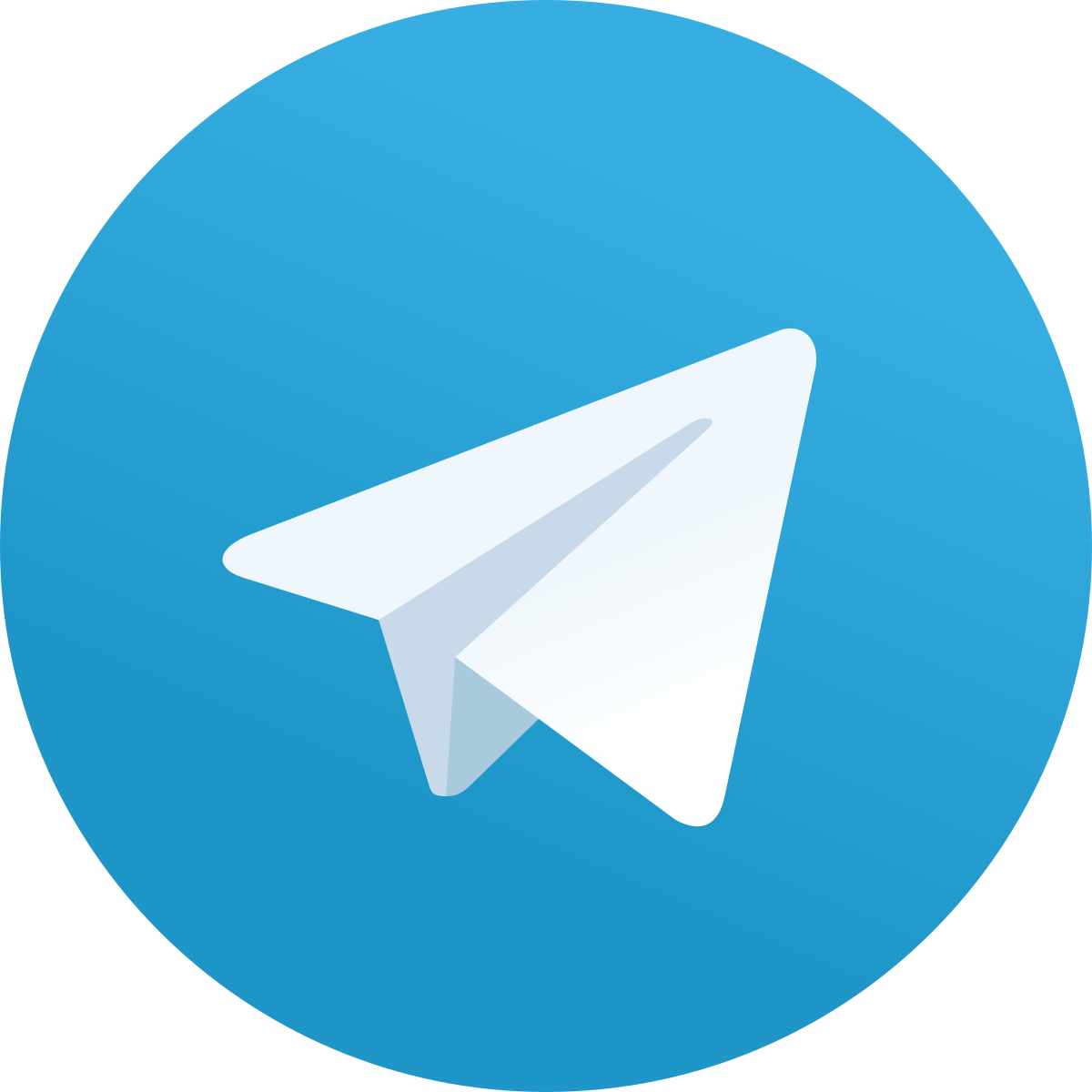 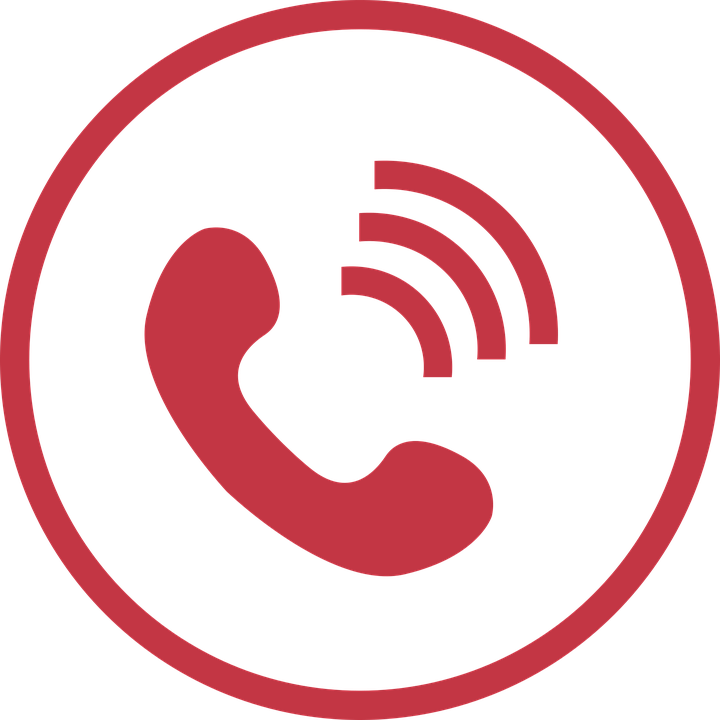 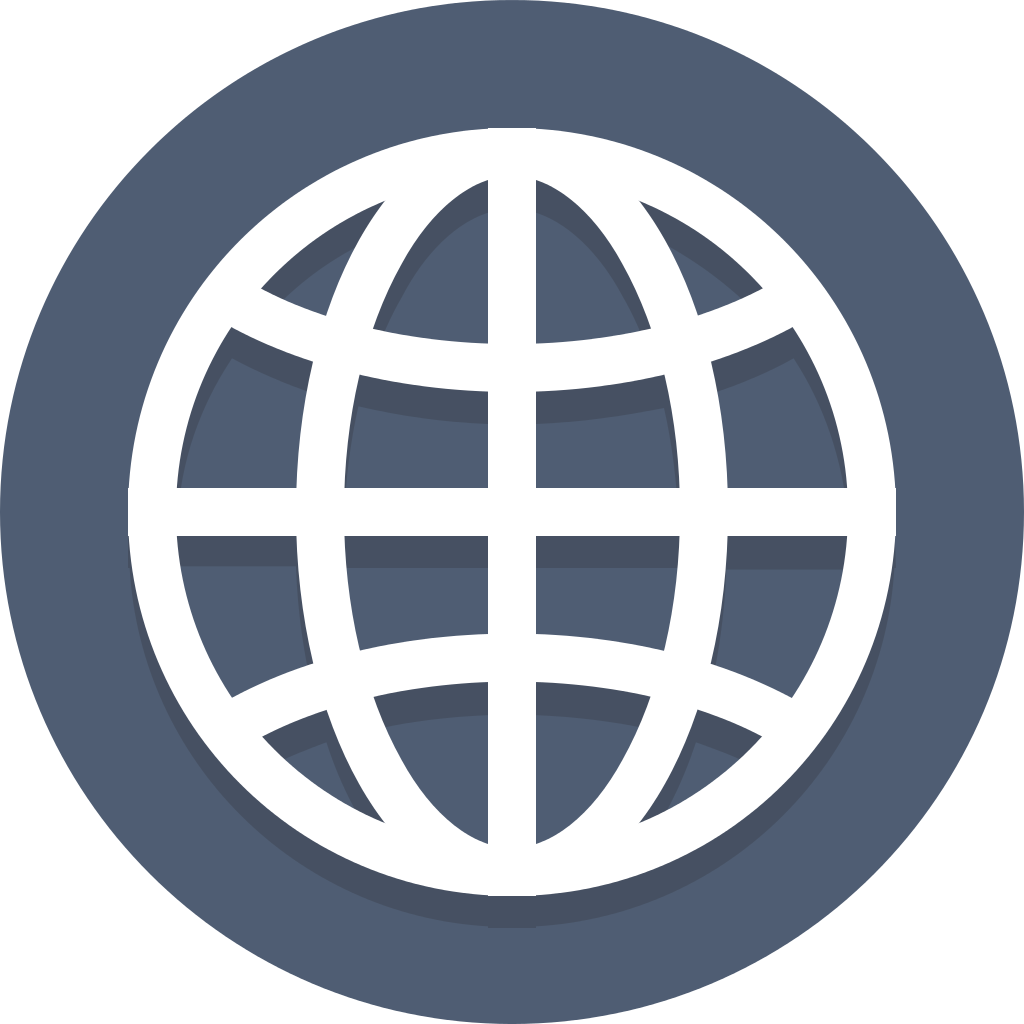 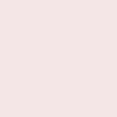 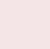 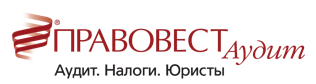 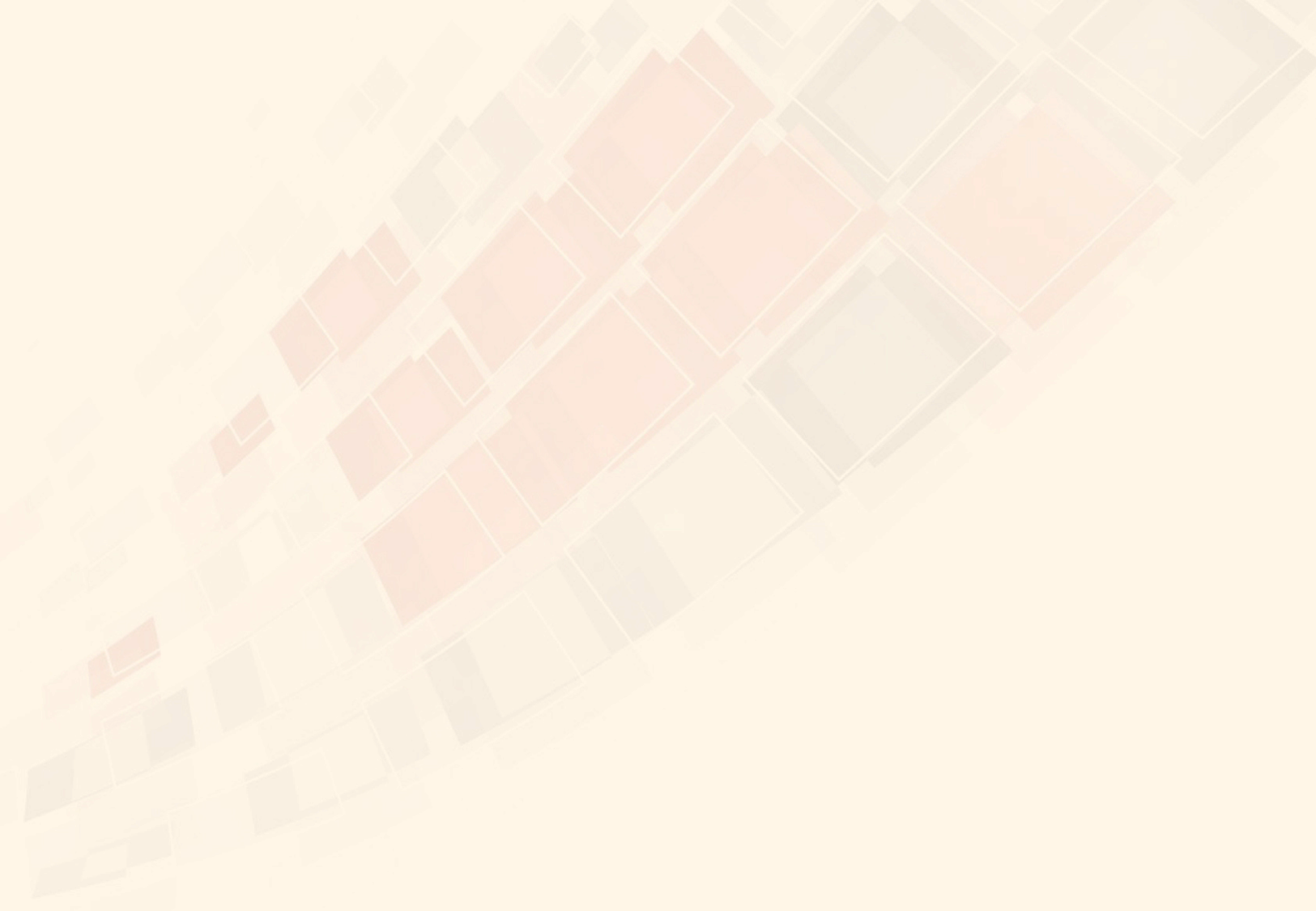 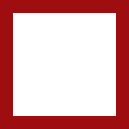 Данные баланса по состоянию на 1-е число отчетного года должны быть тождественны с показателями прошлогоднего баланса на 31-е декабря предшествующего года.
Существенную ошибку предшествующего отчетного года, выявленную после утверждения бухгалтерской отчетности за этот год, следует исправлять согласно п. 9 ПБУ 22/2010 «Исправление ошибок в бухгалтерском учете и отчетности».
Показатели отчетности должны быть подтверждены результатами инвентаризации.
НЕ ранее 1 октября отчетного года!!!
Не забудьте уведомить аудиторов о проведении инвентаризации товарно-материальных ценностей (в случае ее существенности).
Информацию статей актива баланса следует показывать в нетто-оценке. То есть за вычетом регулирующих величин, таких, как:
сумма начисленной амортизации, 
резерв под снижение стоимости материальных ценностей, 
резерв под обесценение финансовых вложений, 
резерв по сомнительным долгам,
НДС с авансов полученных,
НДС с авансов выданных.
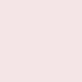 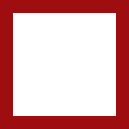 Pravovest_Audit
pravovest-audit.ru
+7 495 134-32-23
+ 7 (903) 669-51-90
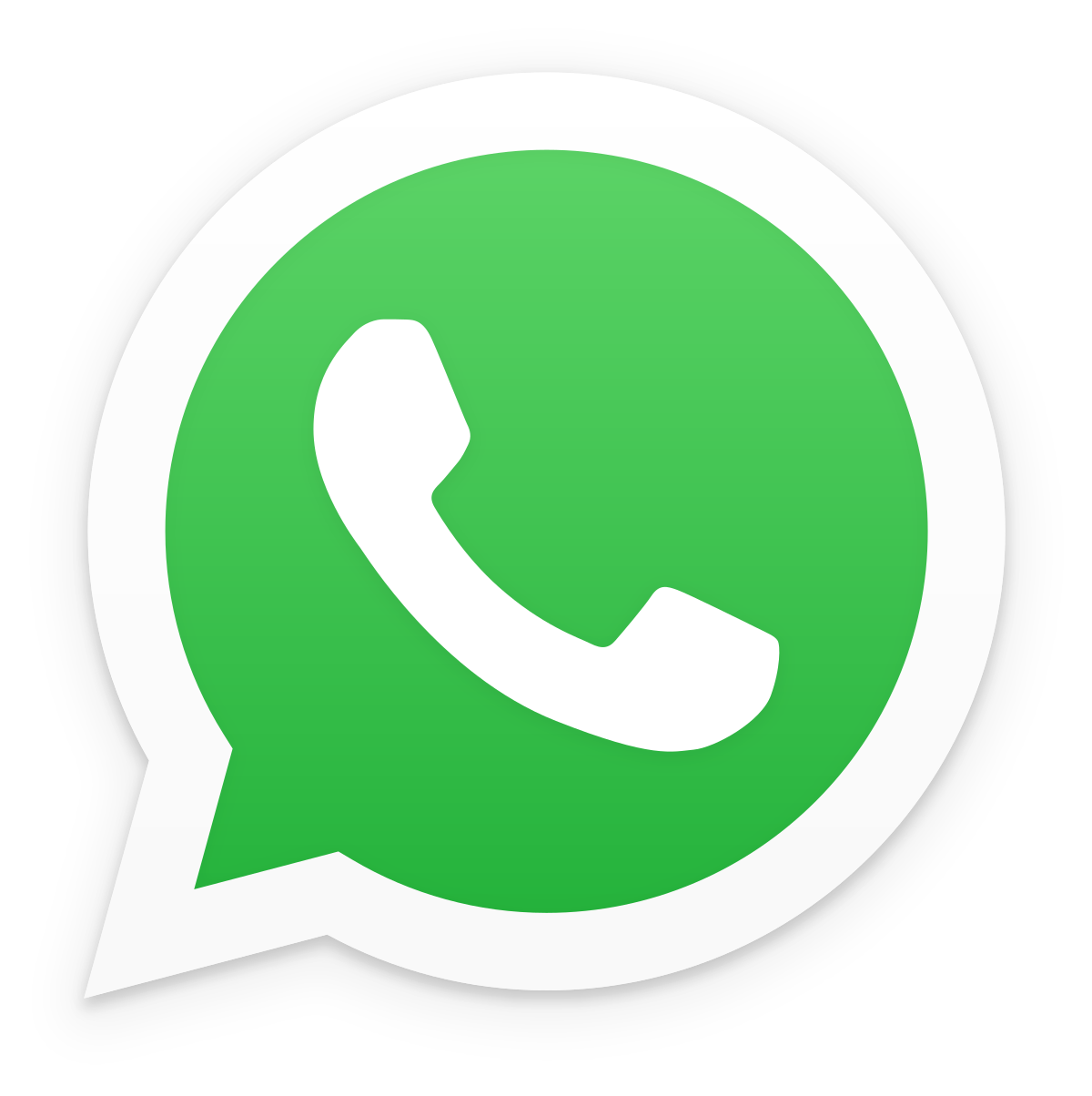 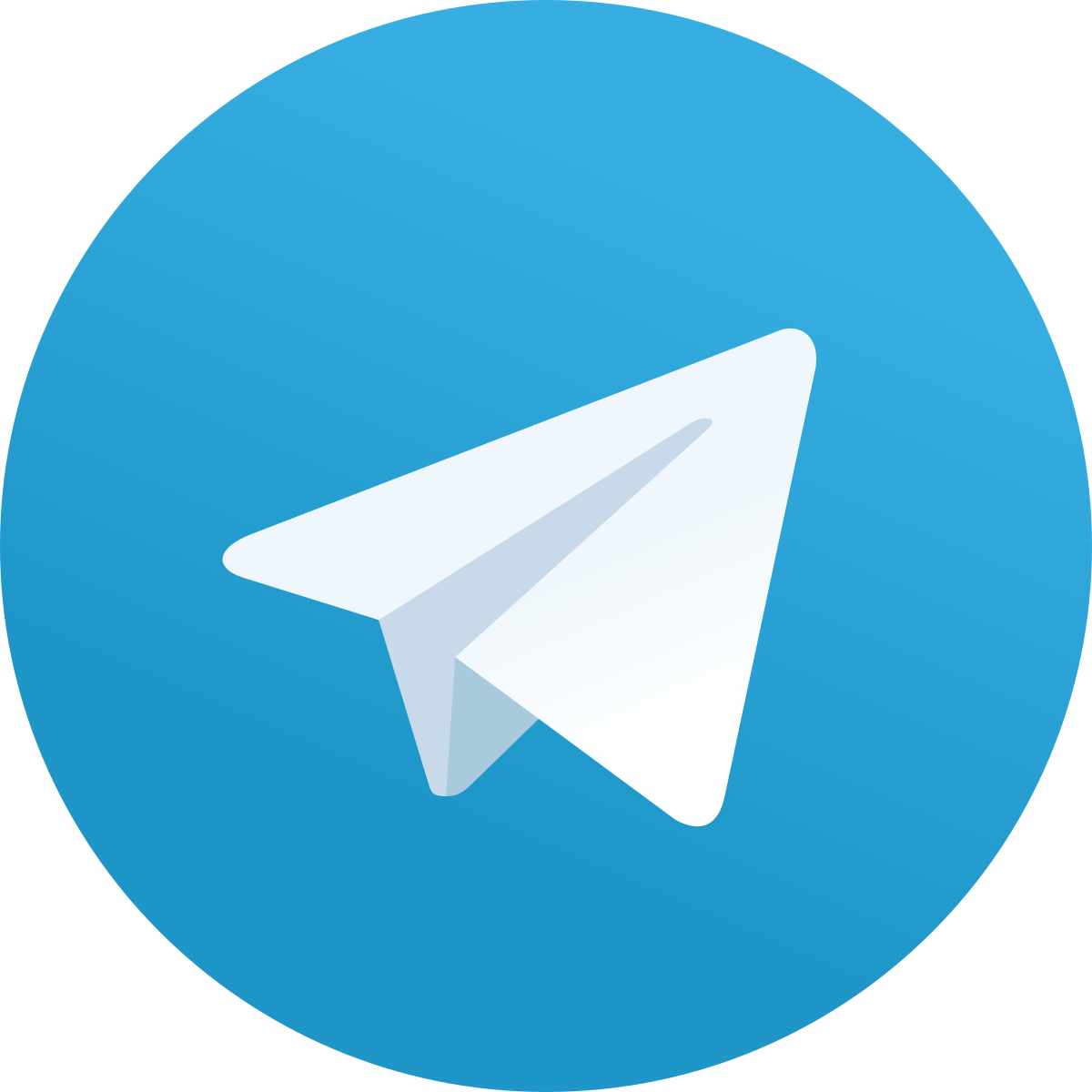 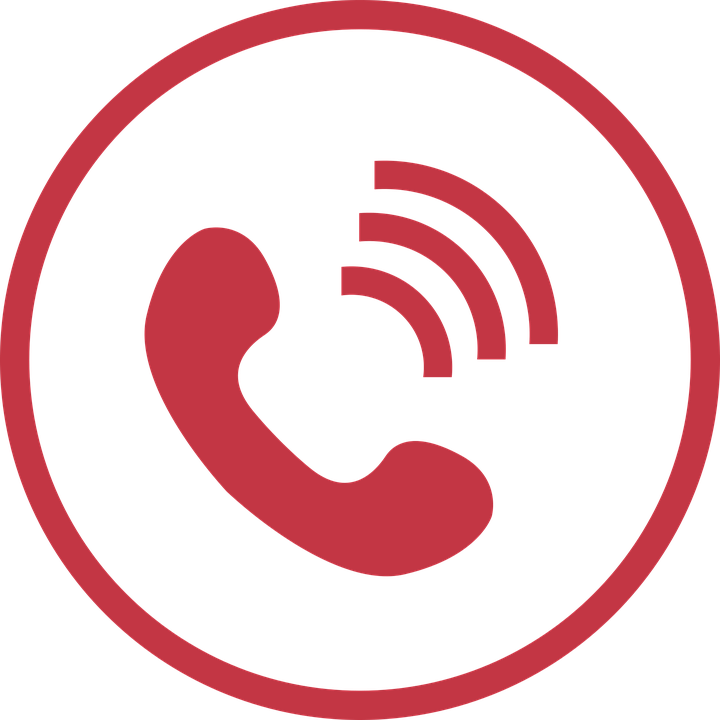 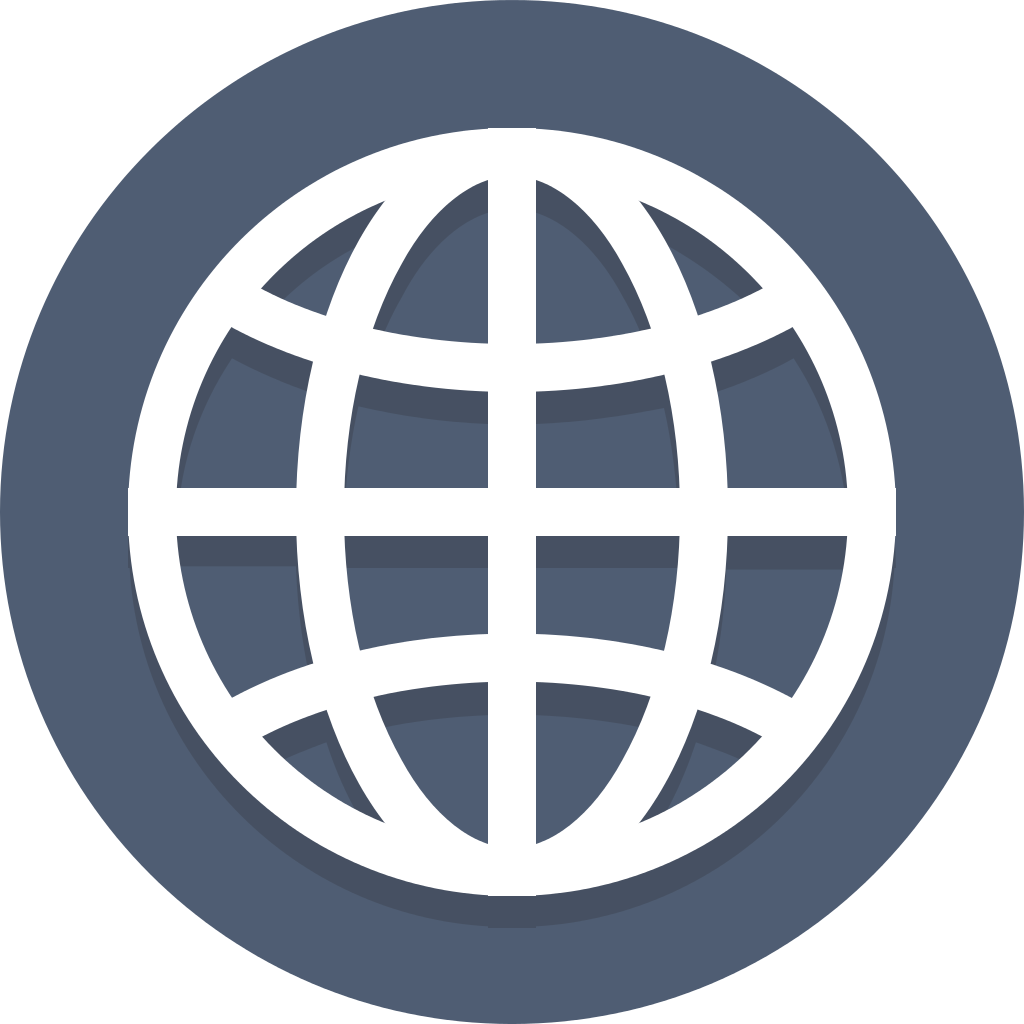 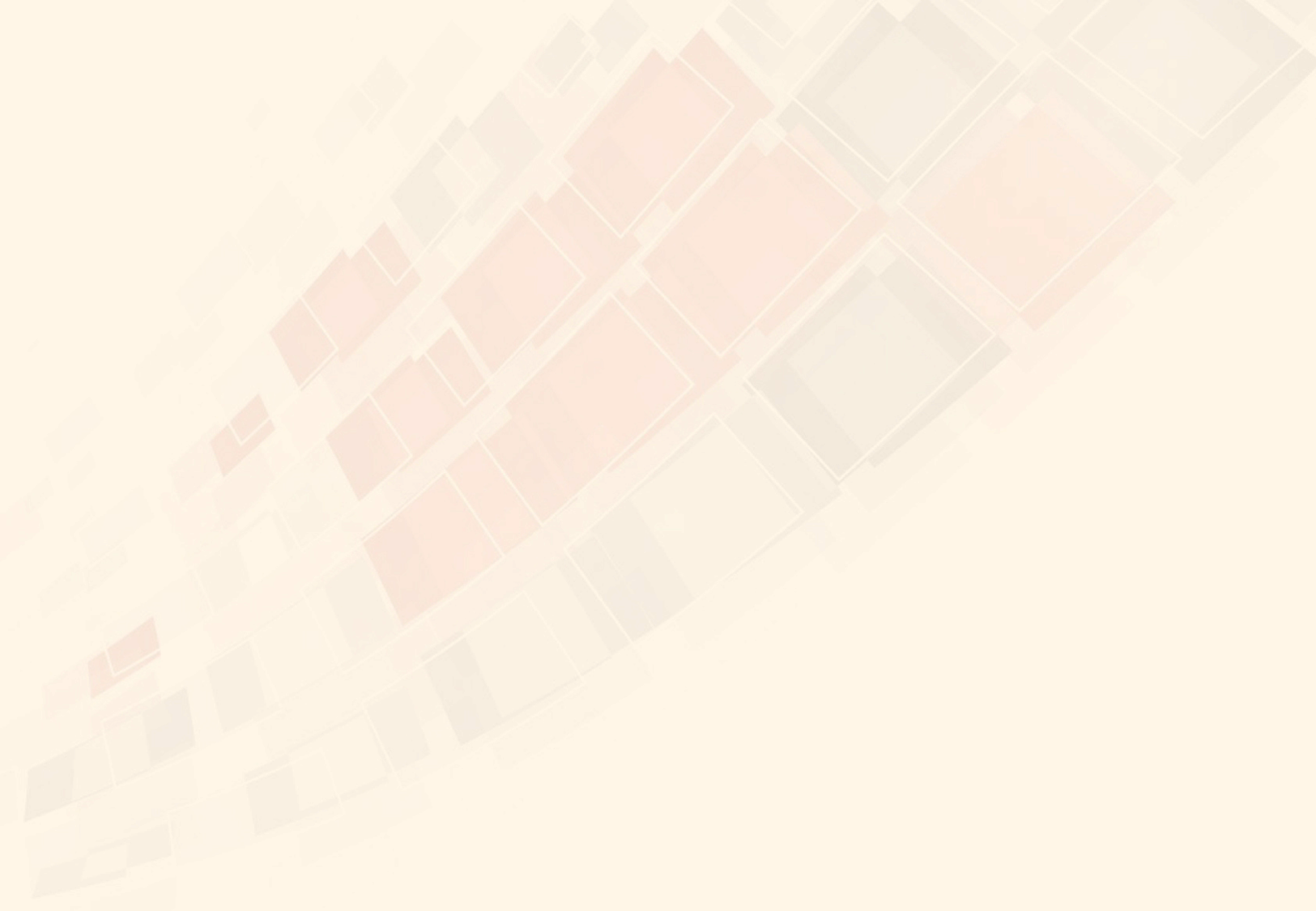 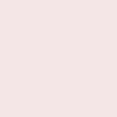 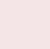 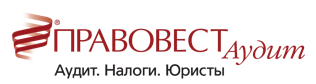 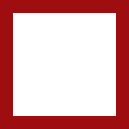 «Свернутая» дебиторская (кредиторская) задолженность и «развернутые» остатки по субсчетам в отчетности
Существенную ошибку предшествующего отчетного года, выявленную после утверждения бухгалтерской отчетности за этот год, следует исправлять согласно п. 9 ПБУ 22/2010 «Исправление ошибок в бухгалтерском учете и отчетности».
Займы, кредиты и проценты по ним - краткосрочные или долгосрочные обязательства в годовой отчетности?
Задолженность по займу отражается в бухгалтерском балансе в составе краткосрочных обязательств, если до погашения обязательств по нему осталось не более 12 месяцев
Выданные беспроцентные займы – по какой строке бухгалтерского баланса?
Выданные займы, проценты по которым не начисляются, не являются источником будущего дохода организации (не являются финансовым вложением) и должны быть отражены по строке «Дебиторская задолженность».
Резервы по сомнительным долгам в БУ – обязанность, а не право
Не сформировано и не отражено оценочное обязательство по предстоящей оплате отпусков
Списываем задолженность с истекшим сроком давности
Списание дебиторской и кредиторской задолженности, срок исковой давности по которой истек, является обязанностью организации.
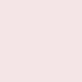 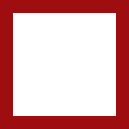 Pravovest_Audit
pravovest-audit.ru
+7 495 134-32-23
+ 7 (903) 669-51-90
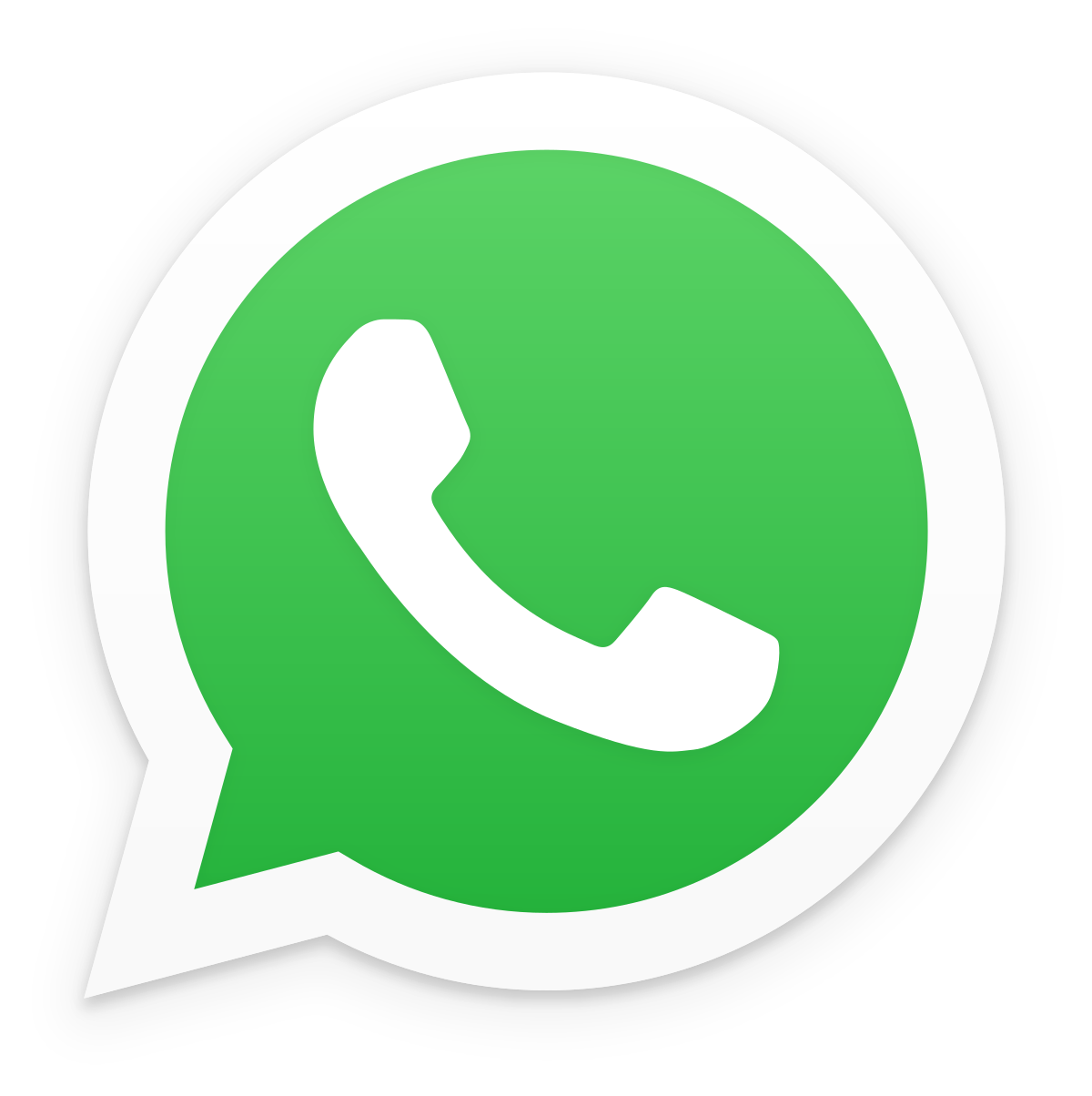 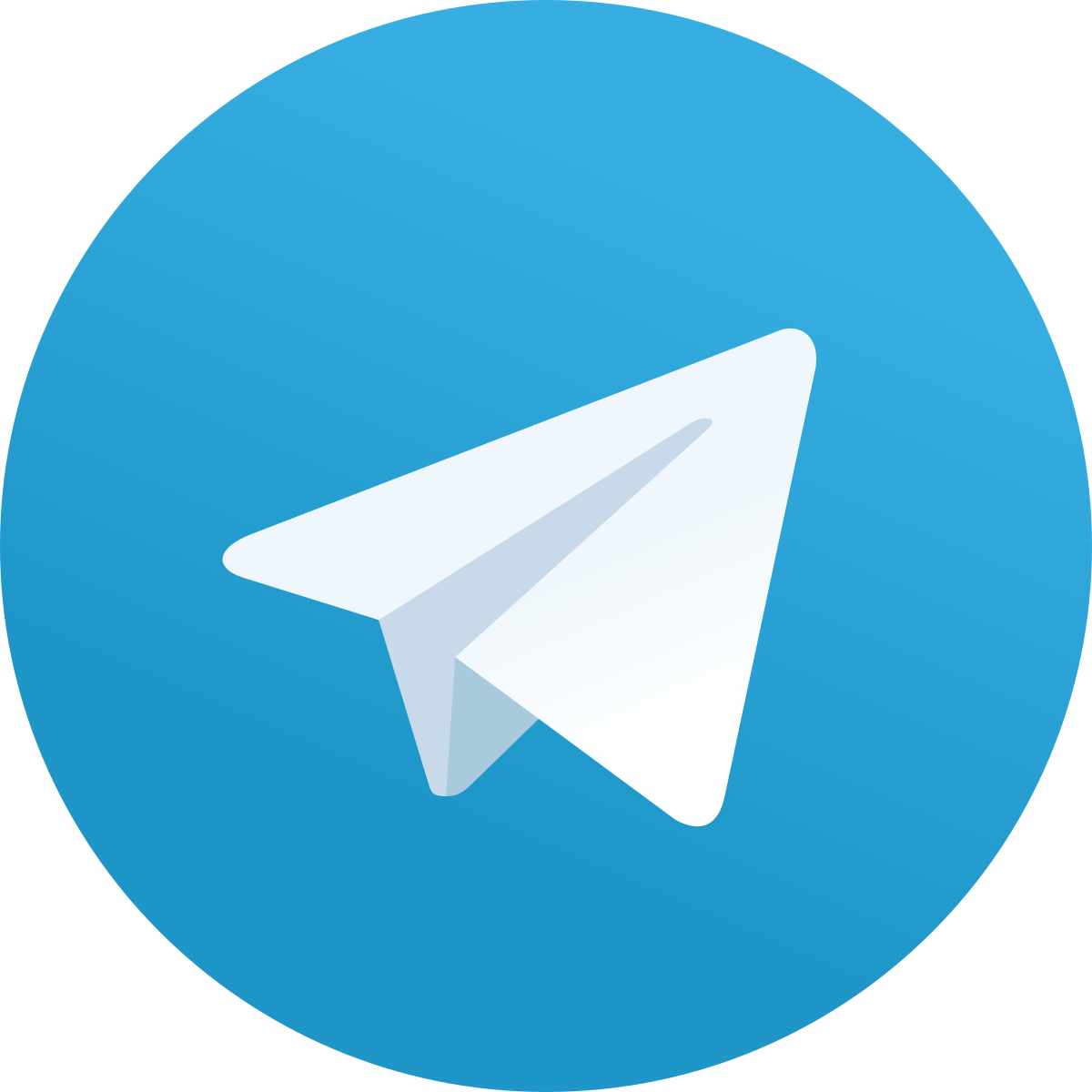 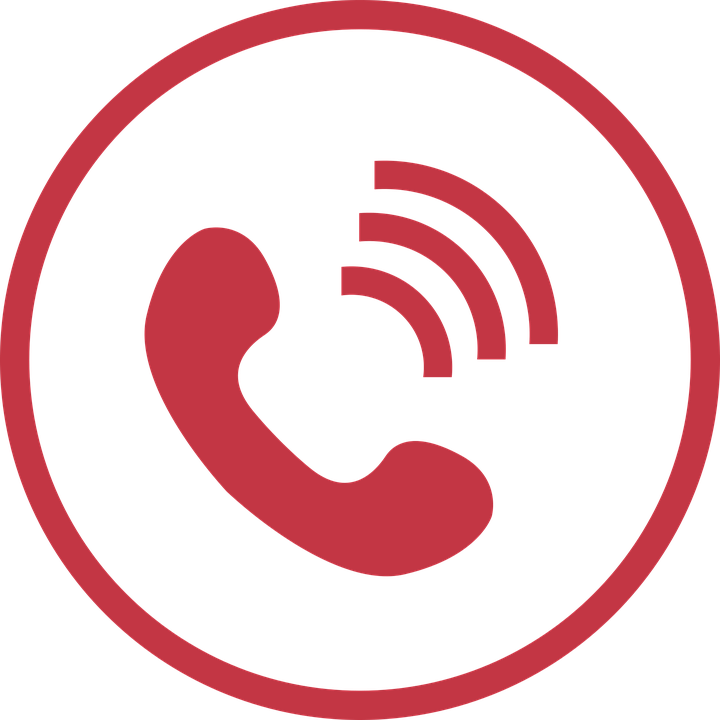 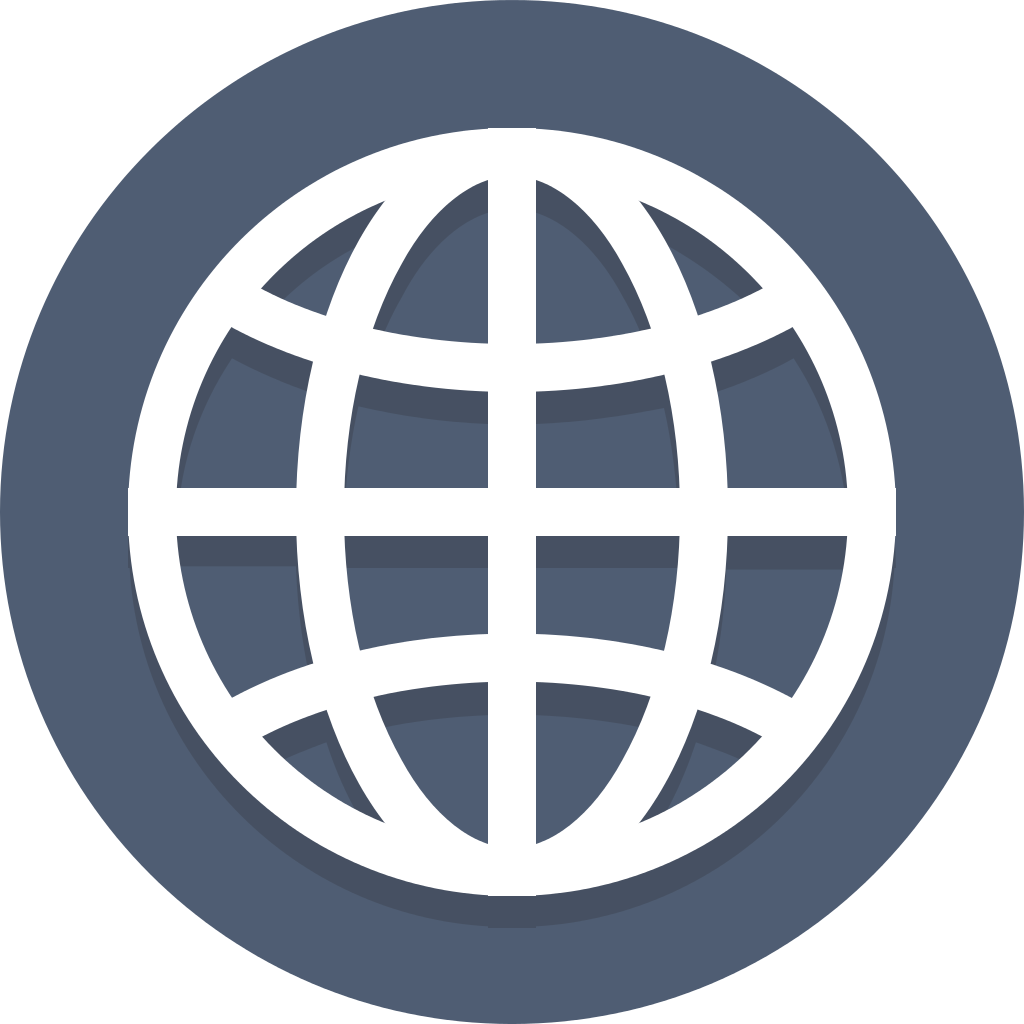 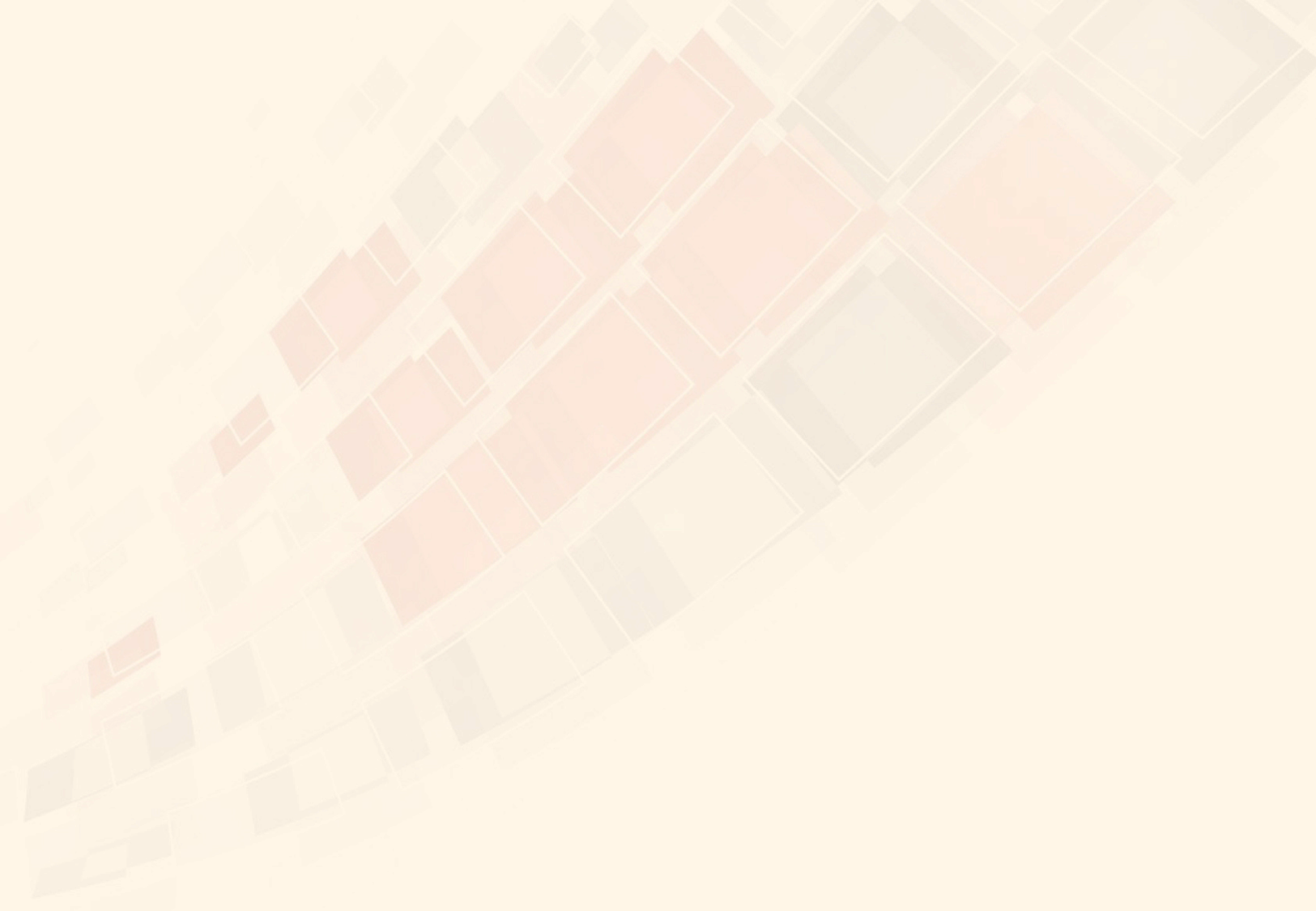 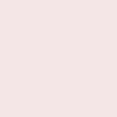 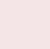 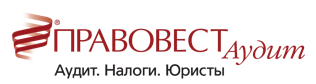 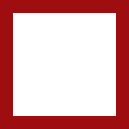 Взаимоувязка показателей
Существенную ошибку предшествующего отчетного года, выявленную после утверждения бухгалтерской отчетности за этот год, следует исправлять согласно п. 9 ПБУ 22/2010 «Исправление ошибок в бухгалтерском учете и отчетности».
Текстовые пояснения к годовой отчетности
Основная информации, подлежащая раскрытию:
Раскрытие правил составления бухгалтерской отчетности организации;
Раскрытие учетной политики;
События после отчетной даты
Оценочные обязательства, условные обязательства и условные активы
Информация о связанных сторонах. В части информации о связанных сторонах раскрывается также информация о конечных бенефициарах.
Публикация списка аффилированных лиц
Соблюдение принципа непрерывность деятельности. В случае наличия каких-либо признаков (финансовых – отрицательная величина чистых активов, производственных или прочих), об их наличии должна быть раскрыта информация в текстовых Пояснениях с Планами организации в отношении деятельности, направленной на улучшение ситуации или иными возможными смягчающими ситуацию обстоятельствами.
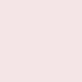 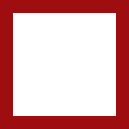 Pravovest_Audit
pravovest-audit.ru
+7 495 134-32-23
+ 7 (903) 669-51-90
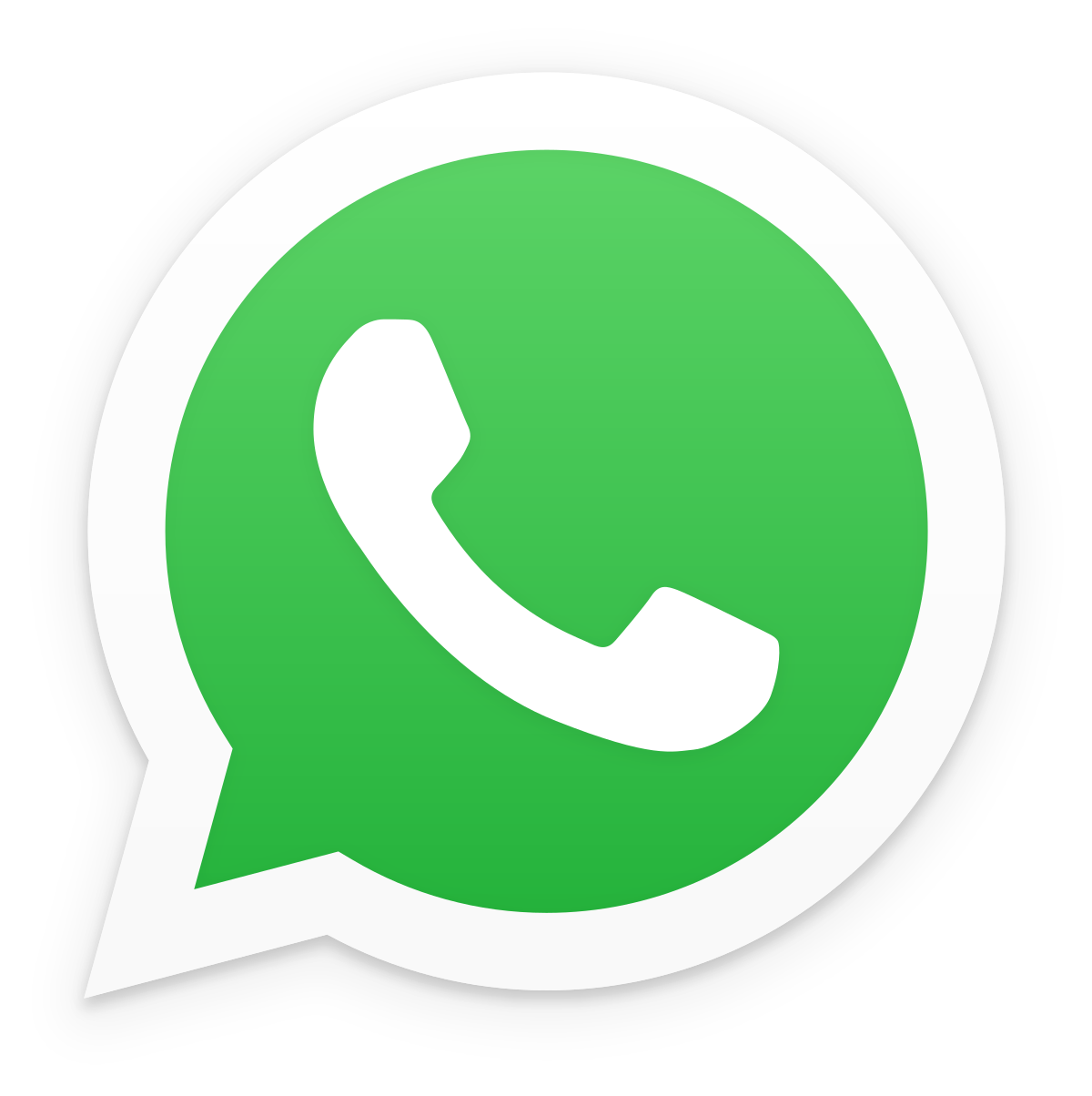 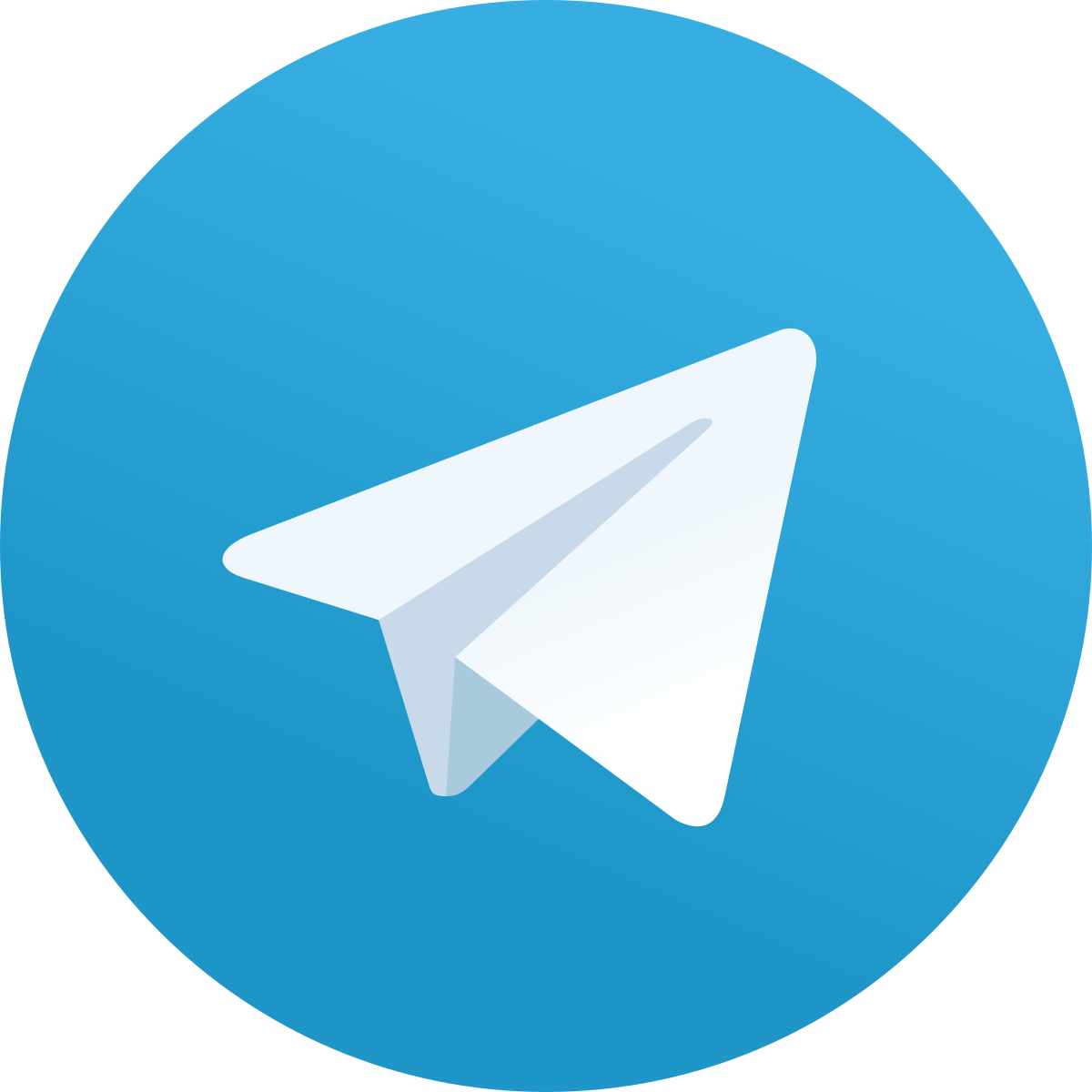 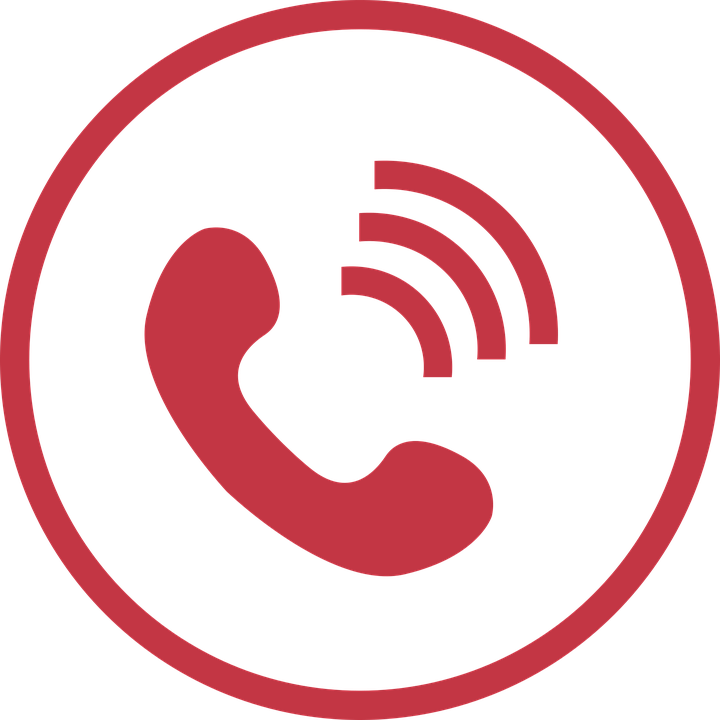 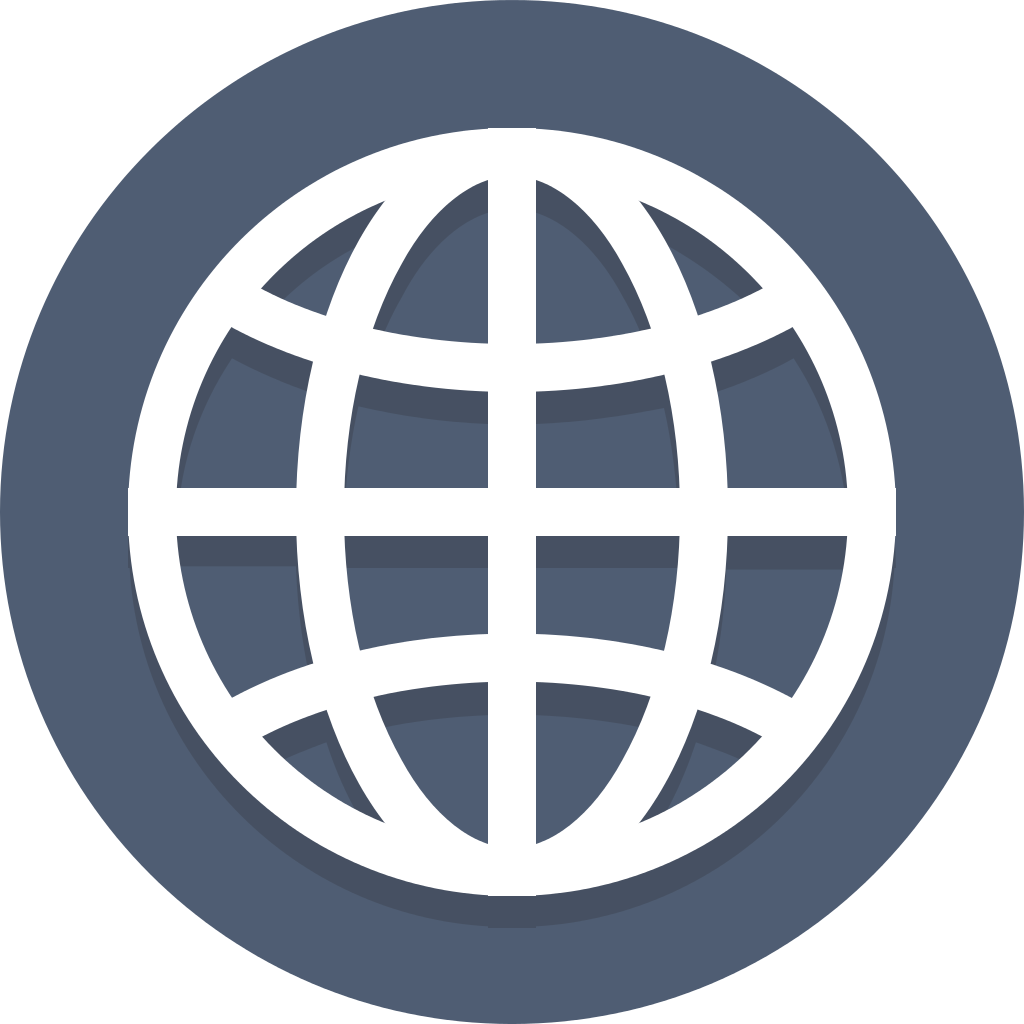 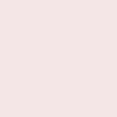 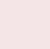 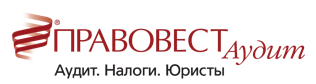 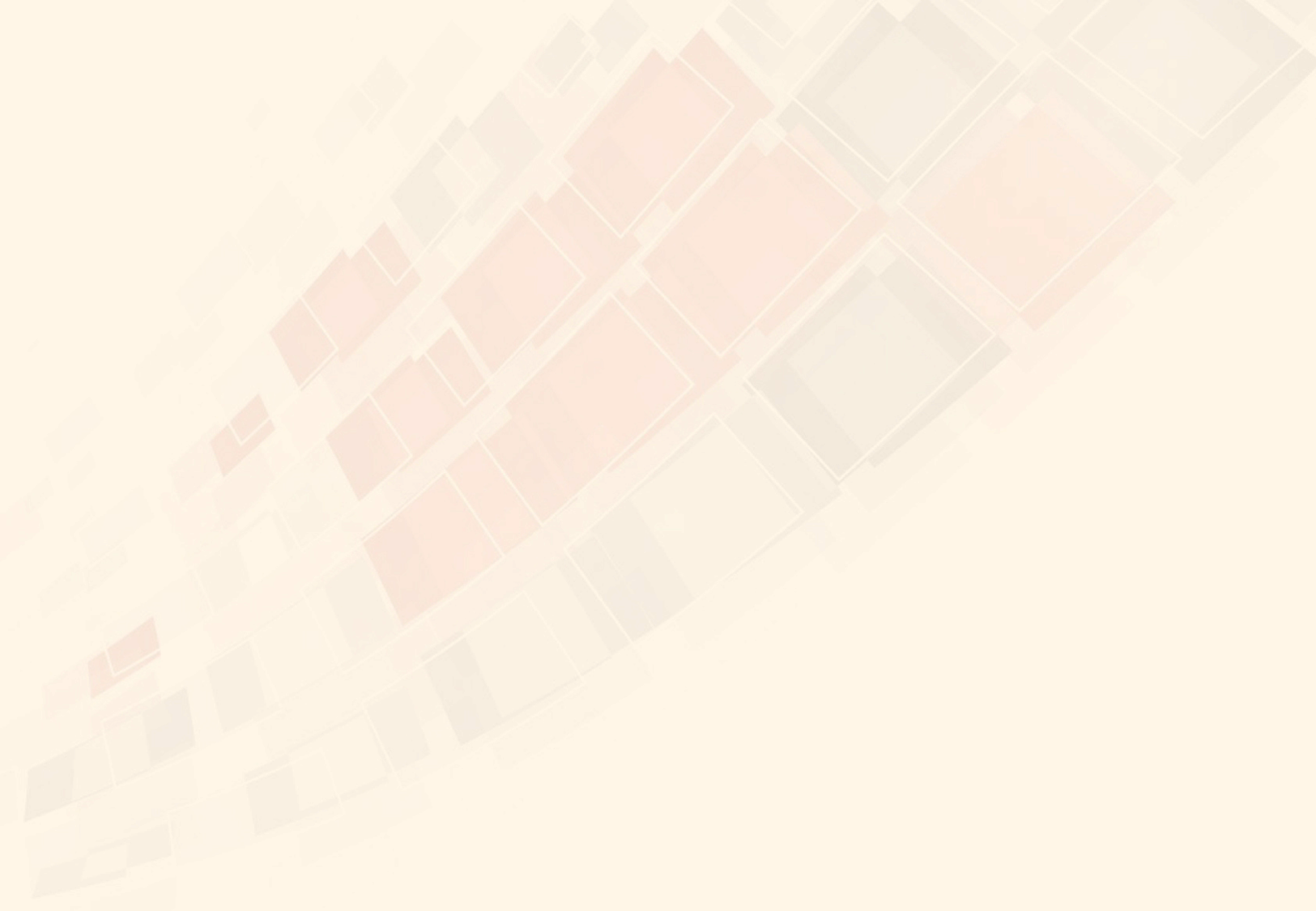 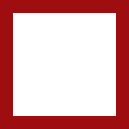 Изменения
Все организации, в том числе и малые предприятия, обязаны сдавать бухотчетность в электронном виде
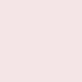 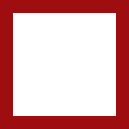 Pravovest_Audit
pravovest-audit.ru
+7 495 134-32-23
+ 7 (903) 669-51-90
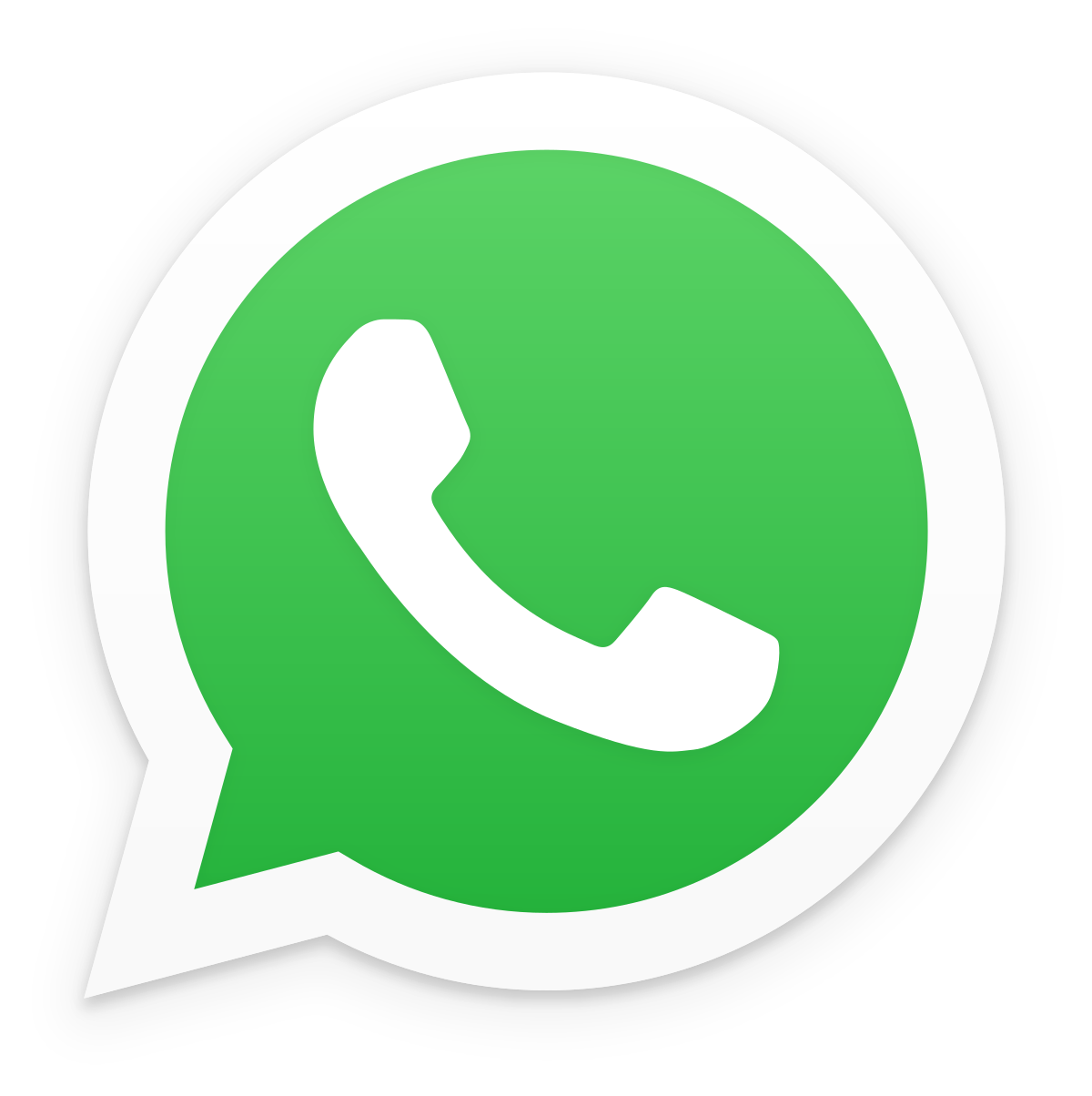 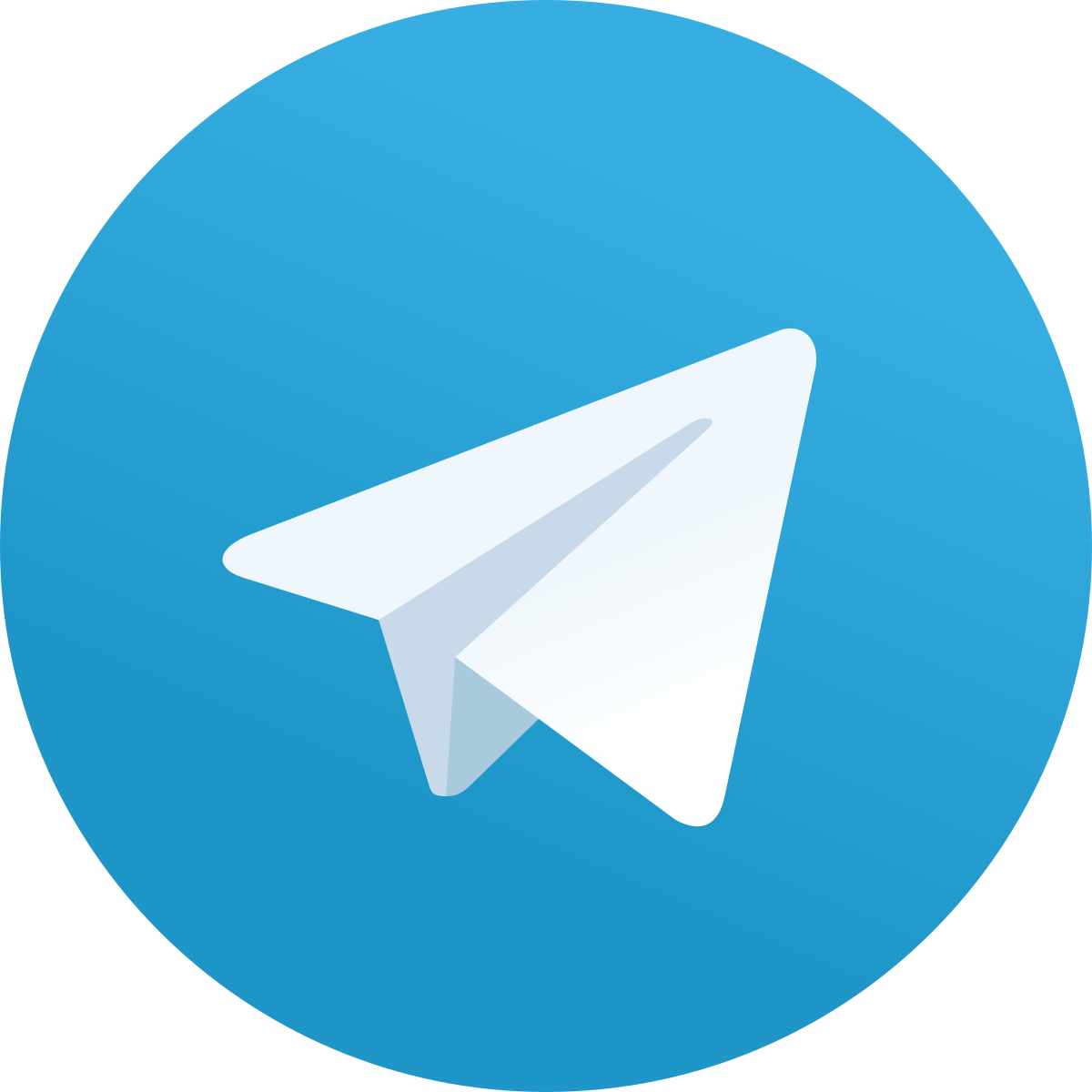 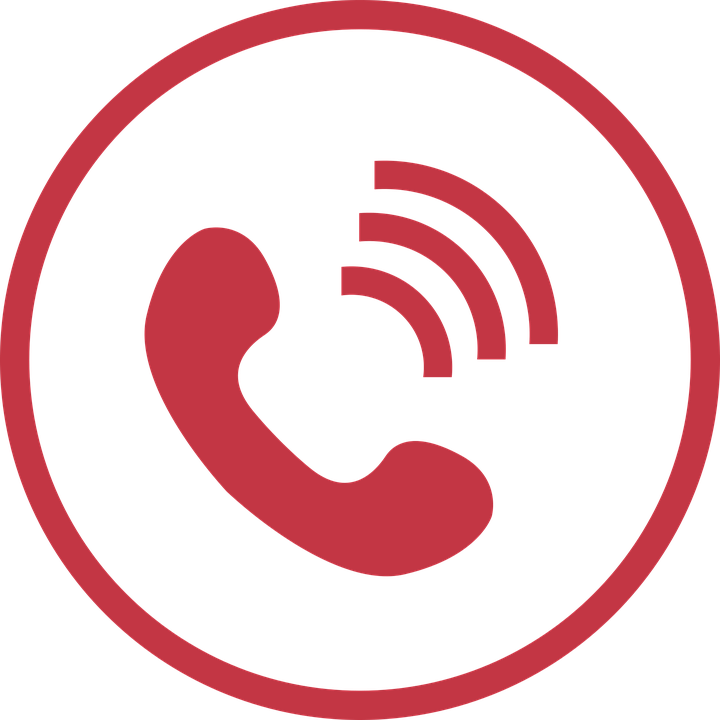 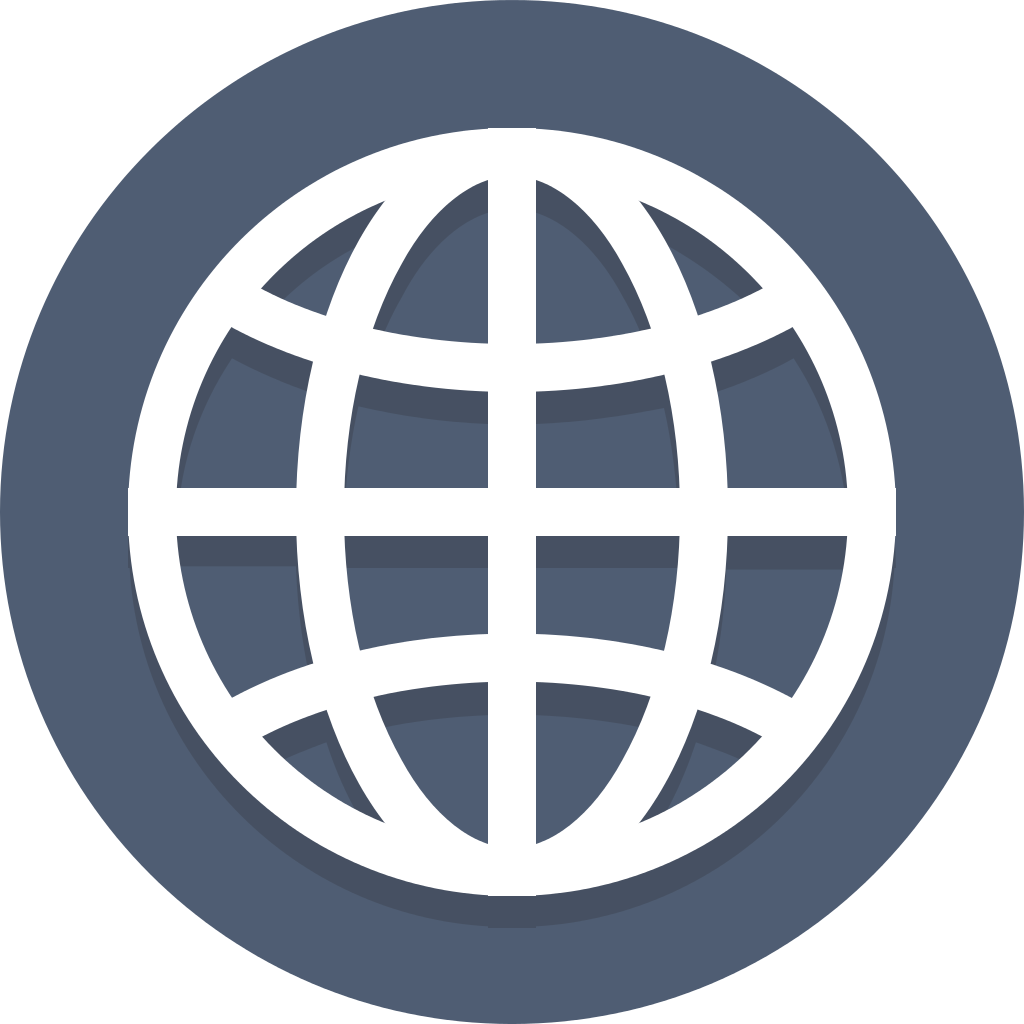 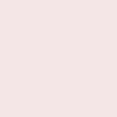 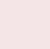 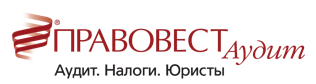 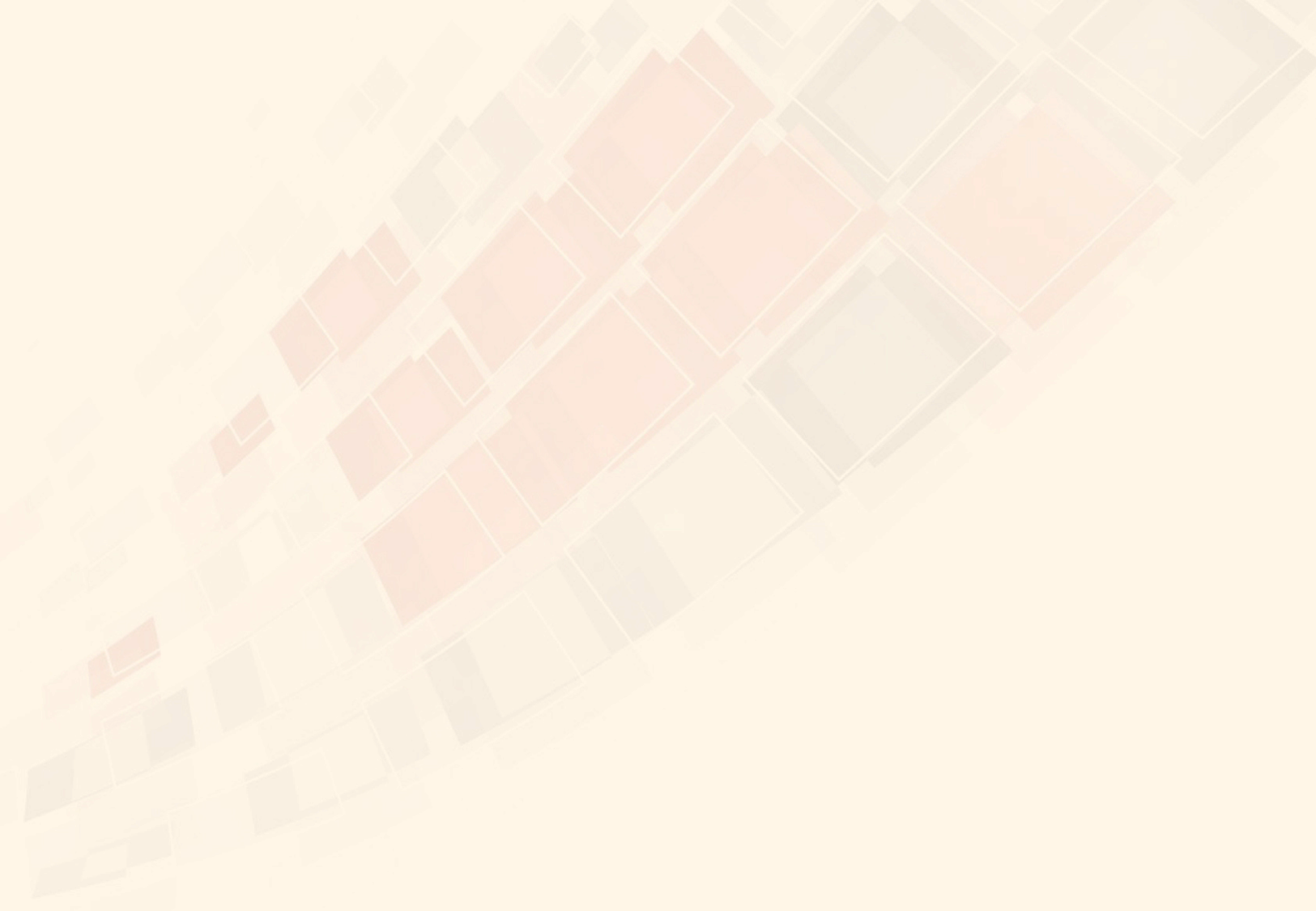 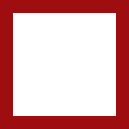 С 2021 года все бухгалтеры должны сдавать Отчет о финансовых результатах по новой форме. Изменилась методика расчета расходов по налогу на прибыль в связи с выходом Приказа Минфина РФ от 20.11.20218 № 236н, который внес изменения в ПБУ 18/02. В форму отчета добавили несколько показателей: - расход (доход) по налогу на прибыль (показывается с делением на отложенный и текущий налог на прибыль; н - налог на прибыль, относящийся, к операциям, не включенным в бухгалтерскую прибыль (убыток
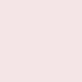 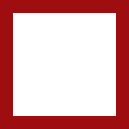 Pravovest_Audit
pravovest-audit.ru
+7 495 134-32-23
+ 7 (903) 669-51-90
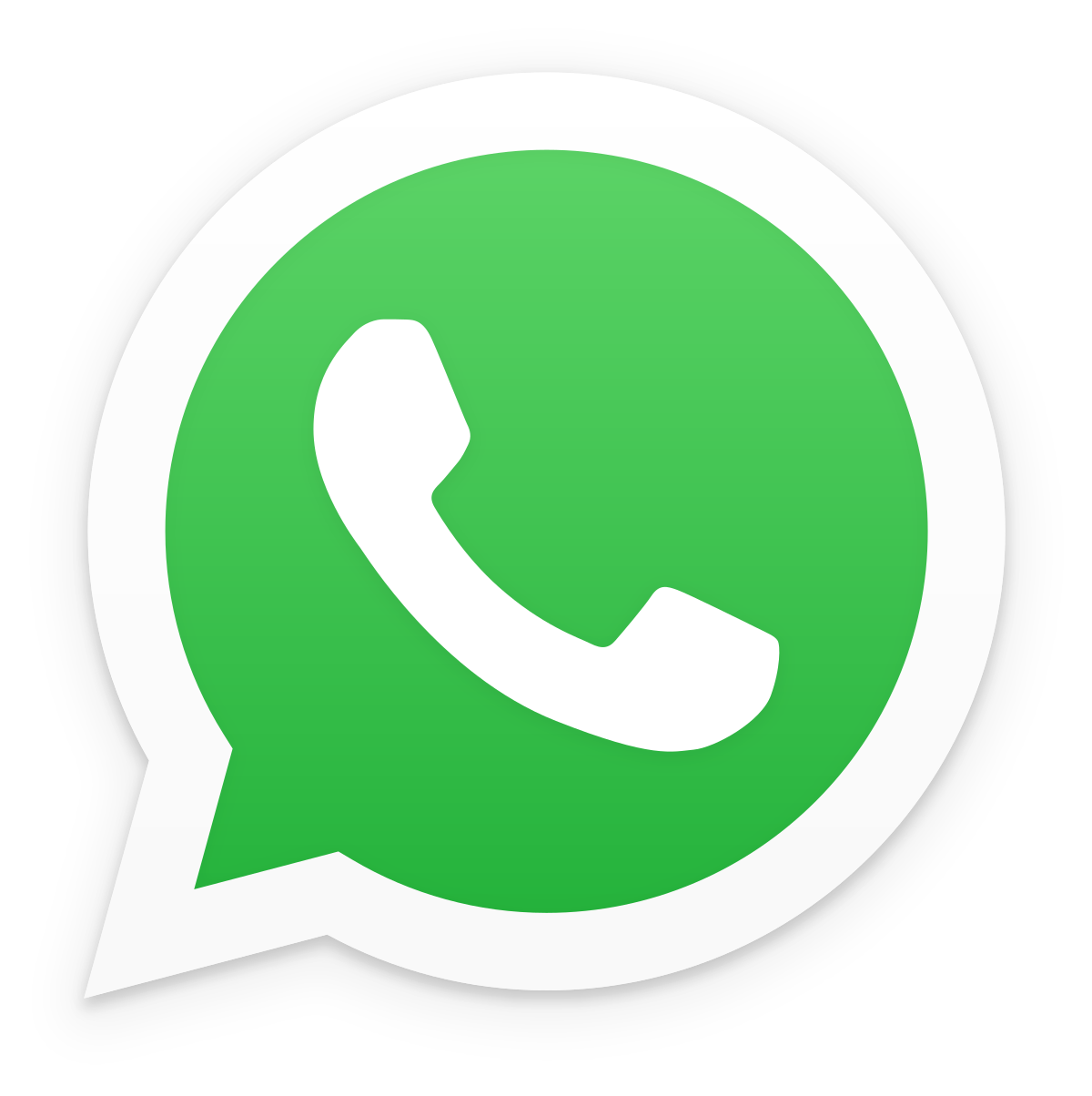 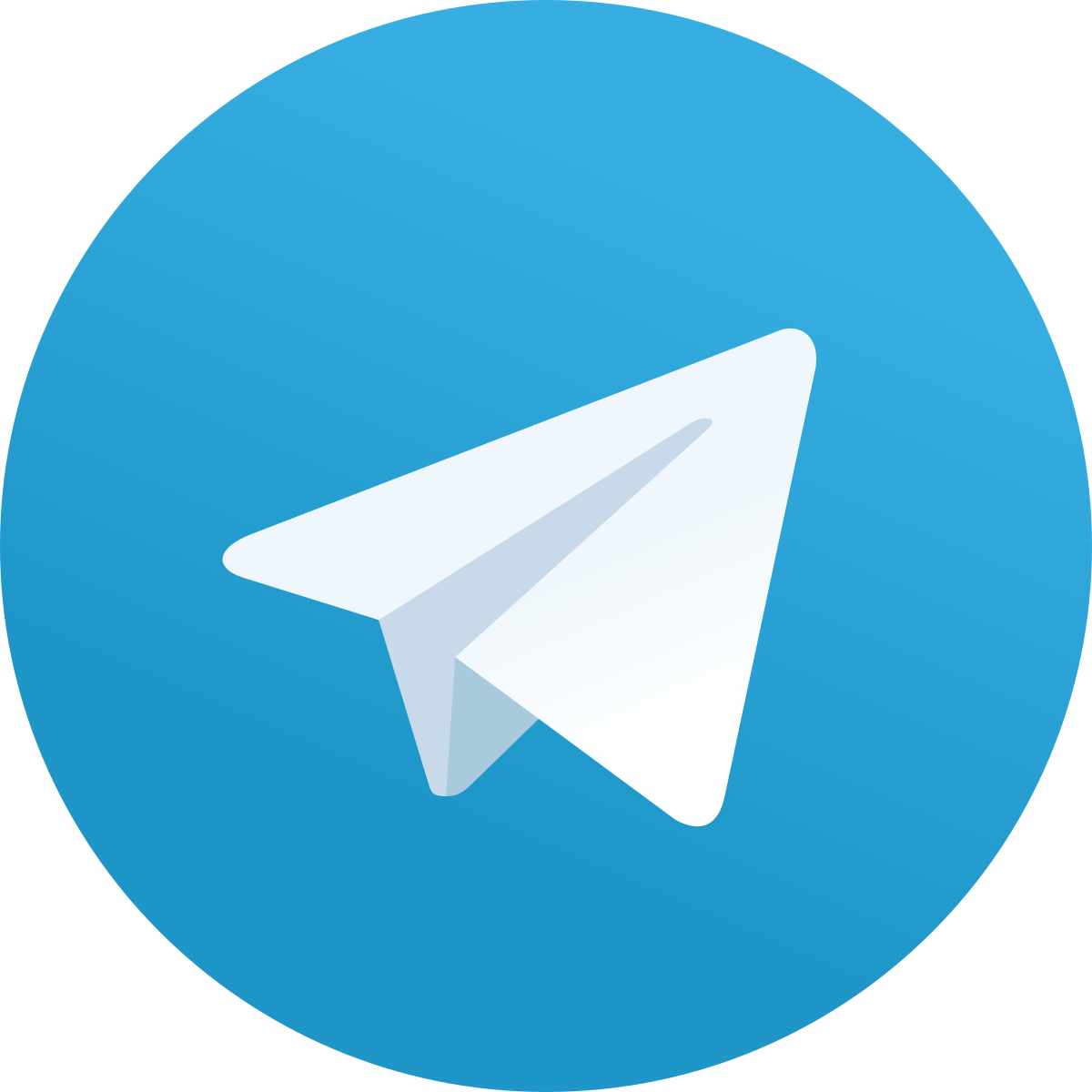 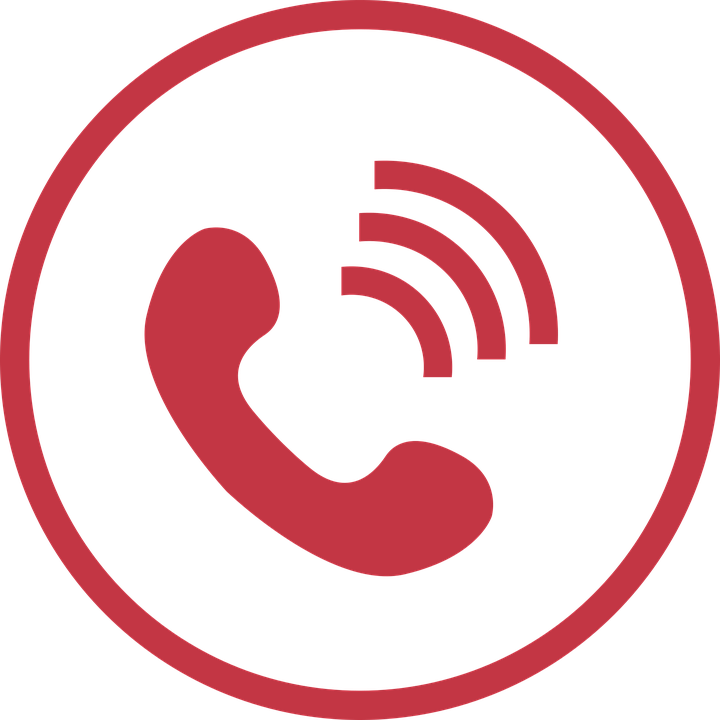 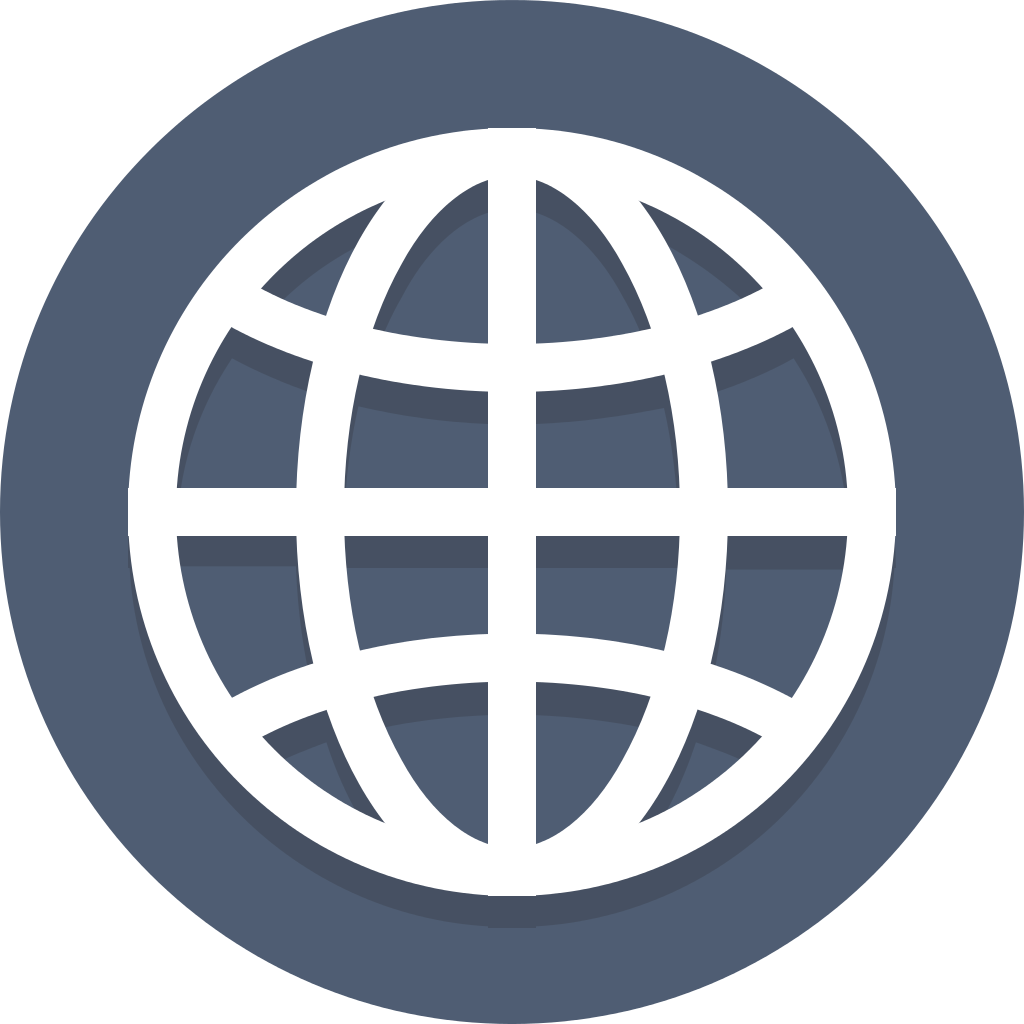 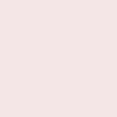 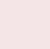 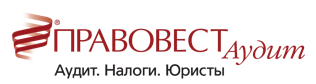 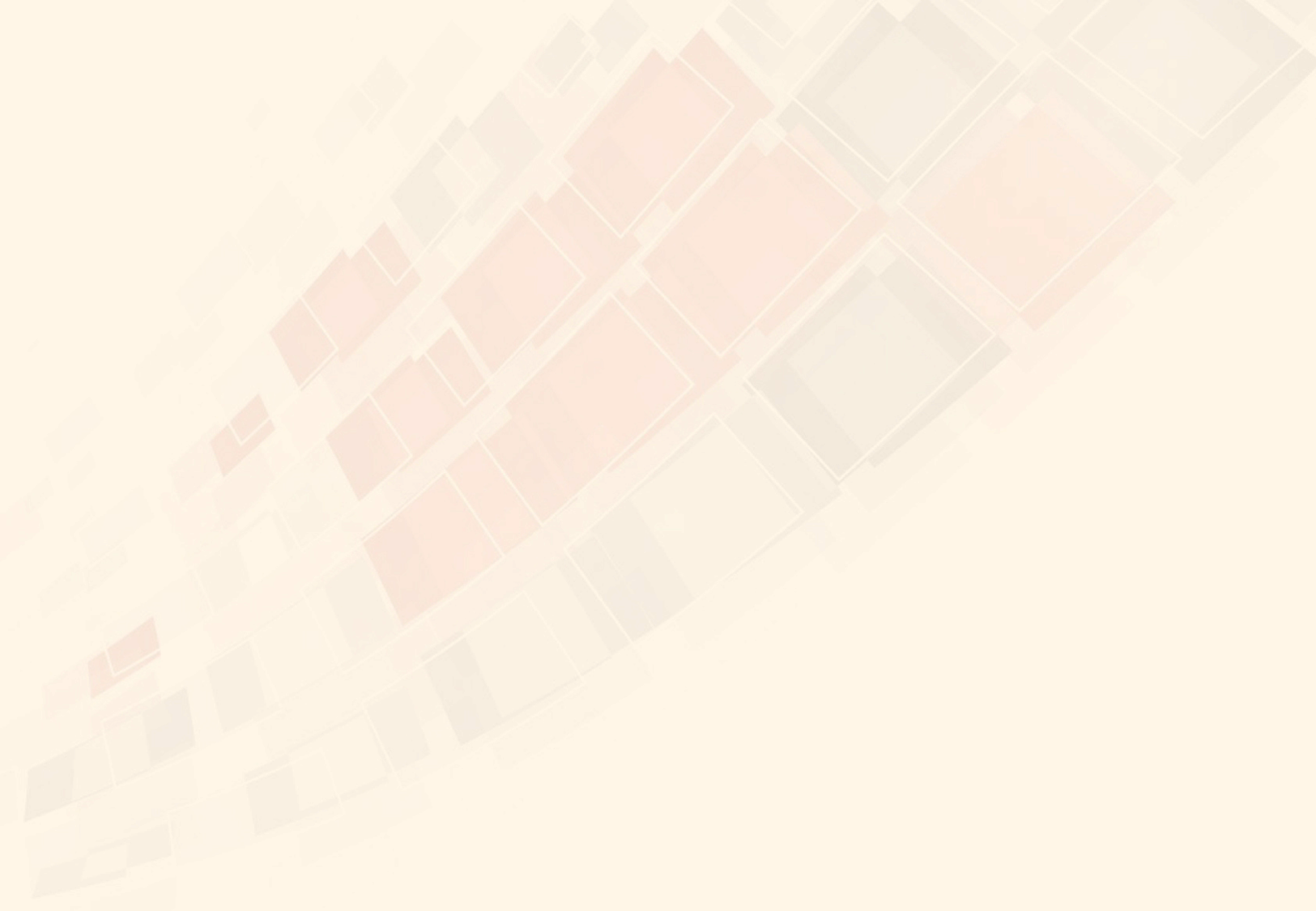 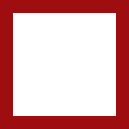 С 2021 года нужно отражать в балансе данные о размерах полученной, использованной и оставшейся в распоряжении организации государственной помощи. 
В отдельных строках баланса нужно указать: 
неиспользованный остаток предоставленных бюджетных средств в составе целевого финансирования; 
дебиторскую задолженность по бюджетным средствам, принятым к бухучету; 
кредиторскую задолженность по возврату бюджетных средств, признанную в бухучете; 
доходы будущих периодов, которые организация при получении госпомощи на финансирование текущих расходов признала в составе краткосрочных обязательств
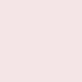 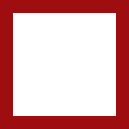 Pravovest_Audit
pravovest-audit.ru
+7 495 134-32-23
+ 7 (903) 669-51-90
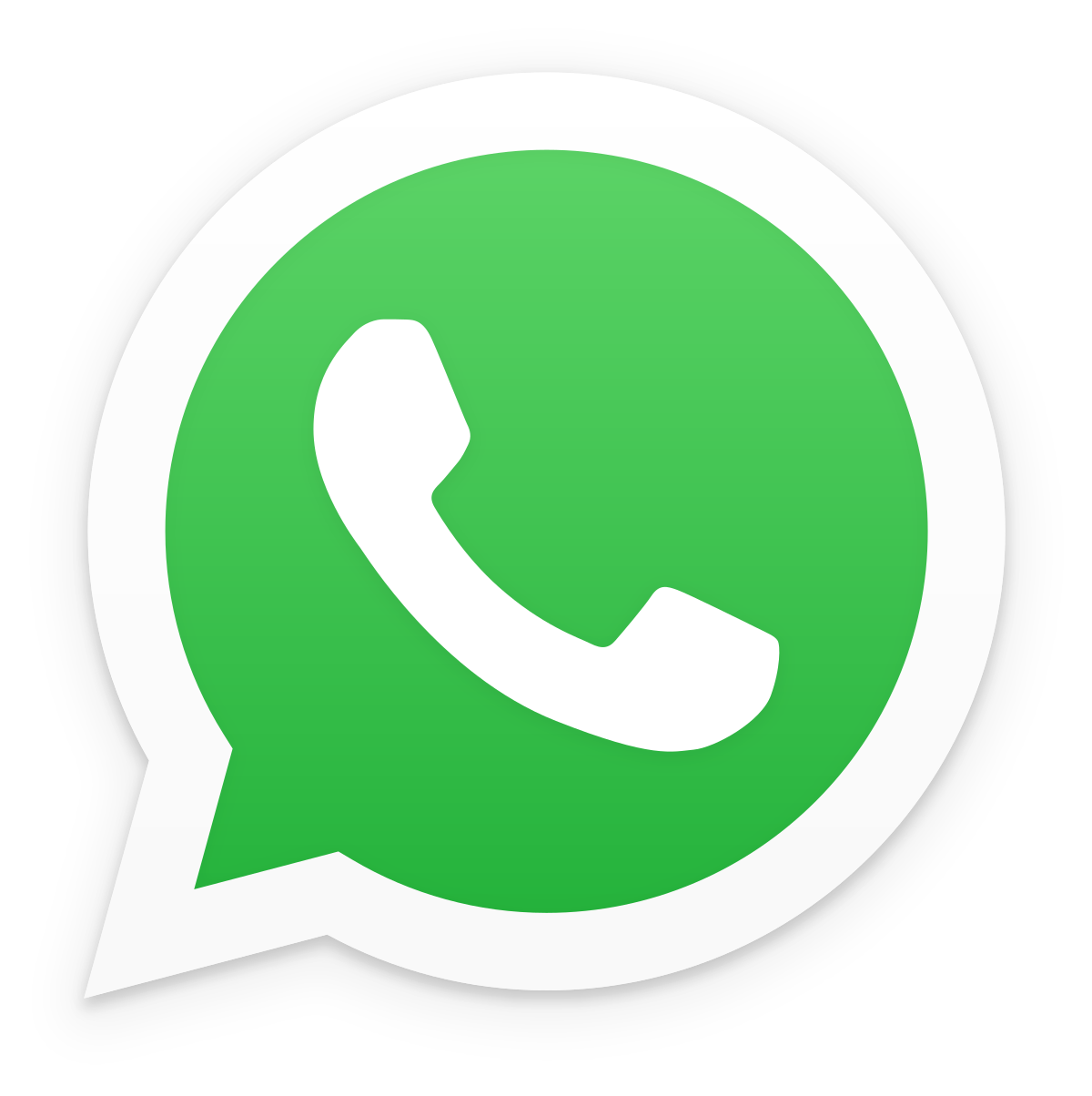 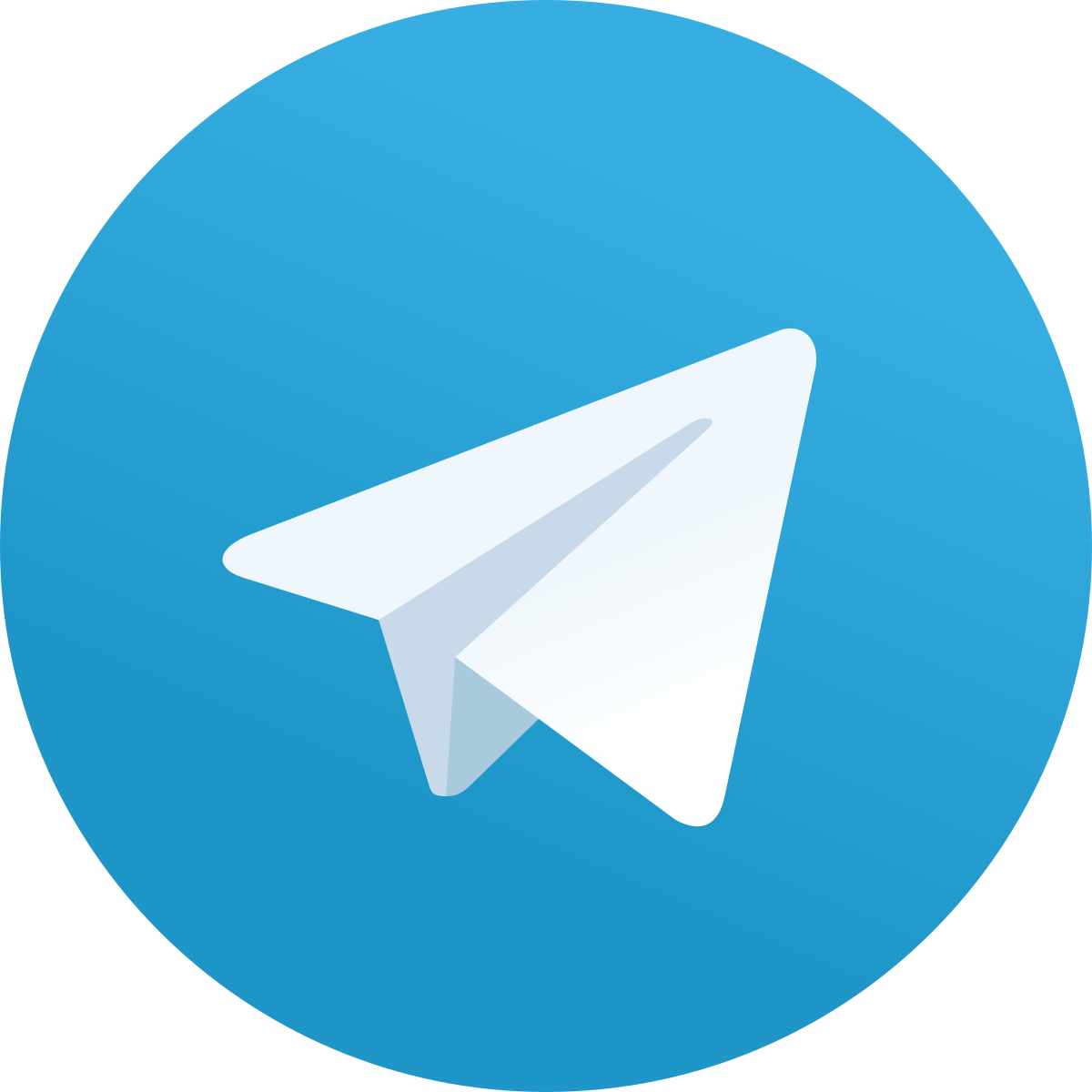 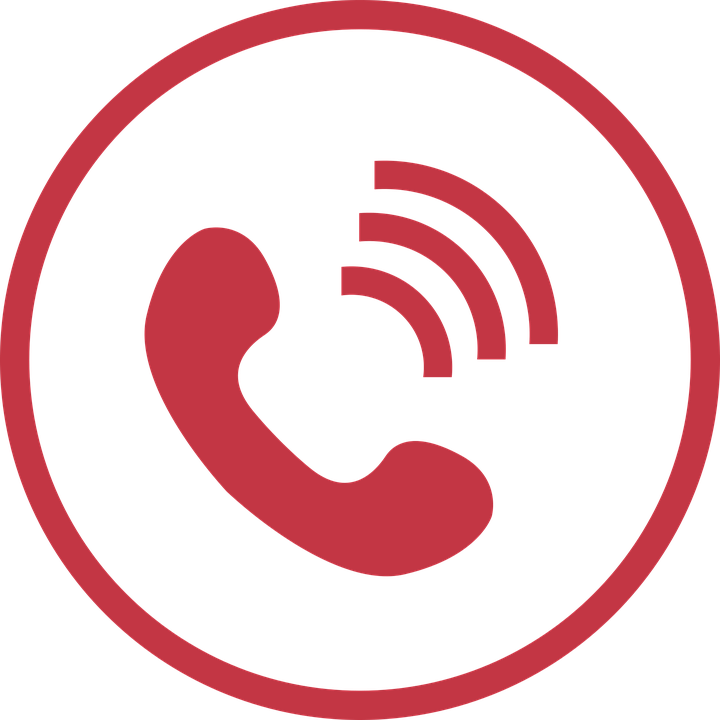 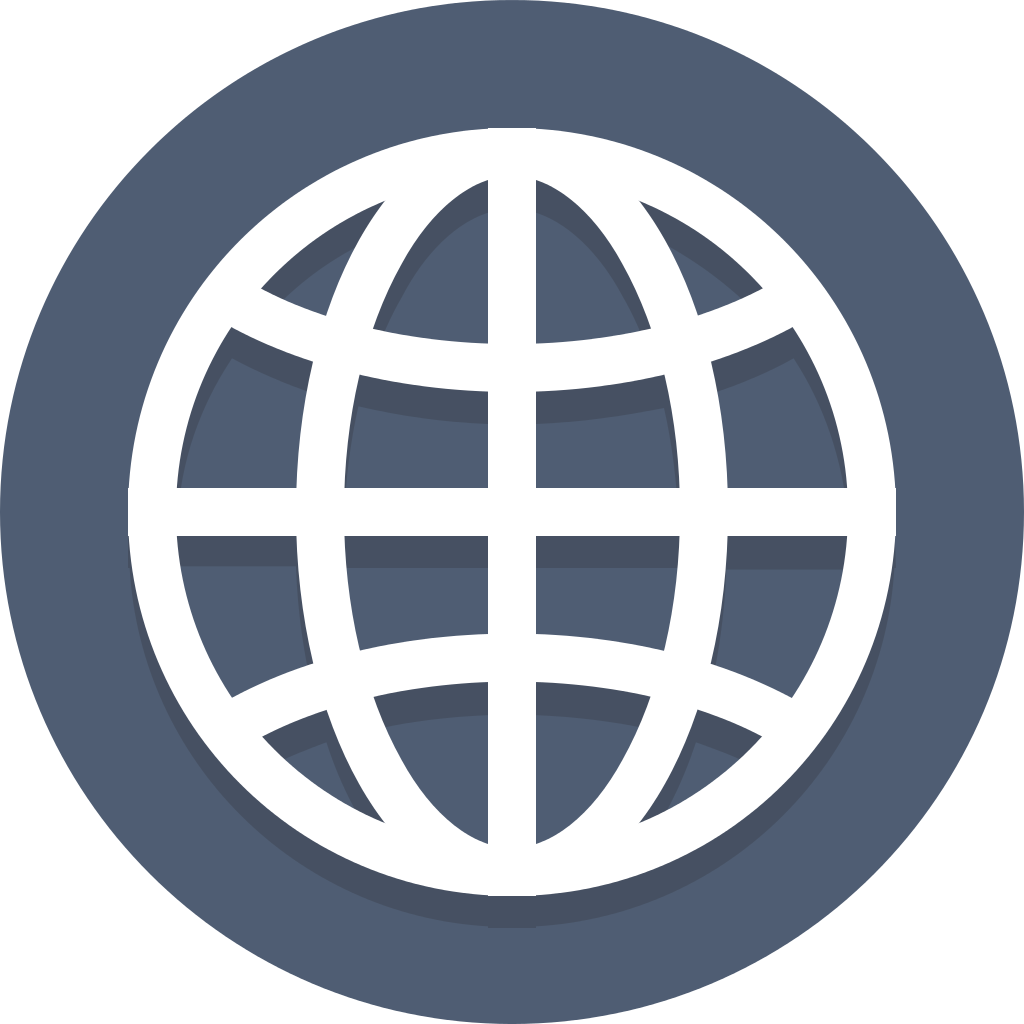 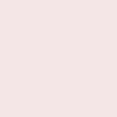 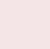 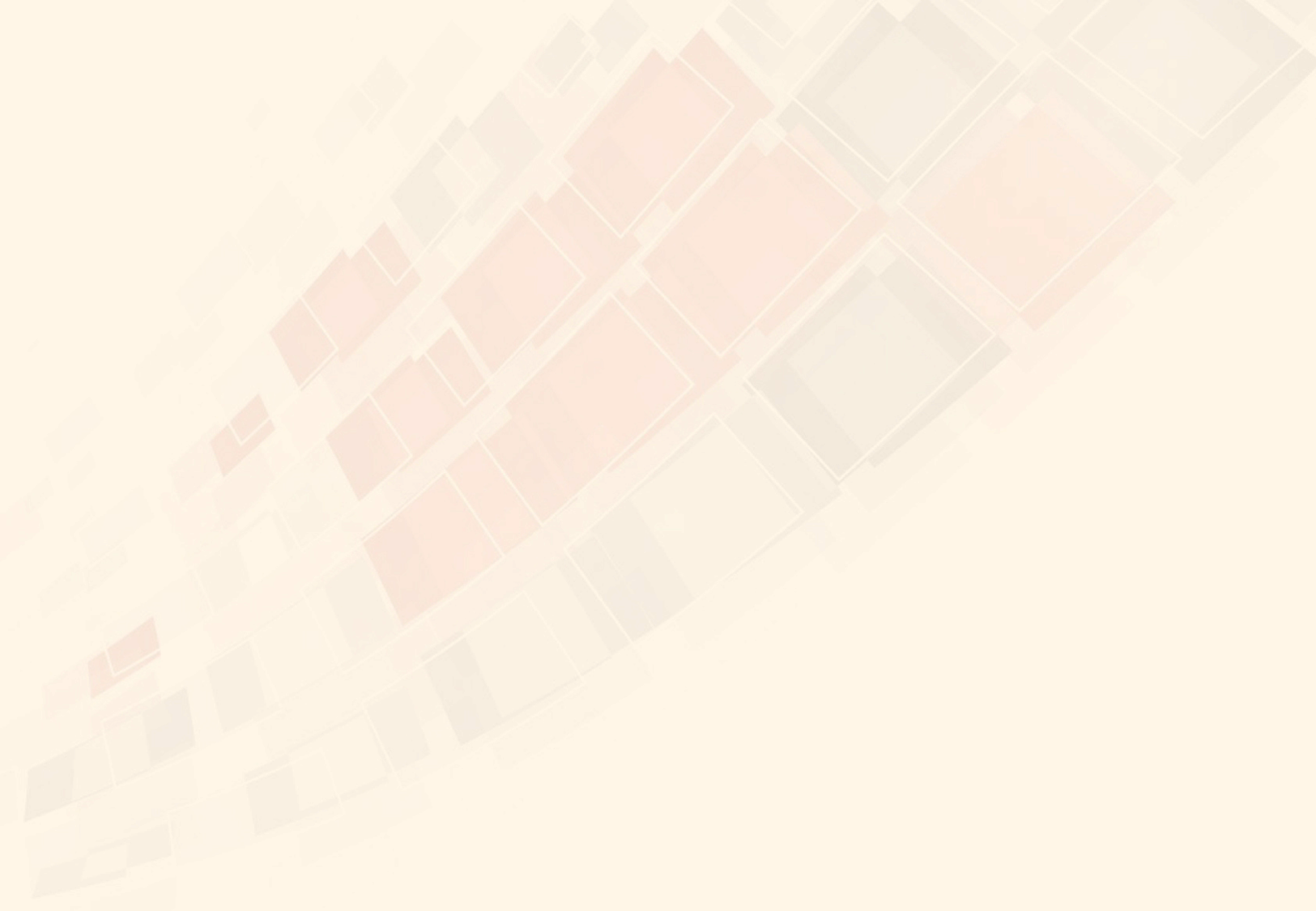 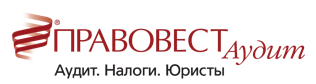 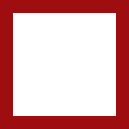 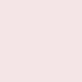 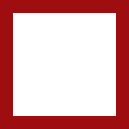 Pravovest_Audit
pravovest-audit.ru
+7 495 134-32-23
+ 7 (903) 669-51-90
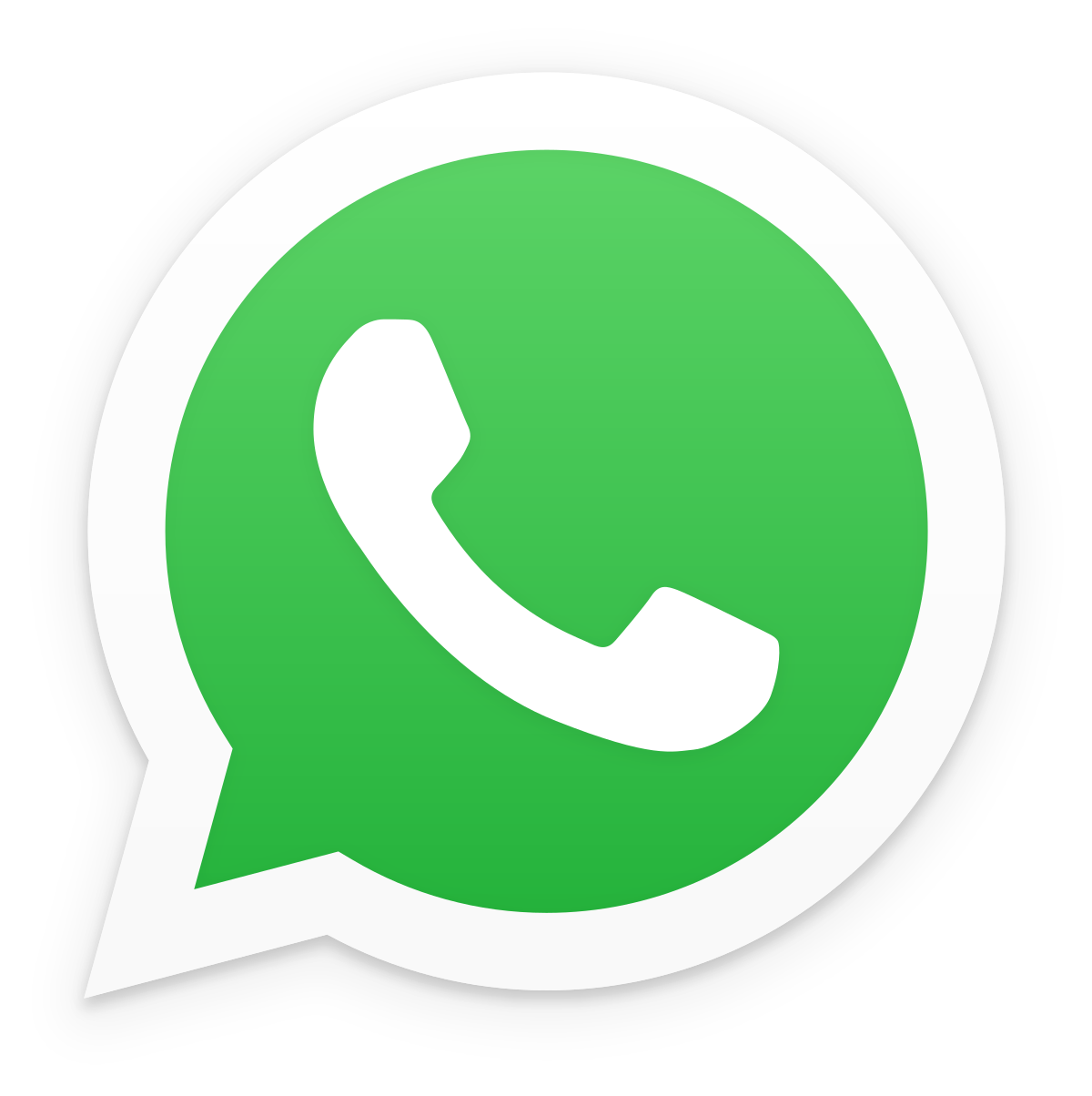 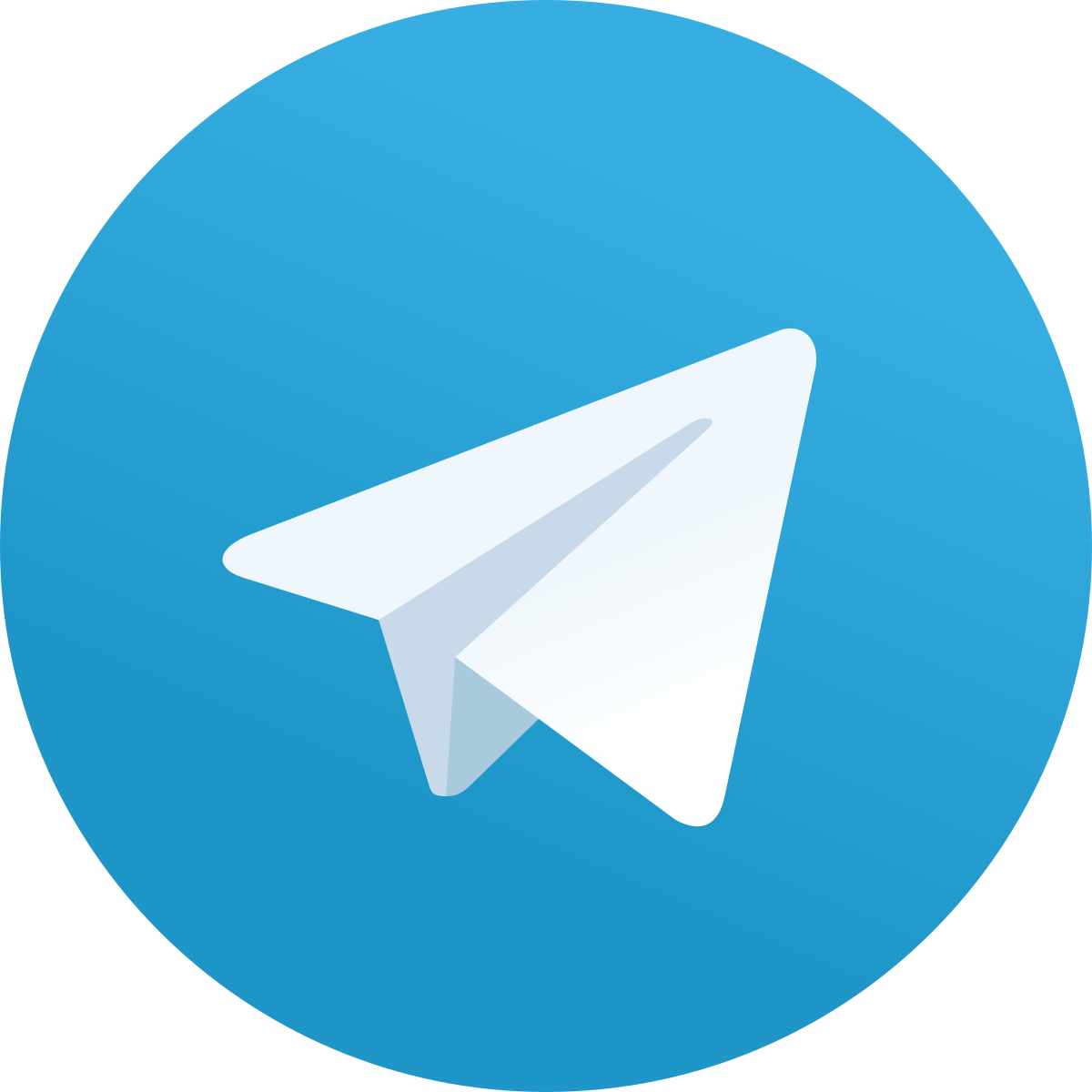 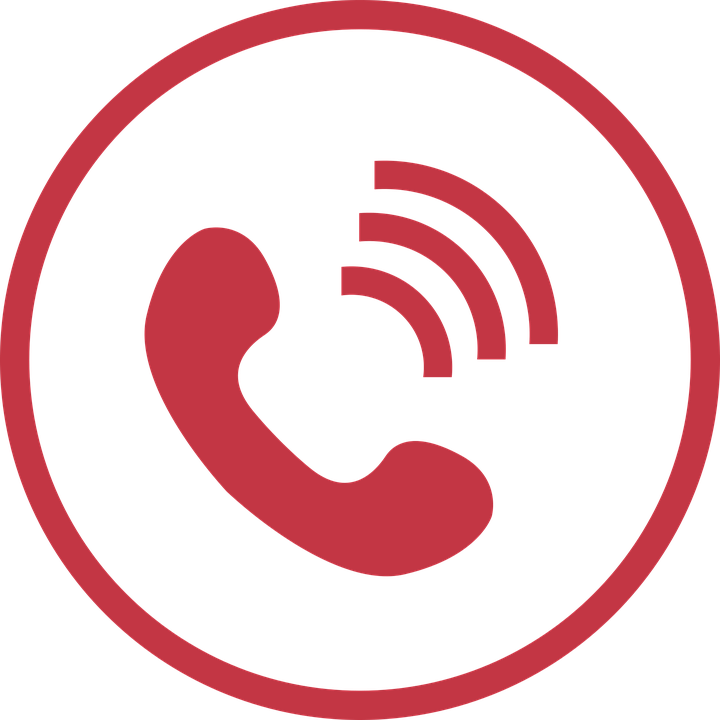 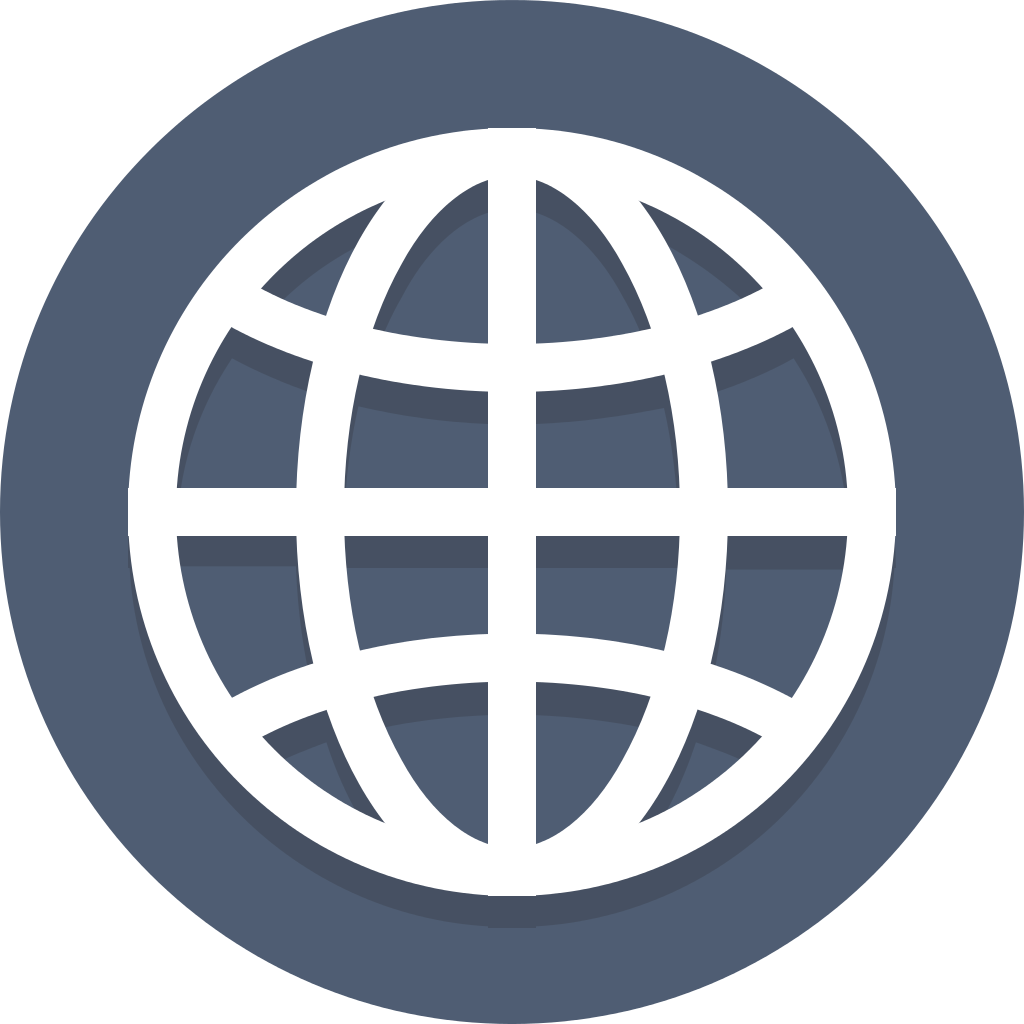 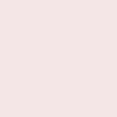 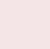 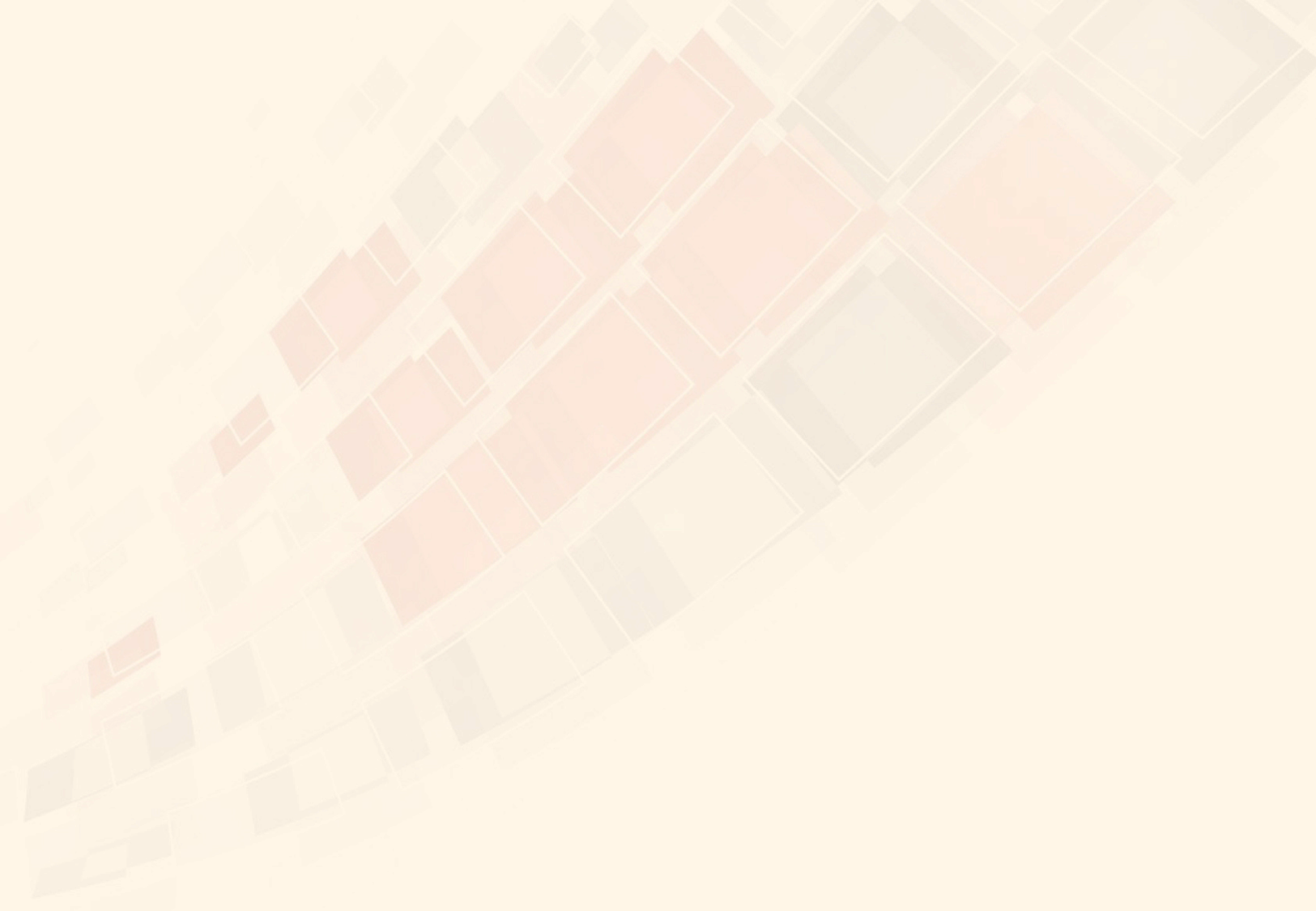 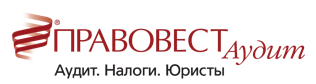 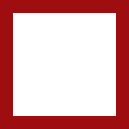 С 2020 года ПБУ 13/2000 не применяется при: 
– возмещении из бюджета недополученных организацией доходов или финансовым обеспечением (возмещением) затрат в связи с производством (реализацией) товаров, выполнением работ, оказанием услуг на договорной основе. 
– получении госпомощи, связанной с участием РФ, субъектов РФ и муниципальных образований в уставных фондах государственных и муниципальных унитарных предприятий Бюджетные средства, потраченные на покупку внеоборотных активов, подлежащих амортизации, нужно списывать в течение срока полезного использования объектов на финансовый результат по мере начисления амортизации.
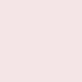 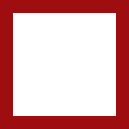 Pravovest_Audit
pravovest-audit.ru
+7 495 134-32-23
+ 7 (903) 669-51-90
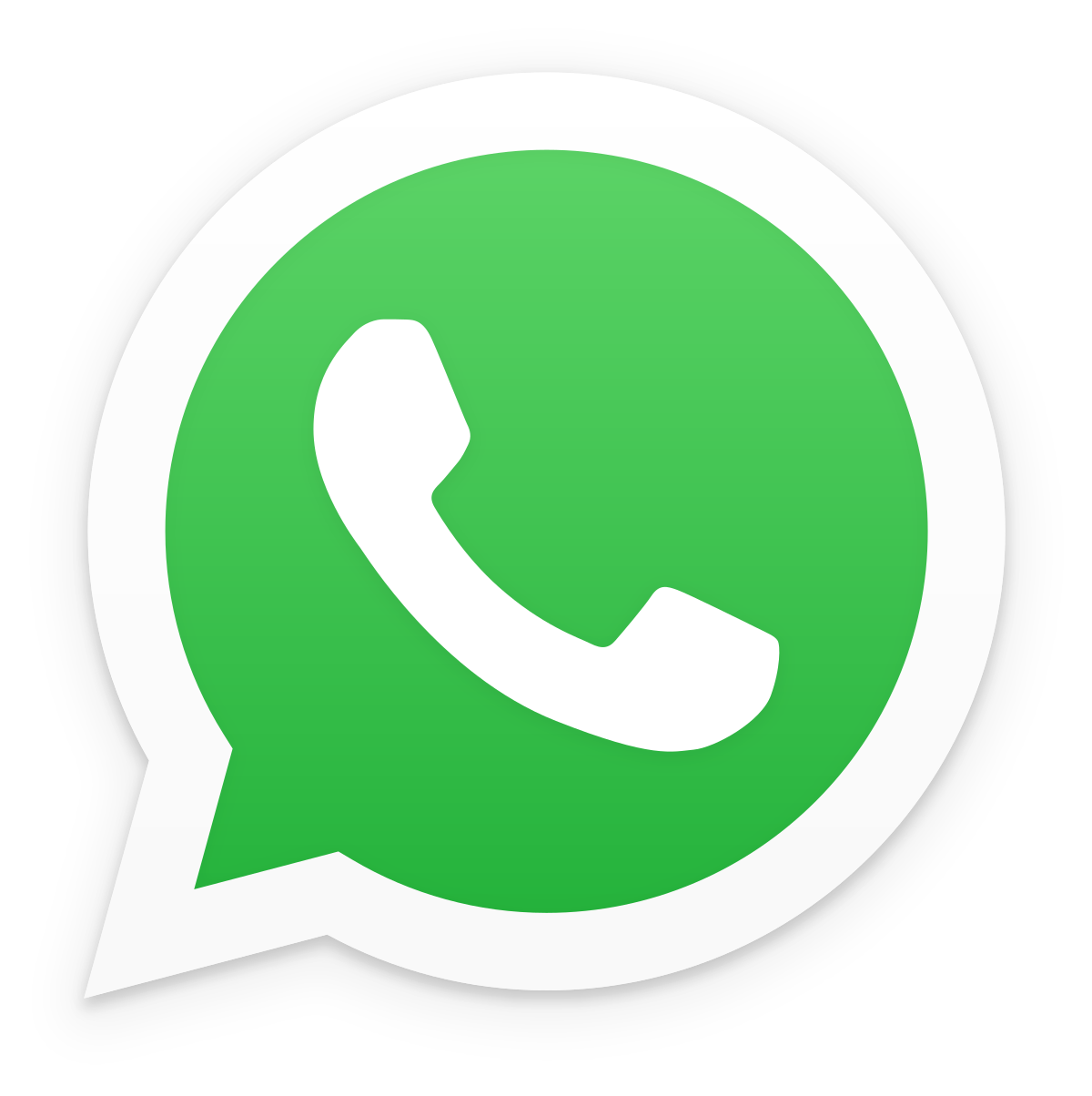 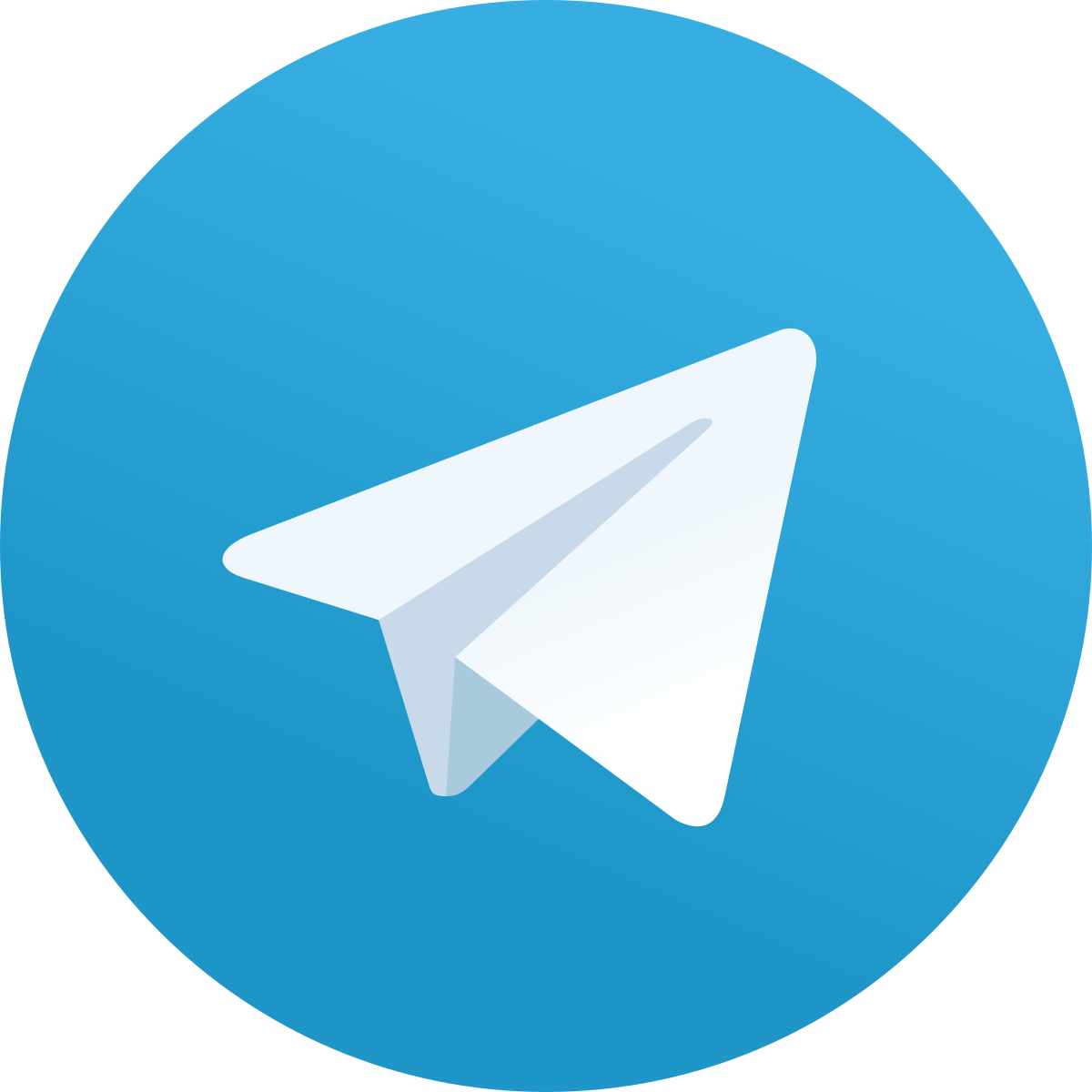 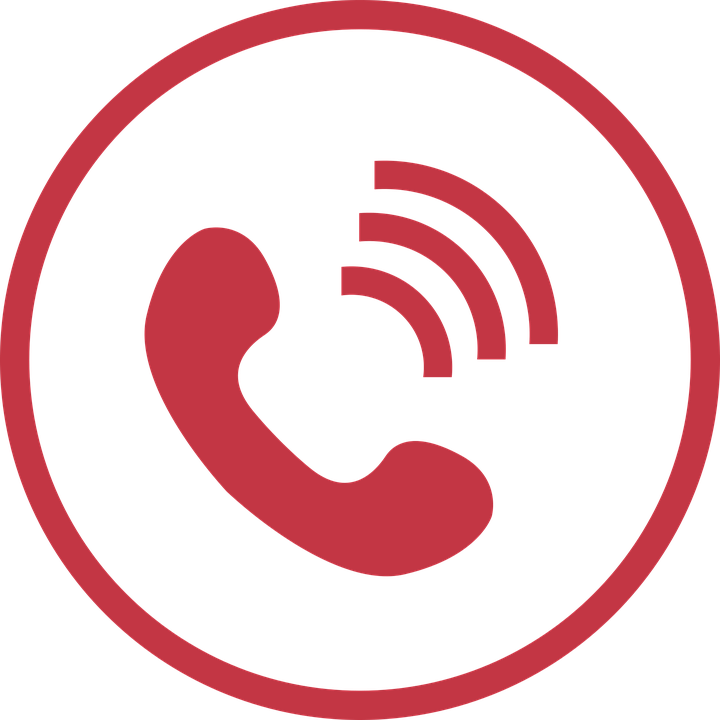 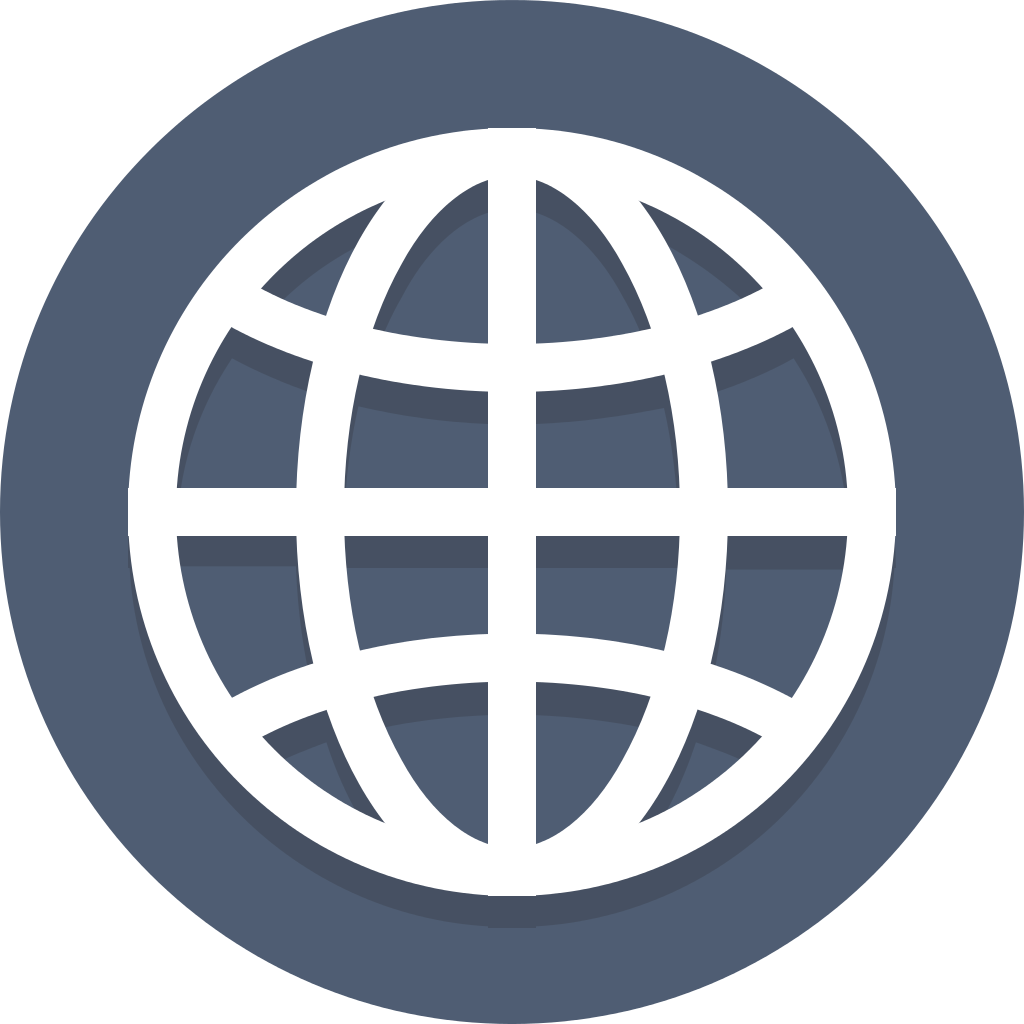 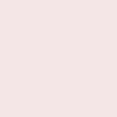 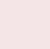 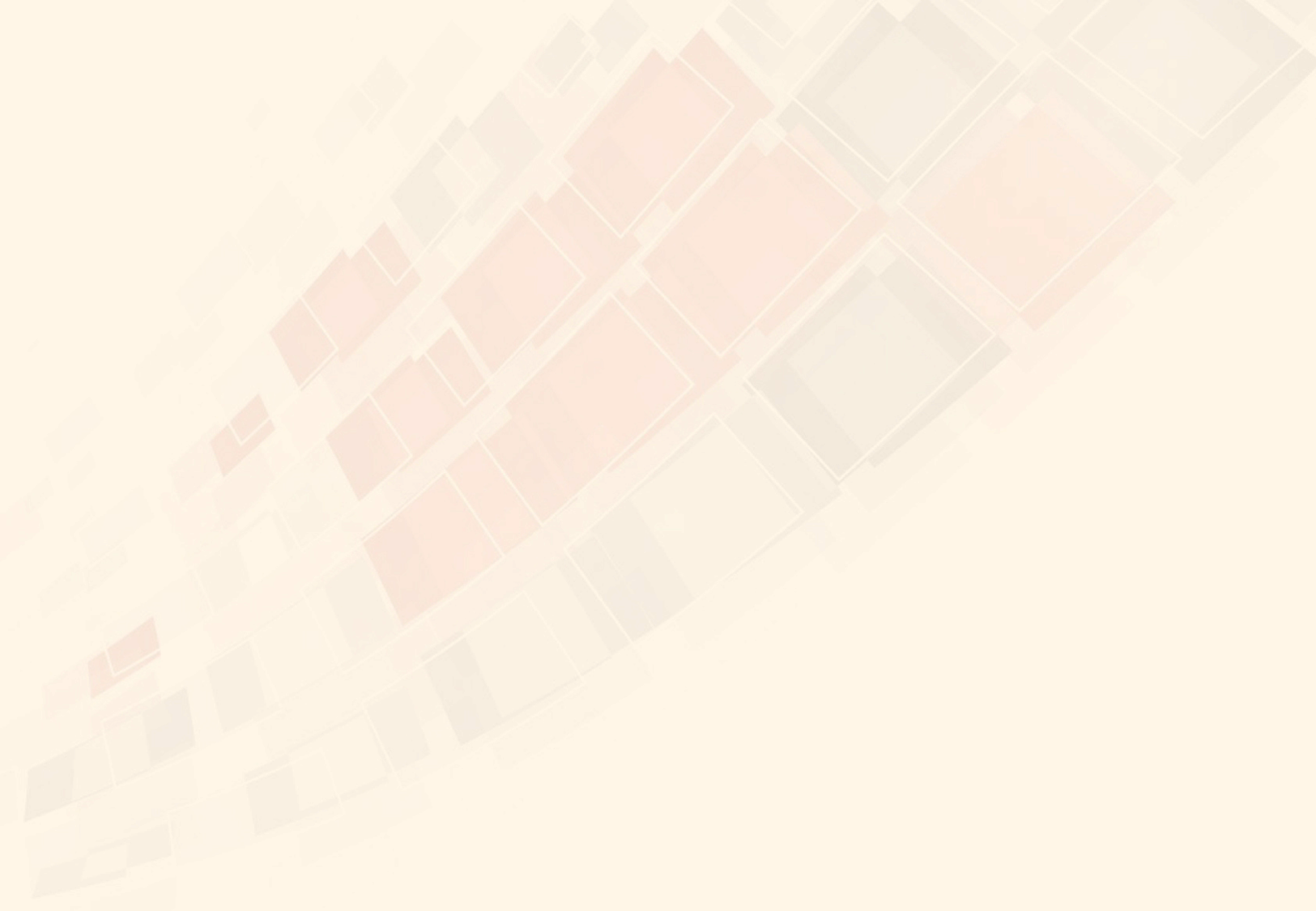 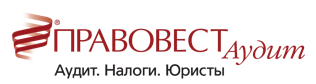 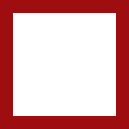 Приказом Минфина России от 4 декабря 2018 г. N 248н внесен ряд изменений в Положение по бухгалтерскому учету ПБУ 13/2000 "Учет государственной помощи", утвержденное приказом Минфина России от 16 октября 2000 г. N 92н.
Основная цель изменений - приведение правил бухгалтерского учета государственной помощи в соответствие с МСФО (IAS) 20 "Учет государственных субсидий и раскрытие информации о государственной помощи".
Организации обязаны применять предусмотренные Приказом изменения, начиная с бухгалтерской отчетности за 2020 г. Вместе с тем организации вправе принять решение о раннем начале применения новой редакции 13/2000. 
В соответствии с Положением по бухгалтерскому учете ПБУ 1/2008 "Учетная политика организации", утвержденным приказом Минфина России от 6 октября 2008 г. N 106н, такое решение должно быть раскрыто в бухгалтерской отчетности организации за год, в котором впервые будут применены изменения.
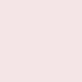 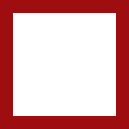 Pravovest_Audit
pravovest-audit.ru
+7 495 134-32-23
+ 7 (903) 669-51-90
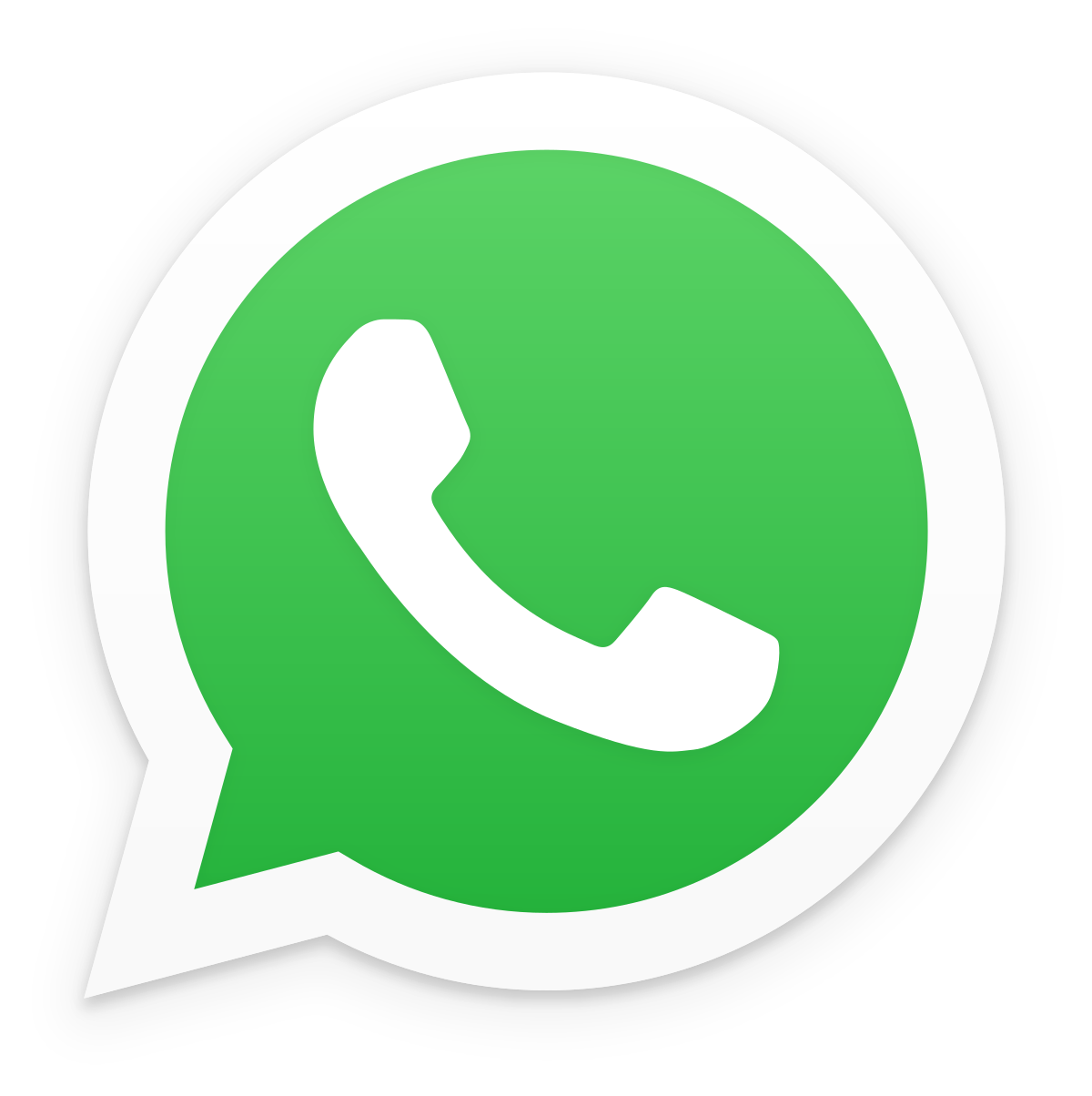 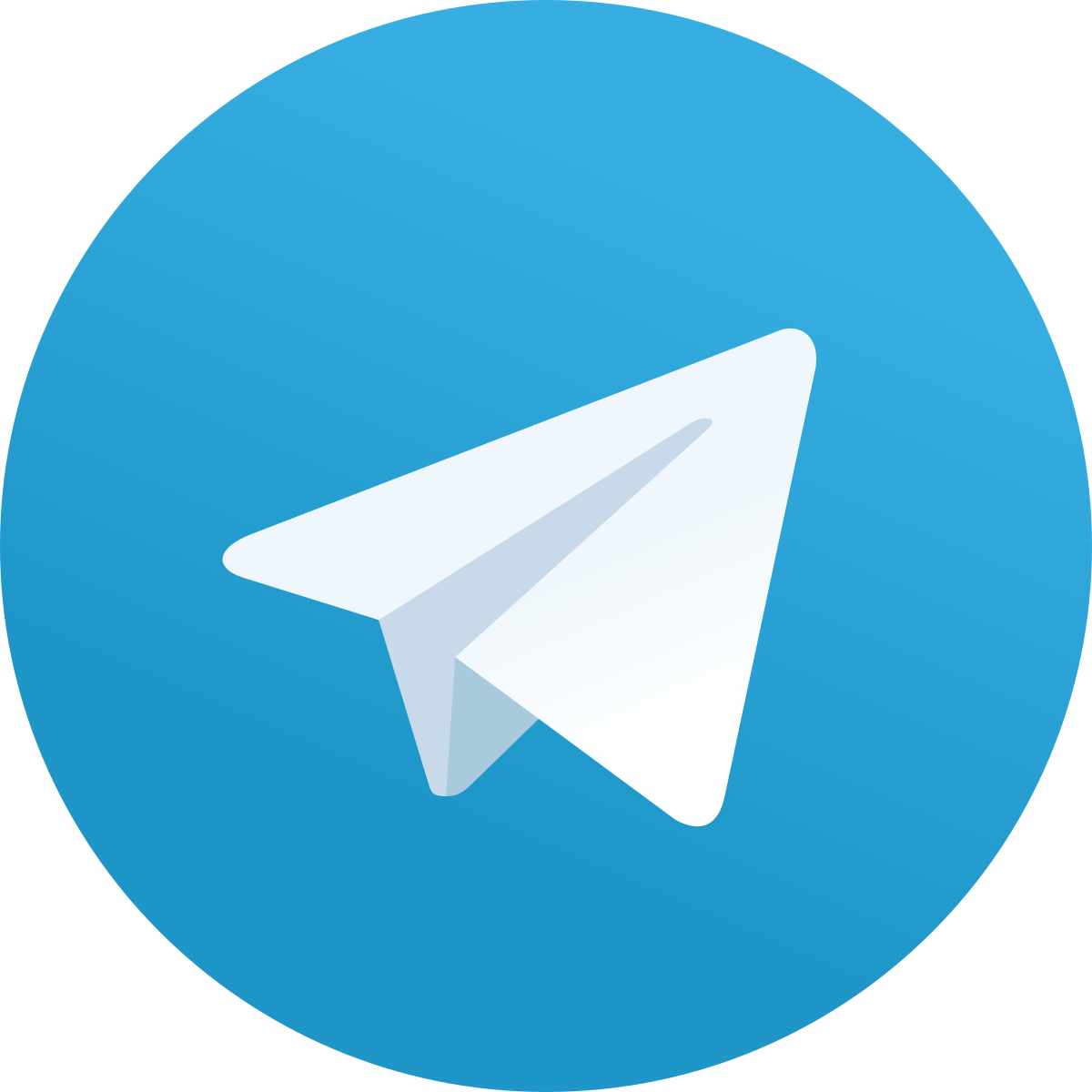 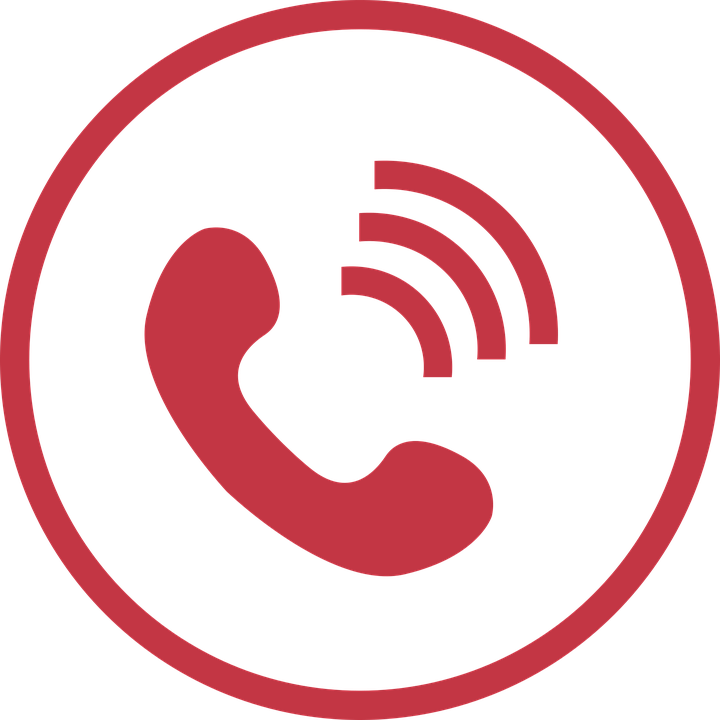 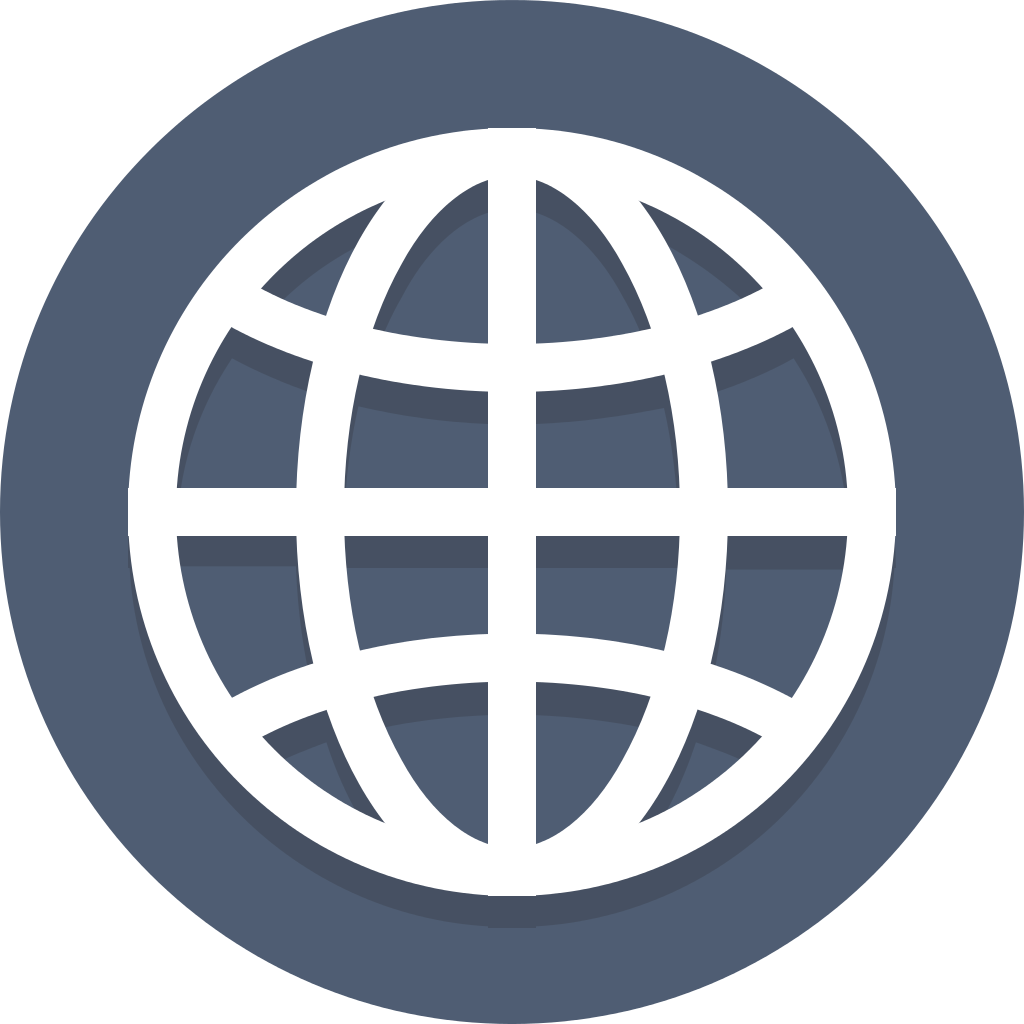 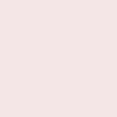 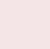 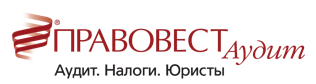 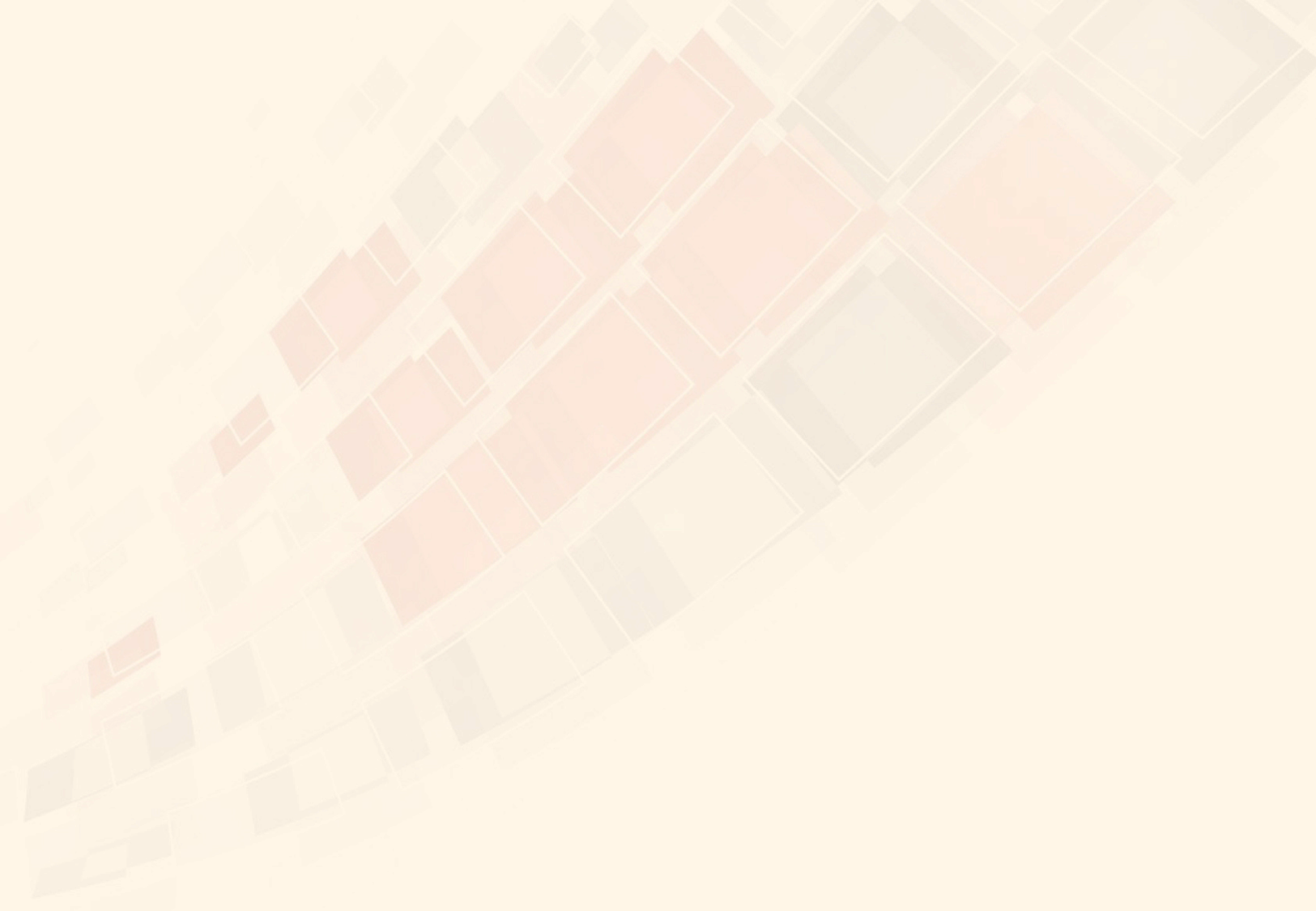 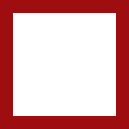 Уточнена сфера применения ПБУ 13/2000
Предметом правил ПБУ 13/2000 является государственная помощь, предоставленная организациям из бюджетов бюджетной системы Российской Федерации. Приказом к предмету этого Положения отнесена также государственная помощь, предоставленная из бюджетов государственных внебюджетных фондов.
Приказом дополнен приведенный в ПБУ 13/2000 перечень случаев, в которых это Положение не применяется. В этот перечень включены следующие случаи получения государственной помощи, признаваемой экономической выгодой организации, связанной с:
- участием Российской Федерации, субъектов Российской Федерации и муниципальных образований в уставных фондах государственных и муниципальных унитарных предприятий, в том числе предоставлением бюджетных средств в связи с таким участием (ранее -связанной лишь с участием в уставных (складочных) капиталах юридических лиц);
- возмещением из бюджета недополученных организацией доходов или финансовым обеспечением (возмещением) затрат в связи с производством (реализацией) товаров, выполнением работ, оказанием услуг на договорной основе.
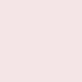 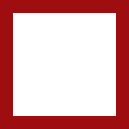 Pravovest_Audit
pravovest-audit.ru
+7 495 134-32-23
+ 7 (903) 669-51-90
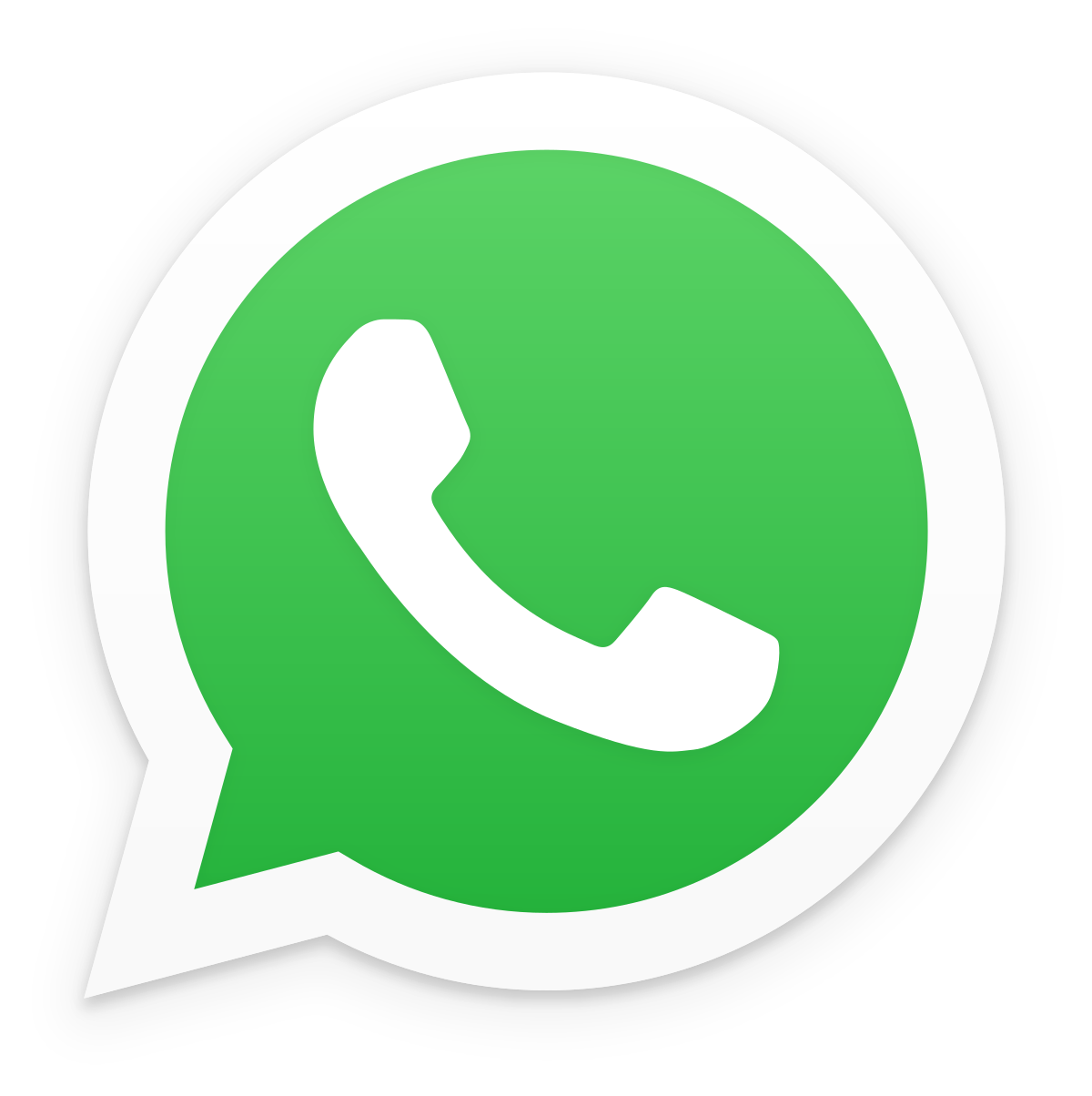 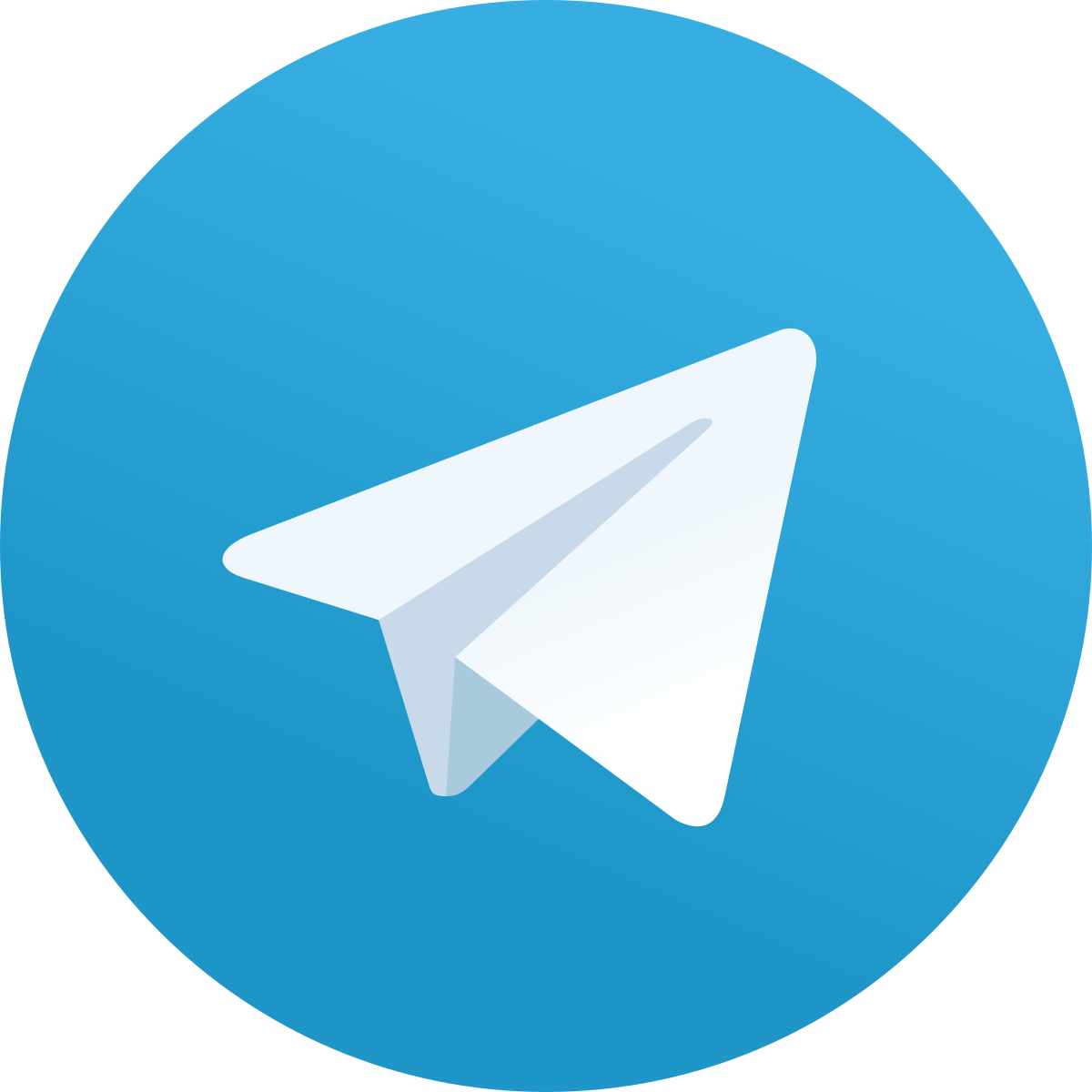 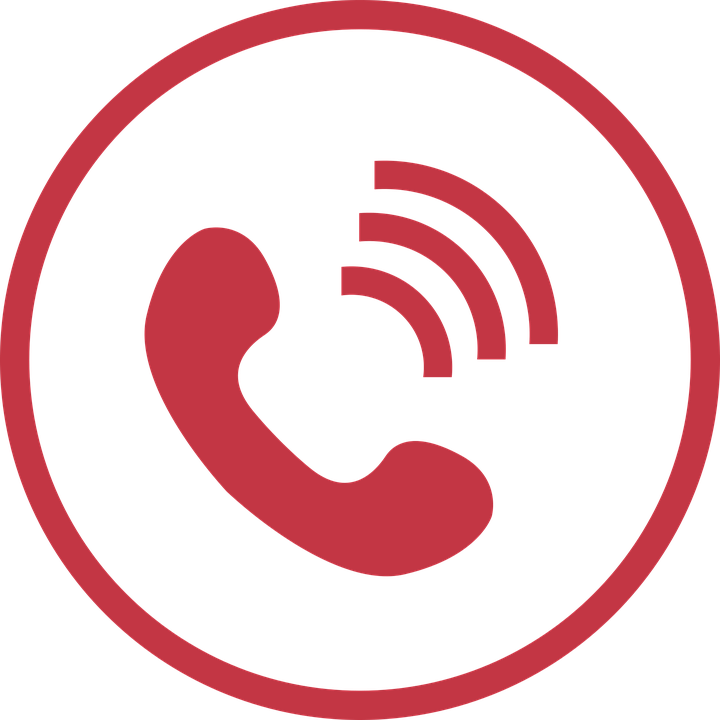 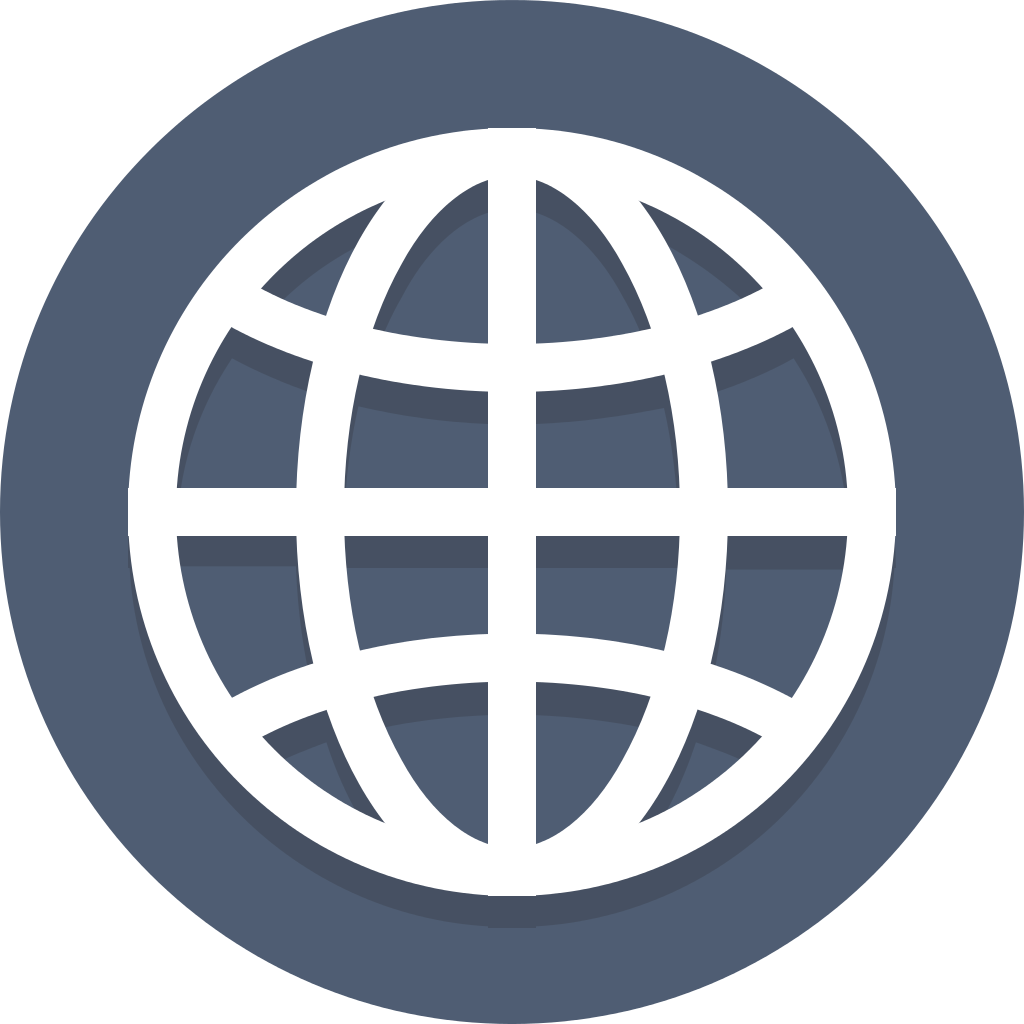 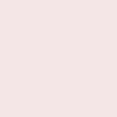 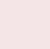 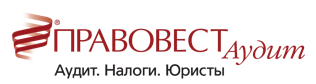 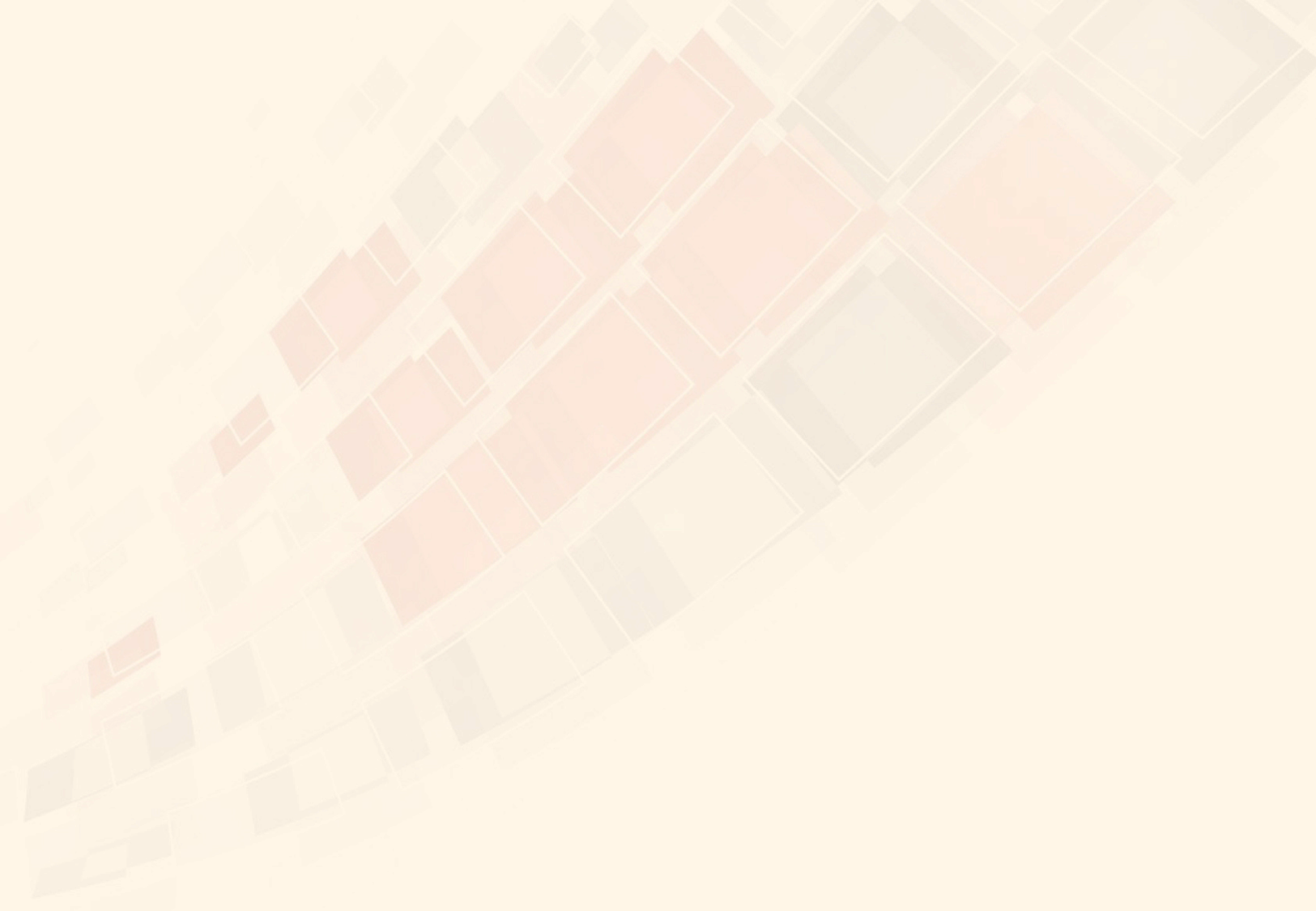 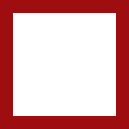 Установлен порядок раскрытия доходов, связанных с полученными бюджетными средствами на финансирование текущих расходов.
•Доходы организации, связанные с признанием сумм бюджетных средств на финансирование текущих расходов, отражаются в отчете о финансовых результатах одним из следующих способов:
•1) в качестве отдельной статьи доходов (с учетом существенности);
•2) в качестве суммы, уменьшающей расходы, на финансирование которых получены соответствующие бюджетные средства.
 
Дополнен перечень информации, раскрываемой в бухгалтерской отчетности
•ПБУ 13/2000 установлен минимальный перечень информации о полученной организацией государственной помощи. В связи с введенным правом организации выбирать способы представления информации о полученных бюджетных средствах Приказом указанный перечень дополнен: организация обязана раскрывать в своей отчетности выбранные способы представления информации.
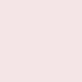 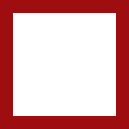 Pravovest_Audit
pravovest-audit.ru
+7 495 134-32-23
+ 7 (903) 669-51-90
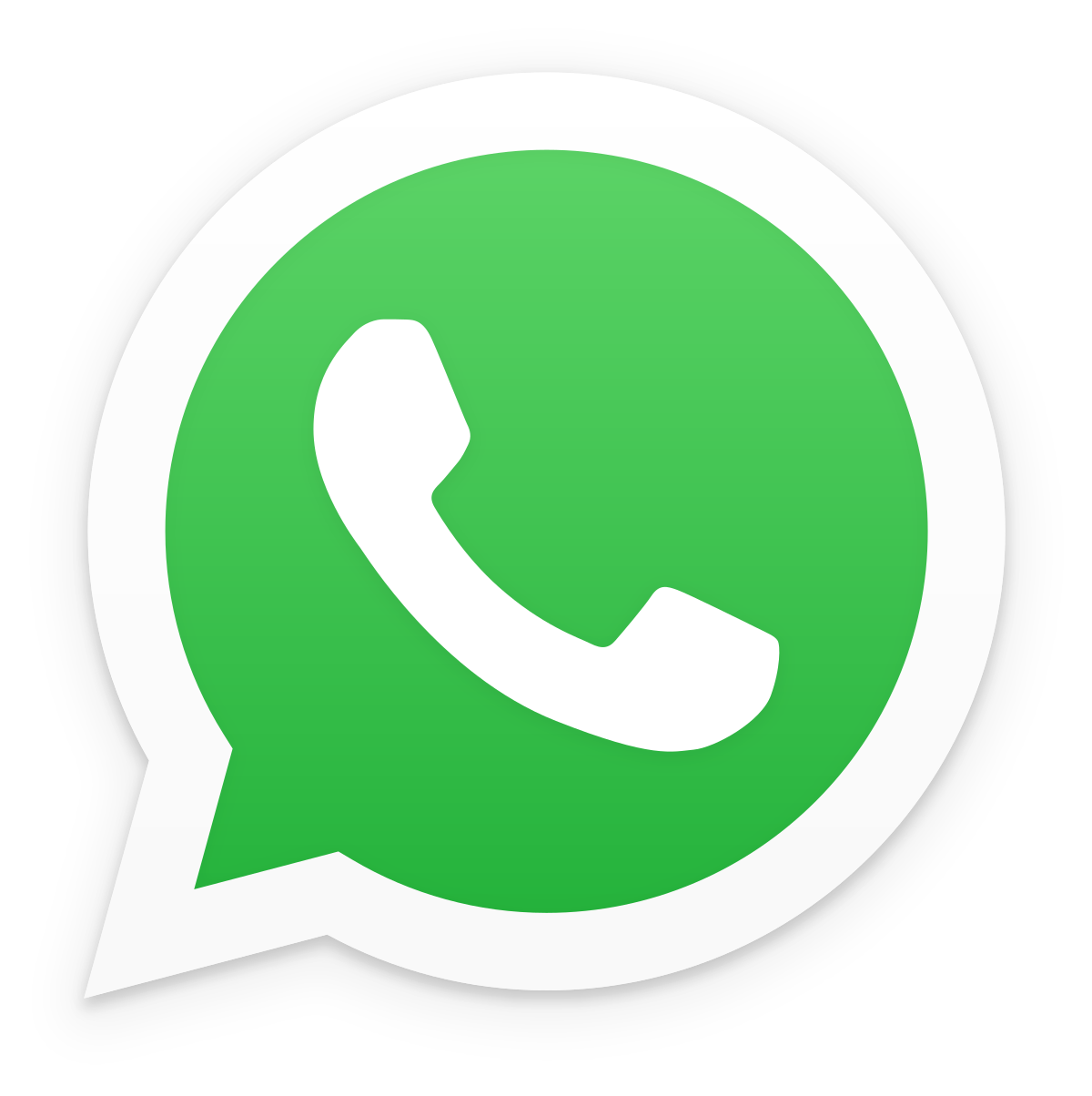 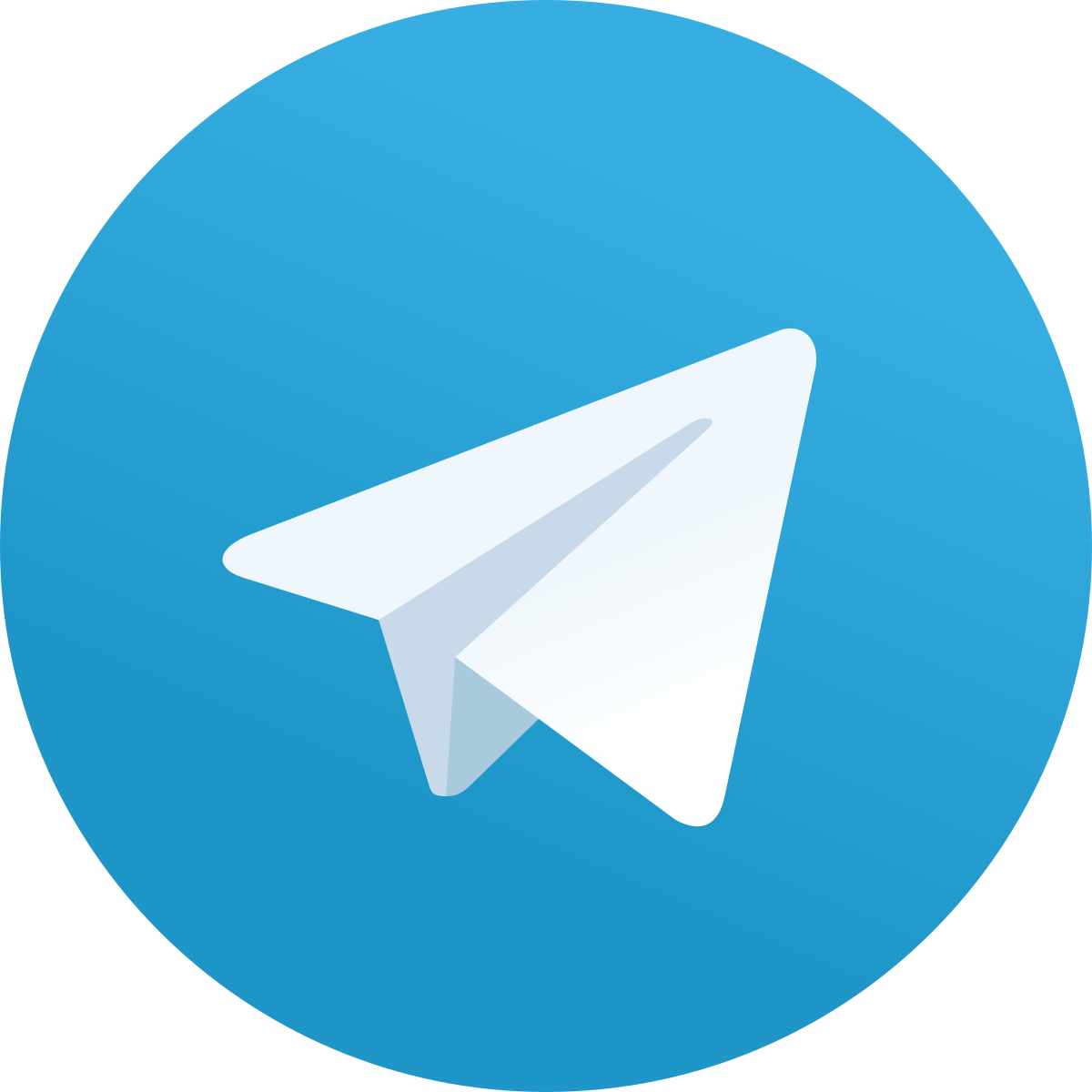 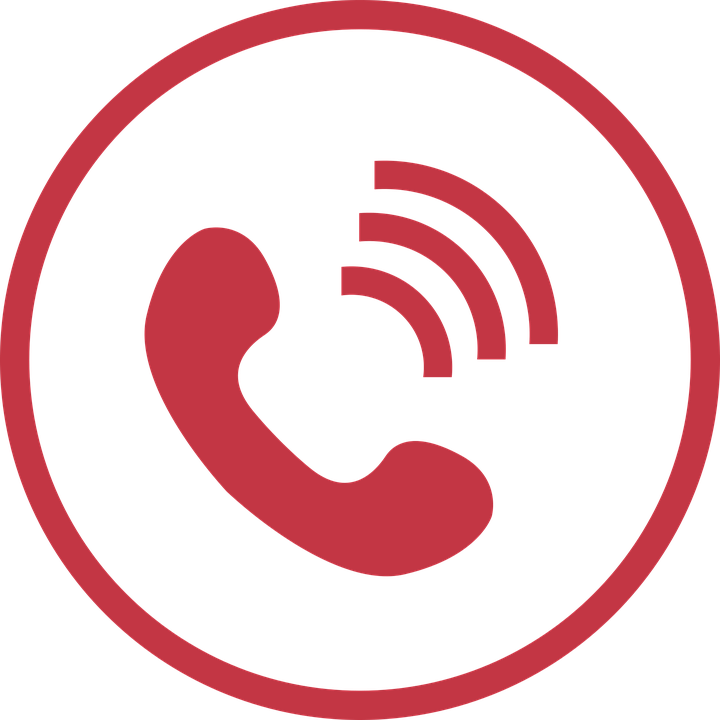 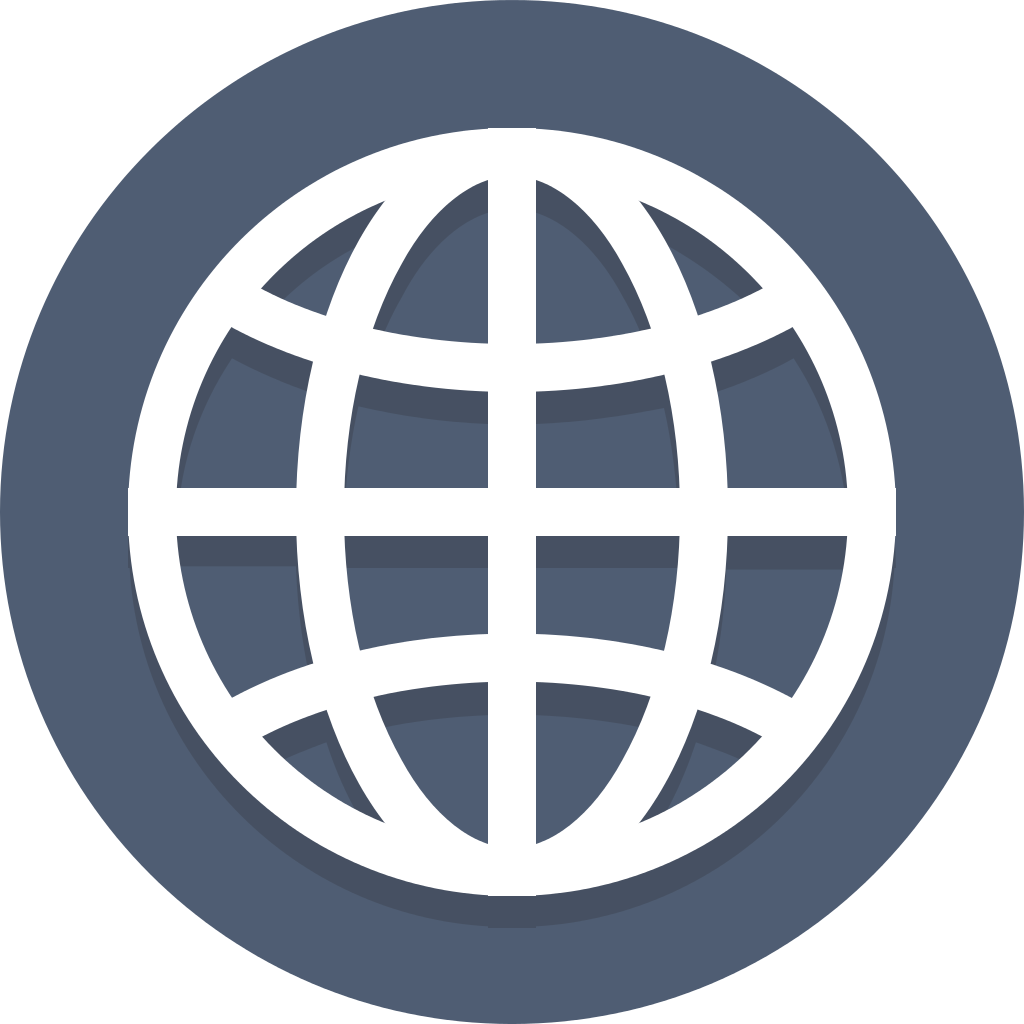 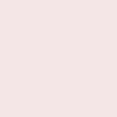 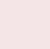 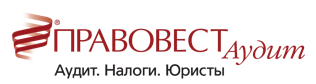 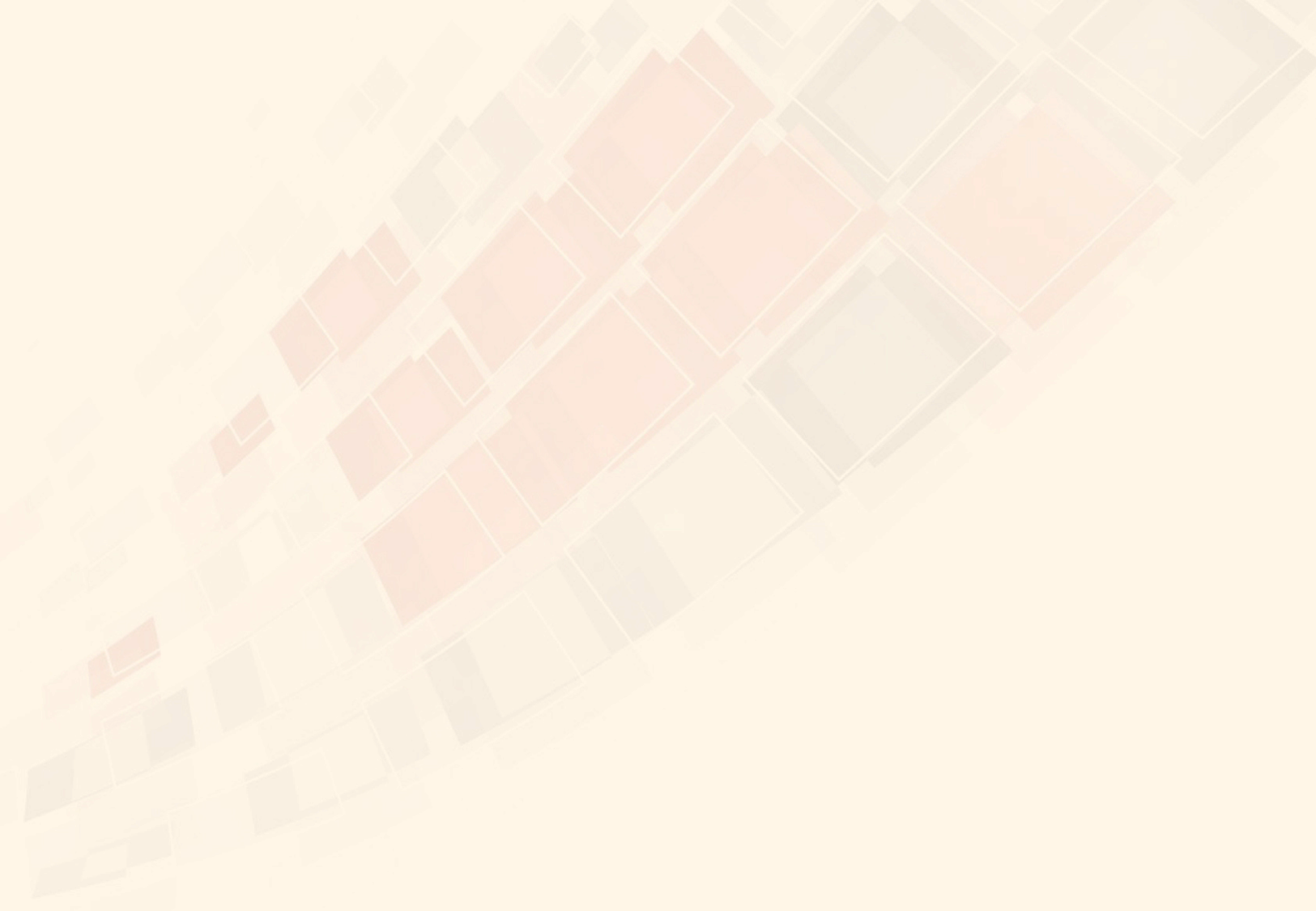 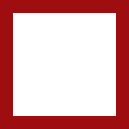 Сумма бюджетных средств в размере начисленной амортизации по внеоборотным активам созданным за их счет отражается как увеличение финансового результата, оставшаяся сумма — как доходы будущих периодов Организация самостоятельно выбирает способ отражения в отчетности доходов от полученных бюджетных средств и указывает это в пояснительной записке. 
Бухгалтерия вправе выбрать один из двух способов: 
Отразить в балансе в составе долгосрочных обязательств по обособленной статье, в отчете о финансовых результатах – по отдельной статье доходов. 
Отразить в балансе в качестве регулирующей величины, уменьшающей балансовую стоимость внеоборотных активов, в отчете о финансовых результатах как сумму, которая уменьшает расходы по амортизации.
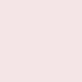 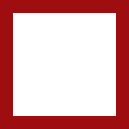 Pravovest_Audit
pravovest-audit.ru
+7 495 134-32-23
+ 7 (903) 669-51-90
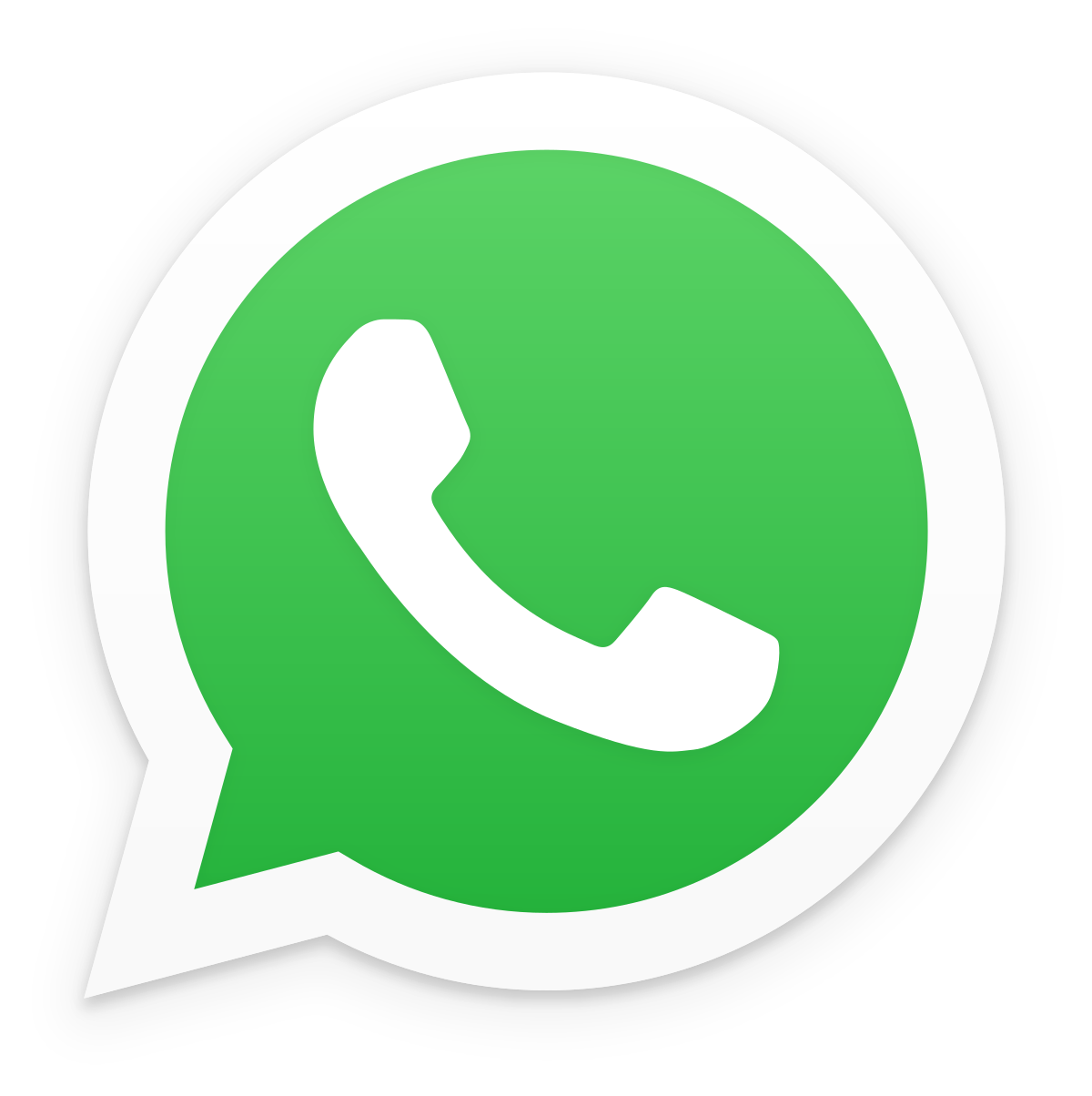 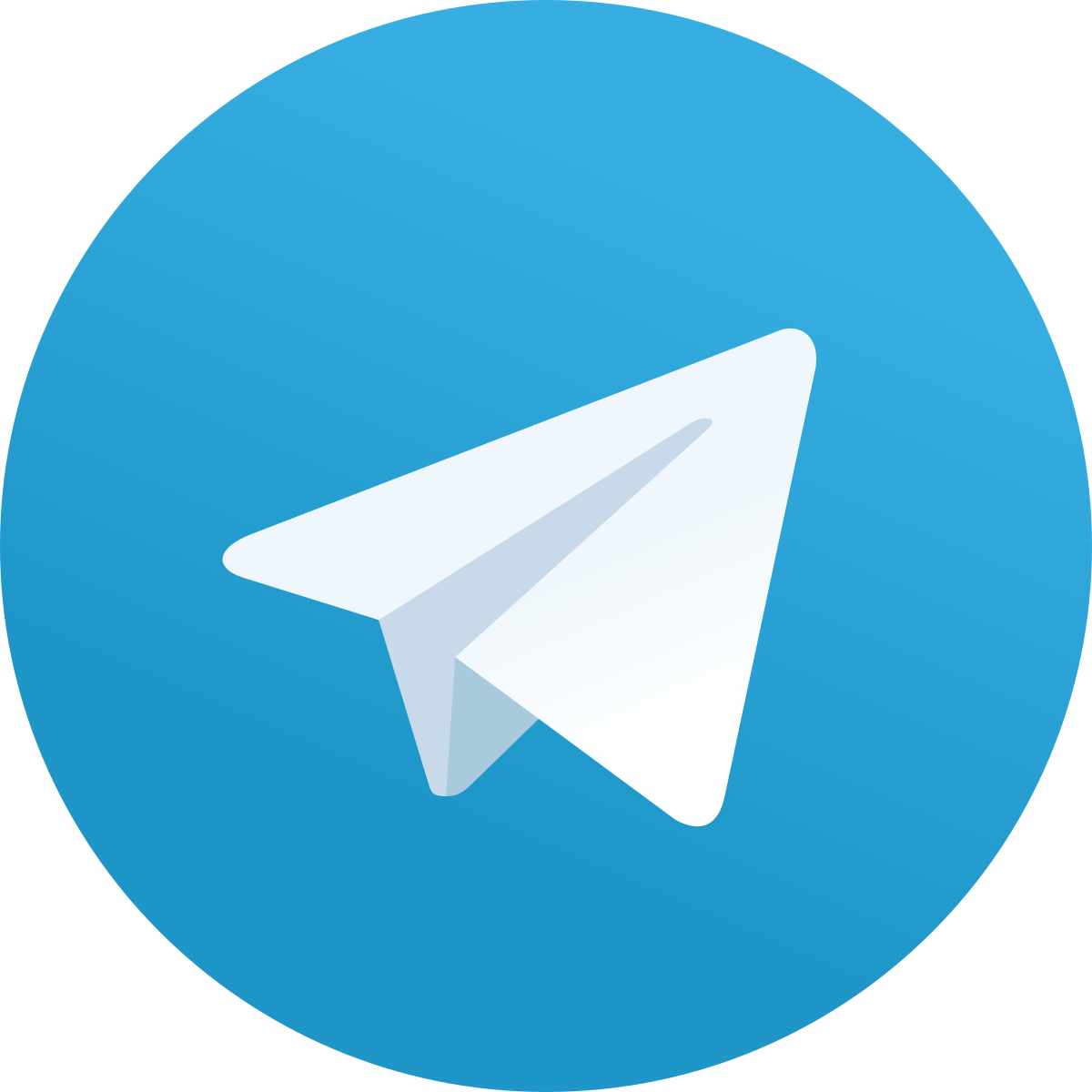 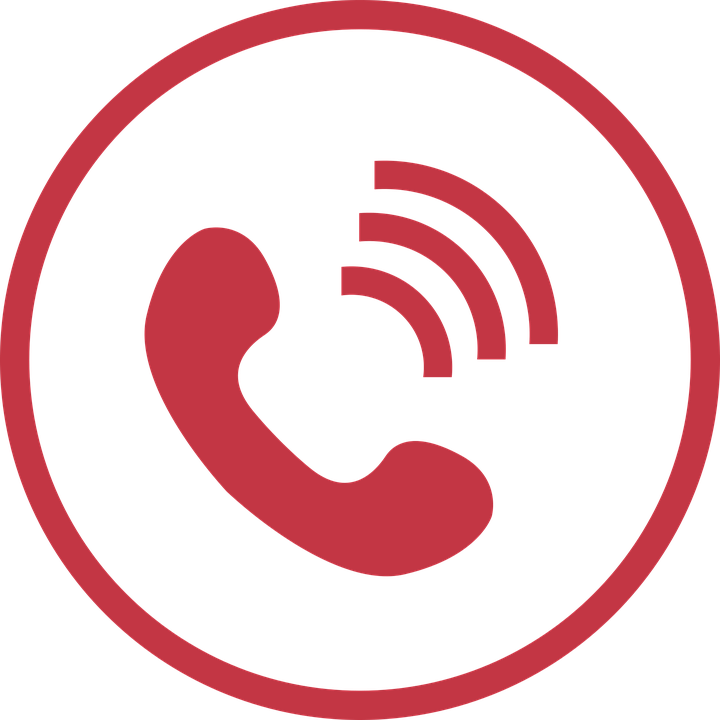 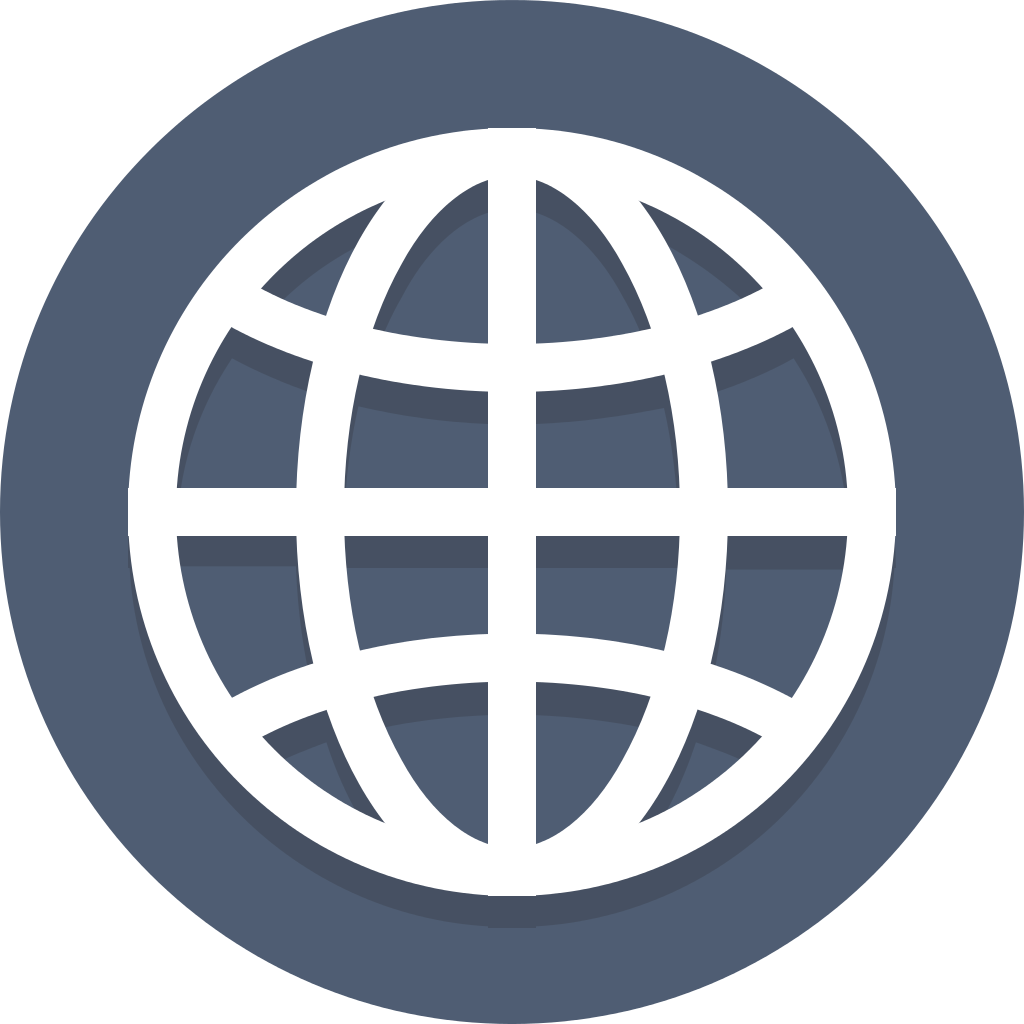 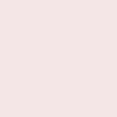 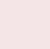 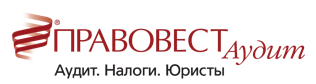 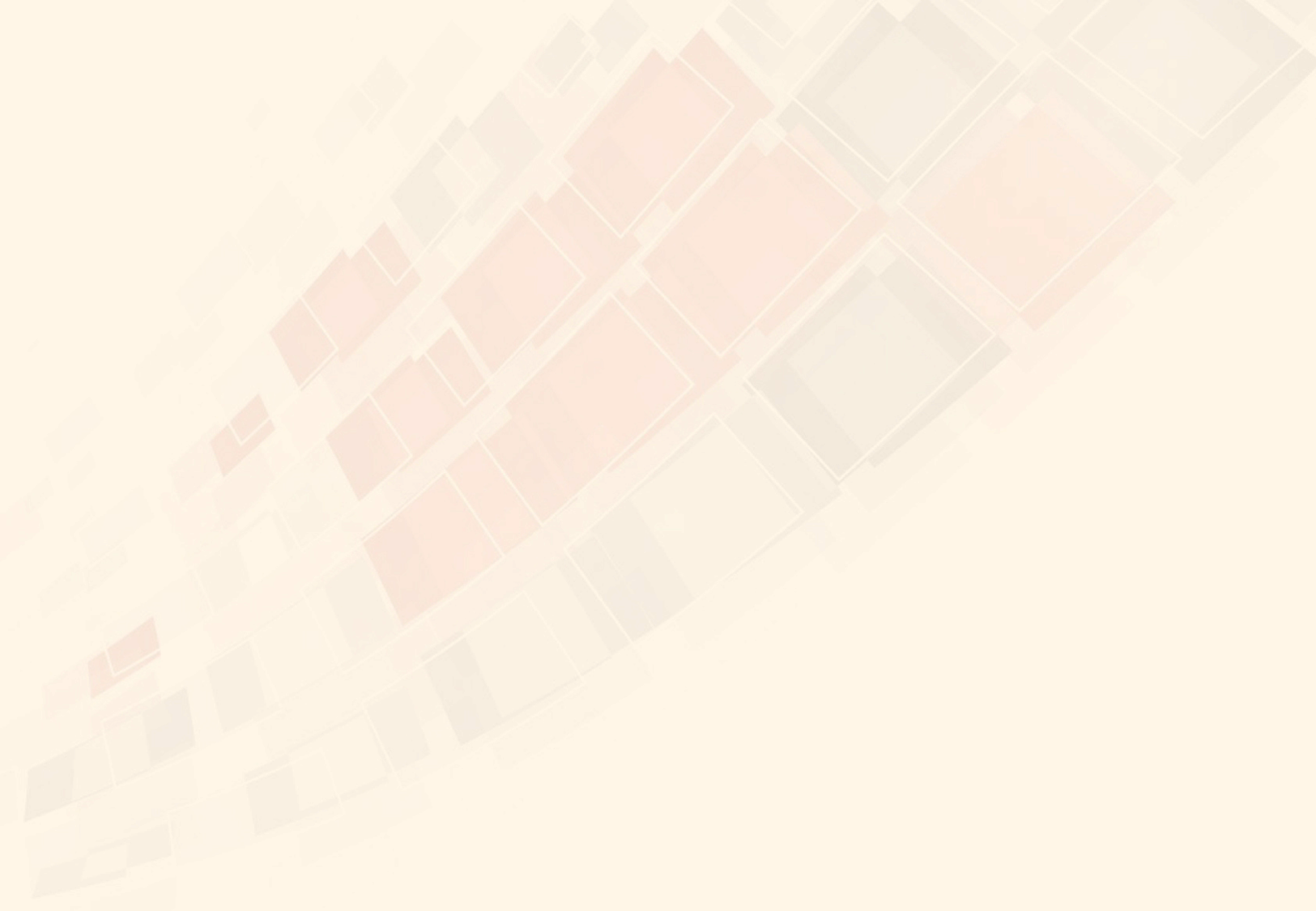 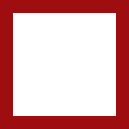 Уточнено определение информации по прекращаемой деятельности
Согласно ПБУ 16/02 (в редакции Приказа) информация по прекращаемой деятельности -это информация, раскрывающая часть деятельности организации, которая может быть выделена операционно и (или) функционально для целей составления бухгалтерской отчетности и в соответствии с принятым организацией решением подлежит прекращению, а также информация о прекращении использования отдельных активов, если такие активы считаются долгосрочными активами к продаже (ранее -только информация, раскрывающая часть деятельности организации, которая подлежит прекращению).
 Введен новый вид актива
•Приказом введен новый вид активов организации -долгосрочные активы к продаже.
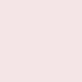 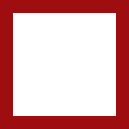 Pravovest_Audit
pravovest-audit.ru
+7 495 134-32-23
+ 7 (903) 669-51-90
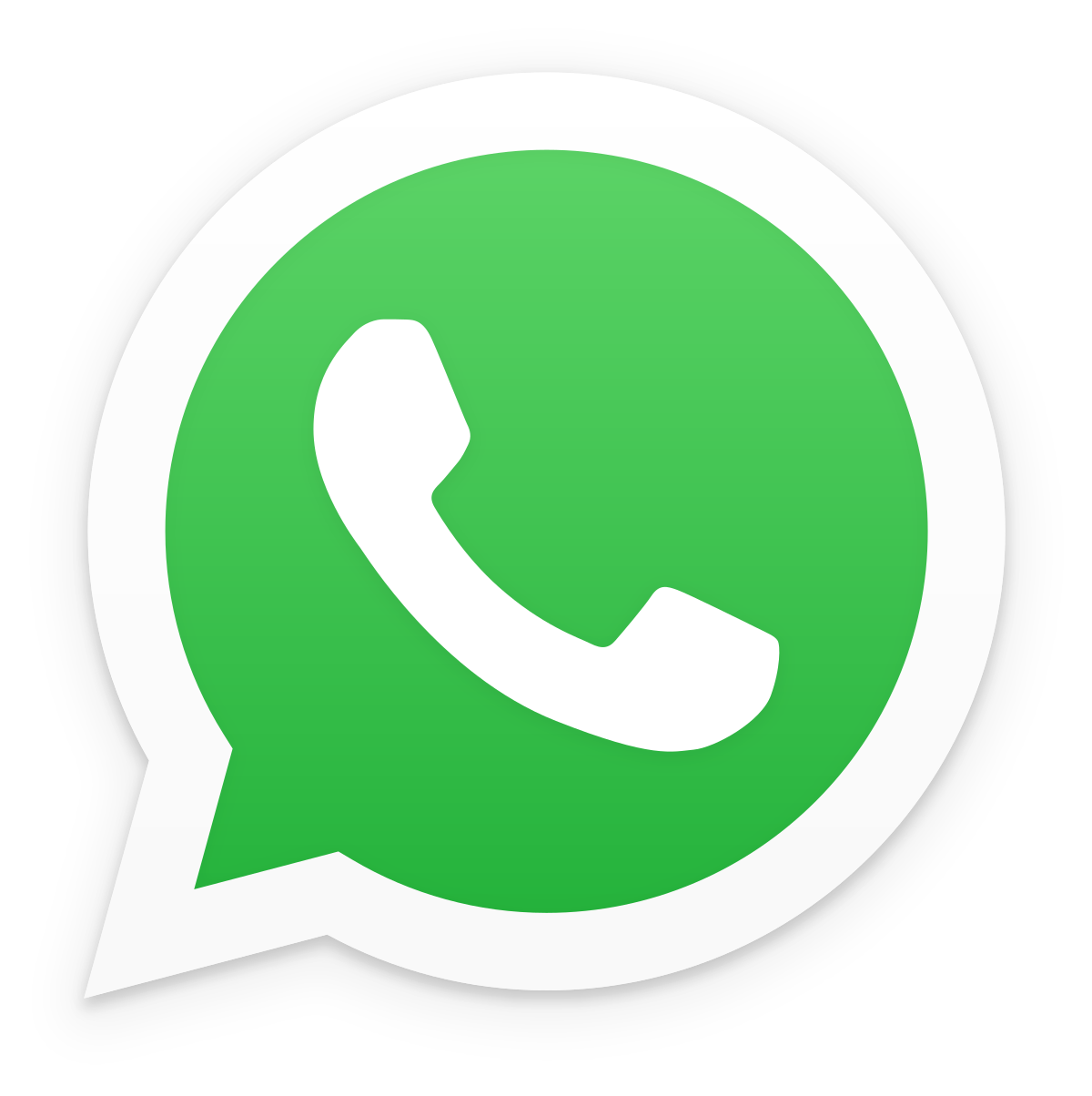 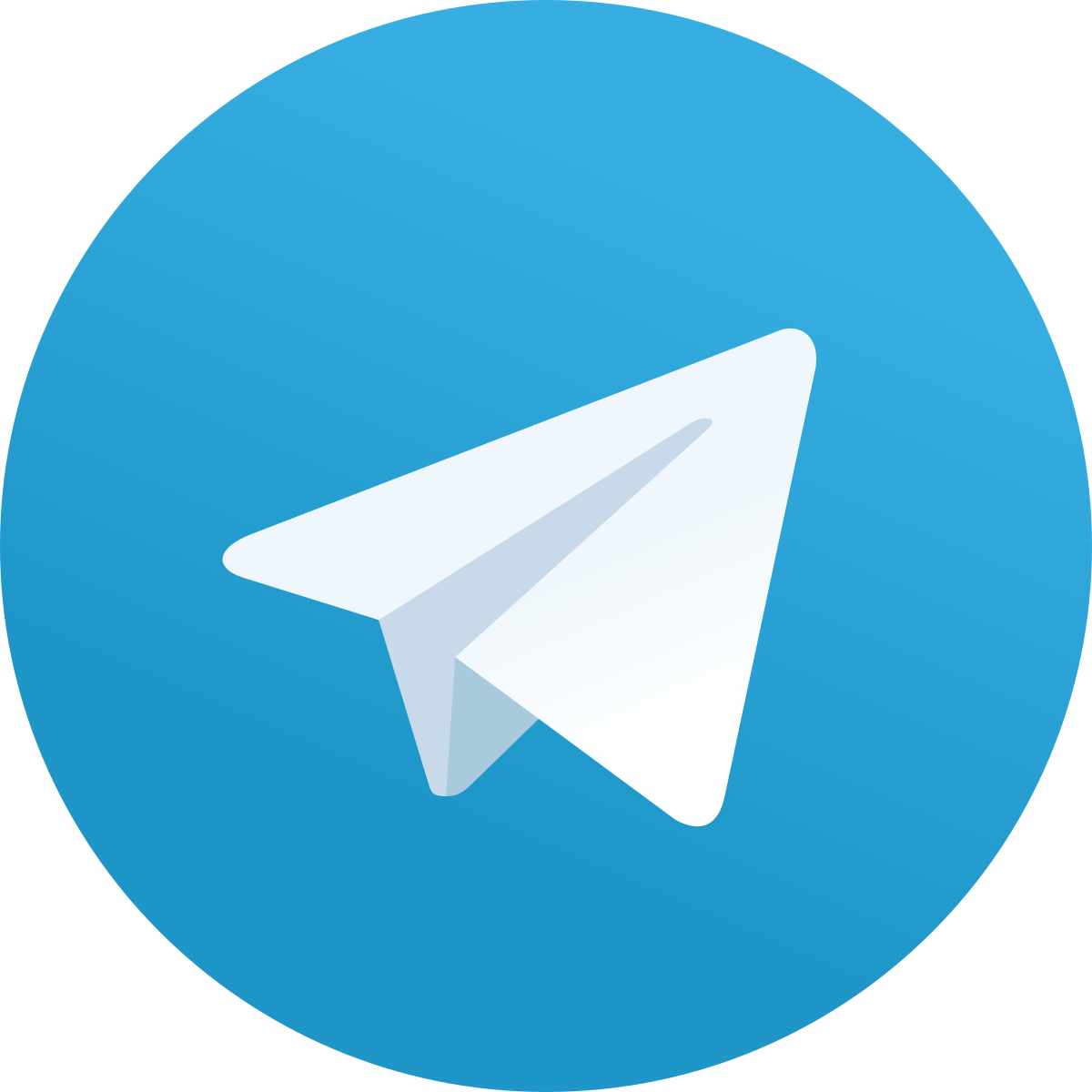 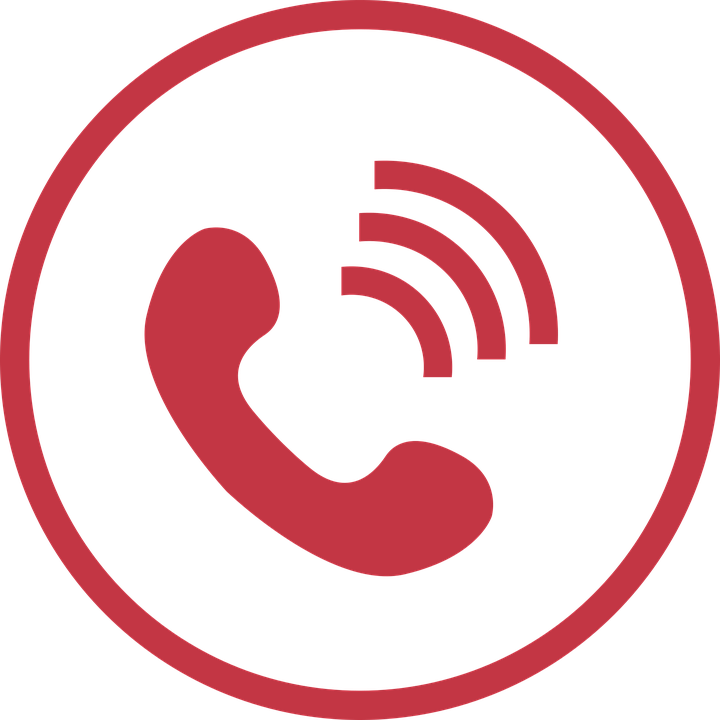 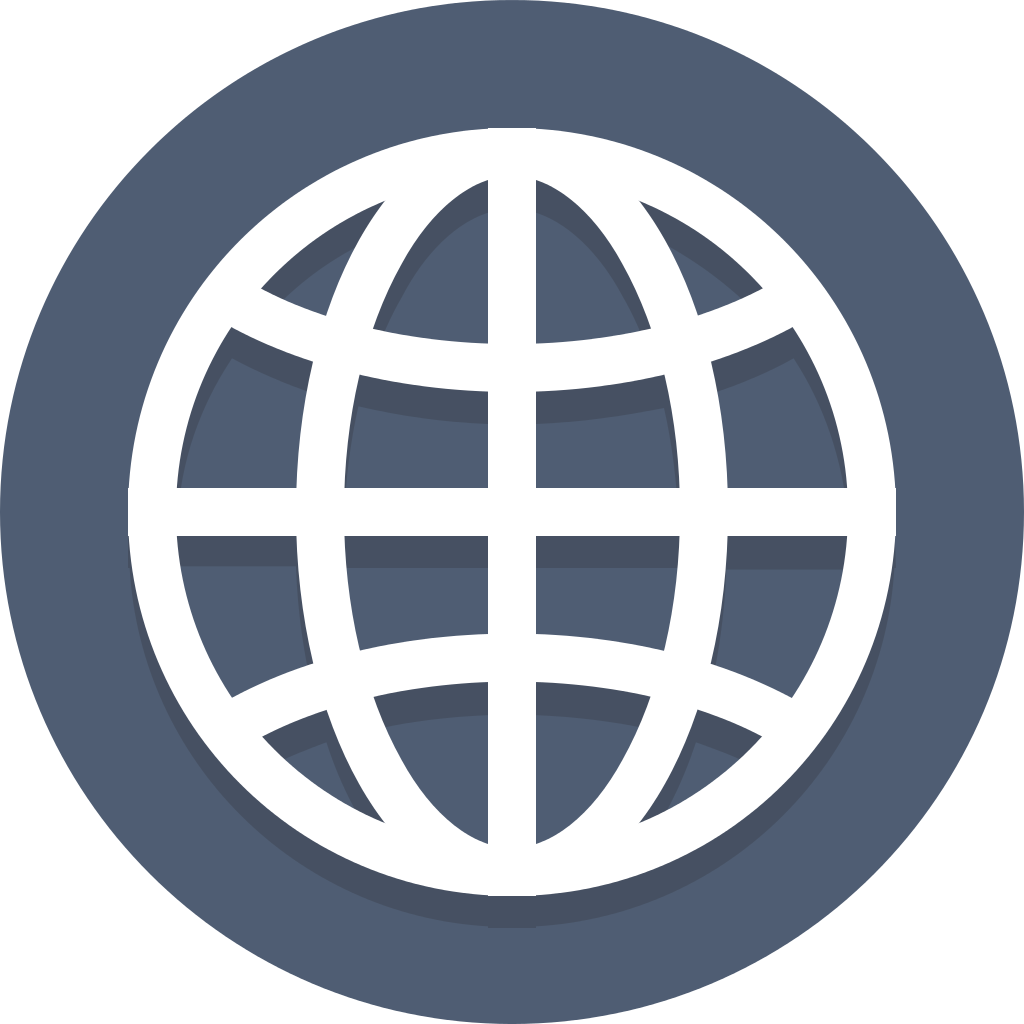 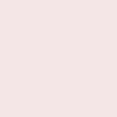 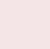 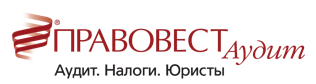 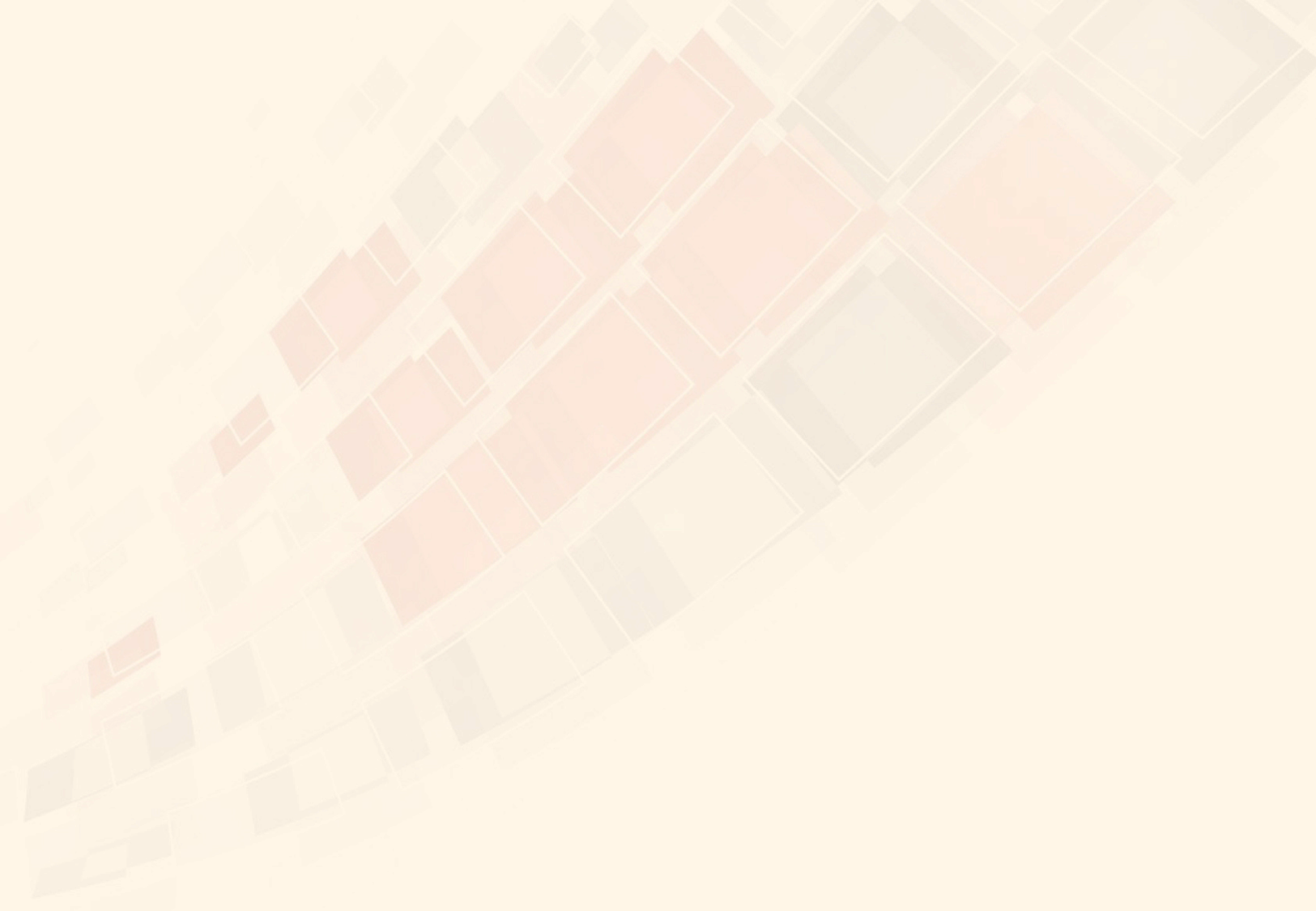 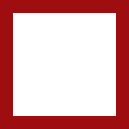 Такими активами признаются:
а) объекты основных средств или других внеоборотных активов (за исключением финансовых вложений), использование которых прекращено в связи с принятием решения о продаже их, и в отношении которых имеется подтверждение того, что возобновление использования их не предполагается. Подтверждением может быть соответствующее решение, принятое руководством организации, начало действий по подготовке актива к продаже, заключение соглашения о продаже, др.;
б) предназначенные для продажи материальные ценности, остающиеся от выбытия (в том числе частичного) внеоборотных активов или извлекаемые в процессе их текущего содержания, ремонта, модернизации, реконструкции, за исключением случаев, когда такие ценности признаются материалами, запасными частями или иными видами запасов, предназначенными для дальнейшего использования организацией при производстве продукции, выполнении работ, оказании услуг. 
 
Внеоборотные активы, использование которых временно прекращено, не рассматриваются в качестве долгосрочных активов к продаже для целей бухгалтерского учета.1
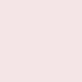 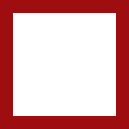 Pravovest_Audit
pravovest-audit.ru
+7 495 134-32-23
+ 7 (903) 669-51-90
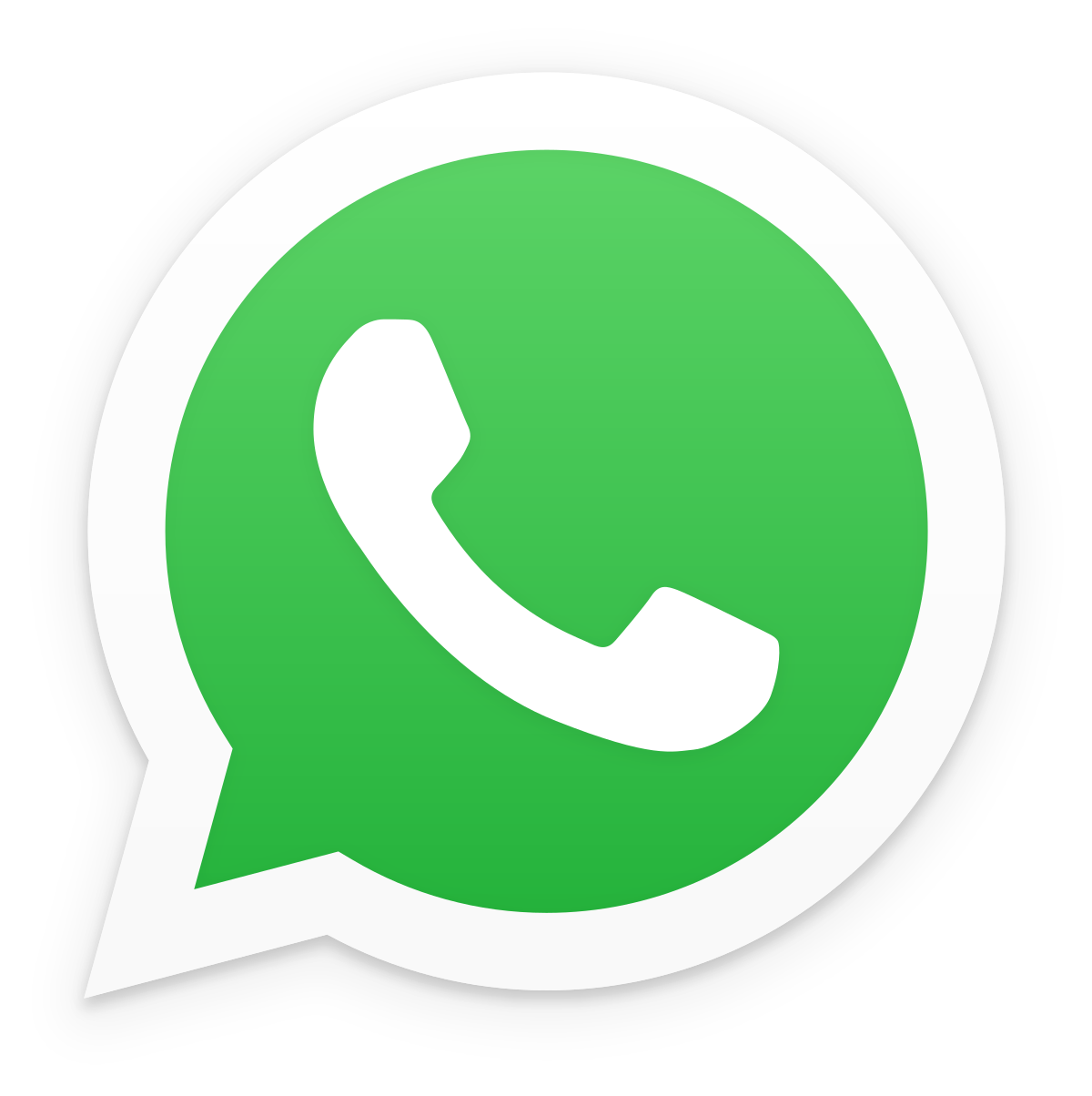 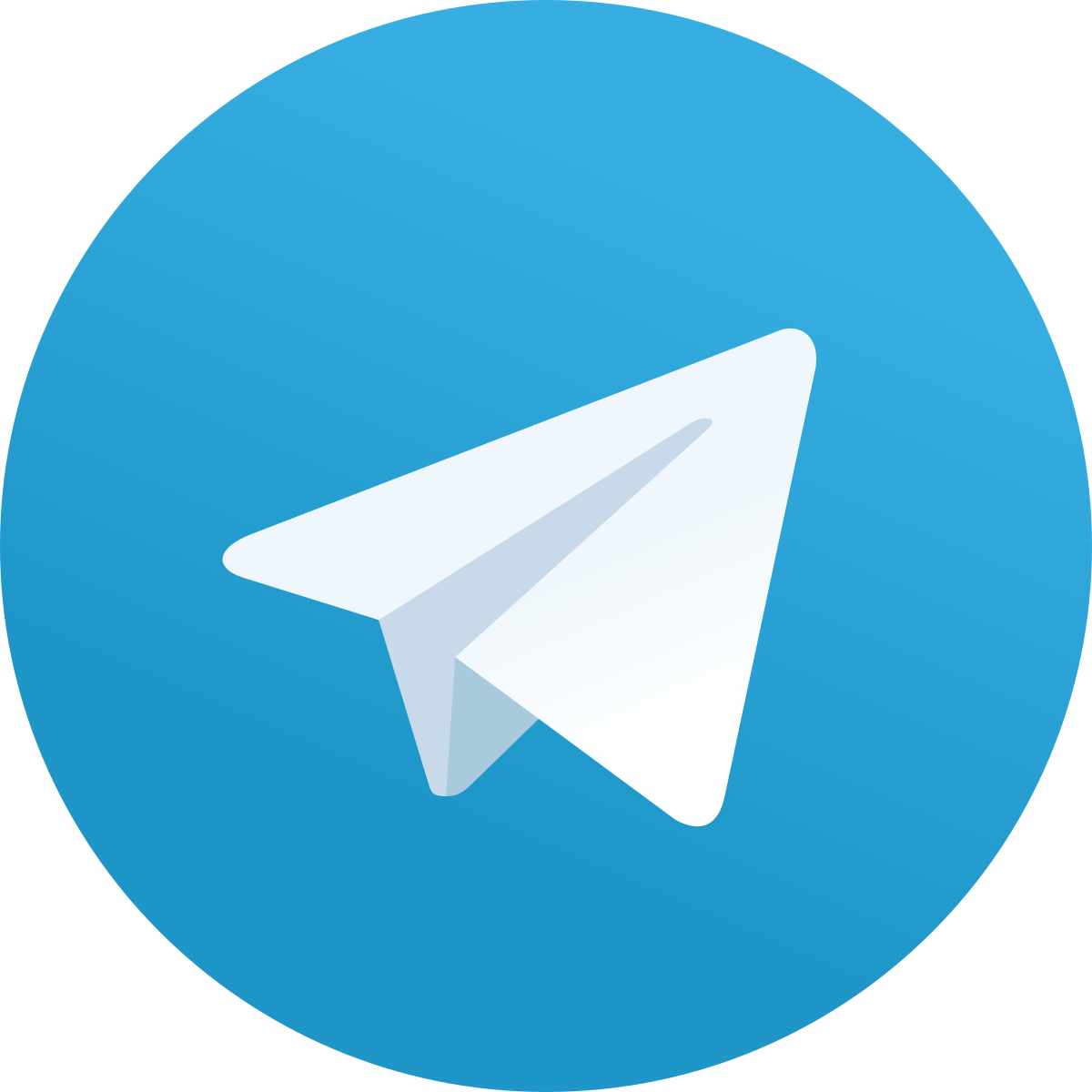 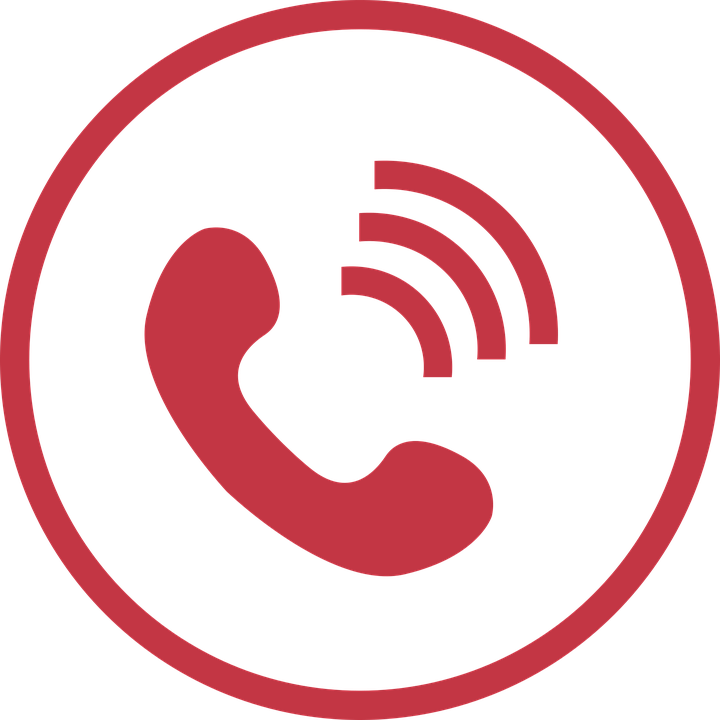 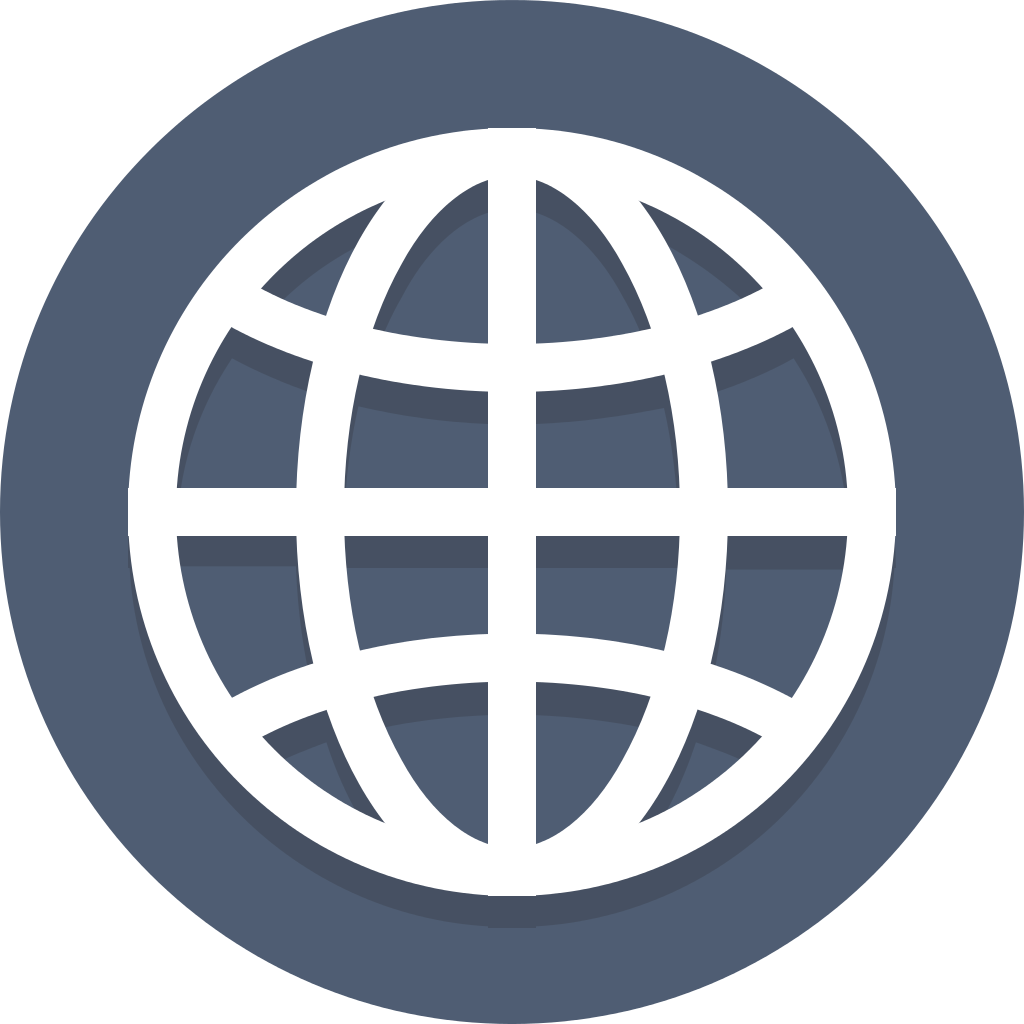 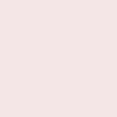 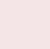 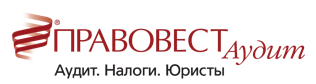 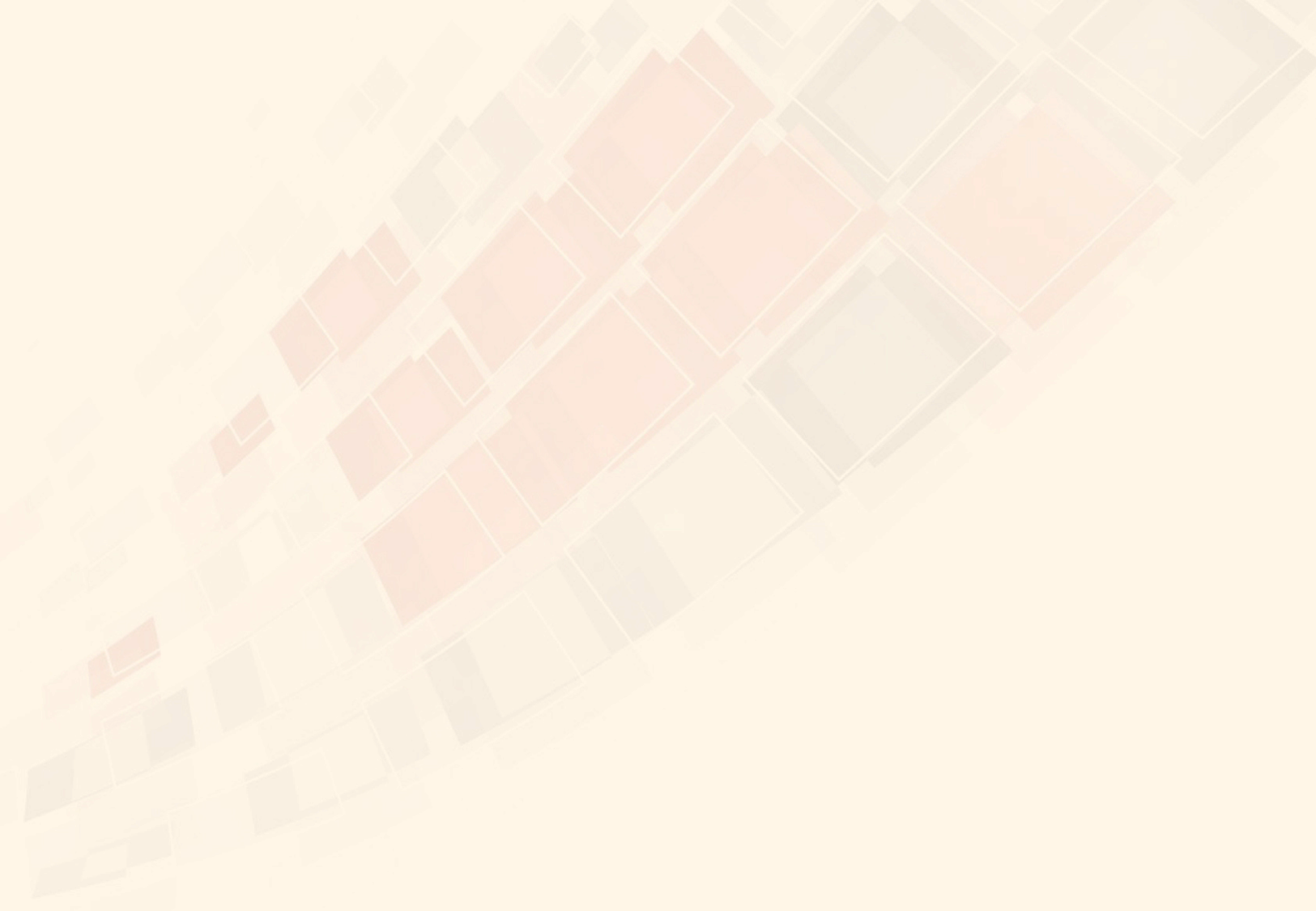 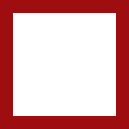 Отчетность и ПБУ 16/02
Стоимость ДАП отражается в бухгалтерском балансе в разделе «Оборотные активы» отдельной статьей либо включается в другую статью бухгалтерского баланса, например, «Прочие оборотные активы».
Прибыль (убыток), связанная с долгосрочными активами к продаже (в том числе создание и изменение величины резерва под снижение стоимости, результат продажи), отражается в отчете о финансовых результатах отдельной статьей либо включается в другую статью отчета о финансовых результатах, например, «Прочие расходы», «Прочие доходы».
Приказом установлен состав информации о ДАП, которая должна раскрываться в пояснениях к бухгалтерскому балансу и отчету о финансовых результатах с учетом существенности, причем раскрытие информации в пояснениях может оказаться необходимым даже в случае, когда данные о долгосрочных активах к продаже признаны несущественными в целях составления бухгалтерского баланса и отчета о финансовых результатах. 
Среди раскрываемой в пояснениях информации:
а) описание долгосрочных активов к продаже;
•б) описание фактов и обстоятельств продажи, включая предполагаемый способ и период продажи;
•в) величина прибыли (убытка), связанная с долгосрочными активами к продаже, и статья отчета о финансовых результатах, в которую эта прибыль (убыток) включена (если такая прибыль (убыток) не представлена обособленно непосредственно в отчете о финансовых результатах);
•г) отчетный сегмент, к которому относятся показатели, связанные с долгосрочными активами к продаже (в случае раскрытия информации по сегментам в бухгалтерской отчетности).
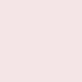 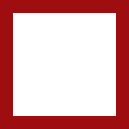 Pravovest_Audit
pravovest-audit.ru
+7 495 134-32-23
+ 7 (903) 669-51-90
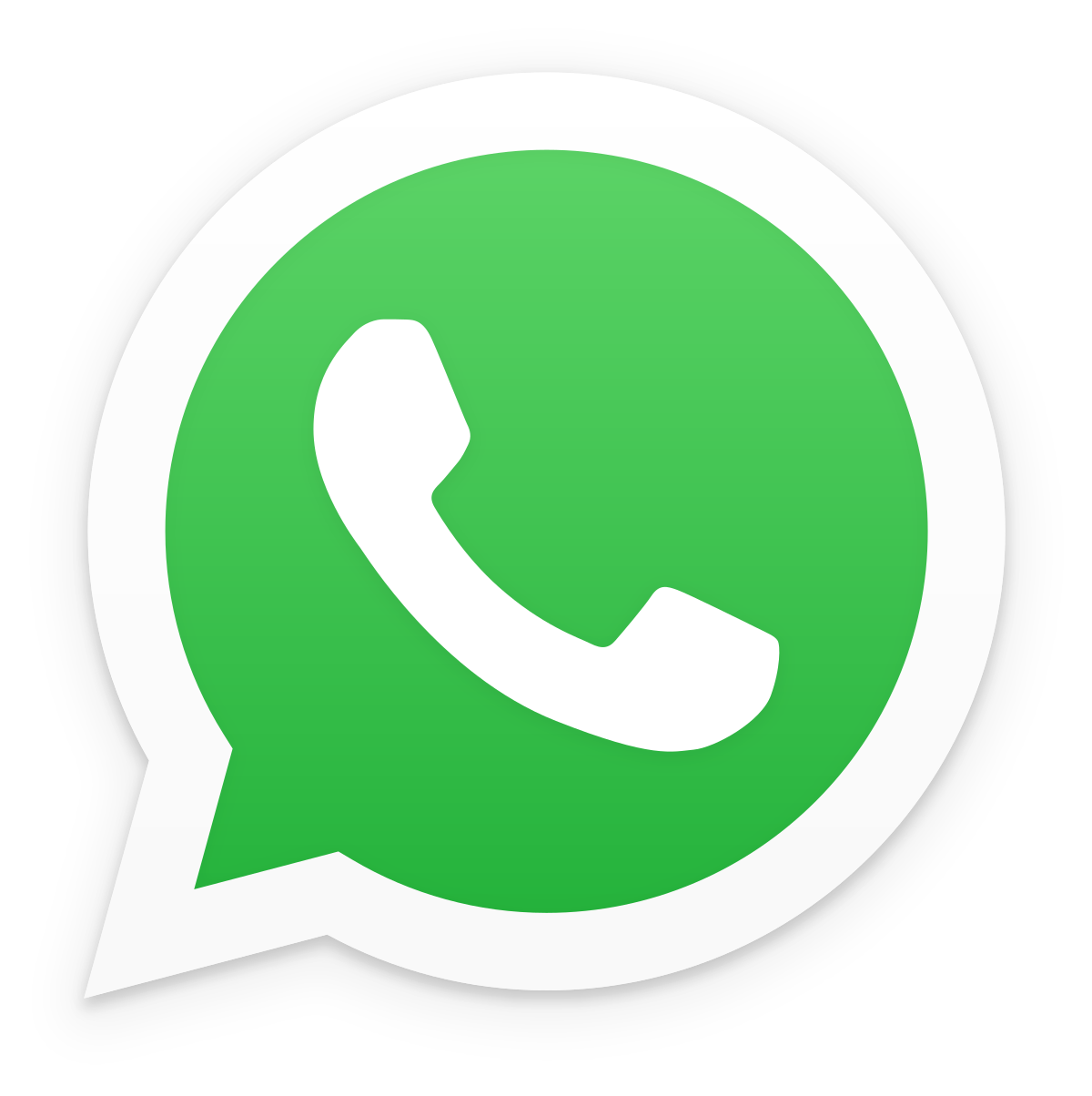 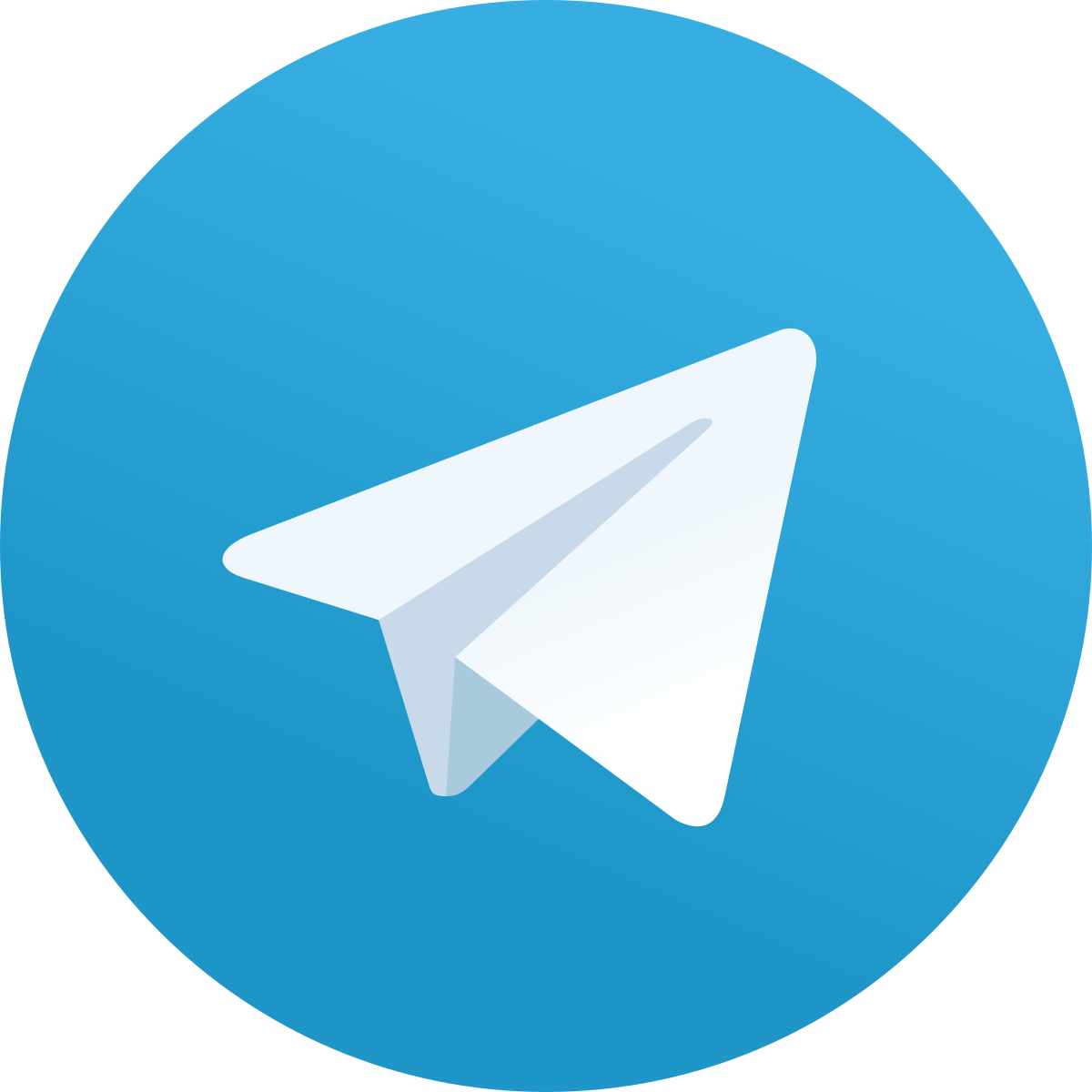 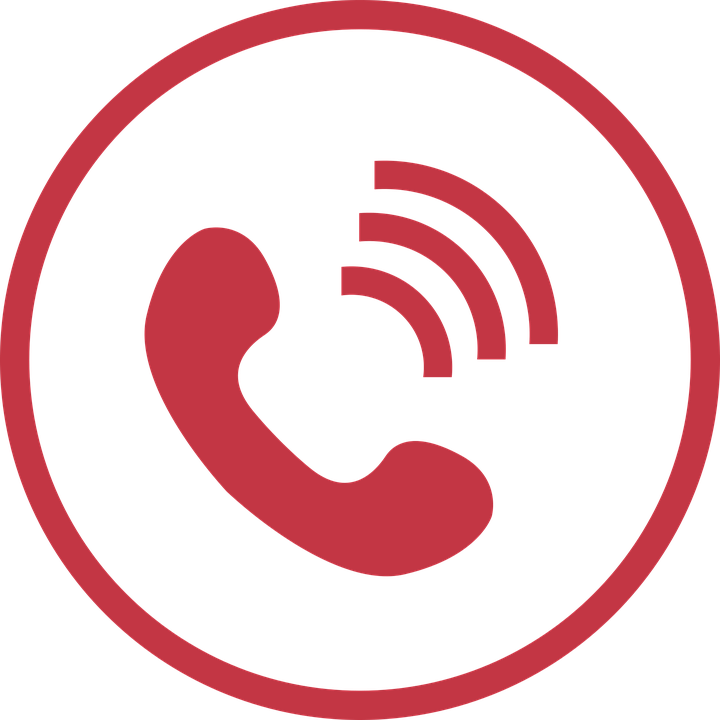 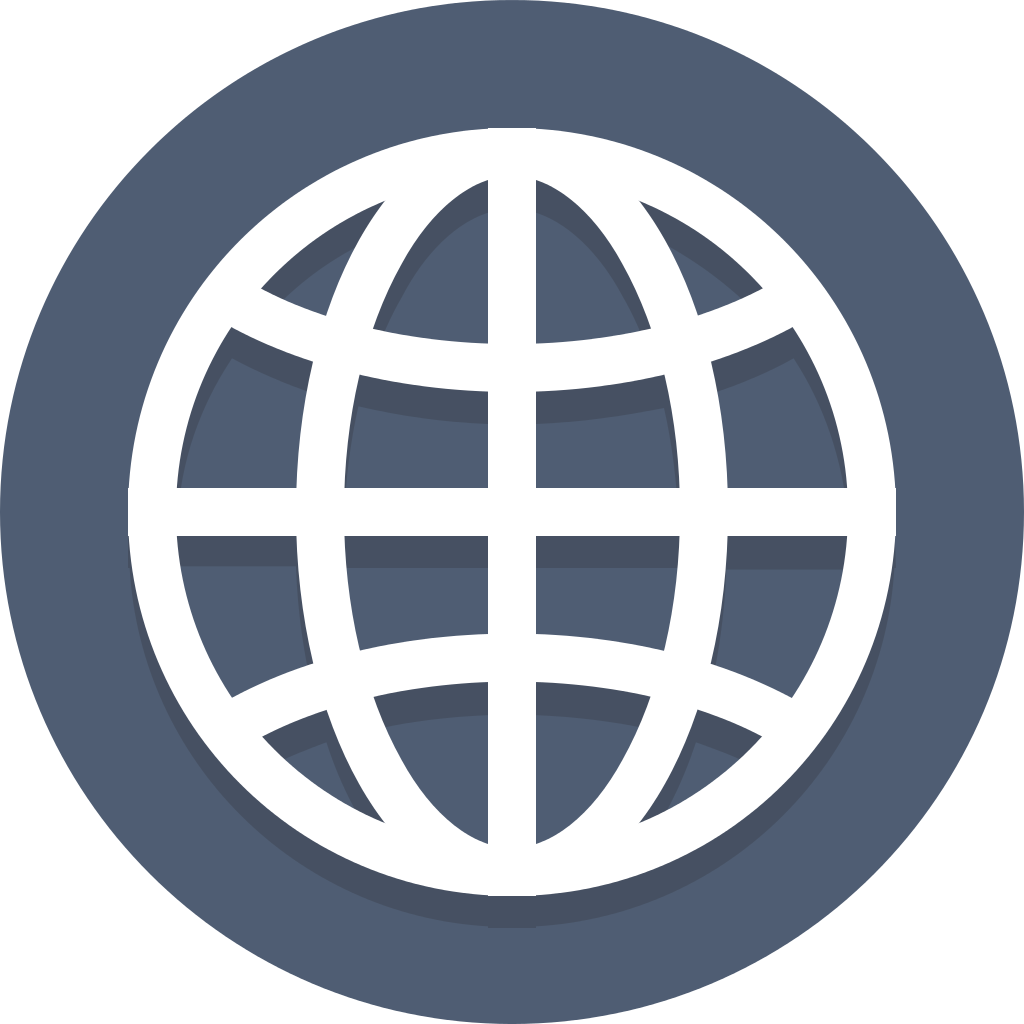 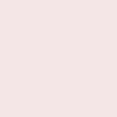 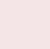 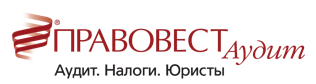 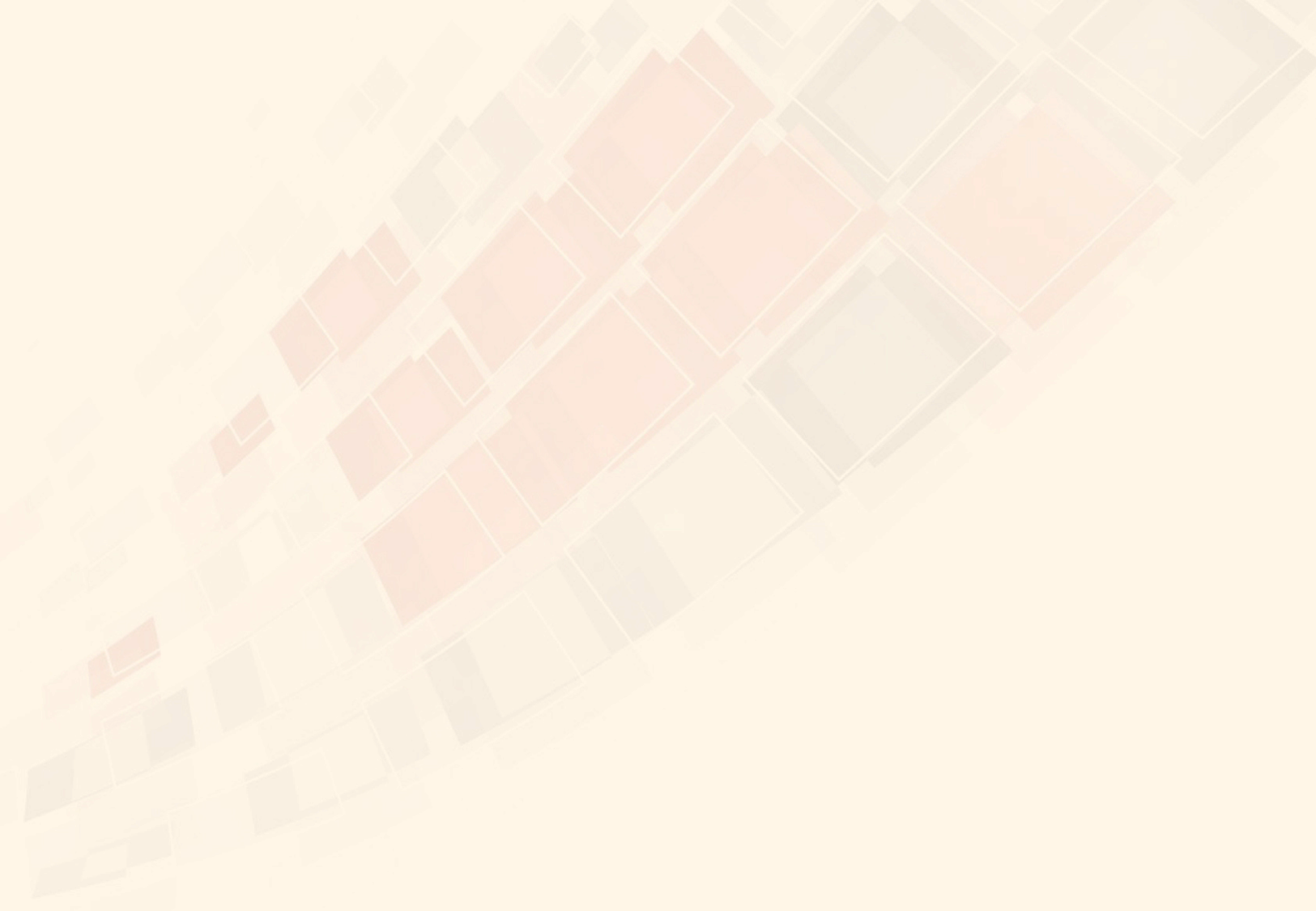 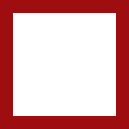 Отдельные вопросы новой редакции ПБУ 18/02
I. ПЕРЕОЦЕНКА ОС 
1. Настройки 1С
При перспективном переходе на ПБУ 18 по первому методу обеспечивается автоматический пересчет всех показателей по ПБУ 18 по «балансовому» методу.
Преимуществом перехода на «балансовый» метод (без отражения в учете ПР и ВР) является то, что программа автоматически «переквалифицирует» постоянные разницы, отраженные в стоимости активов и обязательств, во временные и сделает все необходимые проводки.
При выборе второго метода автоматический пересчет показателей в настоящий момент не автоматизирован и потребует «ручных» корректировок.
"Если организация переходит с 2020 года на балансовый метод с отражением ПР и ВР в учете или продолжает применять затратный метод (метод отсрочки), то «переквалификацию» разниц по новым правилам пользователю придется выполнить вручную с помощью документа Операция (раздел Операции - Операции, введенные вручную) после выполнения всех регламентных операций Закрытия месяца за декабрь 2019 года. При этом последствия изменения учетной политики также необходимо оценить на предмет ретроспективного пересчета».
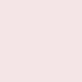 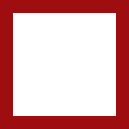 Pravovest_Audit
pravovest-audit.ru
+7 495 134-32-23
+ 7 (903) 669-51-90
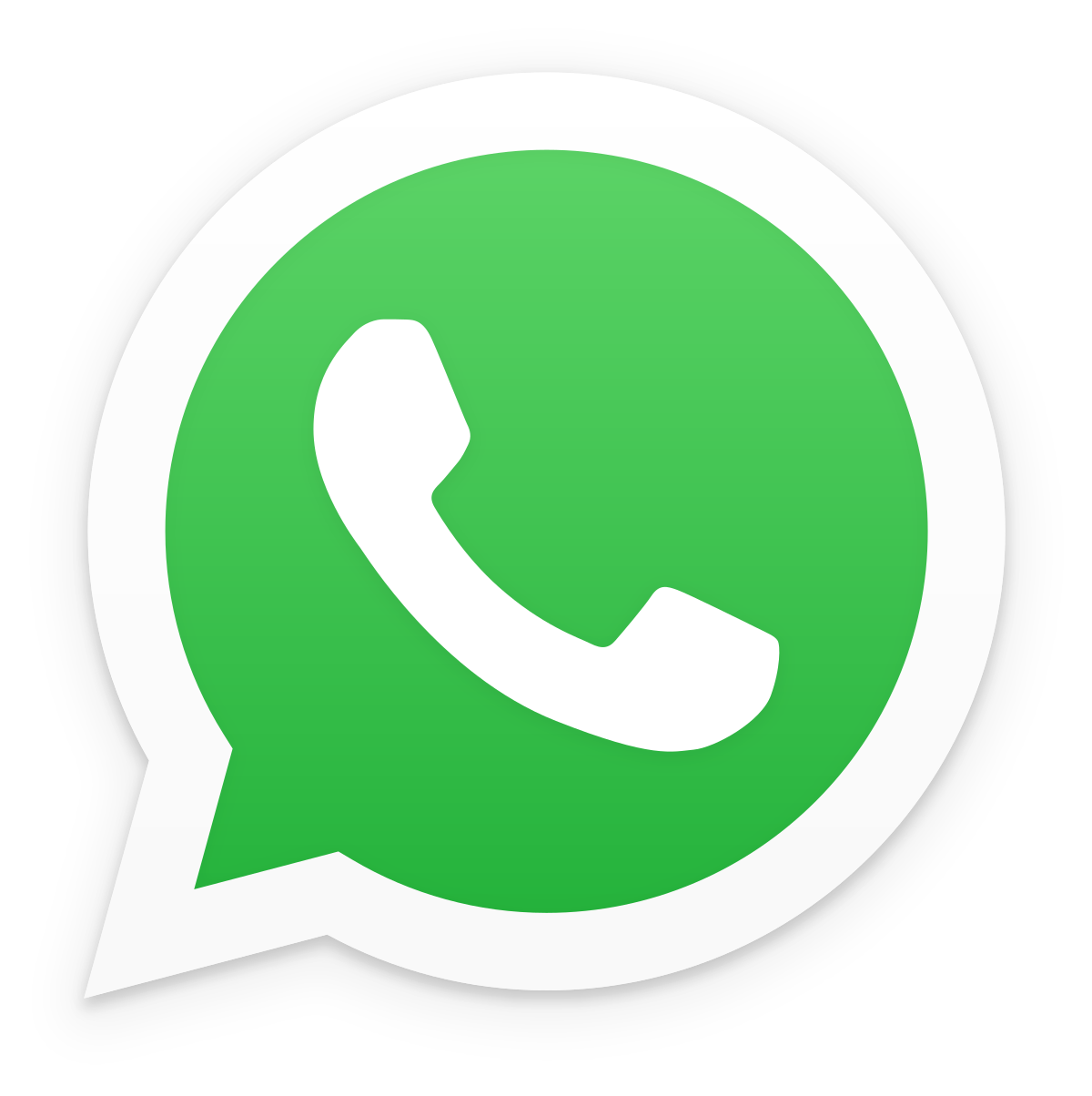 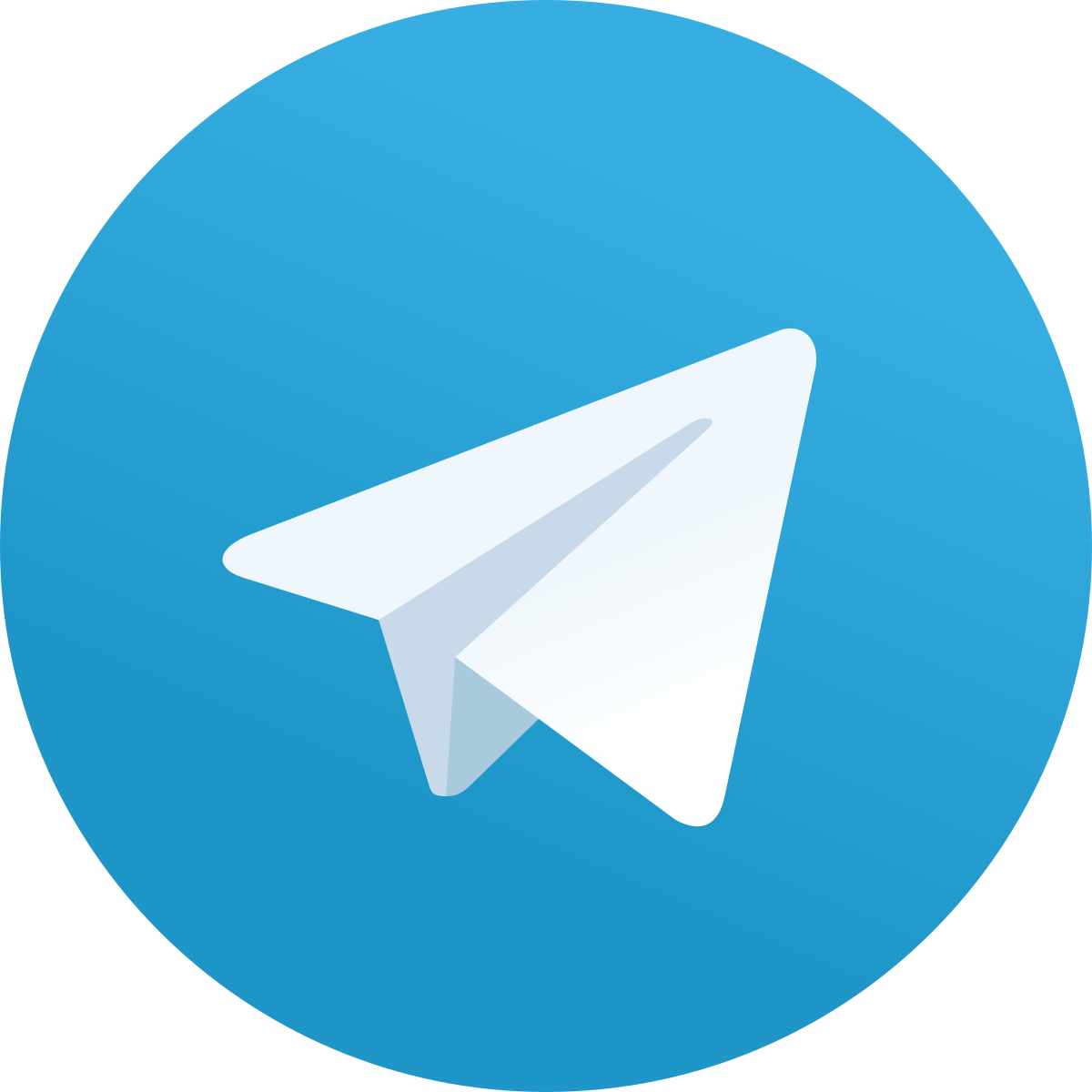 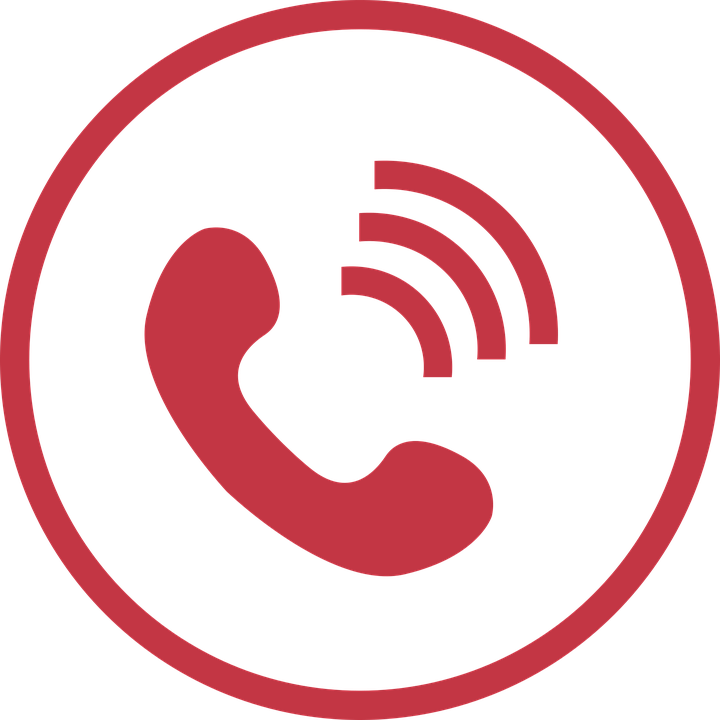 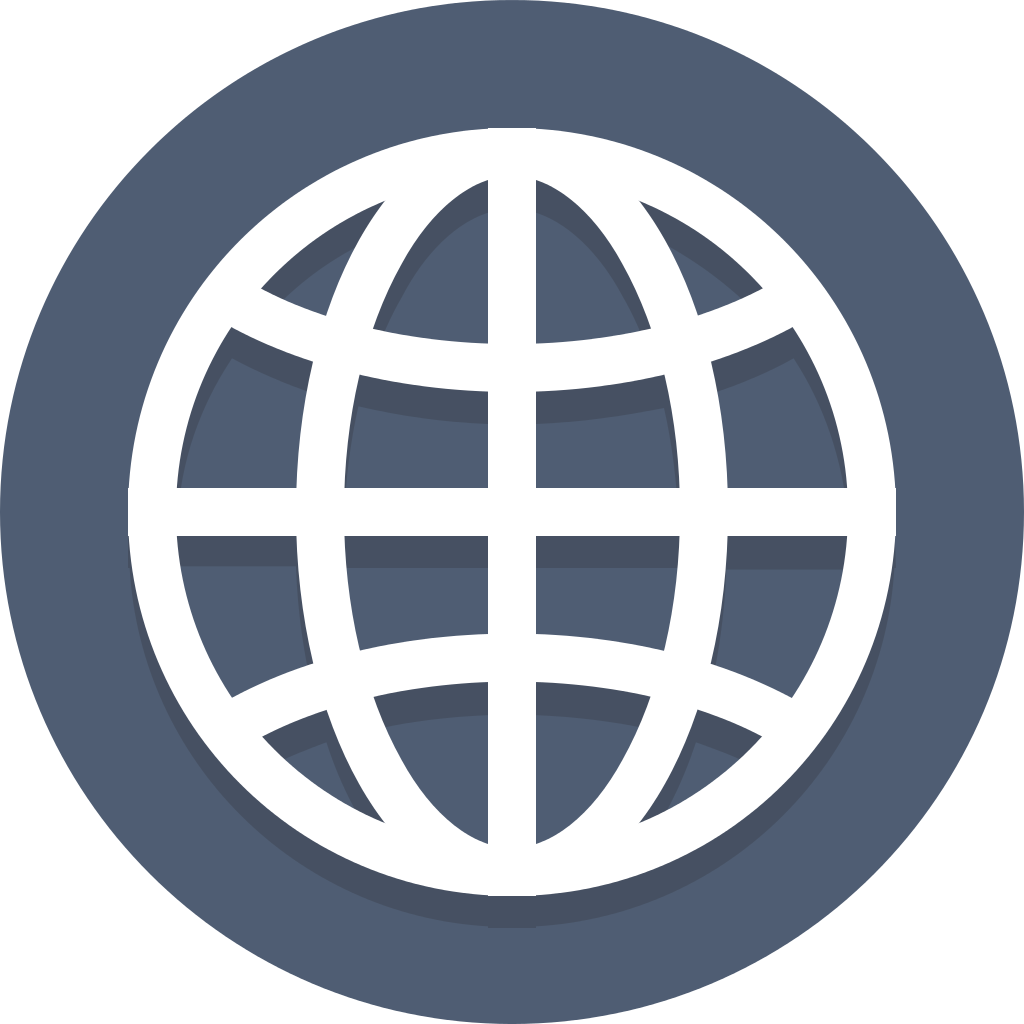 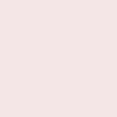 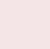 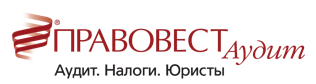 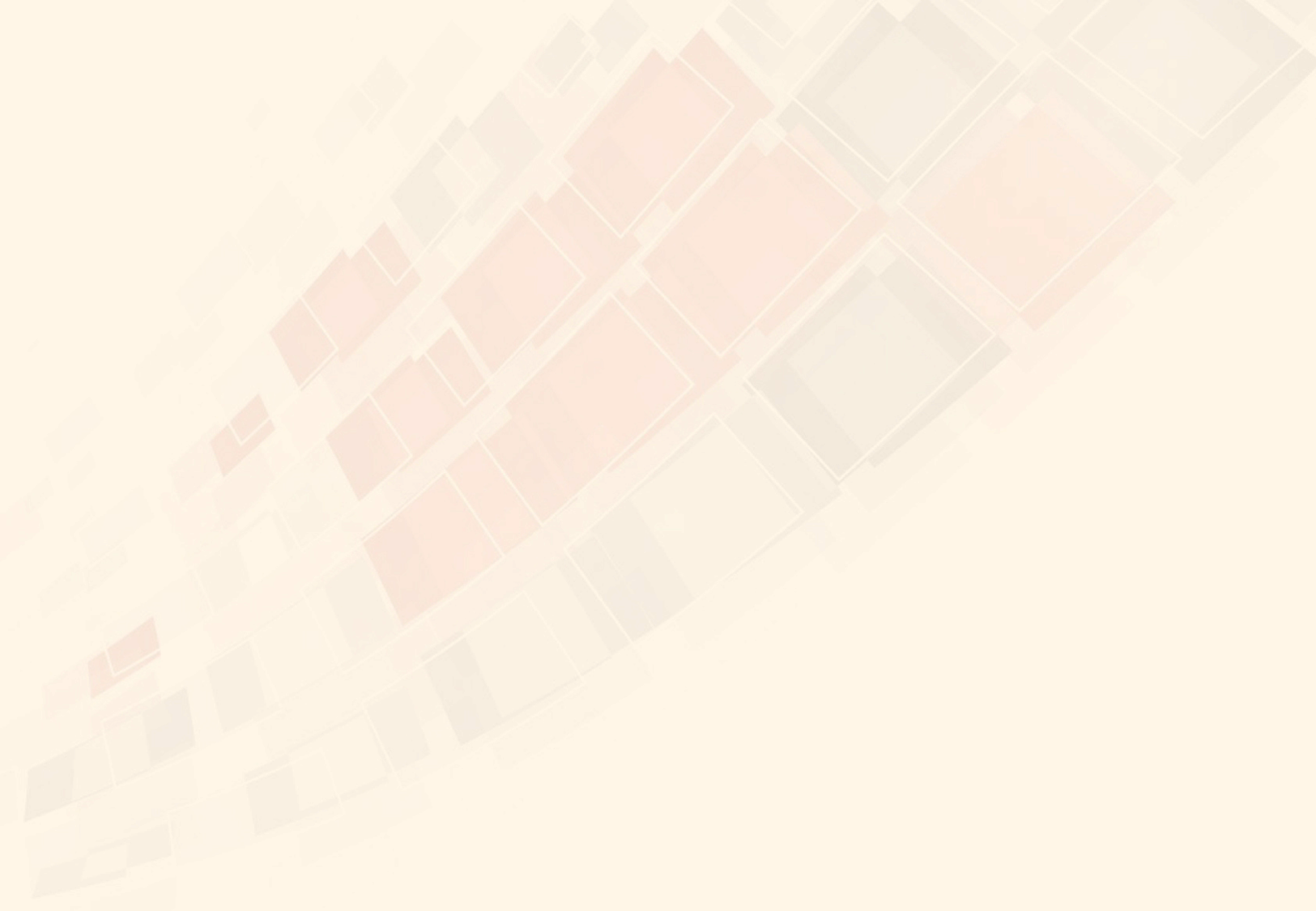 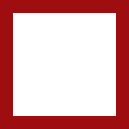 2. Обоснование, невозможности применения старого способа (пооперационный) при переоценке: 
Переоценка ОС в соответствии с новой редакцией ПБУ должна относиться на 83 счет (куда переоценка, туда и разницы от переоценки). Таким образом, например, если мы остались на старом методе, но сделали переоценку:
В конце первого года мы сделали переоценку на 300 единиц, стандарт говорит – это временная разница, посчитайте от нее отложенное налоговое обязательство. 
Посчитали отложенное налоговое обязательство, отразили в Дт83 Кт77. Далее сравнивая во 2-м, 3-м, 4-м году расходы в бухгалтерском и налоговом учете, мы понимаем, что возникает разница, которая является временной, а так как расходов в бухгалтерском учете больше чем в налоговом, то эта разница приводит к налогооблагаемым временным разницам, и эта налогооблагаемая временная разница за второй год уменьшилась, она образовалась на сумму 60, и дальше она уменьшается каждый год на 20 единиц. 
В результате по данным налоговой декларации – 100 единиц, каждый год. А когда мы будем с выводить, у нас всегда будет 80.
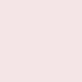 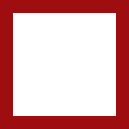 Pravovest_Audit
pravovest-audit.ru
+7 495 134-32-23
+ 7 (903) 669-51-90
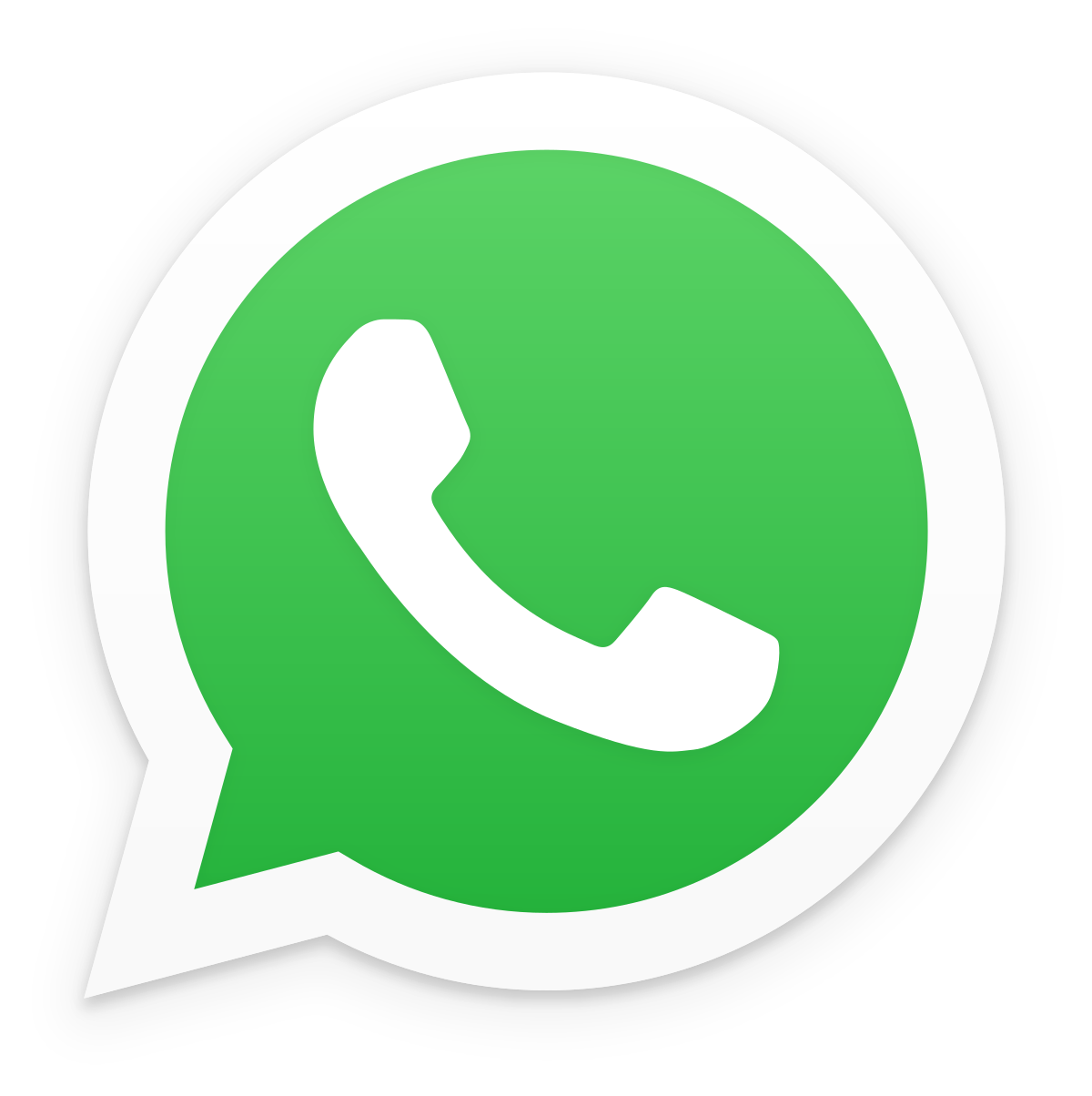 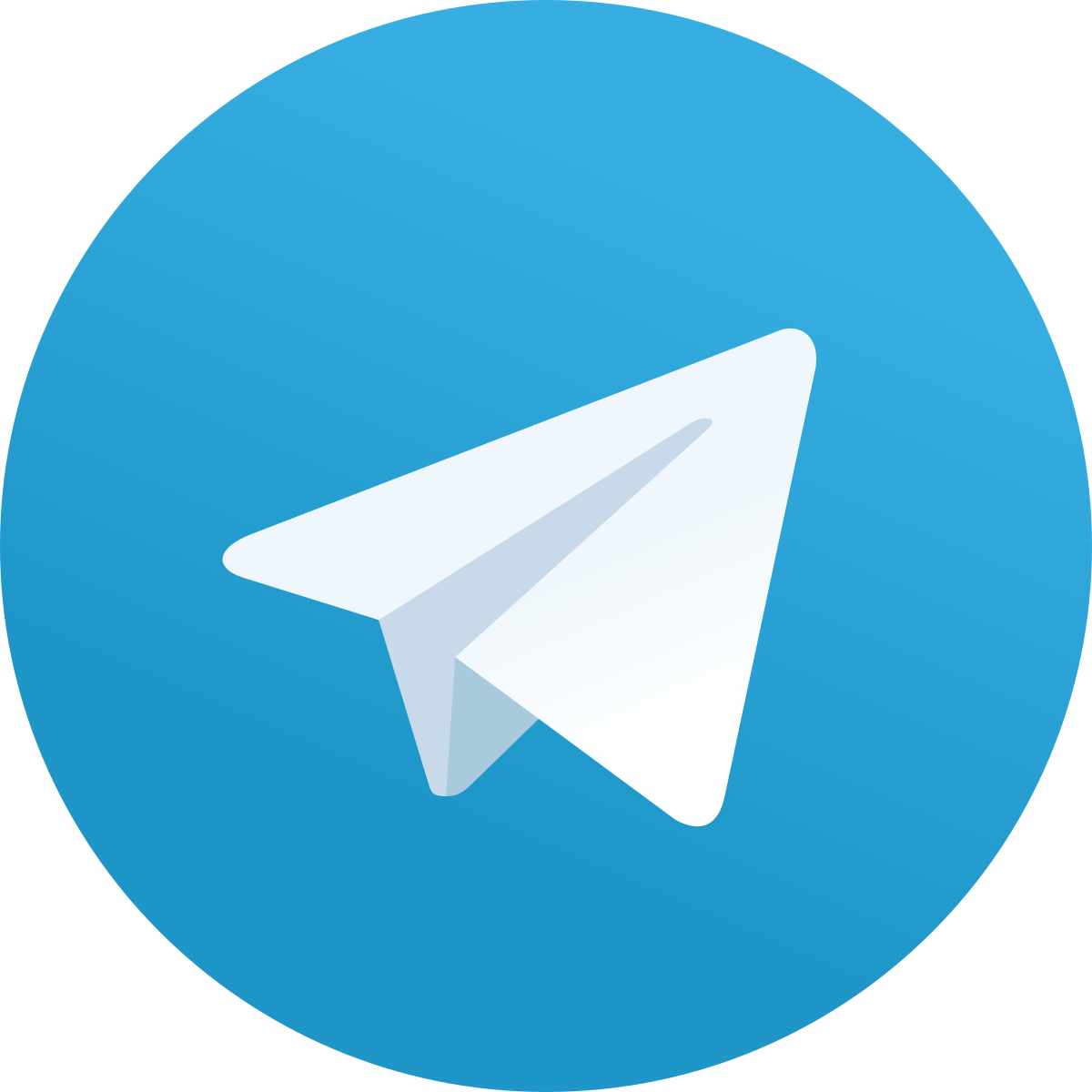 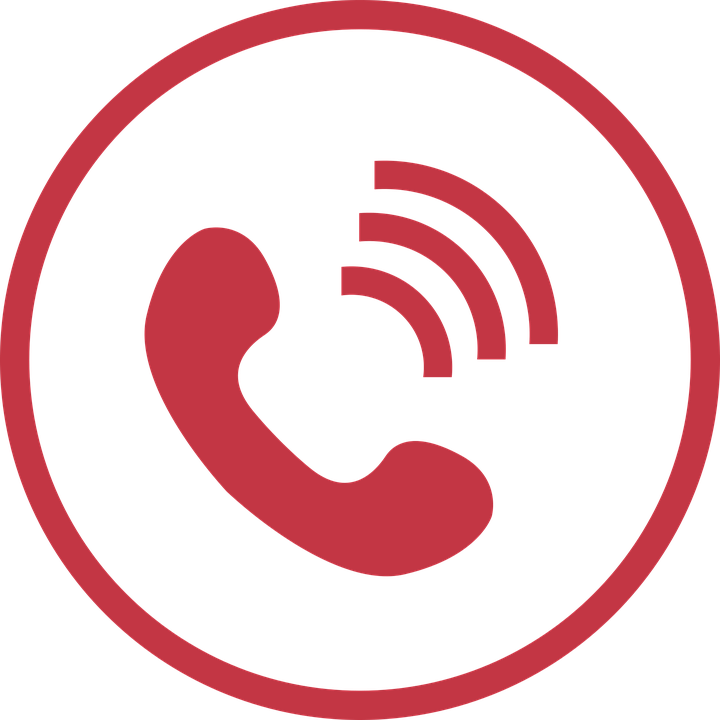 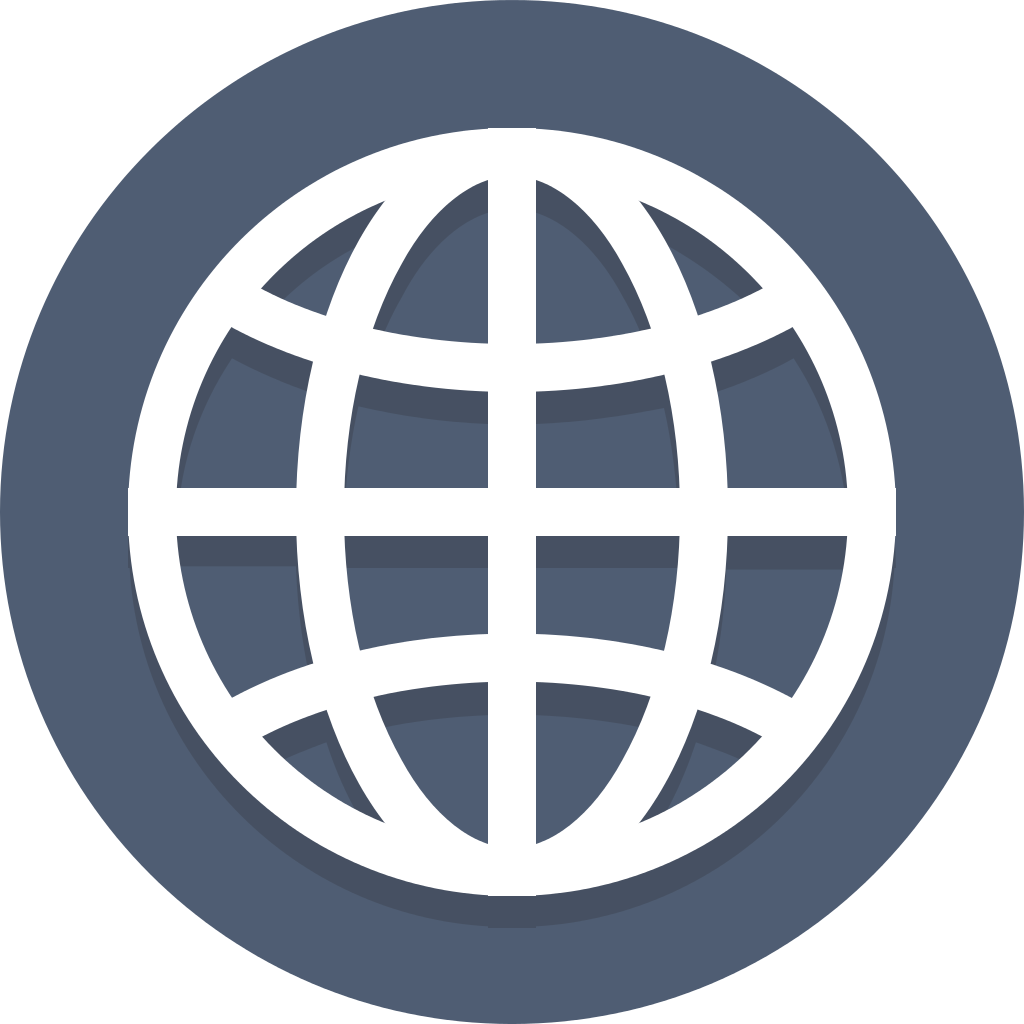 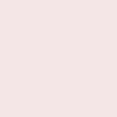 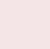 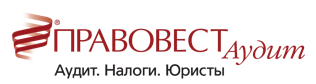 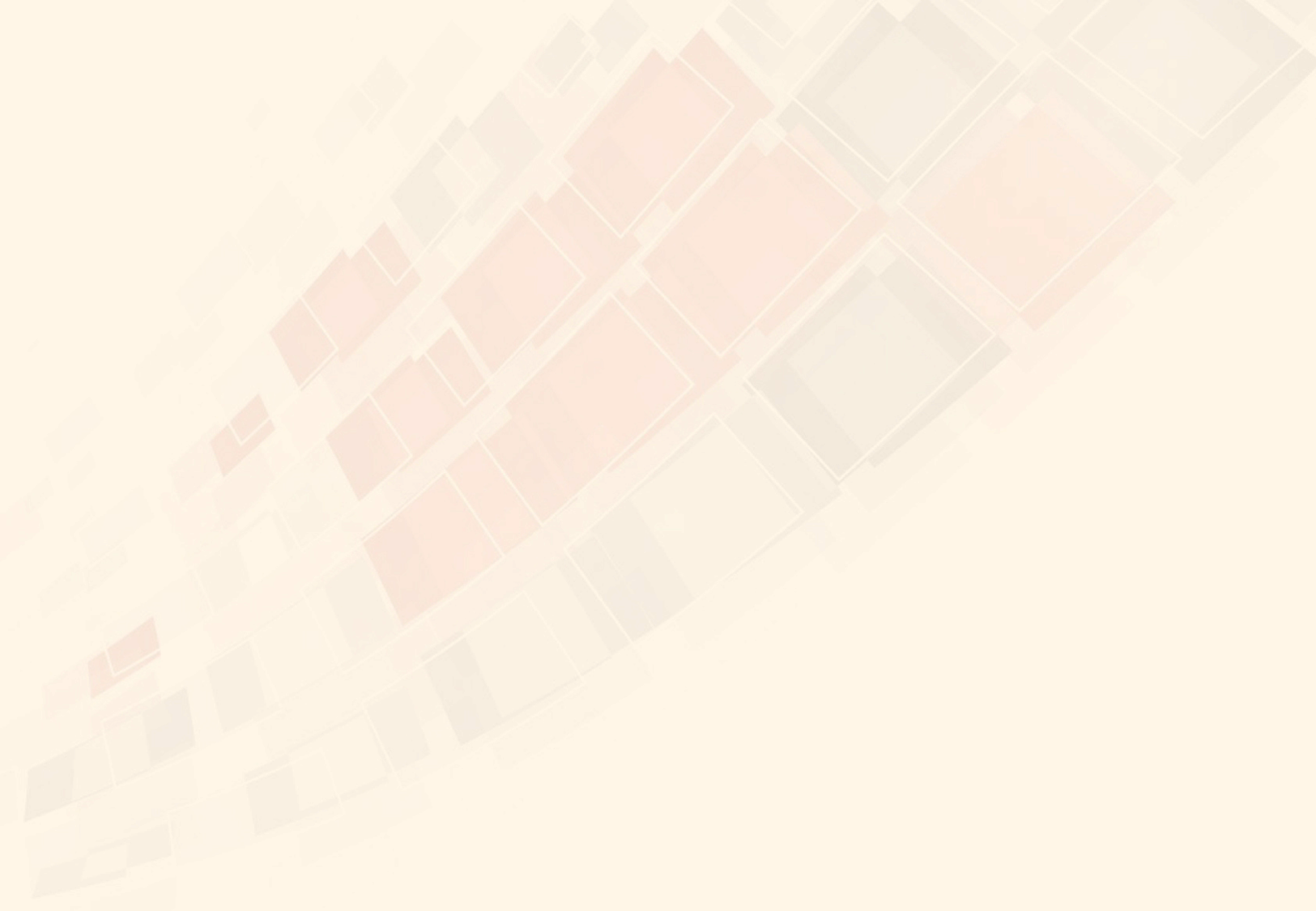 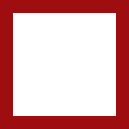 Все сошлось, потому что 77-й корреспондировал с 84-м. Следовательно сальдо 68.4.2 по расчету не совпадает, и никогда не совпадет, с той суммой налога, которую мы посчитали по налоговой декларации, и в бухгалтерском учете с суммой налога, подлежащего уплате в бюджет.  
Вывод: если организация производит переоценку основных средств, у нее нет права оставаться на методе отсрочки, она обязана перейти на балансовый метод, так как не совпадает то правило, которое изложено в п.22. 
Если мы используем метод расчета текущего налога на прибыль, берем его из данных бухгалтерского учета, то сумма, полученная по данным бухгалтерского учета, должна совпадать с суммой, которая отражена в налоговой декларации. 
У нас эта сумма совпадать никогда не будет, следовательно, метод отсрочки (пооперационный) никогда не приведет к правильному результату. Он никогда не позволит получить разницу между текущим налогом на прибыль по налоговой декларации, тем, что мы получили в результате расчета. Нельзя использовать метод отсрочки в данном случае
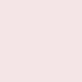 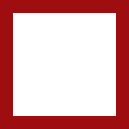 Pravovest_Audit
pravovest-audit.ru
+7 495 134-32-23
+ 7 (903) 669-51-90
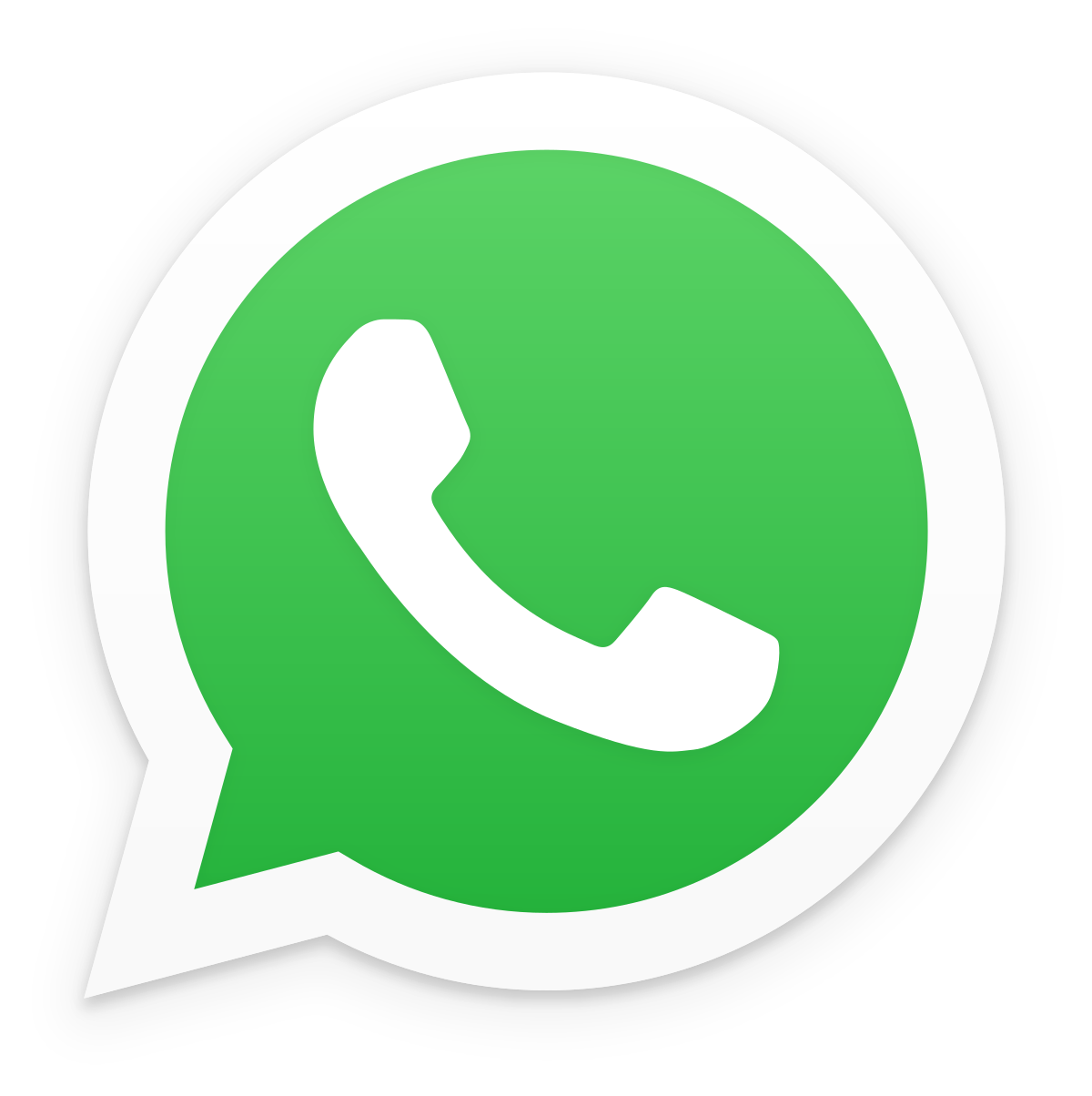 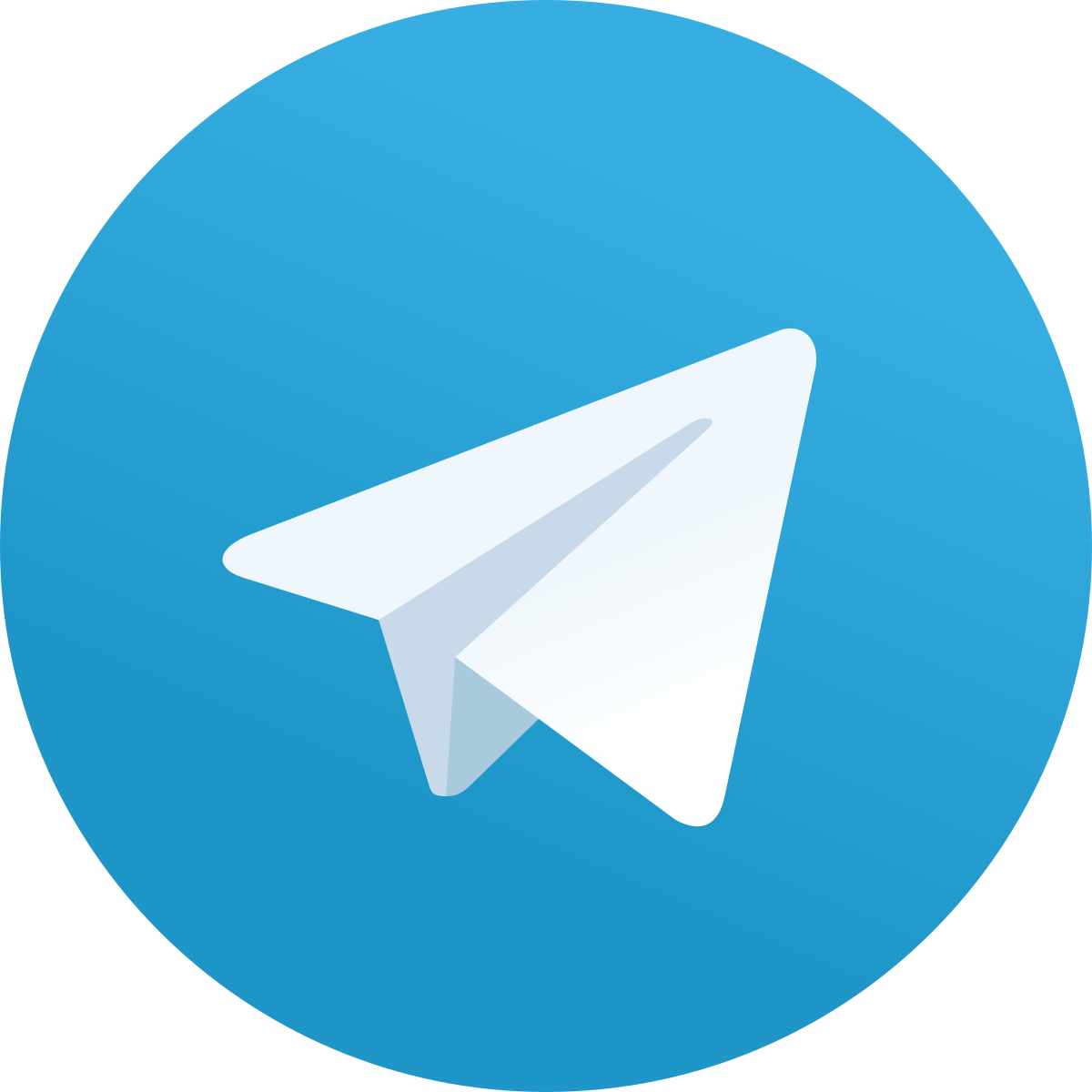 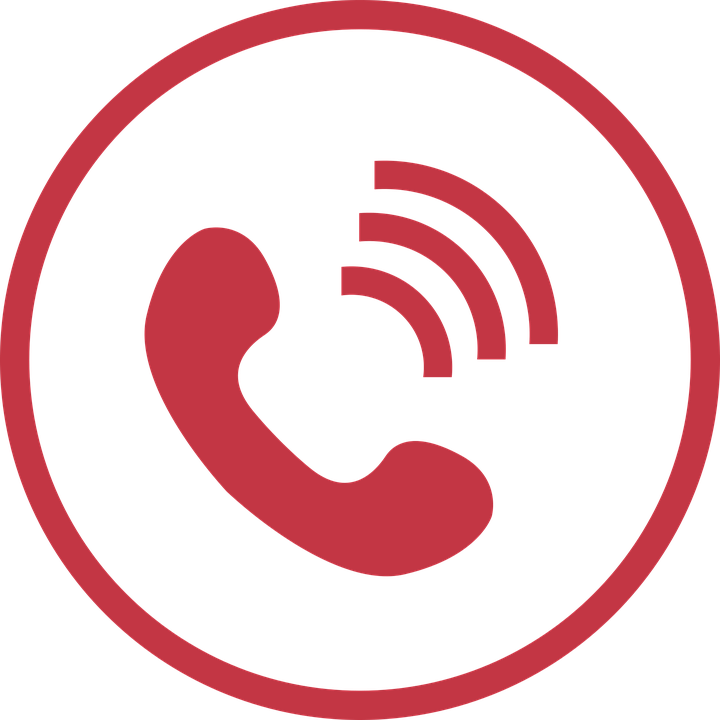 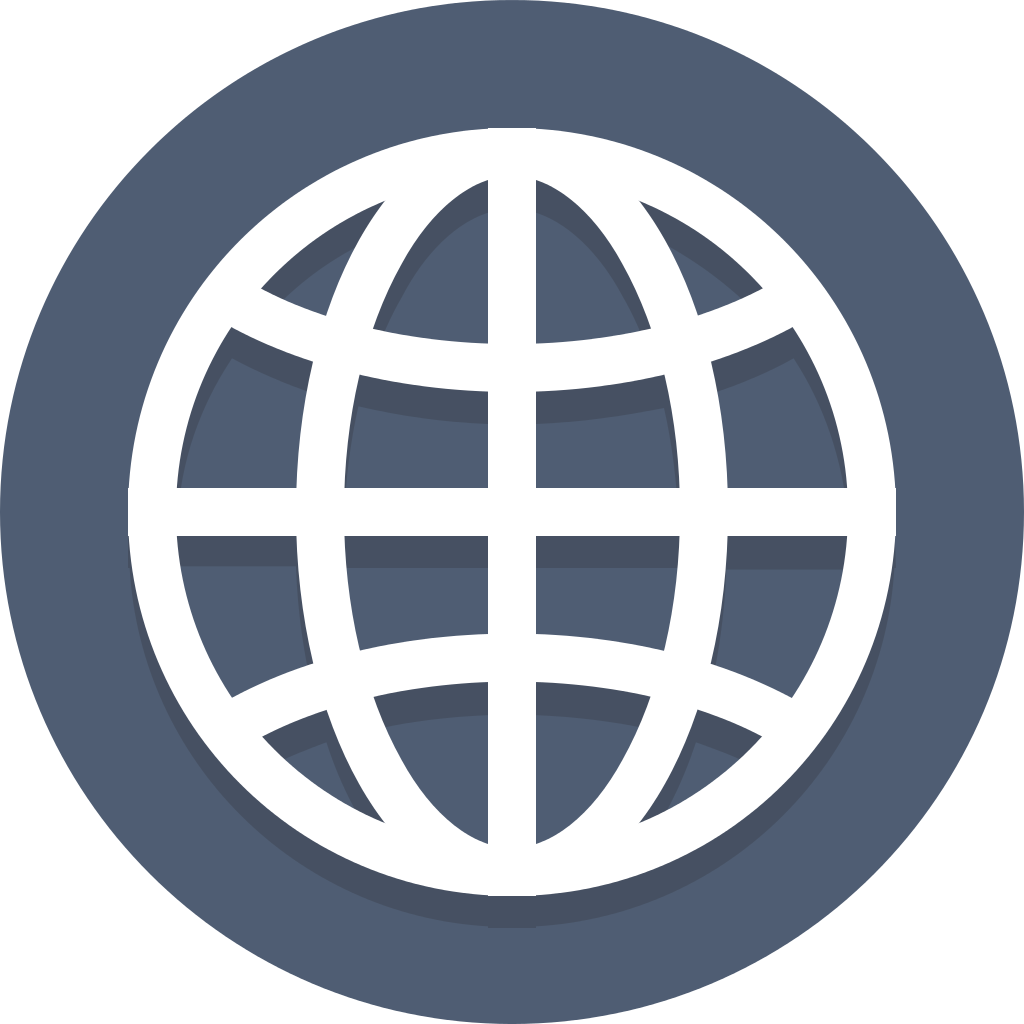 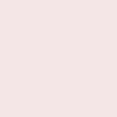 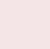 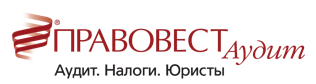 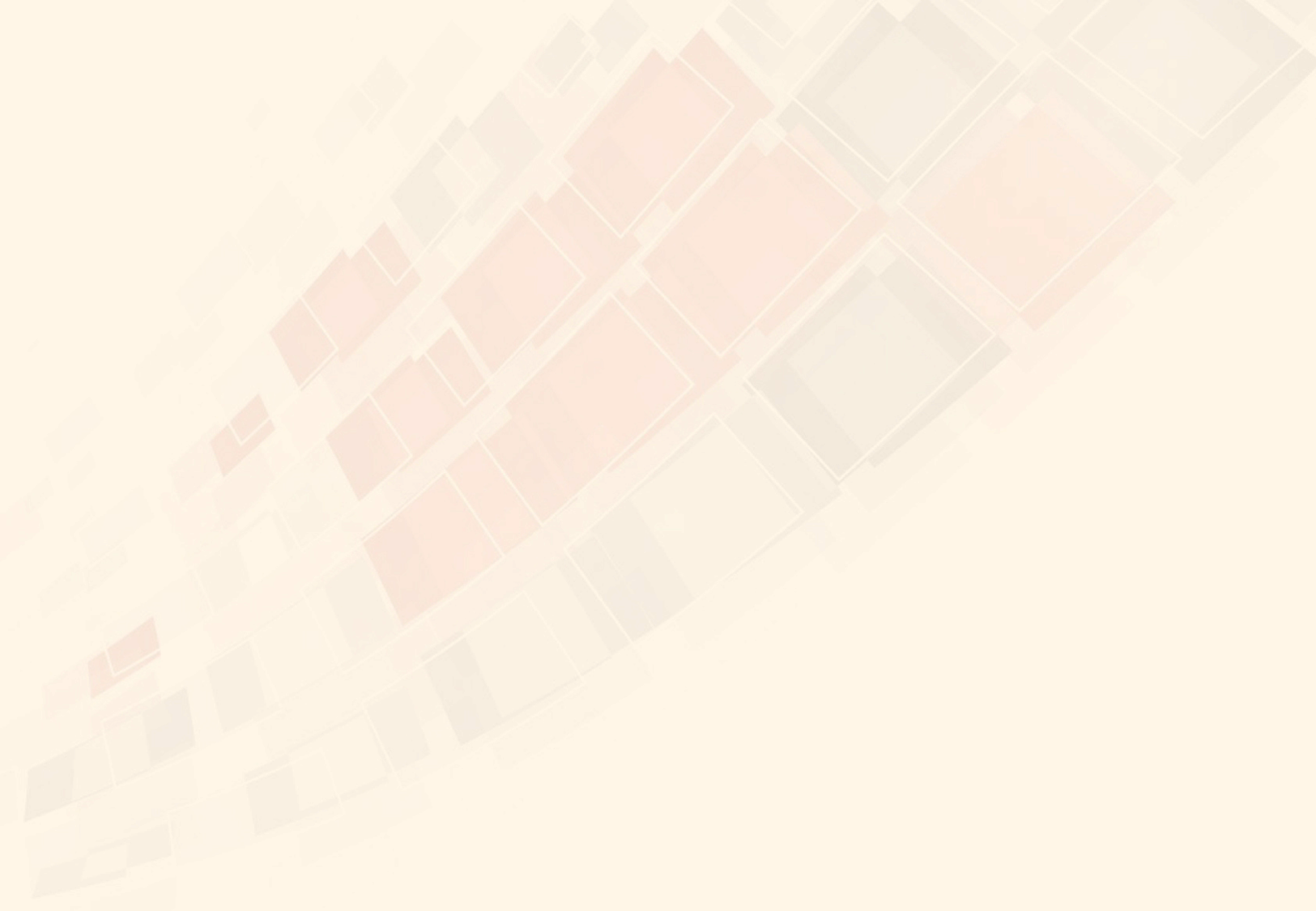 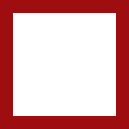 3. Если организация производила переоценку ОС ранее, до 2020 года, но не признавала эту разницу временной, при этом учитывала временную разницу от амортизации ОС, то в 2020 году вступительное сальдо нужно корректировать следующим образом:
Берем саму сумму переоценки, например, 100 (проводка Дт 01 Кт 83), рассчитываем разницу от самой переоценки = 100*20% = 20
Берем ВСЮ сумму разниц от амортизации за срок, который использовалось ОС до 2020 года. Например, если ежегодная разница от переоценки составляла 5, а ОС использовалось 2 года, то разница от амортизационных начислений составляет 5*2=10
В 2020 году корректируем следующими проводками: Дт 83 Кт 77 на 10 (это 20-10). Это – налог от переоценки минус налог от разницы в амортизации за весь срок жизни ОС.
!!! В итоге в 3 разделе ББ сумма строк «Переоценка ОС» и «ОНО» должна быть равна сумме переоценки.
 4. Если по ОС в НУ не начислялась амортизация и организация осталась на старом способе, то:
Разницы в амортизационных начислениях признается ПНР – Дт 99 Кт 68. Саму разницу нигде не показываем, но в текстовых пояснениях раскрываем, от каких разниц образовался ПНР.
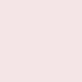 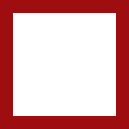 Pravovest_Audit
pravovest-audit.ru
+7 495 134-32-23
+ 7 (903) 669-51-90
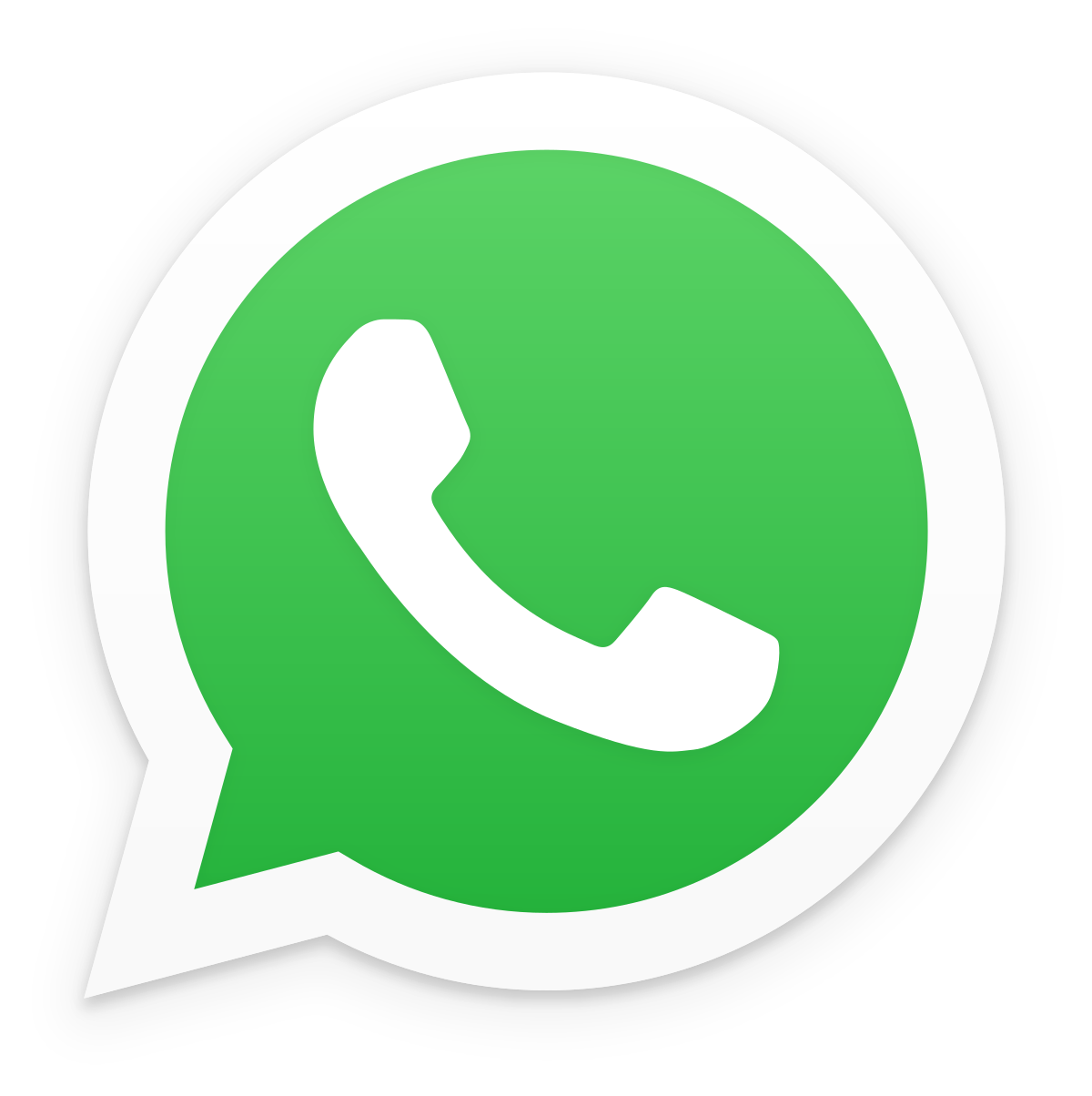 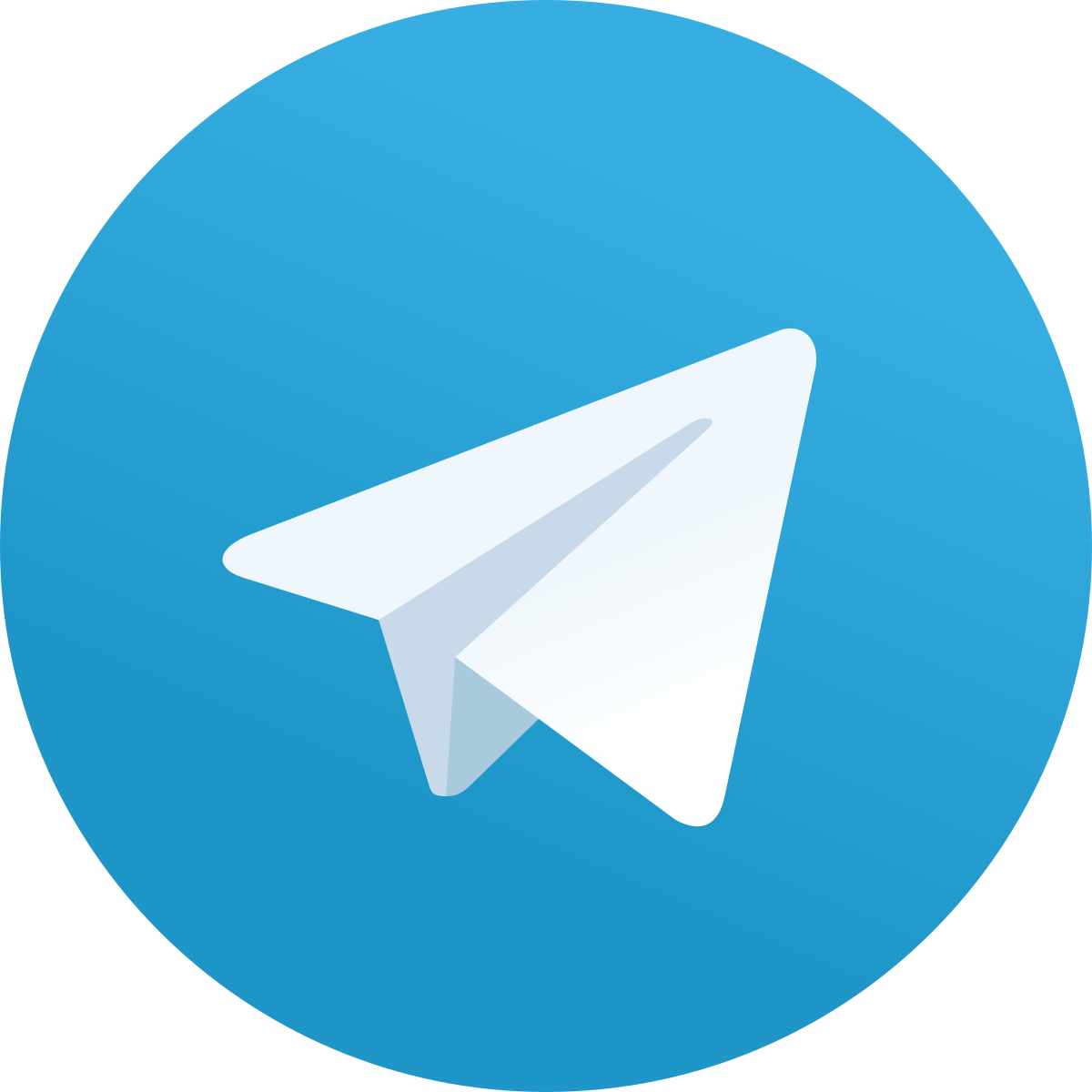 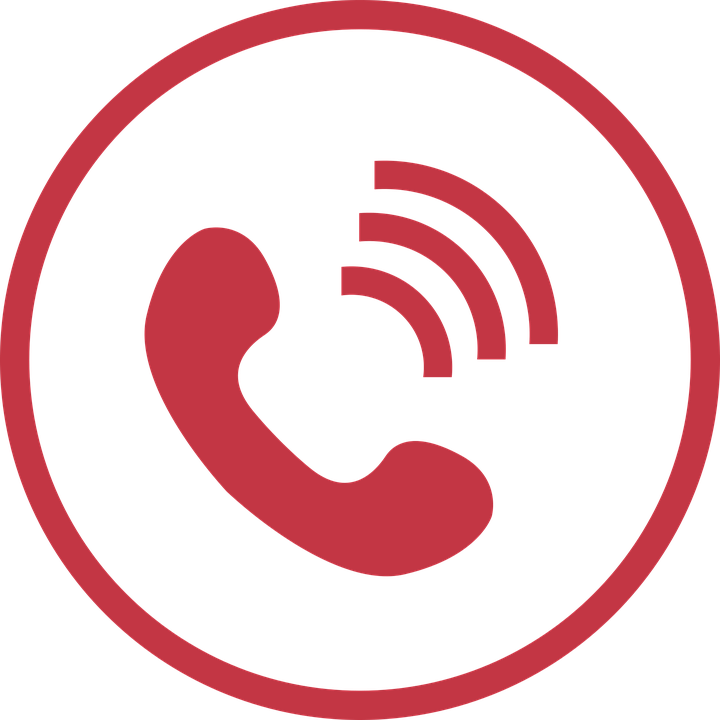 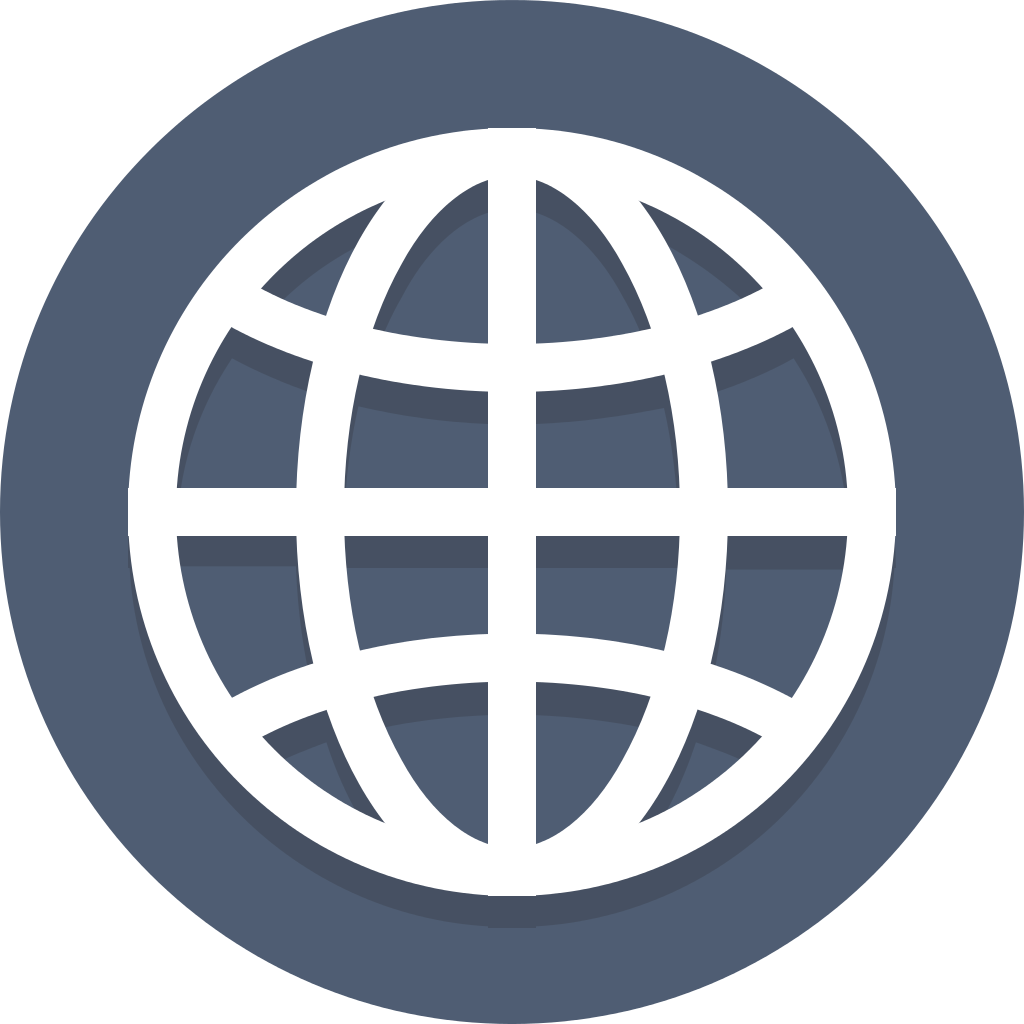 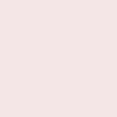 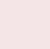 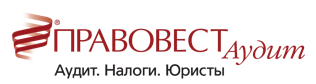 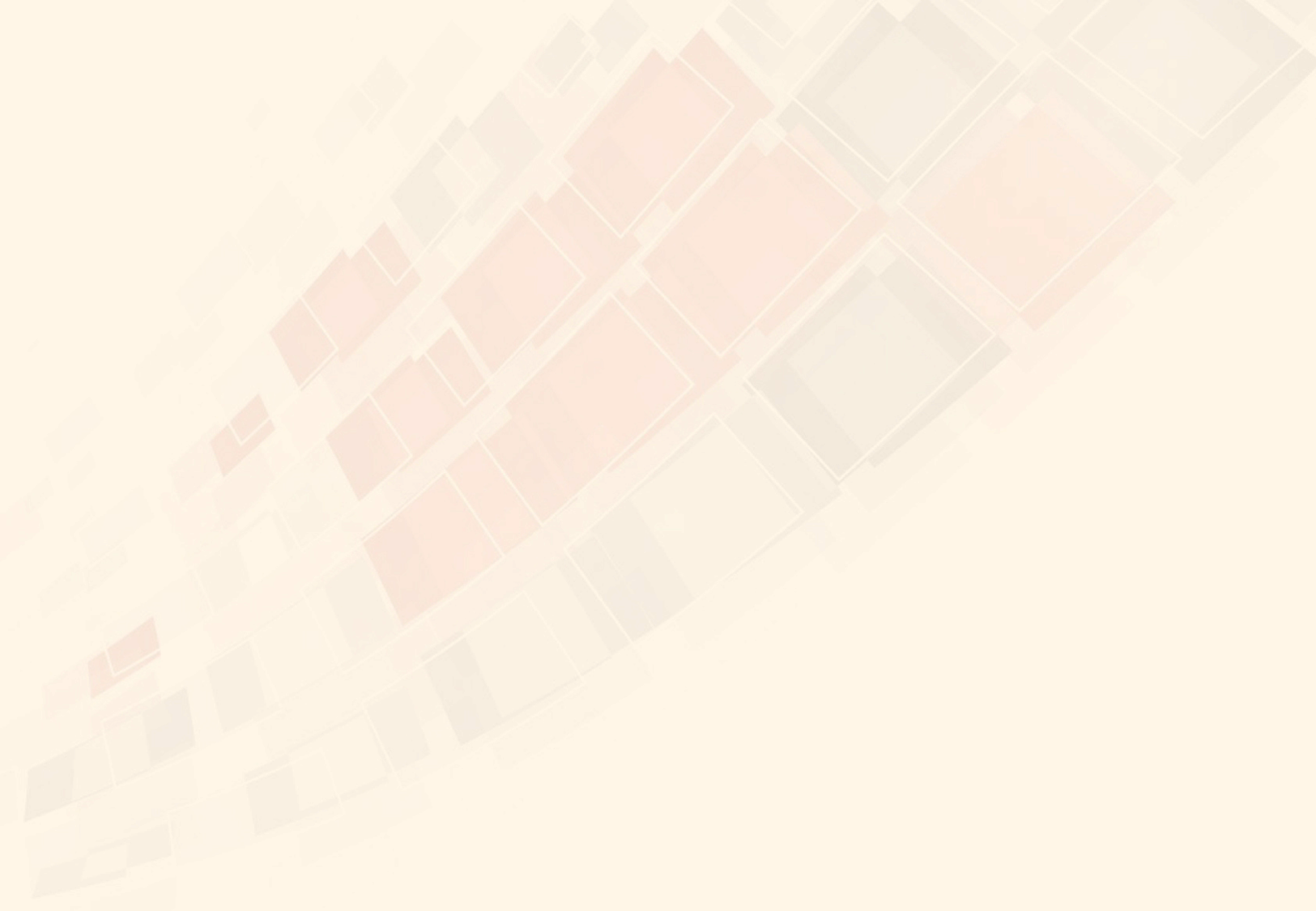 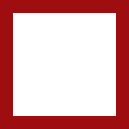 II. Формирование бухгалтерской стоимости (БС) и налоговой стоимости (НС) в случае использования балансового метода в отношении:

- Резерва по сомнительным долгам 
- Резерва на премию по итогам года 
- Резерва по судебным разбирательствам 
Резерва на оплату отпусков 

ПБУ18/02 (в редакции) не предписывает выводить разницу по каждому активу и обязательству в отдельности. Есть требование в аналитическом учете учитывать временные разницы дифференцированно по видам активов и обязательств, в оценке которых возникла разница (п. 3 ПБУ 18/02). Например, по основным средствам, нематериальным активам, товарам, кредиторской задолженности и т.д. Такой аналитикой может быть налоговый регистр учета временных разниц.
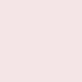 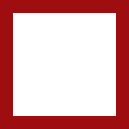 Pravovest_Audit
pravovest-audit.ru
+7 495 134-32-23
+ 7 (903) 669-51-90
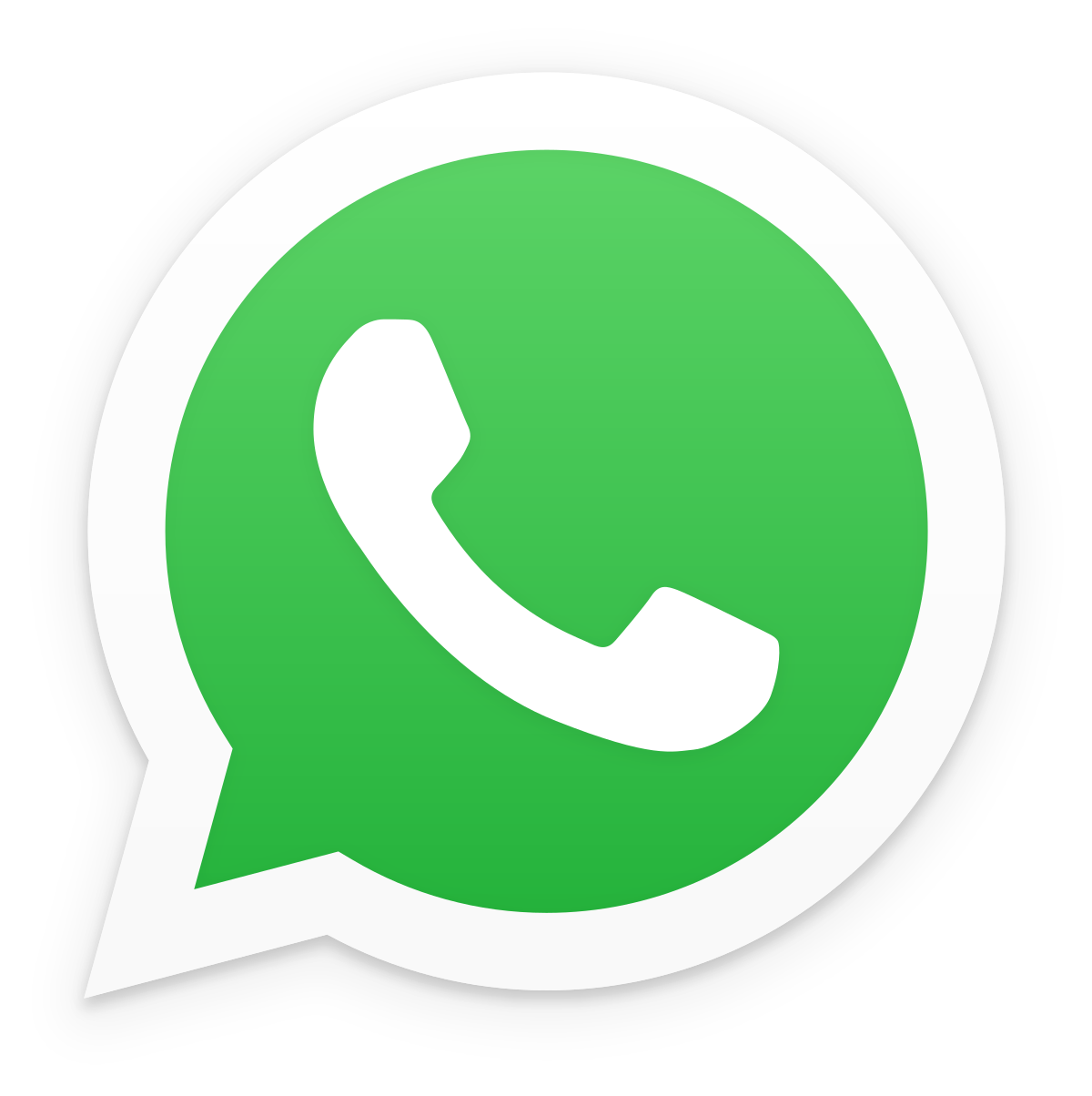 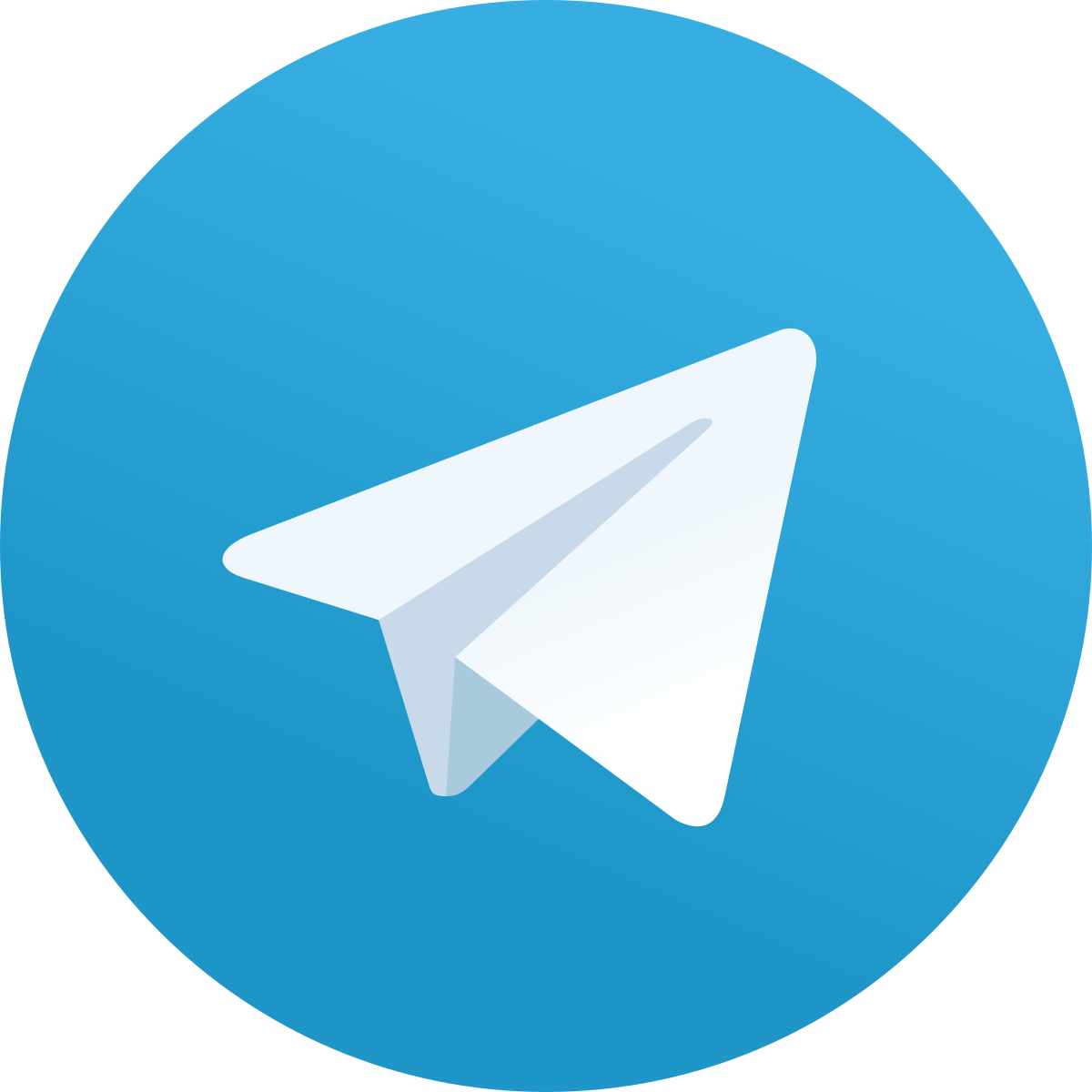 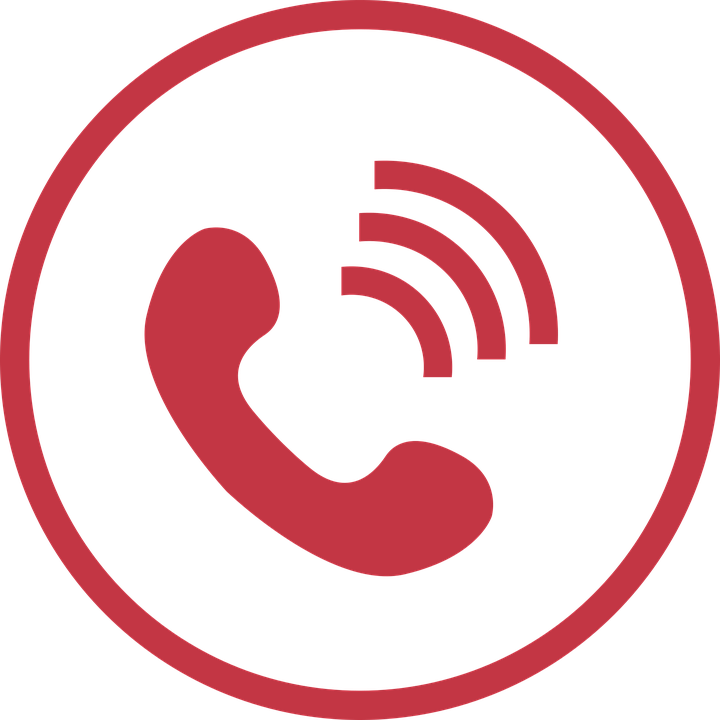 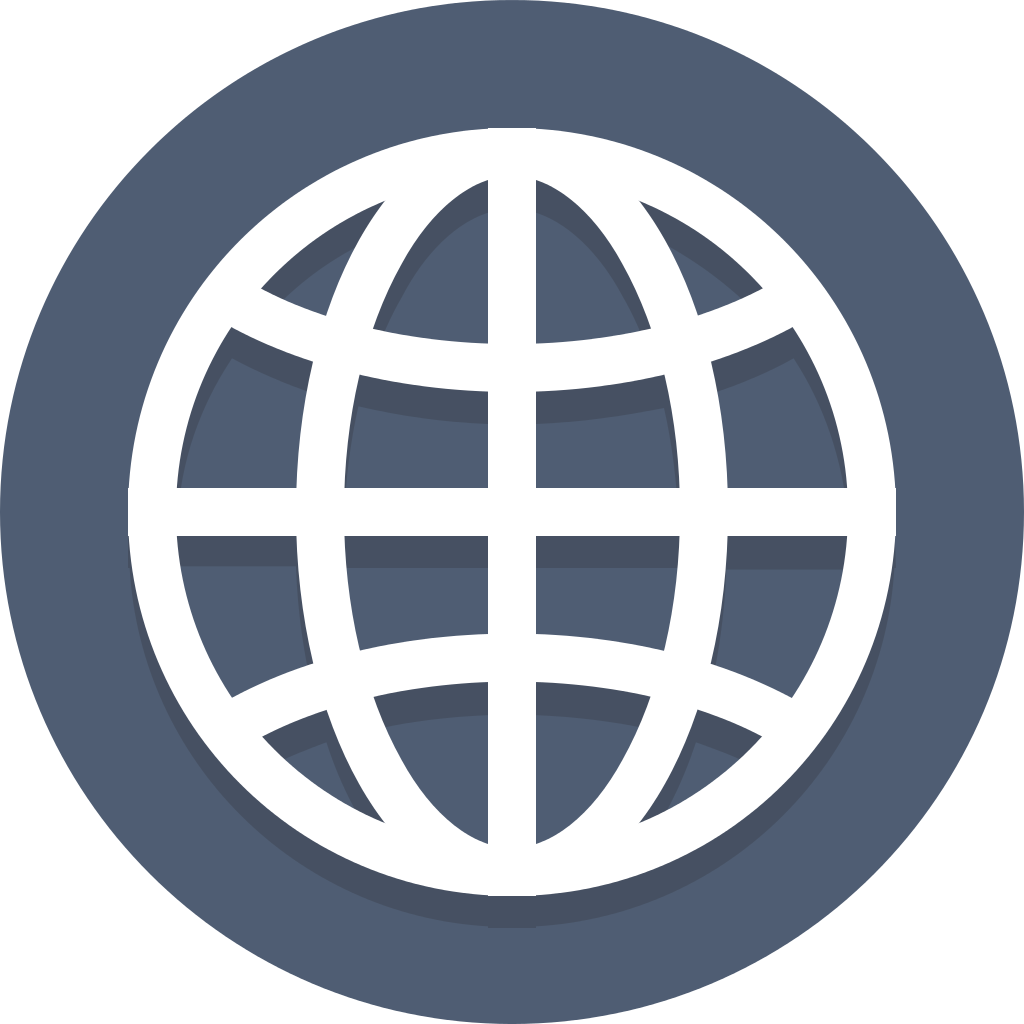 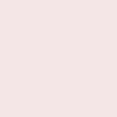 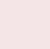 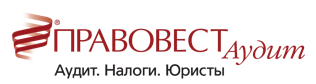 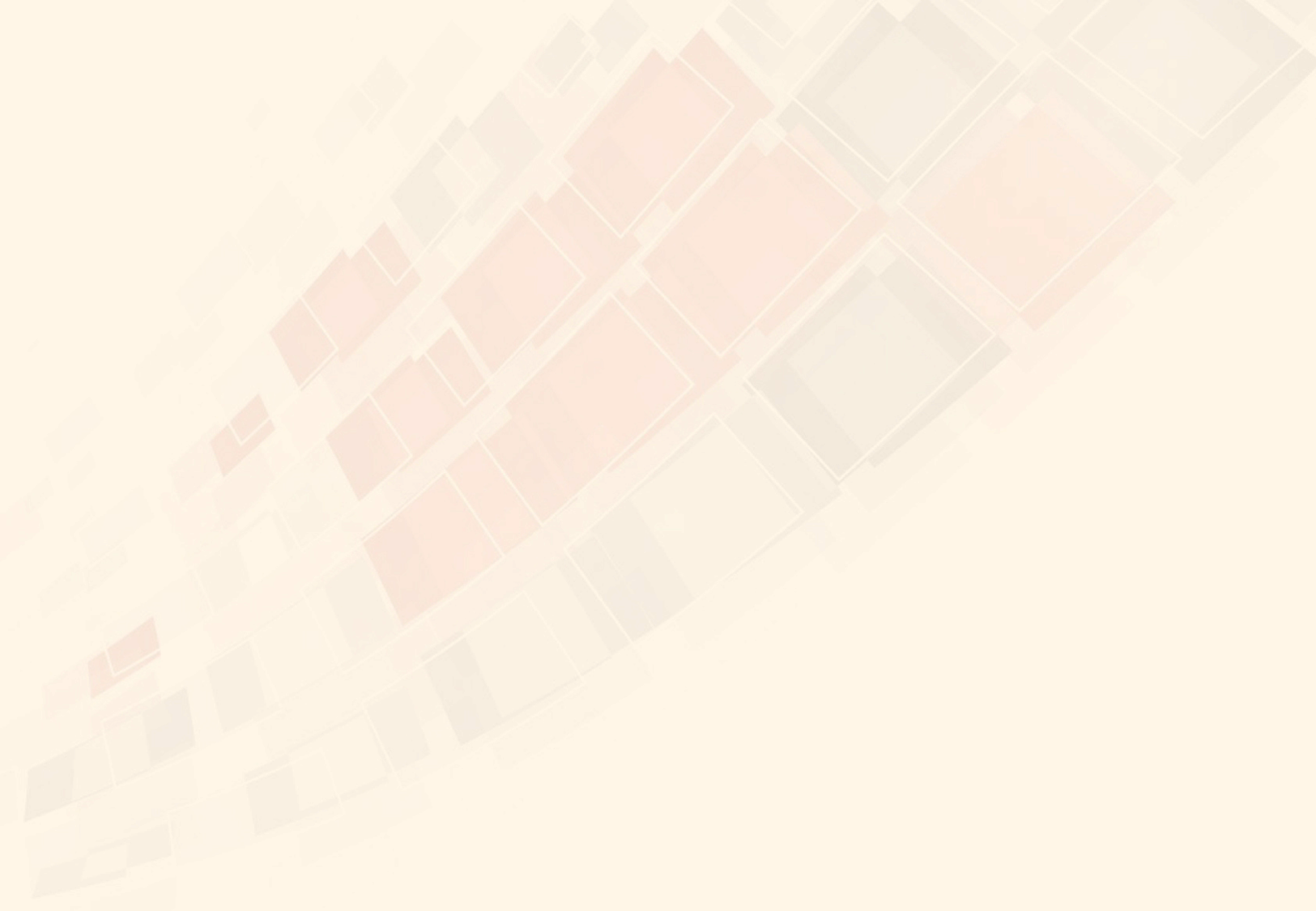 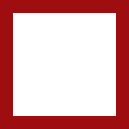 БАЛАНСОВАЯ СТОИМОСТЬ – это стоимость актива или обязательства по данным бухучета. Ее нужно указывать свернуто. К примеру, основные средства отражать по остаточной стоимости. Товары и материалы – за минусом стоимости резерва под обесценения. Дебиторская задолженность – за вычетом резерва по сомнительным долгам.
Прежде чем пытаться определить налоговую стоимость любого актива или обязательства, нужно задать себе следующие вопросы:
что произойдет, когда в будущем мы возместим этот актив (т.е. самортизируем его балансовую стоимость) или погасим это обязательство и удалим его из своего баланса?
повлияет ли это на наши налоговые платежи в период возмещения или погашения?
Налоговая стоимость актива или обязательства – сумма, в которой определяется указанный актив или обязательство для целей налогообложения.
Для актива – это сумма, которую компания признает в налоговых расходах будущих периодов при его продаже или ином выбытии.
С точки зрения налоговой стоимости существует два типа активов. Делим все активы на те, которые возмещаются через:
использование в деятельности для получения прибыли;
получение денежных средств (другого актива).
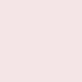 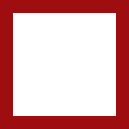 Pravovest_Audit
pravovest-audit.ru
+7 495 134-32-23
+ 7 (903) 669-51-90
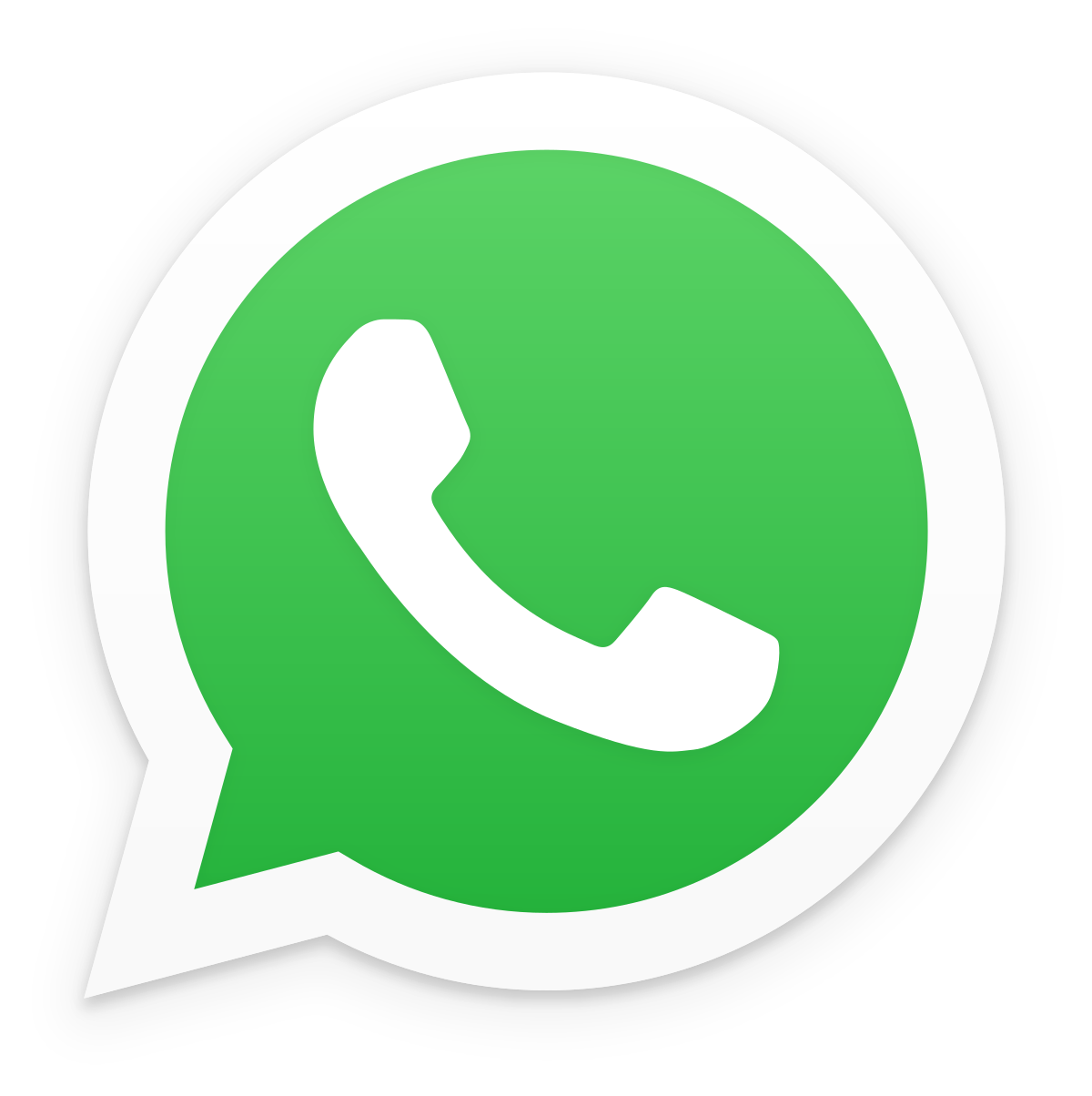 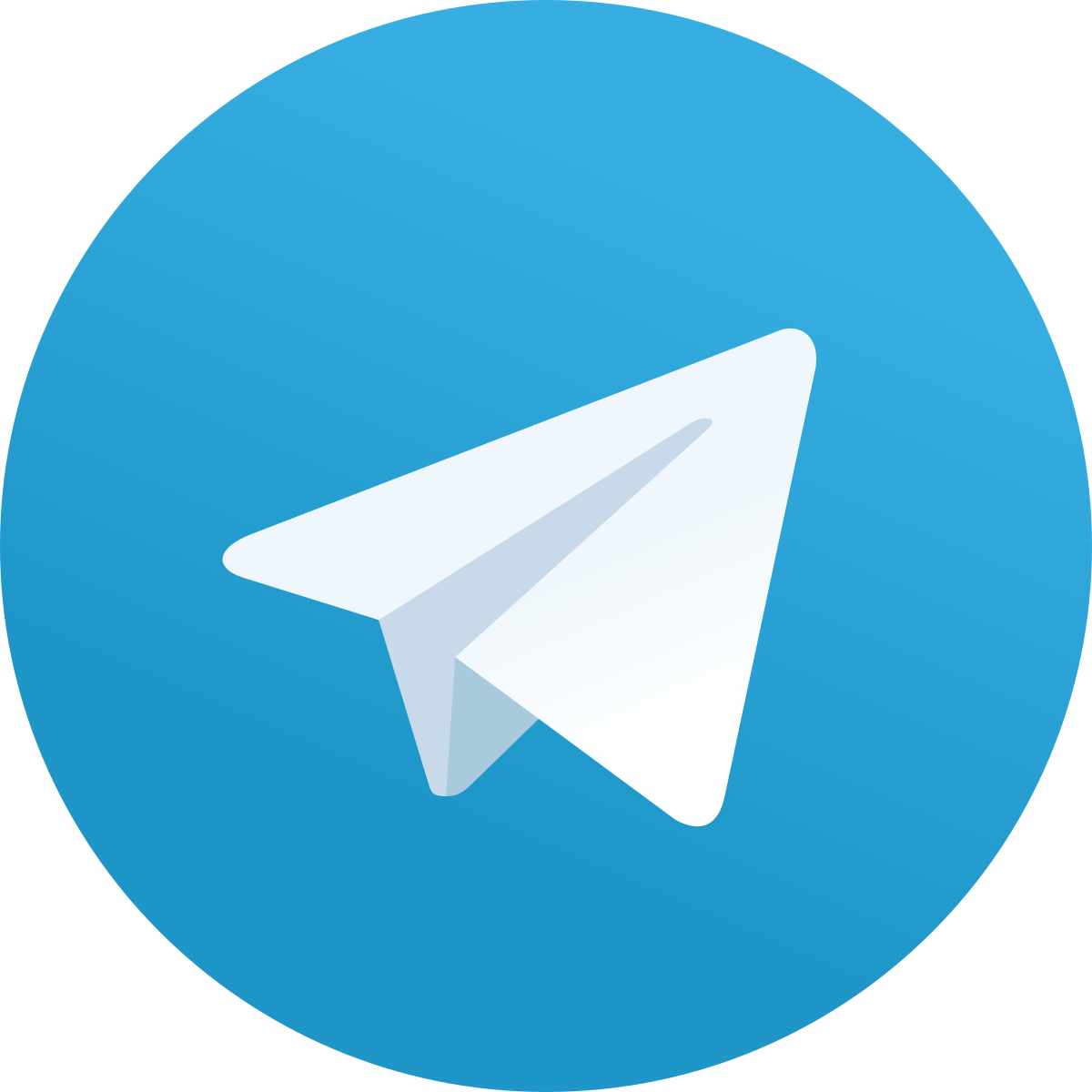 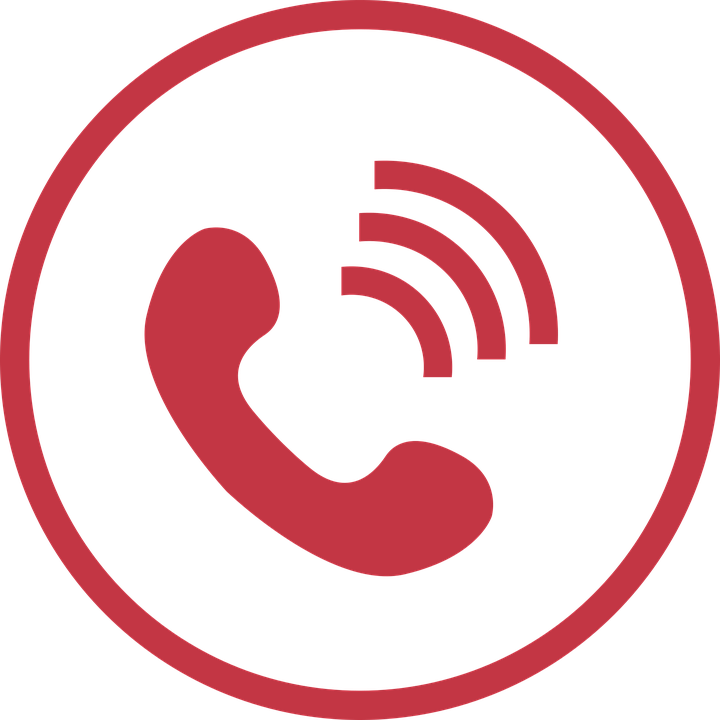 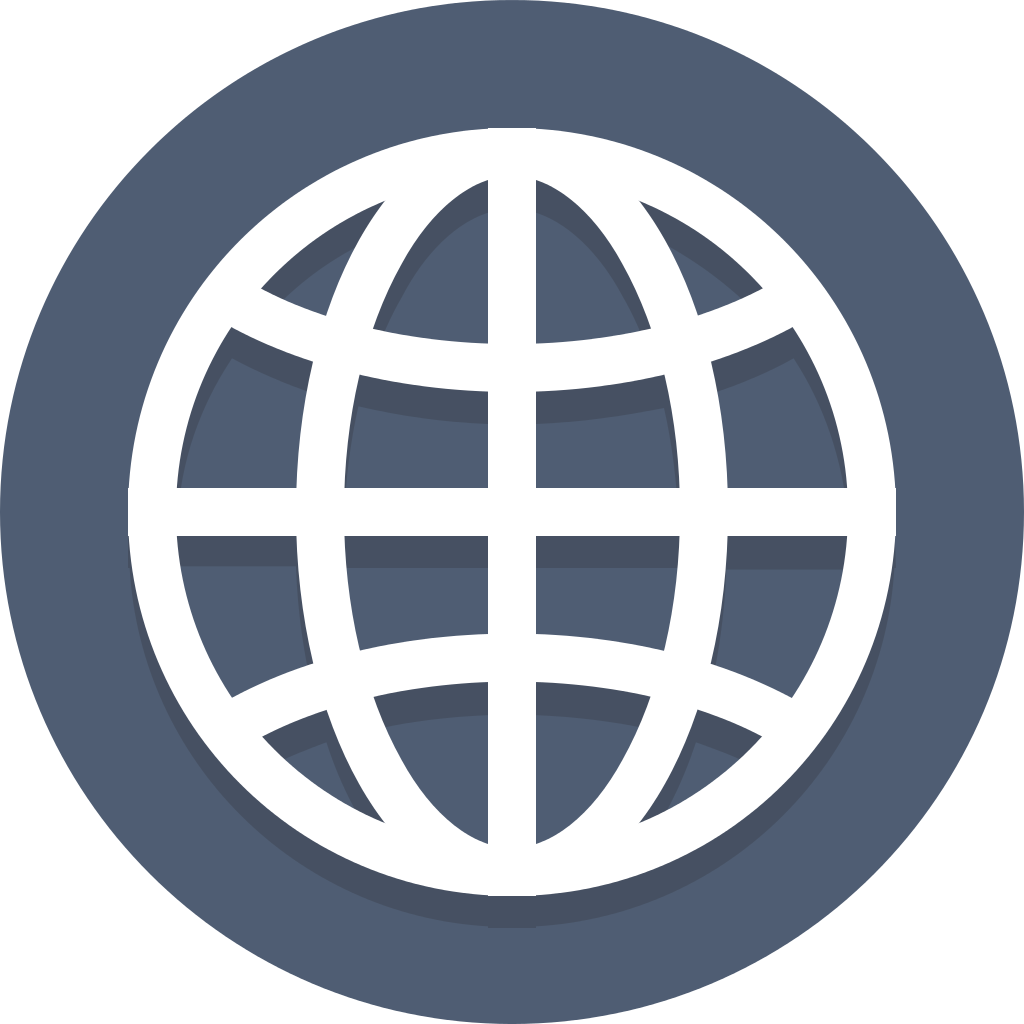 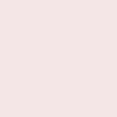 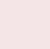 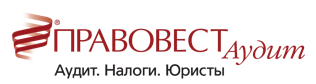 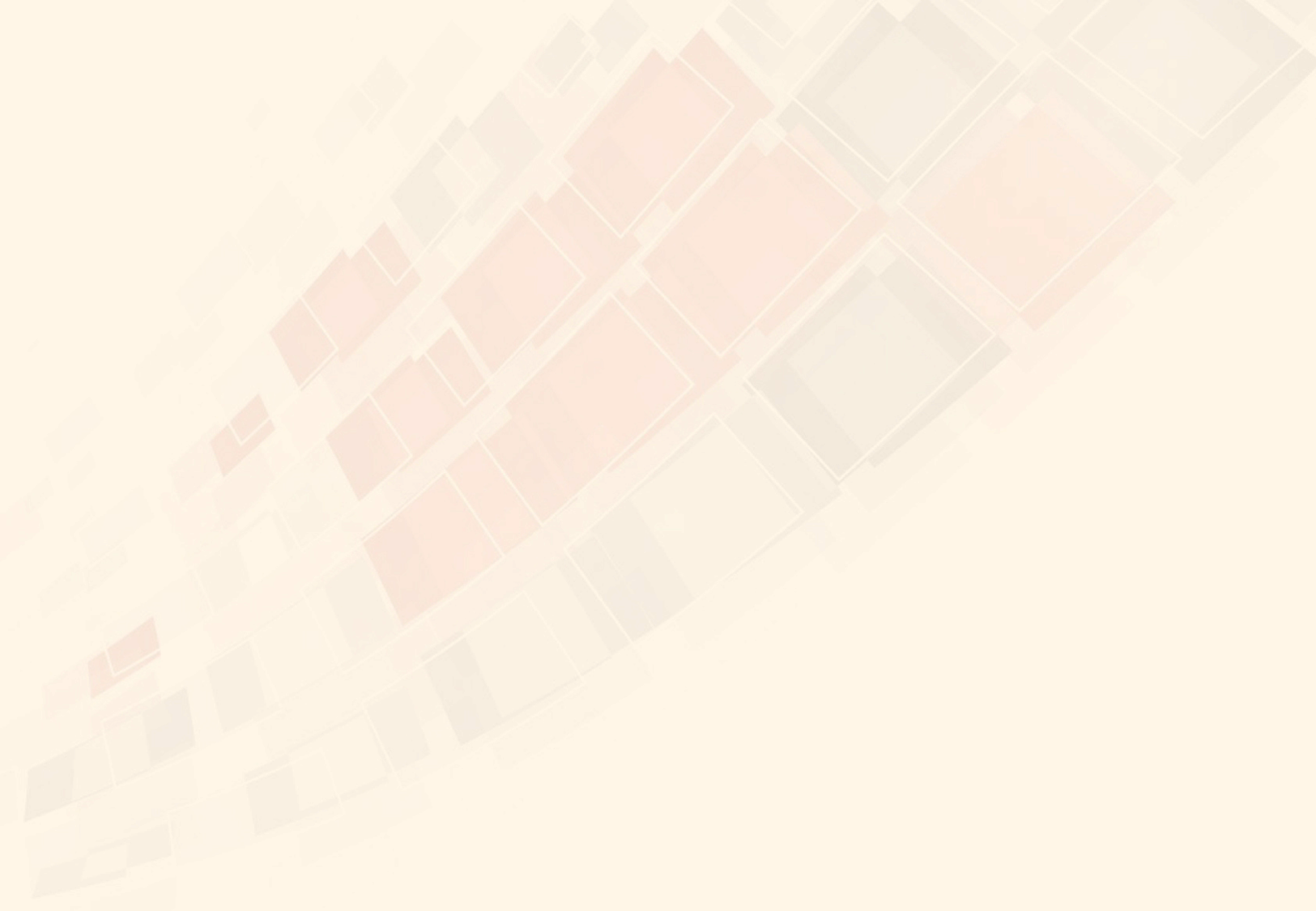 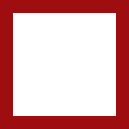 Налоговая стоимость обязательства представляет собой:
его балансовую стоимость, за вычетом любой суммы, которая будет вычитаться для целей налогообложения в отношении этого обязательства в будущих периодах, или
сумму, которая, наоборот, не будет вычитаться из налогооблагаемой прибыли будущих периодов при выбытии ресурсов во исполнение этого обязательства.
С точки зрения налоговой базы существует два типа обязательств. Это обязательства, которые будут погашены:
через прибыль или убыток;
за счет выплаты денежных средств или другого актива.
Обязательства, которые будут погашены через прибыль или убыток.
Это обязательства, которые вы прекратите признавать, списав их на прибыль или убыток, например, незаработанный доход (доходы будущих периодов) или различные доходы, когда денежные средства получены заранее (предоплата или авансы полученные).
 Обязательства, которые будут погашены за счет выплаты денежных средств или другого актива.
Здесь вы будете погашать обязательство, заплатив деньги или отдав другой актив. Примерами таких обязательств являются кредиторская задолженность или резервы.
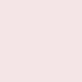 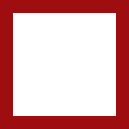 Pravovest_Audit
pravovest-audit.ru
+7 495 134-32-23
+ 7 (903) 669-51-90
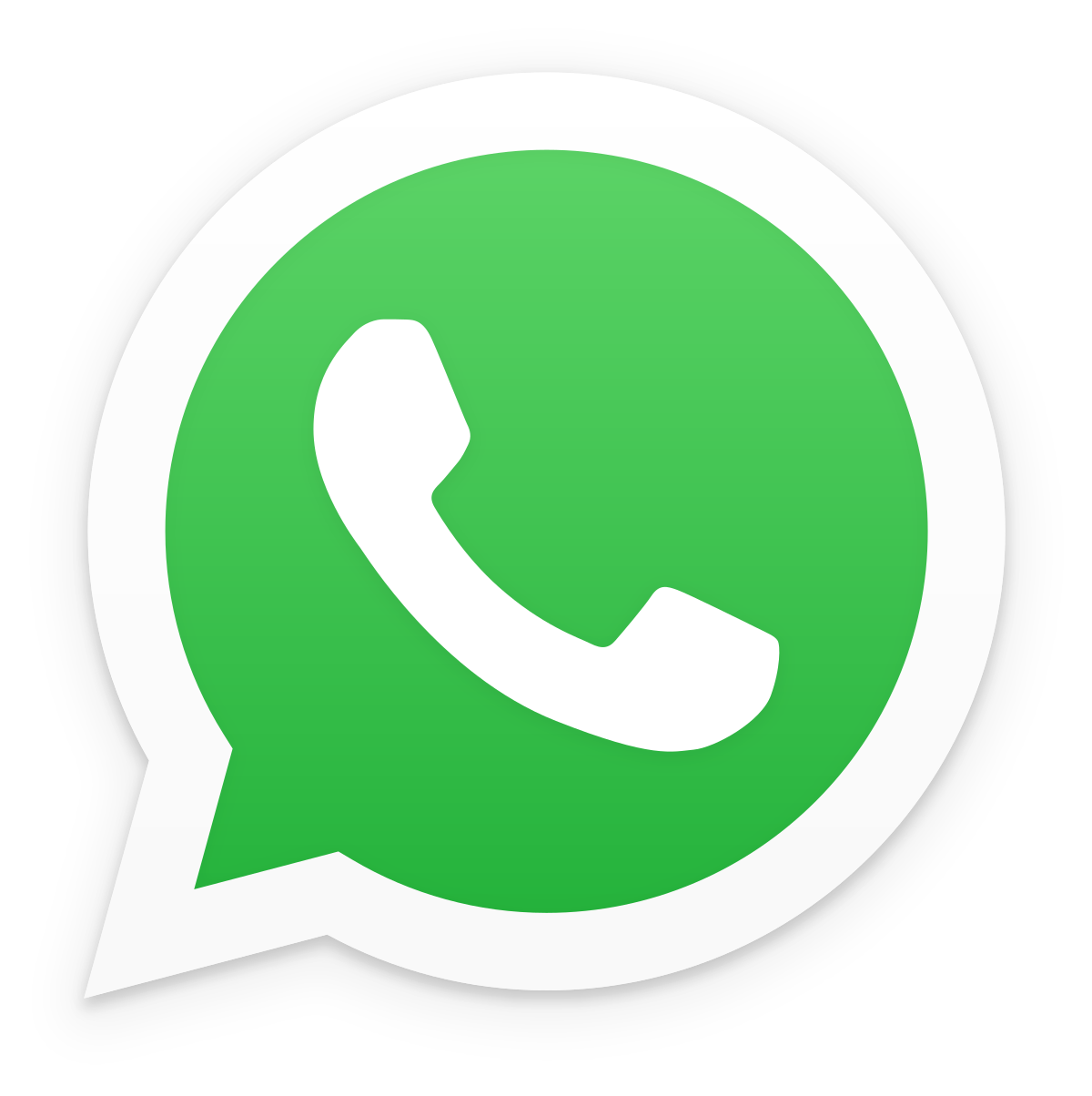 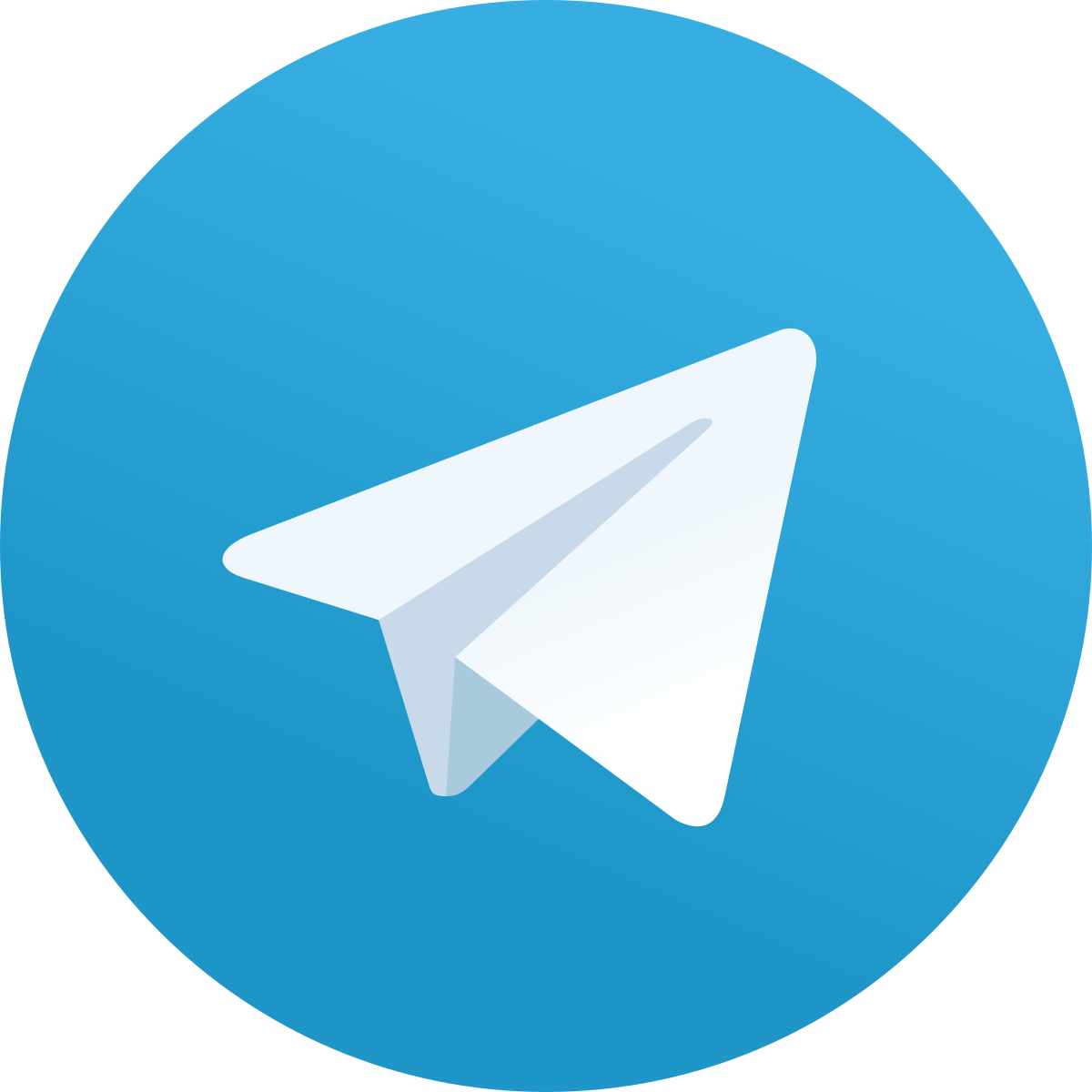 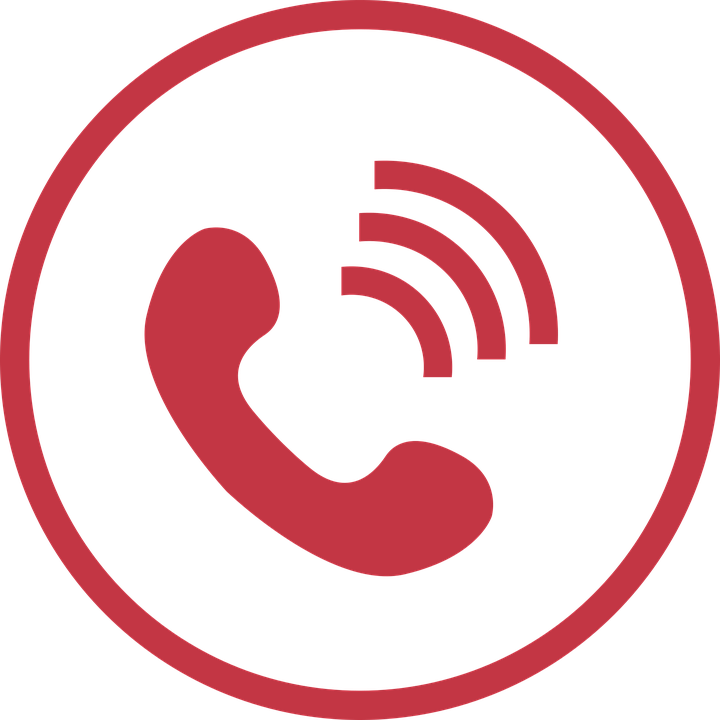 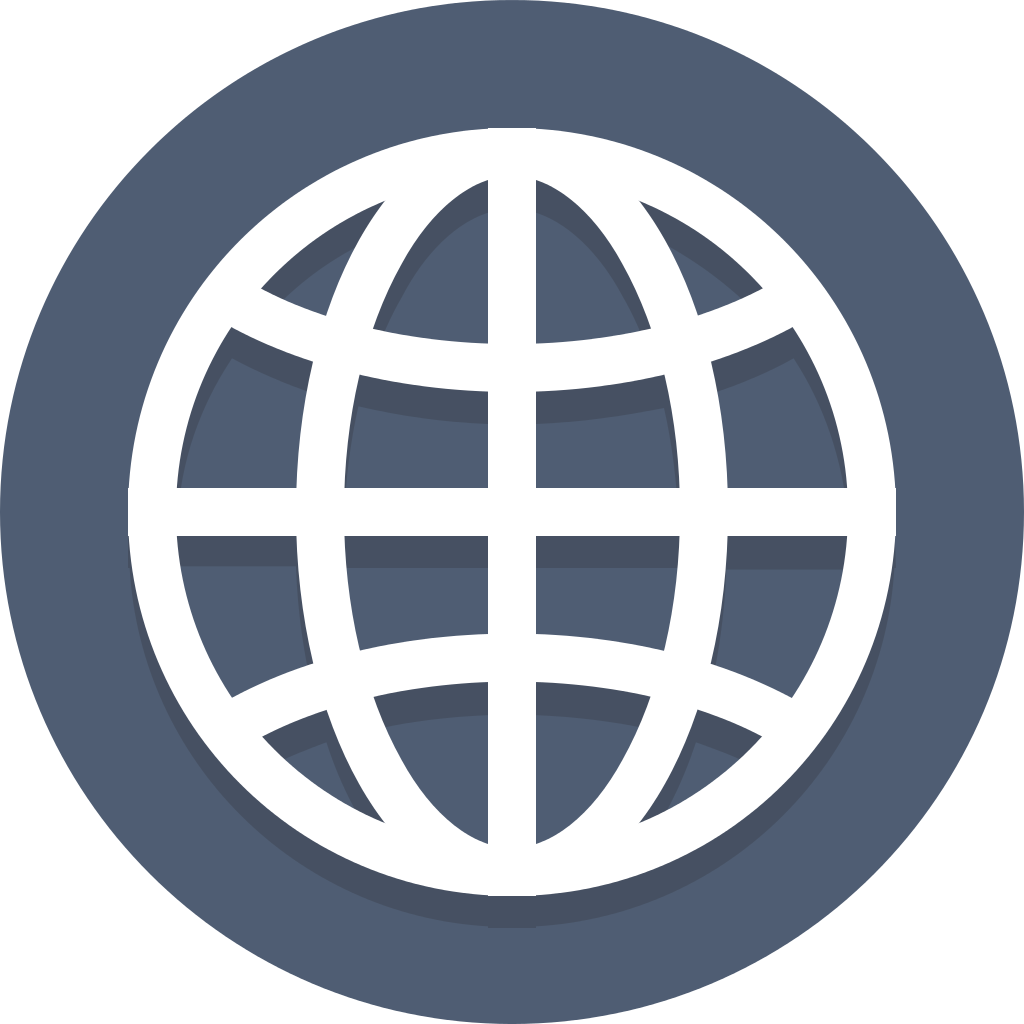 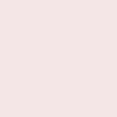 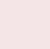 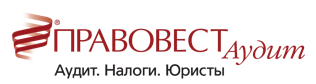 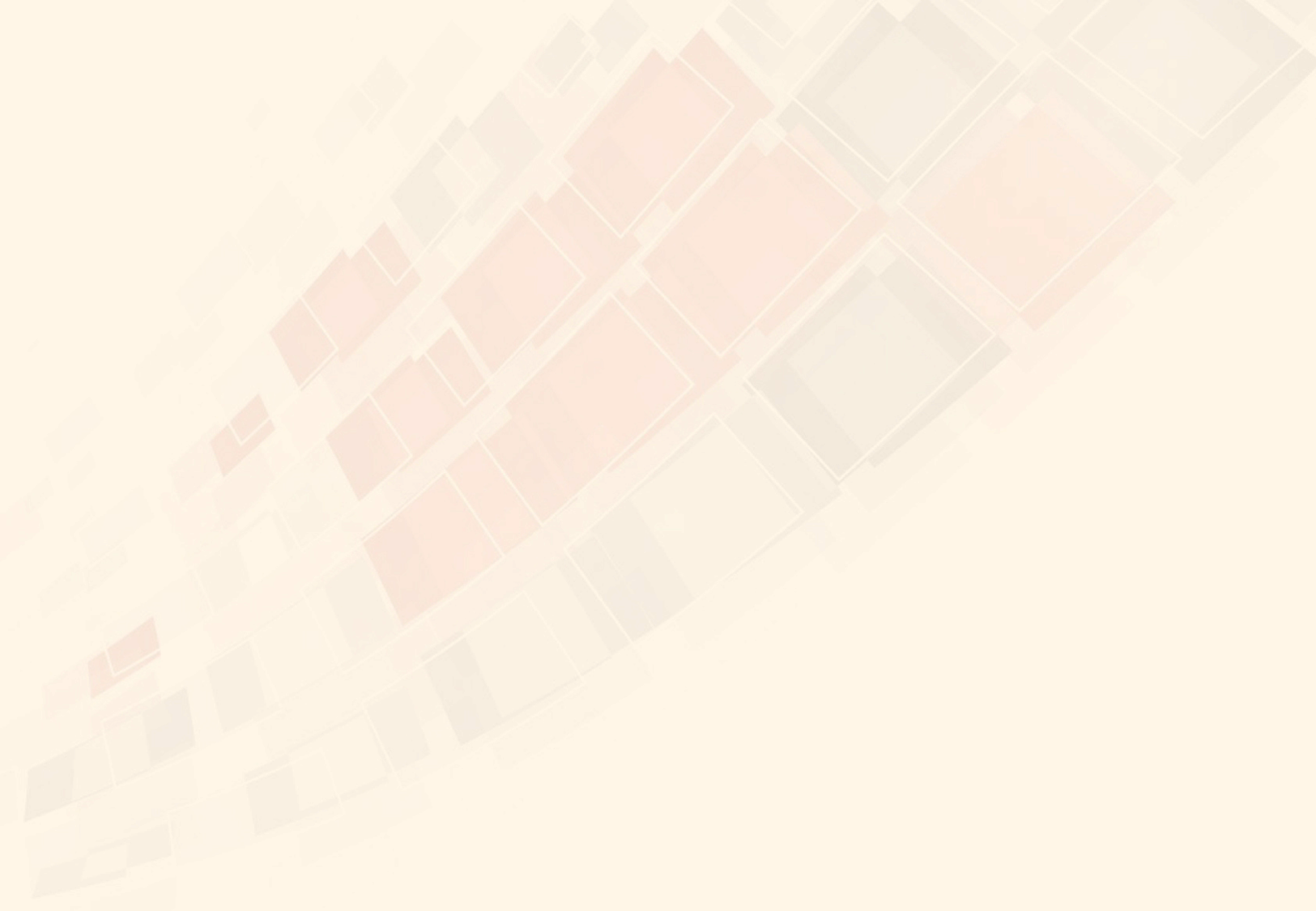 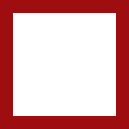 III. ПРИМЕРЫ:
1. Резерв по сомнительным долгам 
Балансовая стоимость дебиторской задолженности составляет за вычетом созданного резерва по сомнительным долгам 200. 
Относящаяся к ней выручка уже была включена в состав налогооблагаемой прибыли (или налогового убытка). В налоговом учете резервы по сомнительным долгам не создавались (или создавались в меньшей величине). 
Налоговая стоимость торговой дебиторской задолженности составляет 230.
При балансовом методе отражаем: Дт 09 Кт 99 – сумме 6.
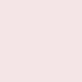 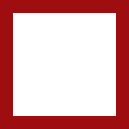 Pravovest_Audit
pravovest-audit.ru
+7 495 134-32-23
+ 7 (903) 669-51-90
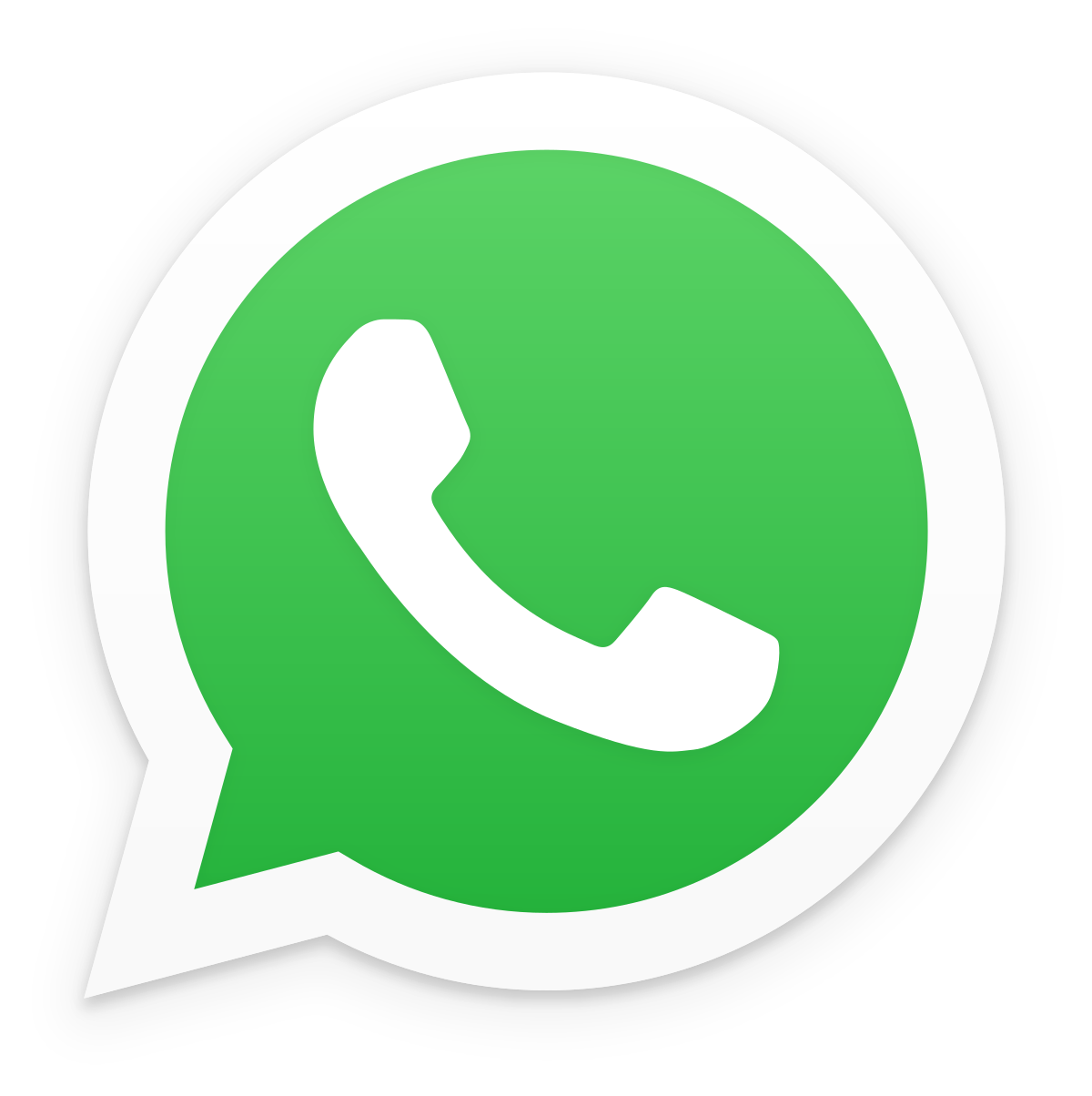 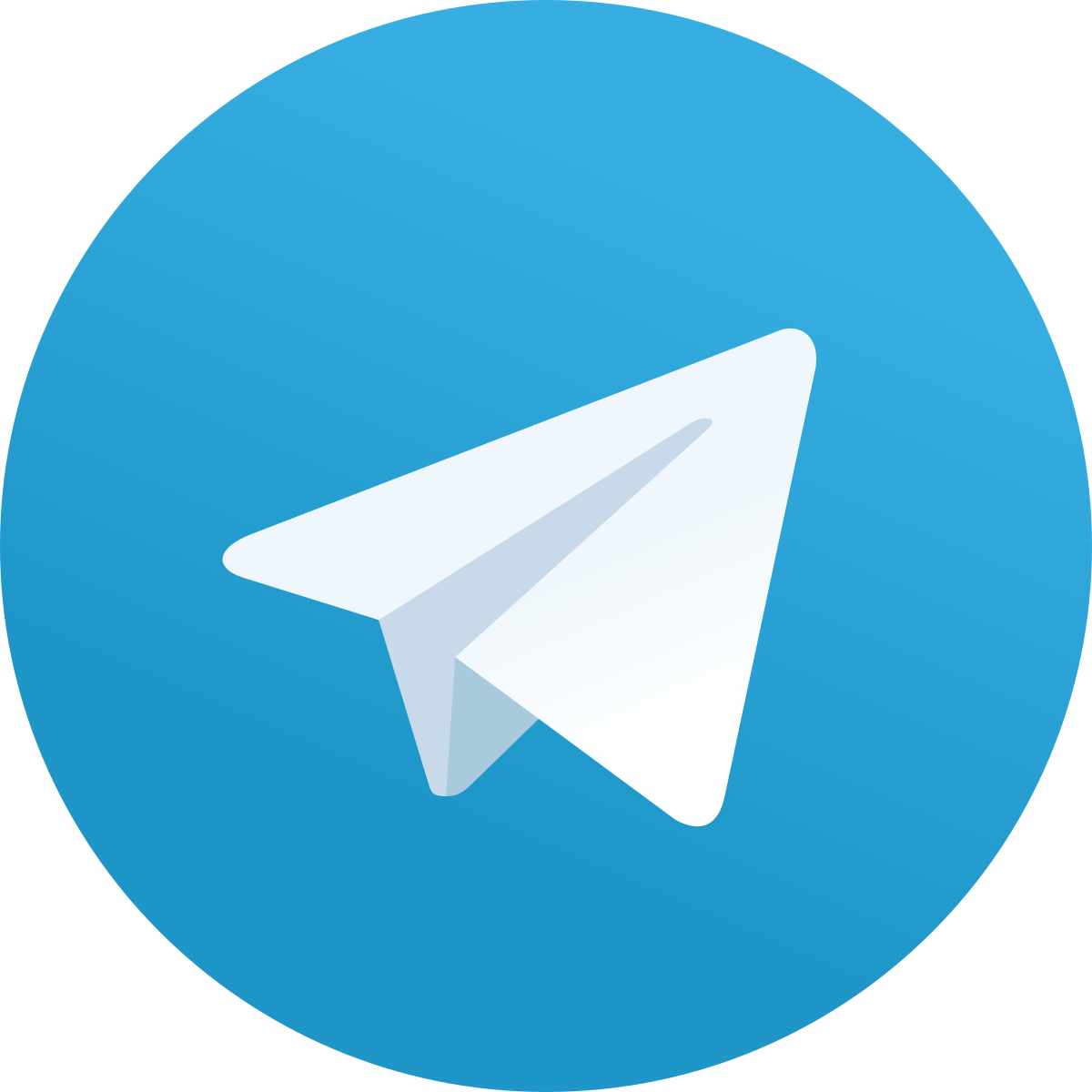 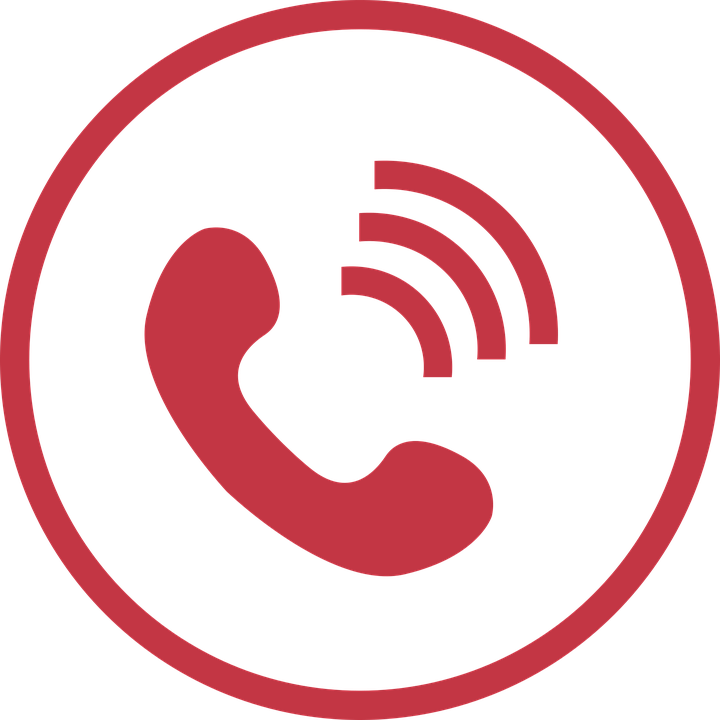 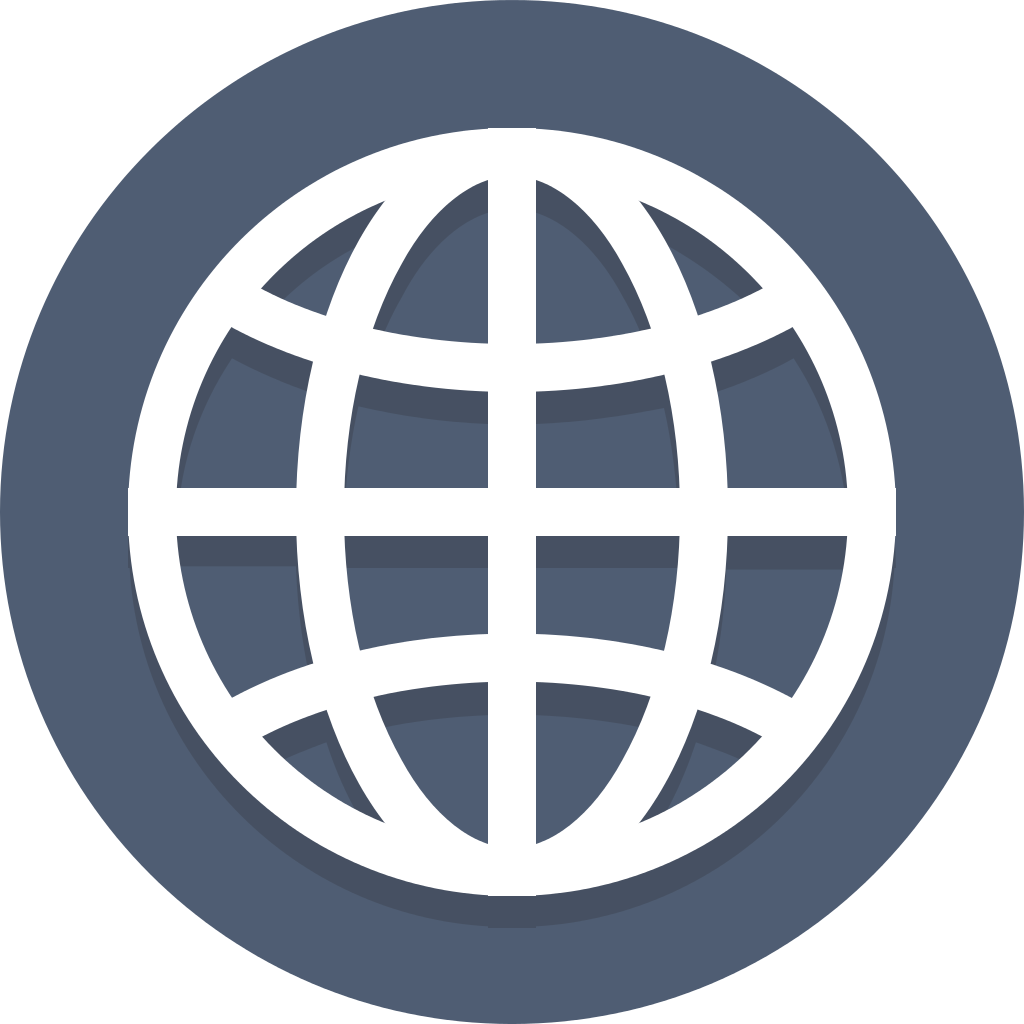 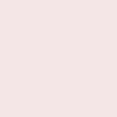 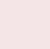 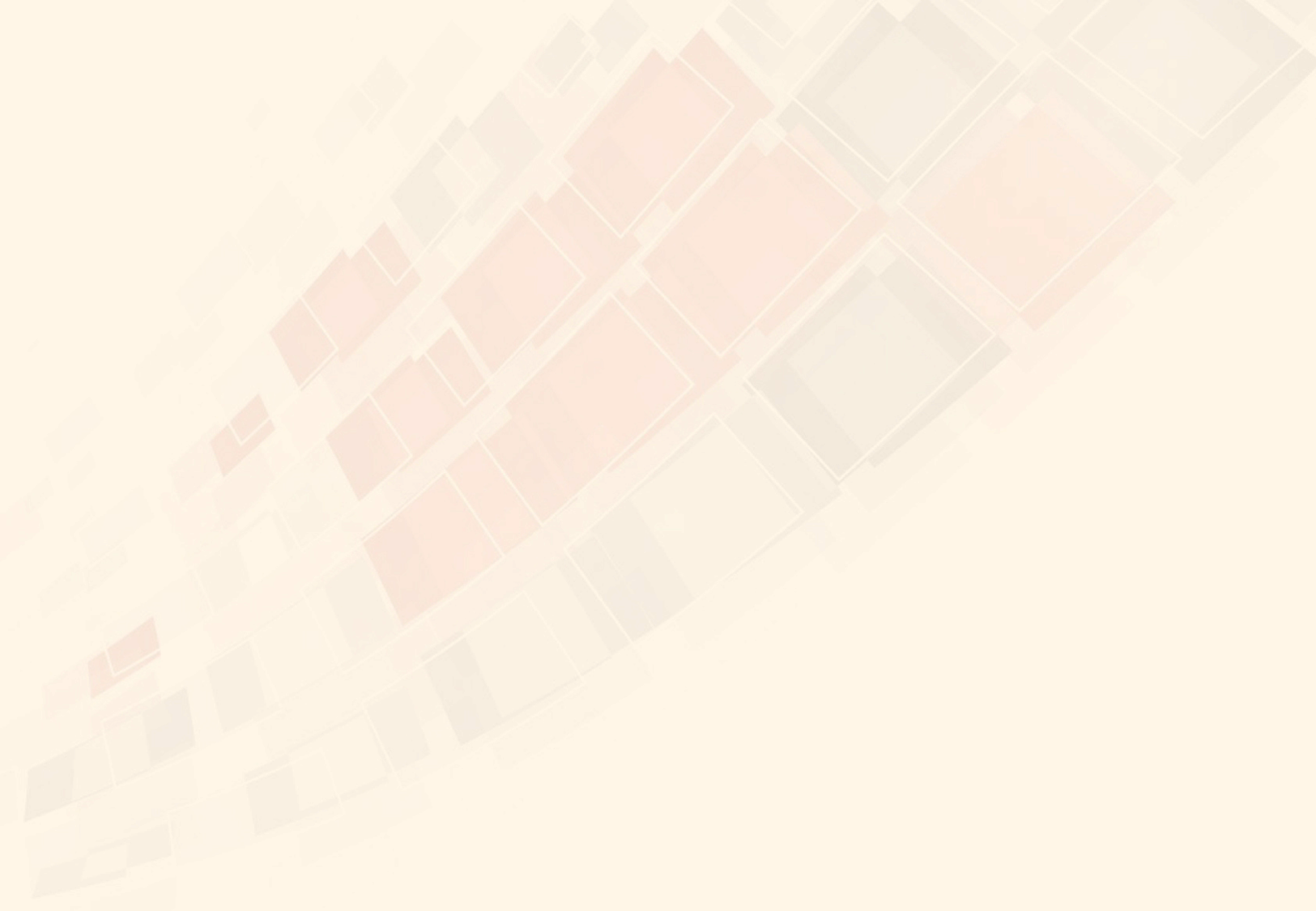 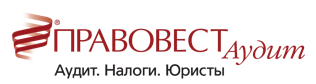 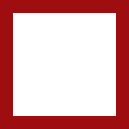 2. Резерв на премию по итогам года 
Организация намерена выплатить в конце года премию руководителю, которая по статье 270 НК не уменьшит налогооблагаемую прибыль. В бухгалтерском учете выполнены все условия для признания оценочного обязательства. Балансовая стоимость резерва под выплату премий 500. 
Налоговая стоимость обязательства по выплате премий составит также 500, поскольку эта сумма не будет вычитаться из налогооблагаемой прибыли будущих периодов при оплате премии.
В момент, когда мы признали оценочное обязательство, делаем запись:
Дт 26 Кт 96– в сумме 500
И, если применяем балансовый метод, других бухгалтерских записей не делаем.
Организация намерена выплатить в конце года премию руководителю, которая по статье 255 НК уменьшит налогооблагаемую прибыль. В бухгалтерском учете выполнены все условия для признания оценочного обязательства. Балансовая стоимость резерва под выплату премий 500.
Налоговая стоимость обязательства по выплате премий составит 0, поскольку при оплате премии 500 будет вычитаться из налогооблагаемой прибыли будущих периодов.
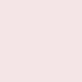 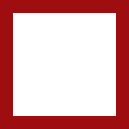 Pravovest_Audit
pravovest-audit.ru
+7 495 134-32-23
+ 7 (903) 669-51-90
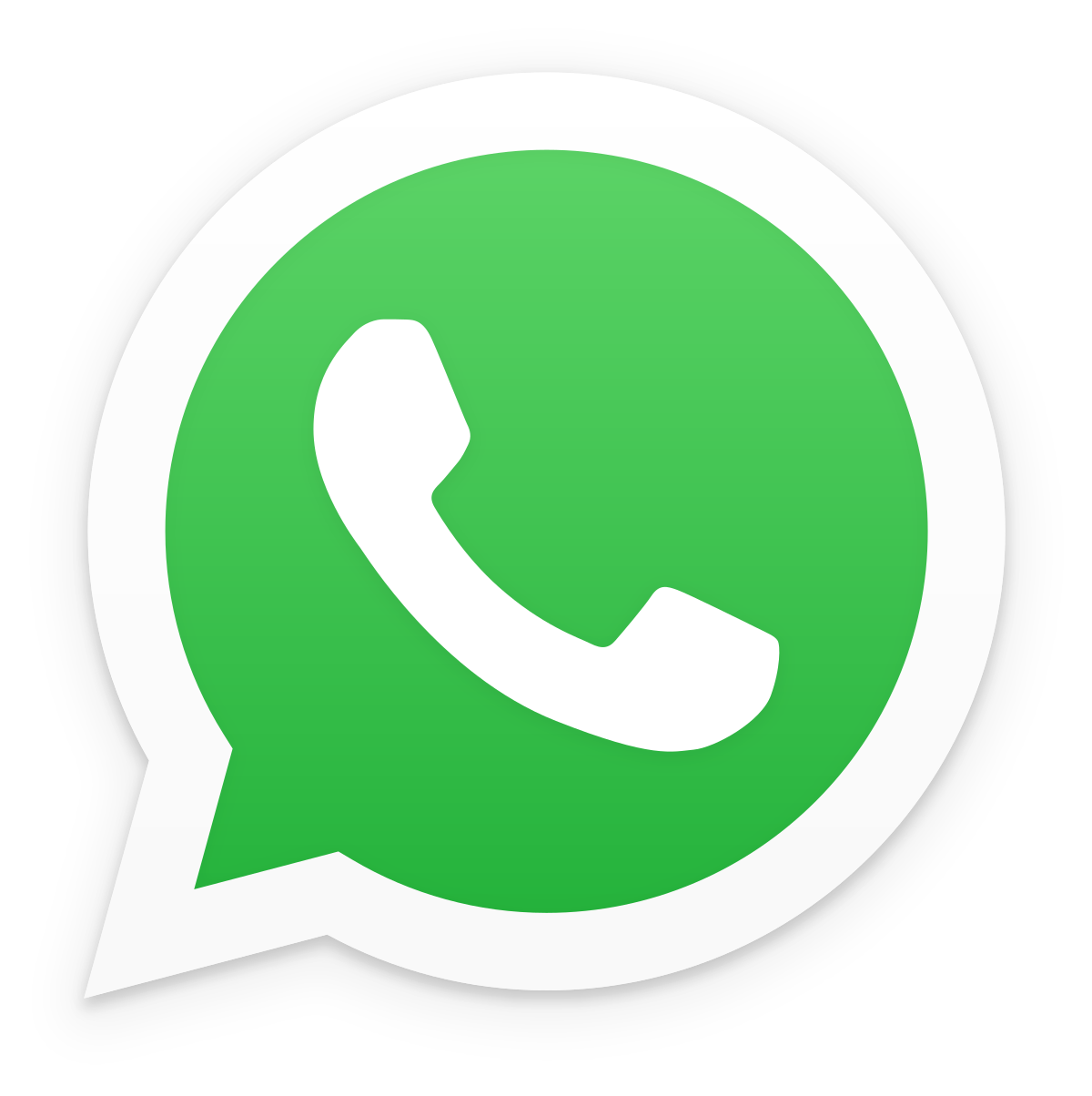 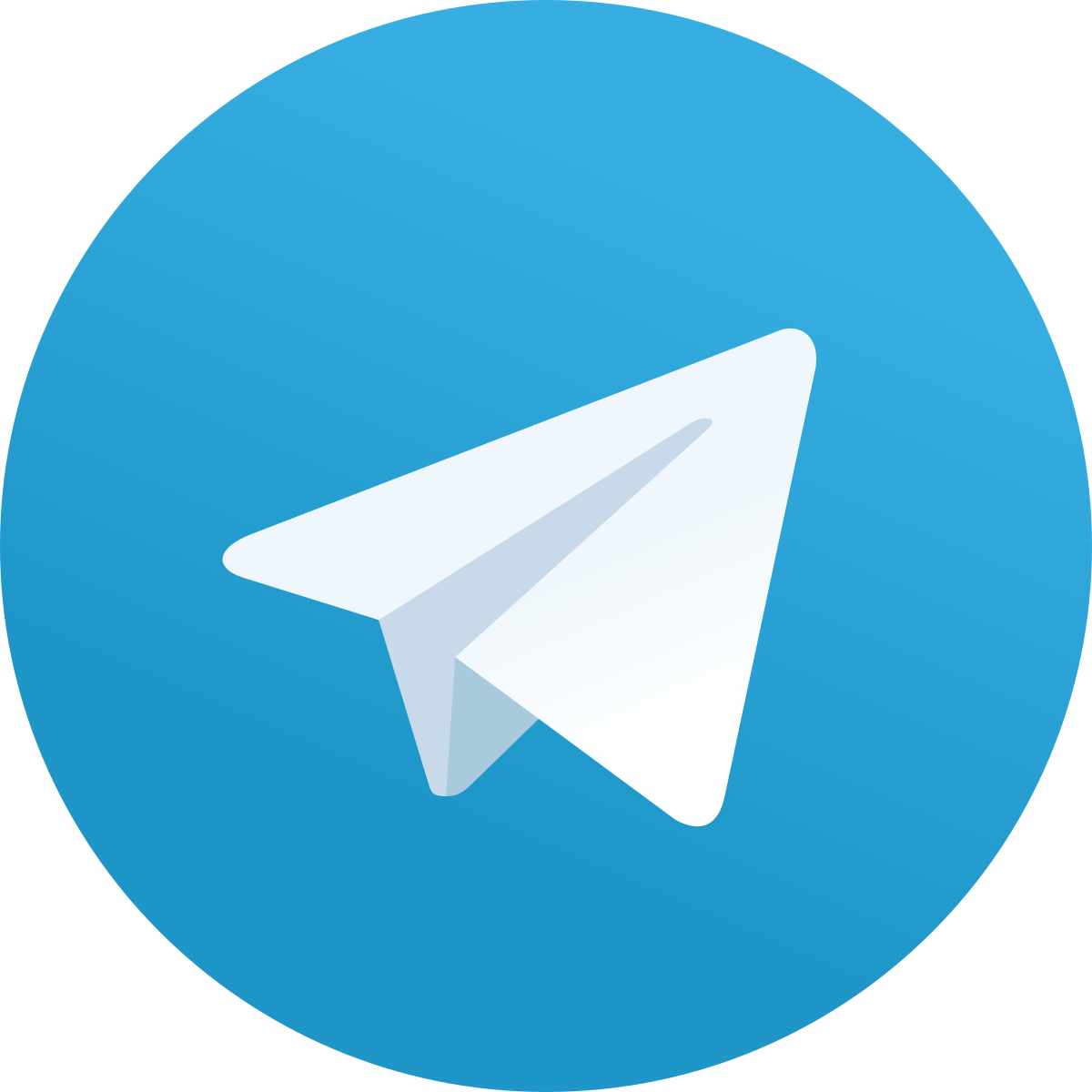 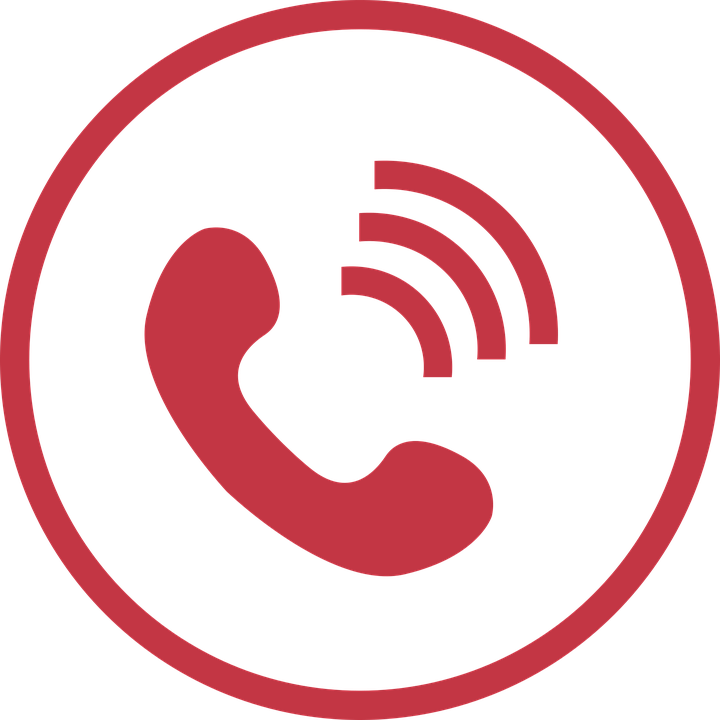 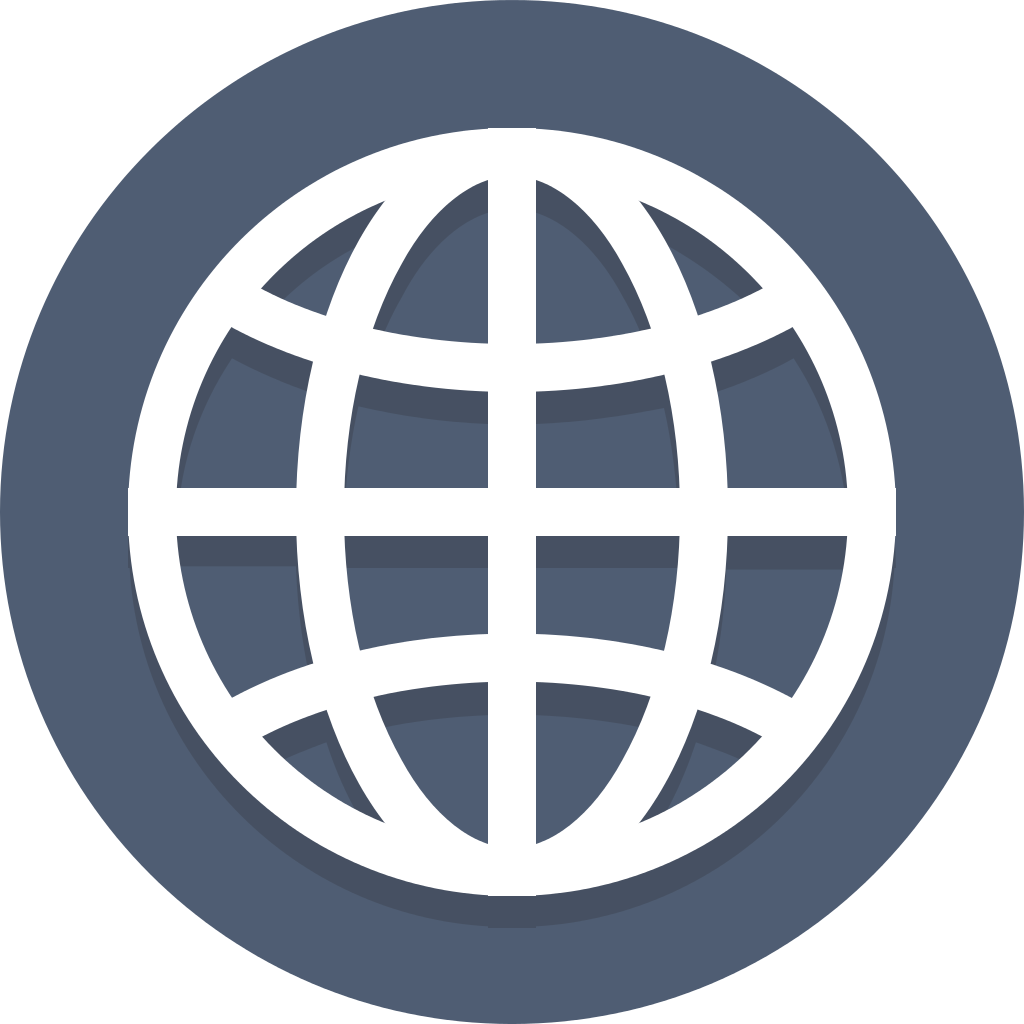 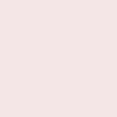 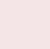 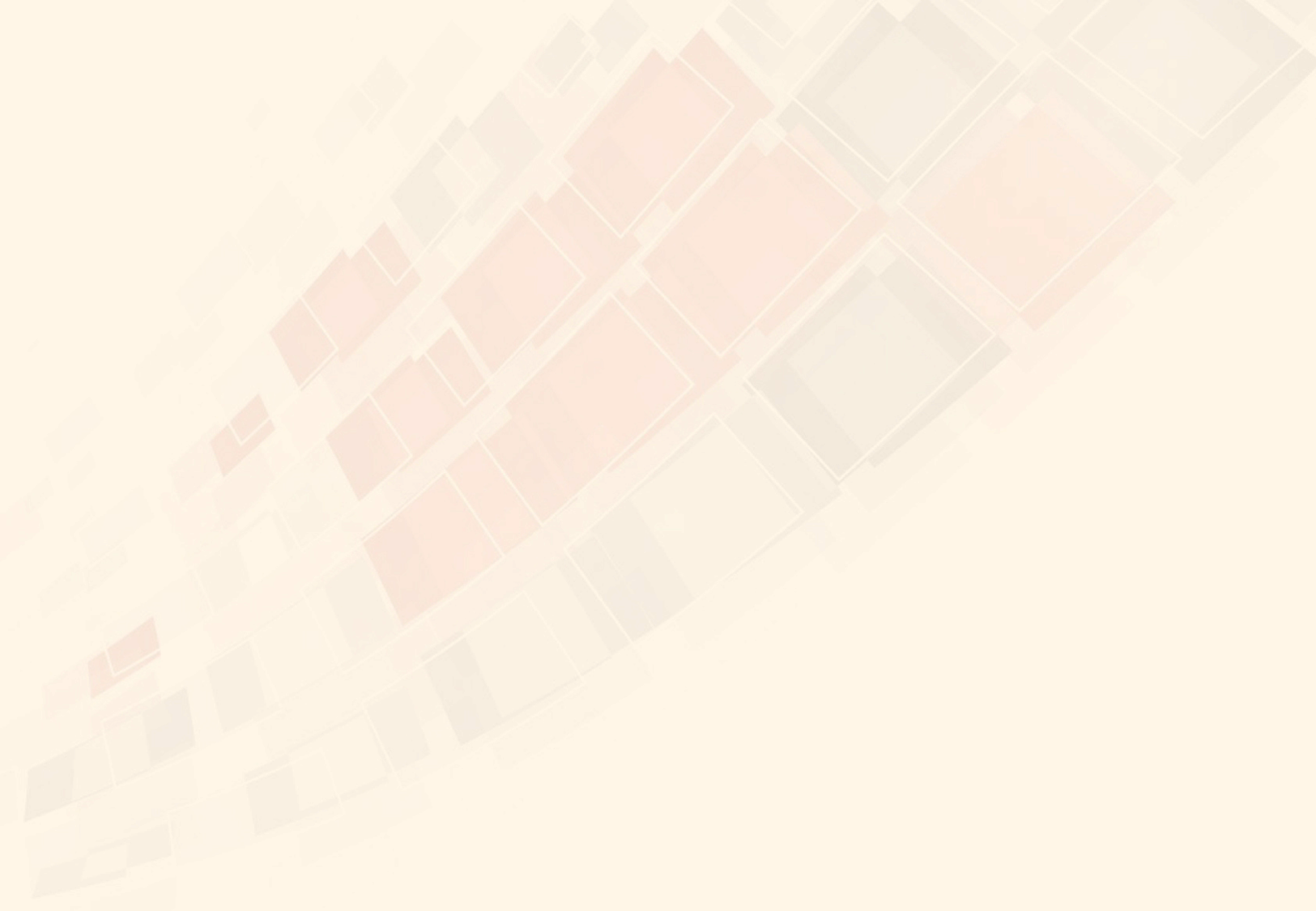 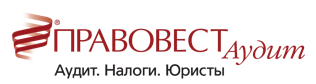 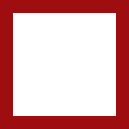 В момент, когда мы признали оценочное обязательство, делаем запись:
Дт 26 Кт 96– на сумму 500
И затем: 
Дт 09 Кт 99 – на сумму 100 (500*20%)
Оценочные обязательства (резервы) относятся ко второму типу обязательств, которые будут погашены за счет выплаты денежных средств или другого актива.
В бухгалтерском учете, в соответствии с ПБУ 8/2010 «Оценочные обязательства, условные обязательства и условные активы» организации обязаны создавать резервы под будущие отпуска, премии, гарантийный ремонт, судебные разбирательства и т.д. А в налоговом учете это право организации. Поэтому необходимо учитывать разницы, возникающие между балансовой стоимостью данных обязательств и их налоговой стоимостью.
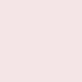 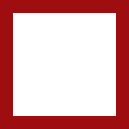 Pravovest_Audit
pravovest-audit.ru
+7 495 134-32-23
+ 7 (903) 669-51-90
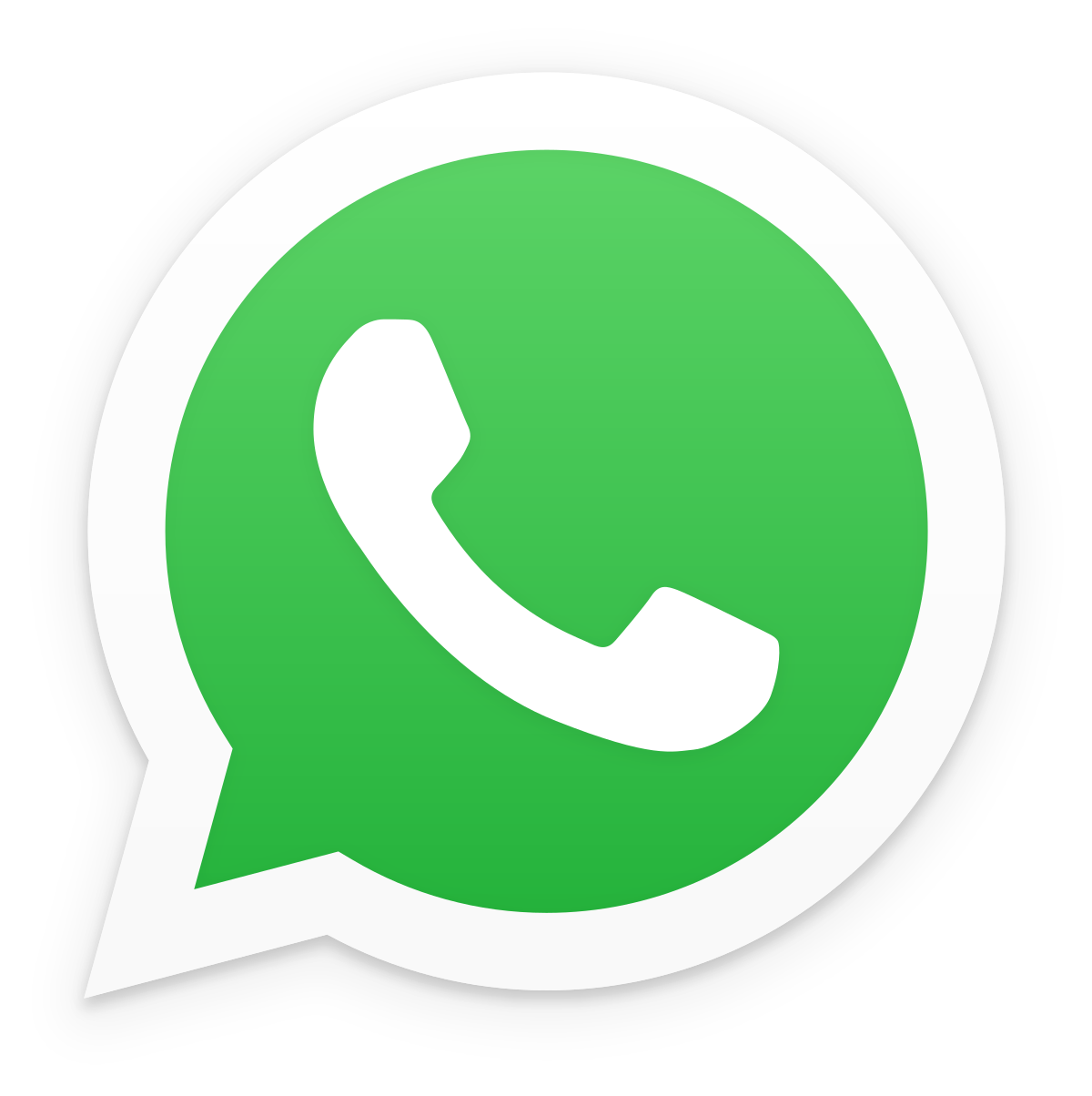 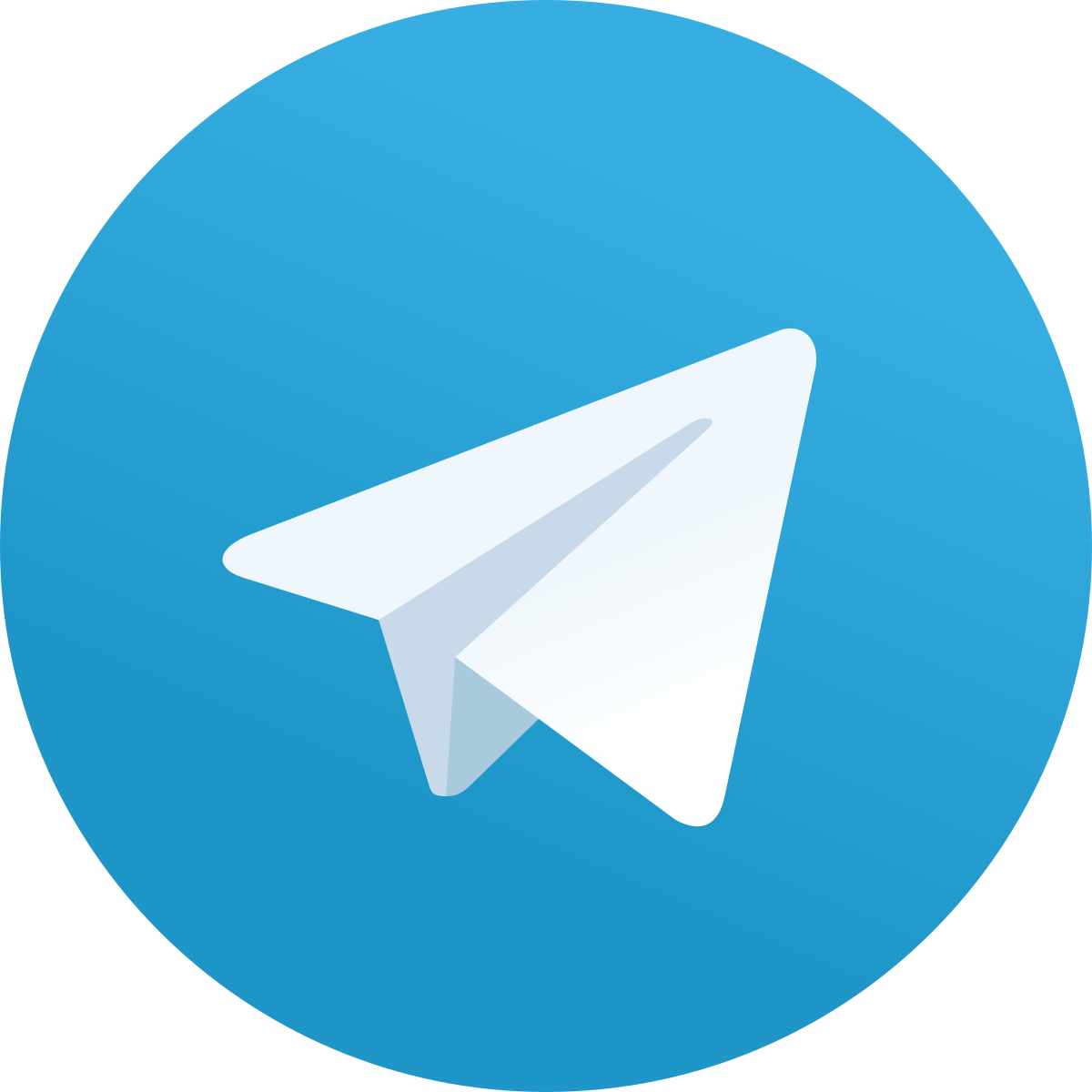 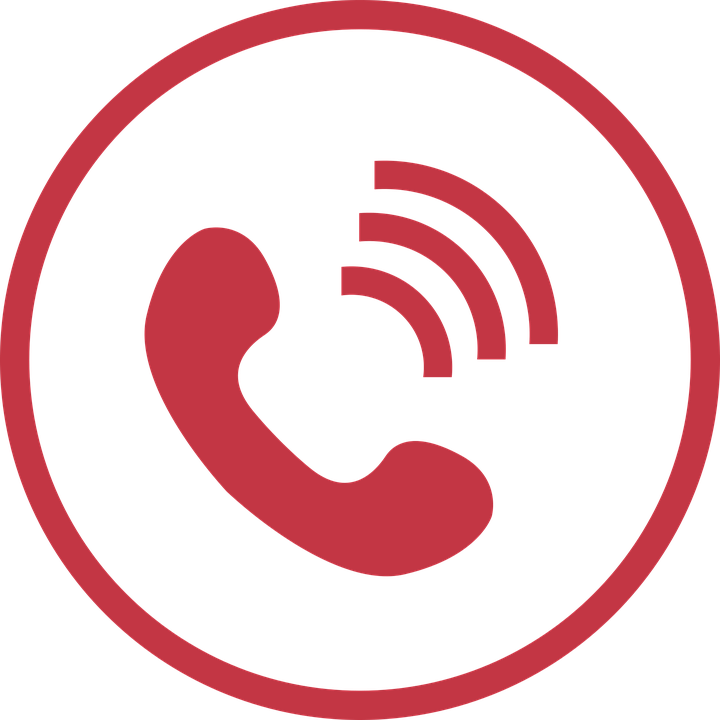 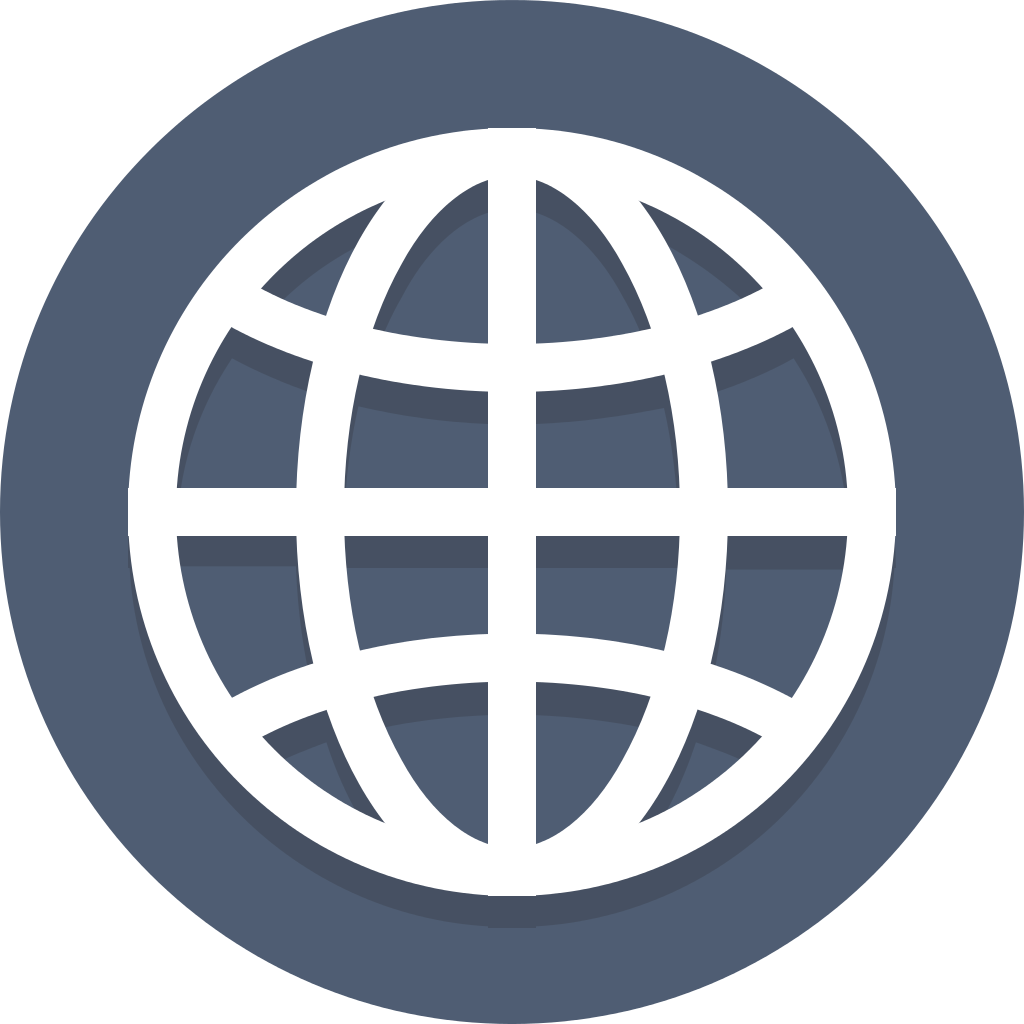 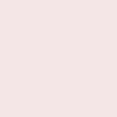 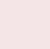 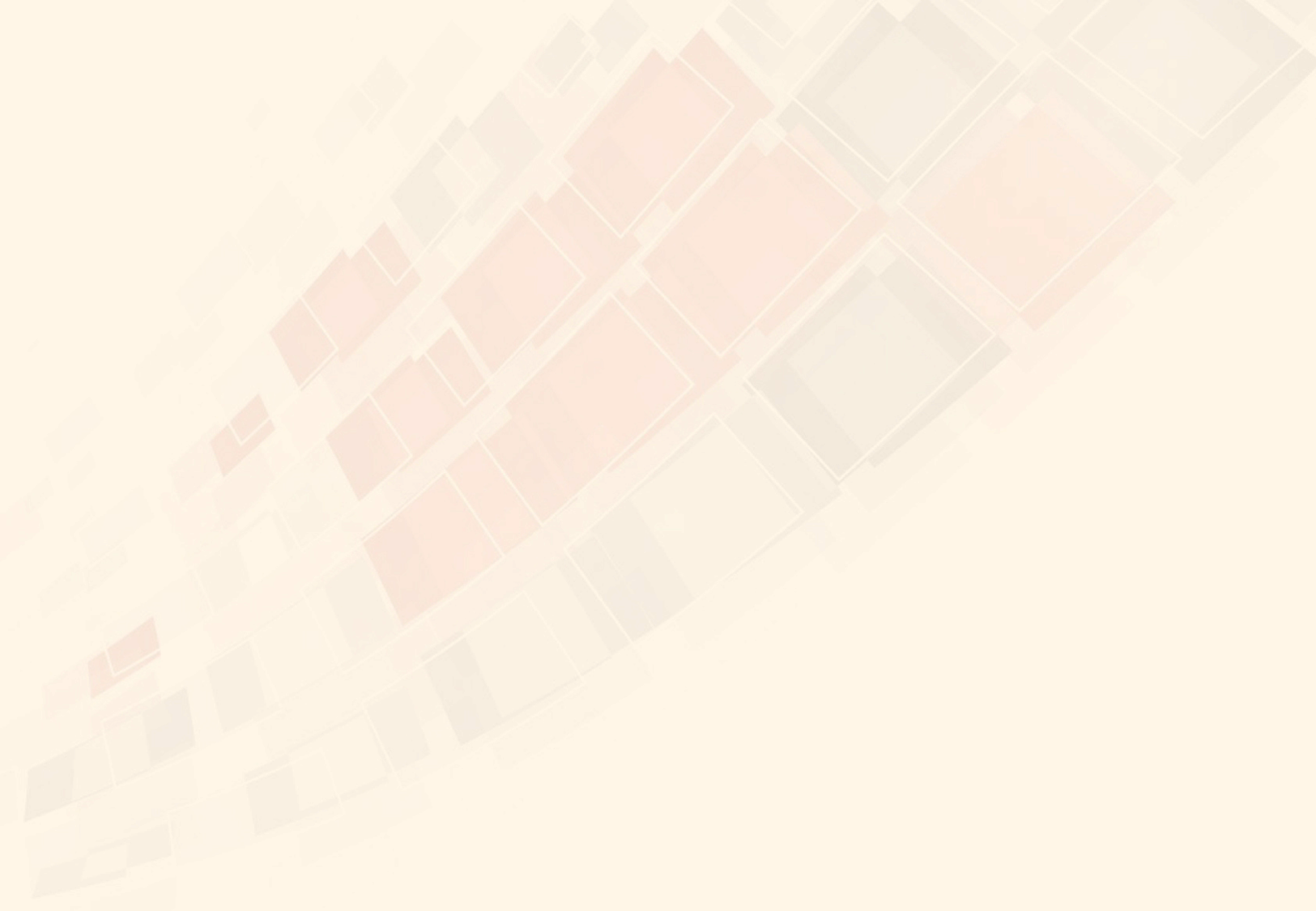 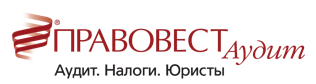 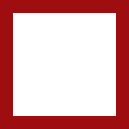 3. Резерв по судебным разбирательствам 
Учитывается аналогично.
4. Резерв на оплату отпусков 
Организация создает оценочное обязательство (резерв) под предстоящие отпуска. В бухгалтерском учете в данный резерв включили суммы и по неиспользованным отпускам за предыдущие годы. Балансовая стоимость резерва под выплату отпускных 600.
В налоговом учете, также создается резерв, но в него включены суммы исключительно под выплаты отпускных данного года. Налоговая стоимость обязательства по выплате отпускных составит 400, поскольку при выплате компенсации при увольнении 200 будет вычитаться из налогооблагаемой прибыли будущих периодов.
В момент, когда мы признали оценочное обязательство:
Дт 20, 26 и т.д. Кт 96 – 600
Расходы в НУ составили 400.
И затем:
Дт 09 Кт 99 – на сумму 40 (200*20%)
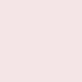 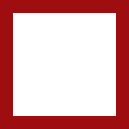 Pravovest_Audit
pravovest-audit.ru
+7 495 134-32-23
+ 7 (903) 669-51-90
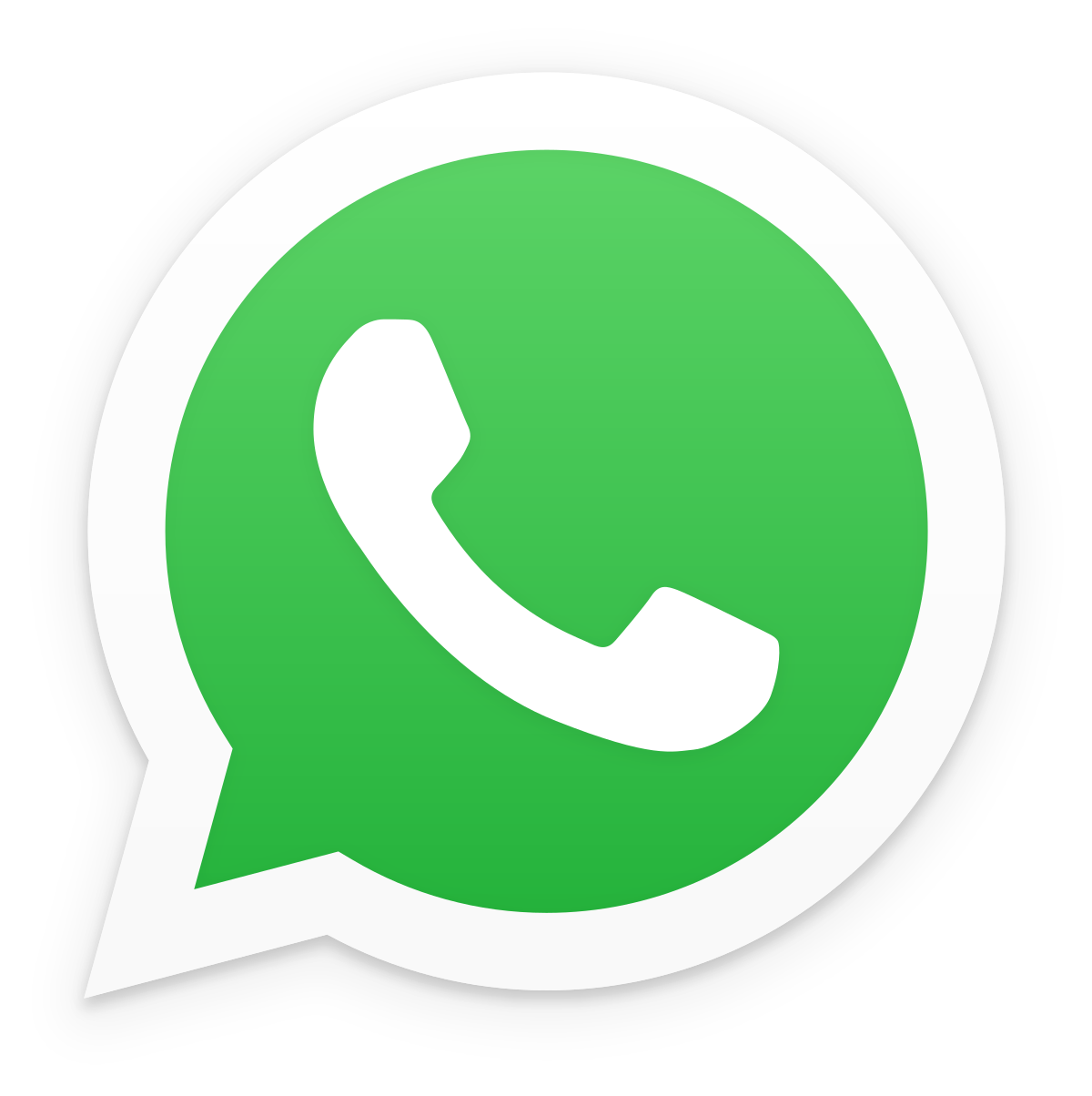 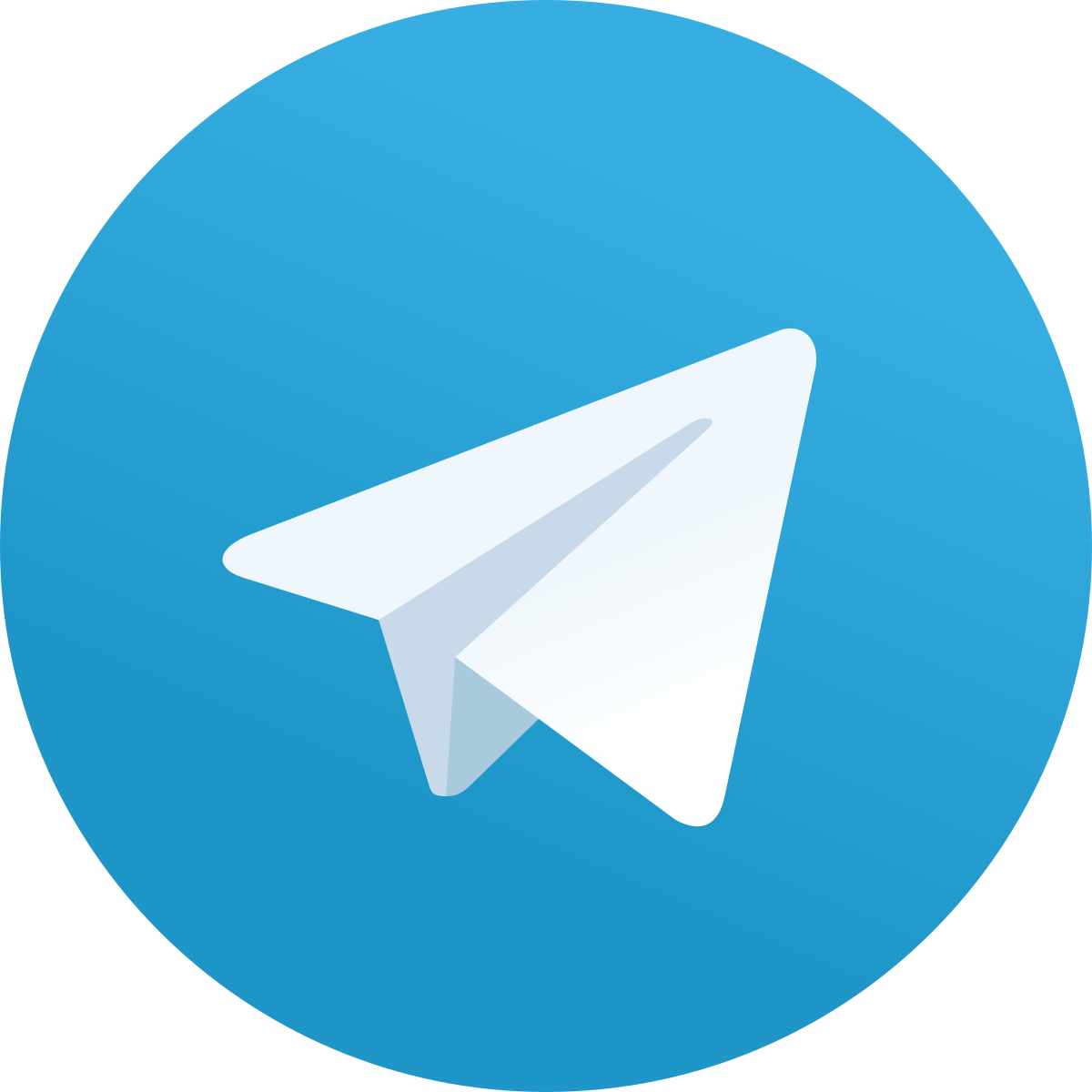 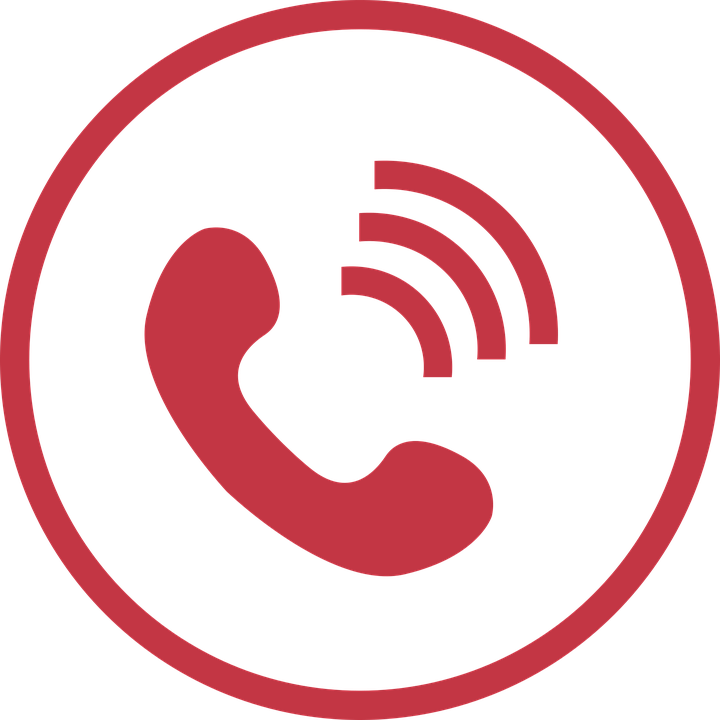 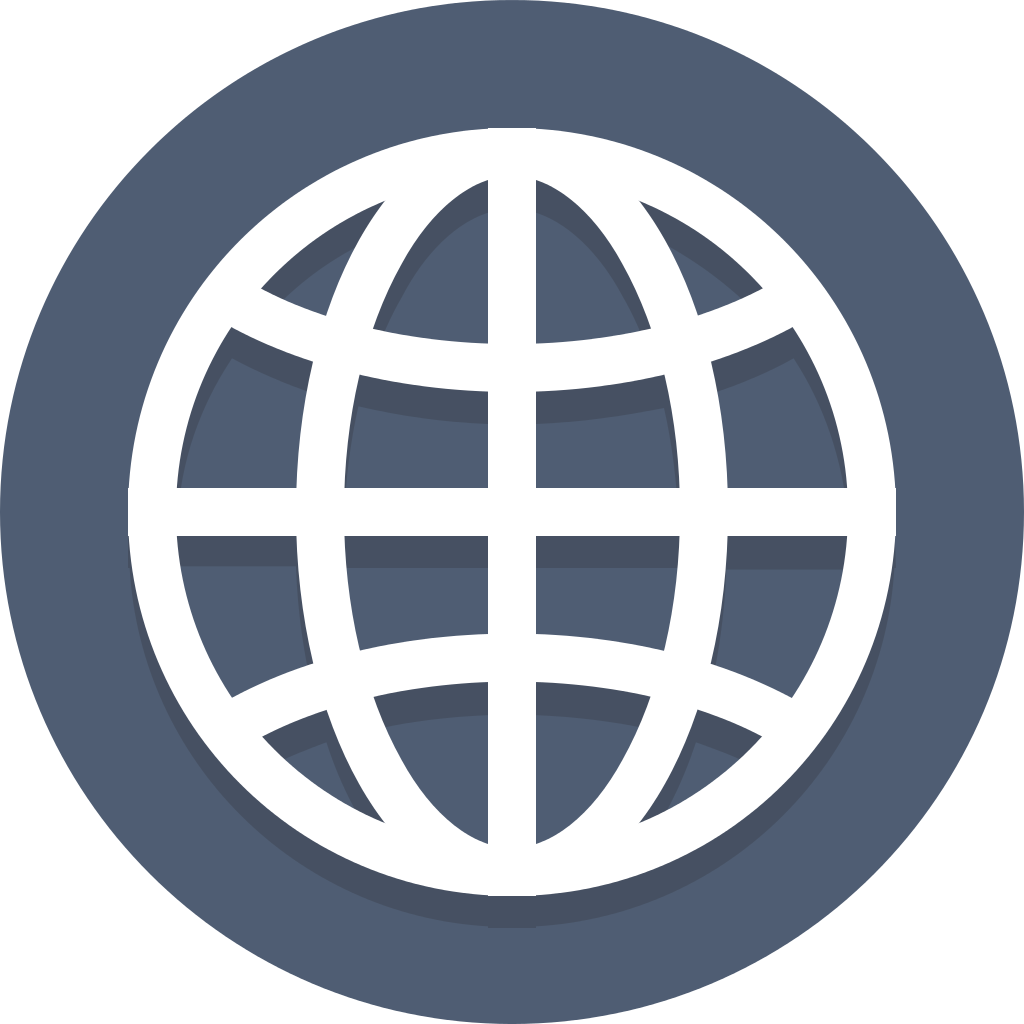 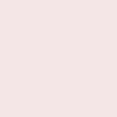 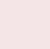 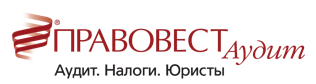 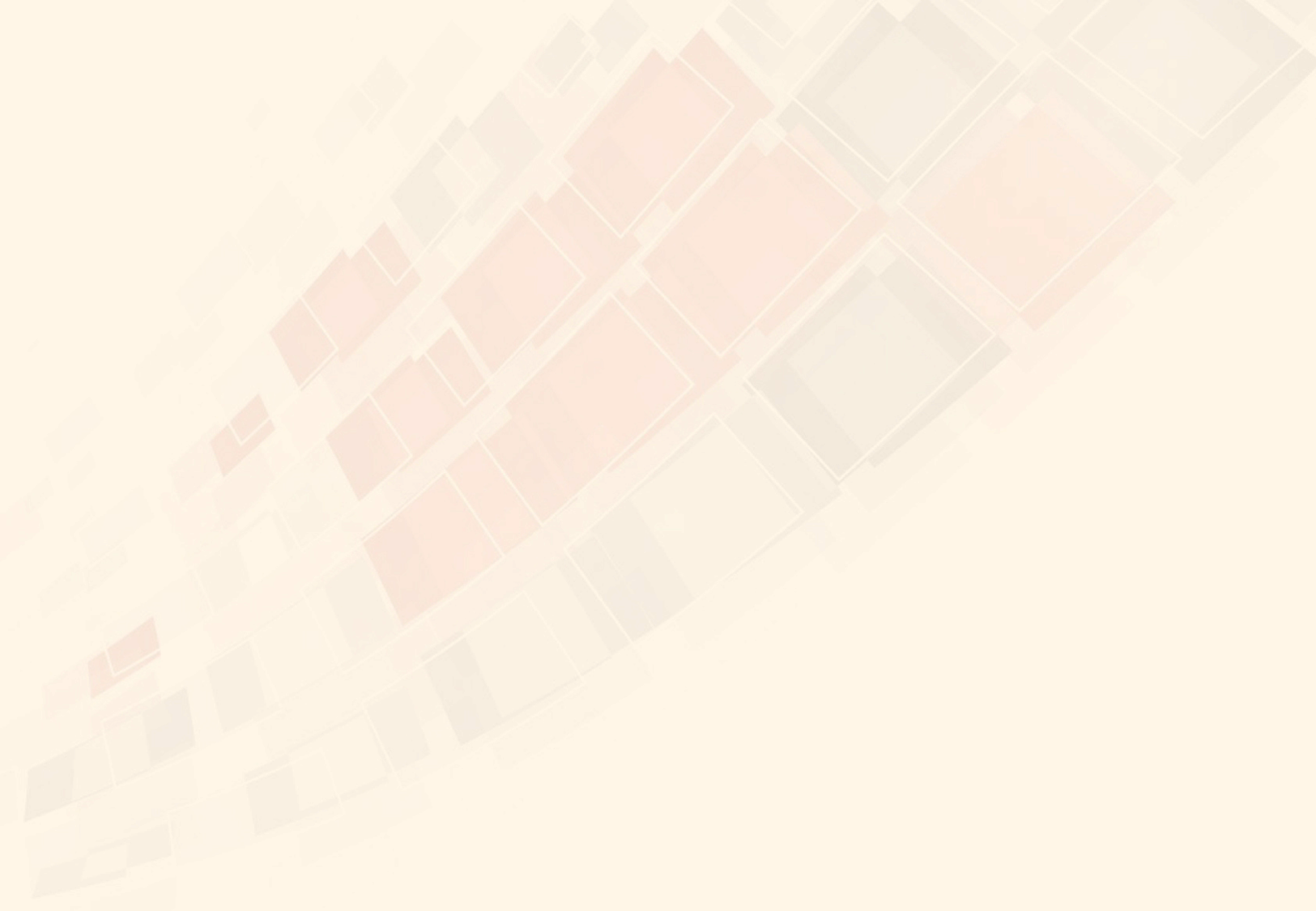 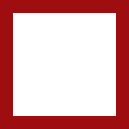 ФСБУ 5/2019 в учете и отчетности:
 1 января 2021 г. признать утратившими силу:
•приказ Министерства финансов Российской Федерации от 9 июня 2001 г. N 44н "Об утверждении Положения по бухгалтерскому учету "Учет материально-производственных запасов" ПБУ 5/01 (зарегистрирован Министерством юстиции Российской Федерации 19 июля 2001 г., регистрационный N 2806);
•приказ Министерства финансов Российской Федерации от 28 декабря 2001 г. N 119н "Об утверждении Методических указаний по бухгалтерскому учету материально-производственных запасов" (зарегистрирован Министерством юстиции Российской Федерации 13 февраля 2002 г., регистрационный N 3245);
• приказ Министерства финансов Российской Федерации от 23 апреля 2002 г. N 33н "О внесении изменения в Методические указания по бухгалтерскому учету материально-производственных запасов" (зарегистрирован Министерством юстиции Российской Федерации 14 мая 2002 г., регистрационный N 3429);
•приказ Министерства финансов Российской Федерации от 26 декабря 2002 г. N 135н "Об утверждении Методических указаний по бухгалтерскому учету специального инструмента, специальных приспособлений, специального оборудования и специальной одежды" (зарегистрирован Министерством юстиции Российской Федерации 3 февраля 2003 г., регистрационный N 4174) и так далее.
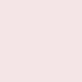 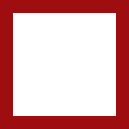 Pravovest_Audit
pravovest-audit.ru
+7 495 134-32-23
+ 7 (903) 669-51-90
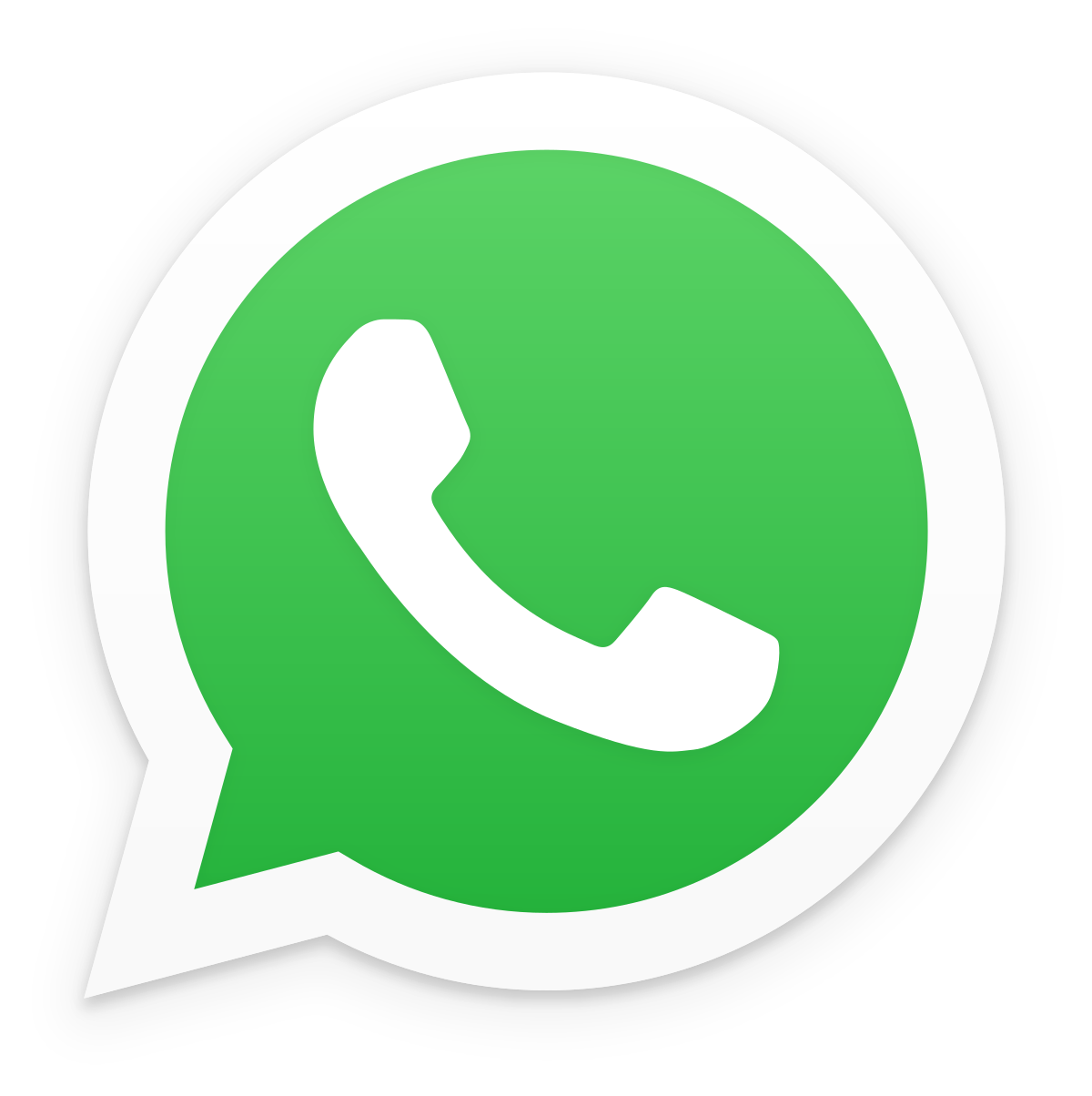 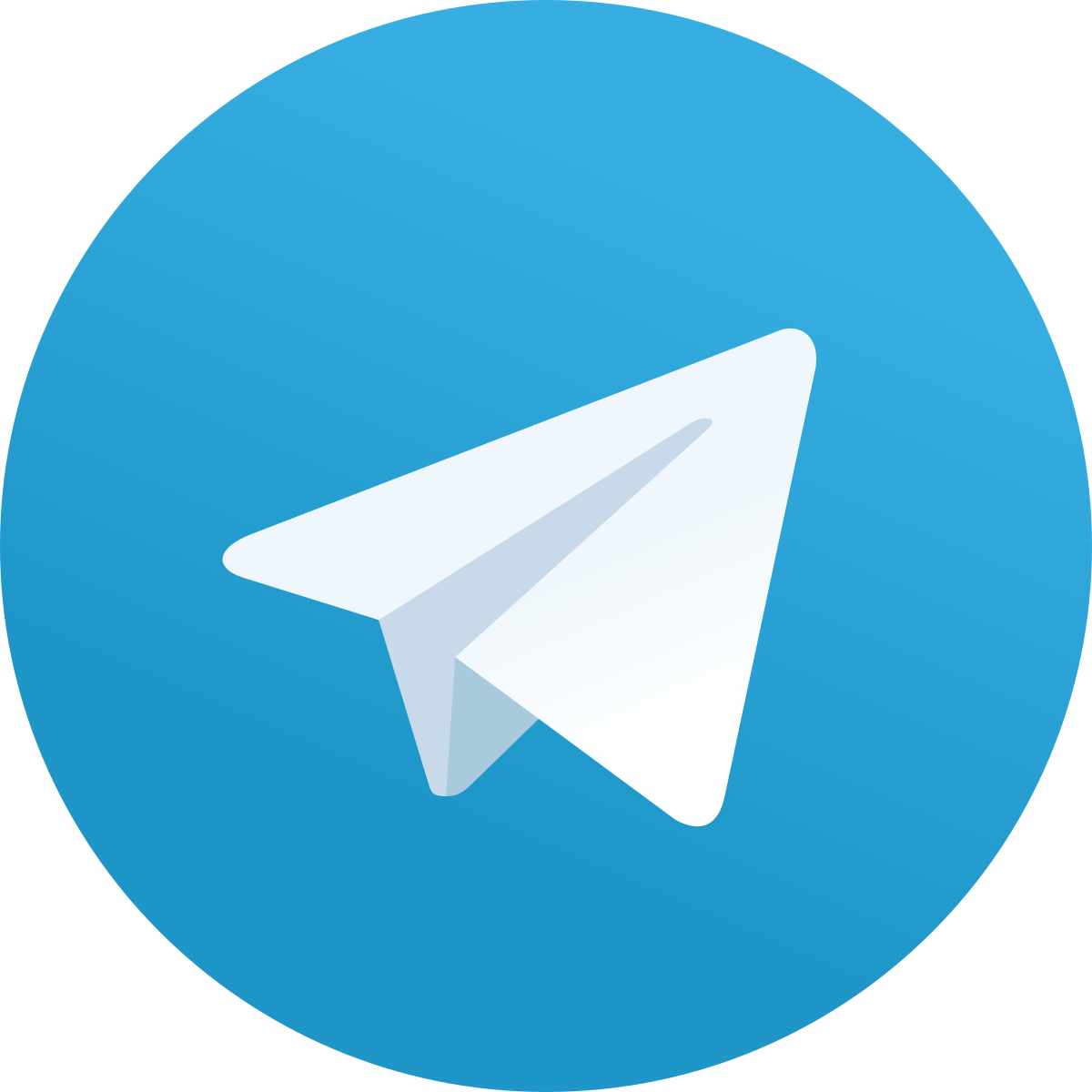 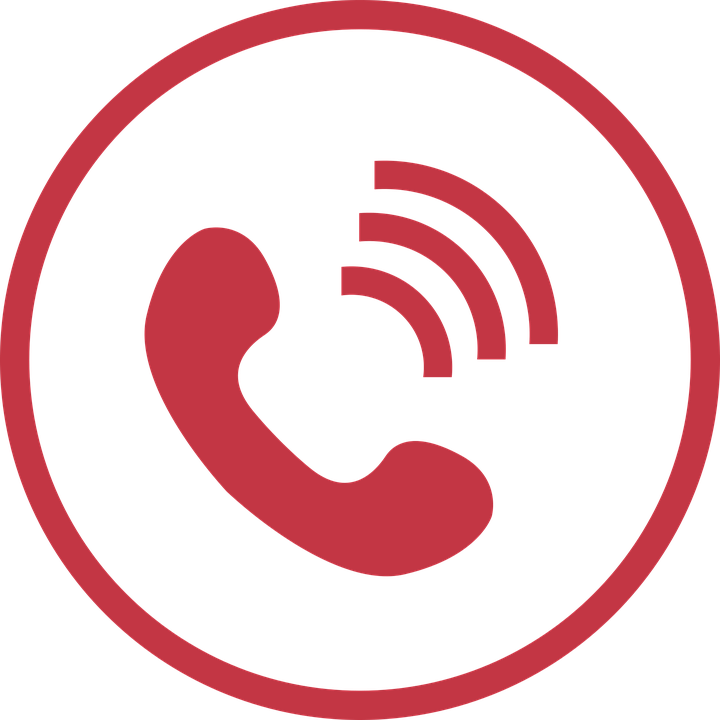 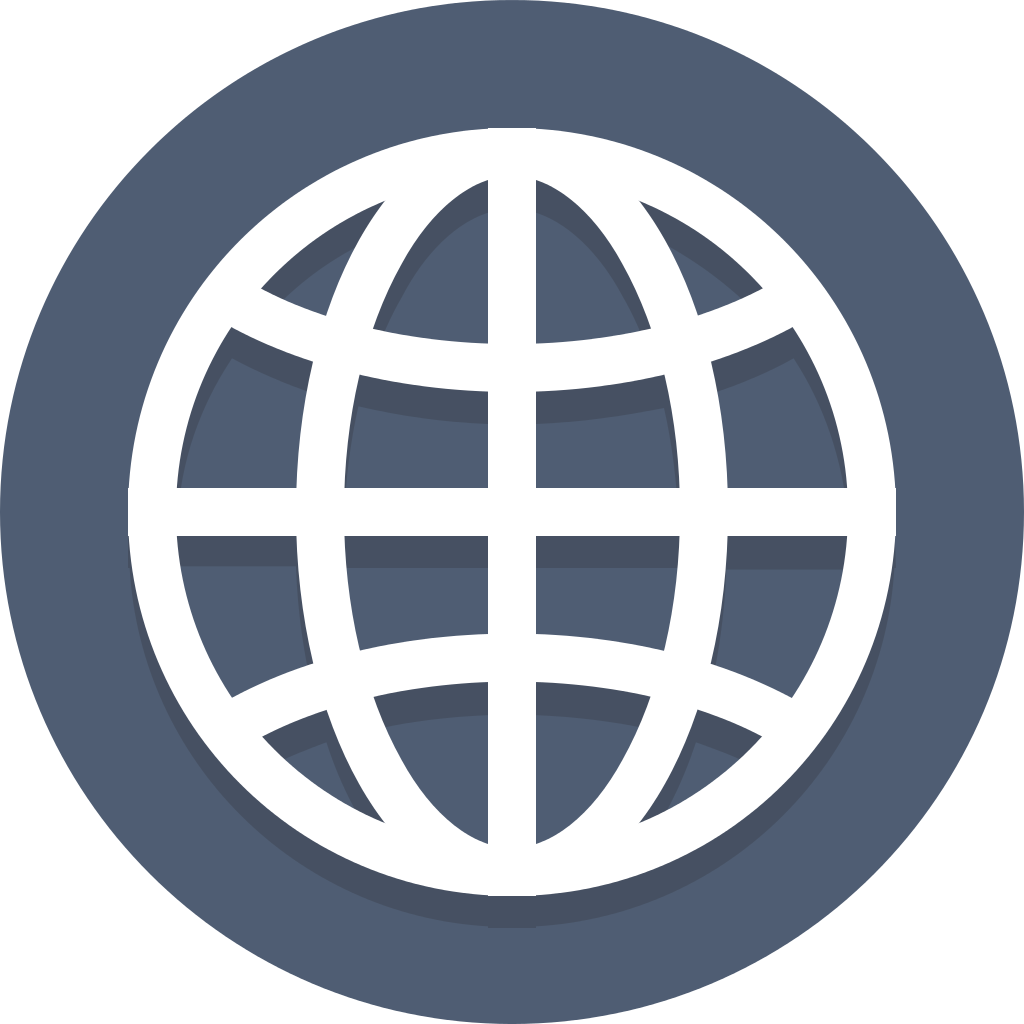 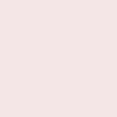 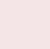 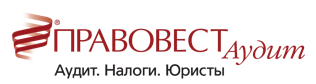 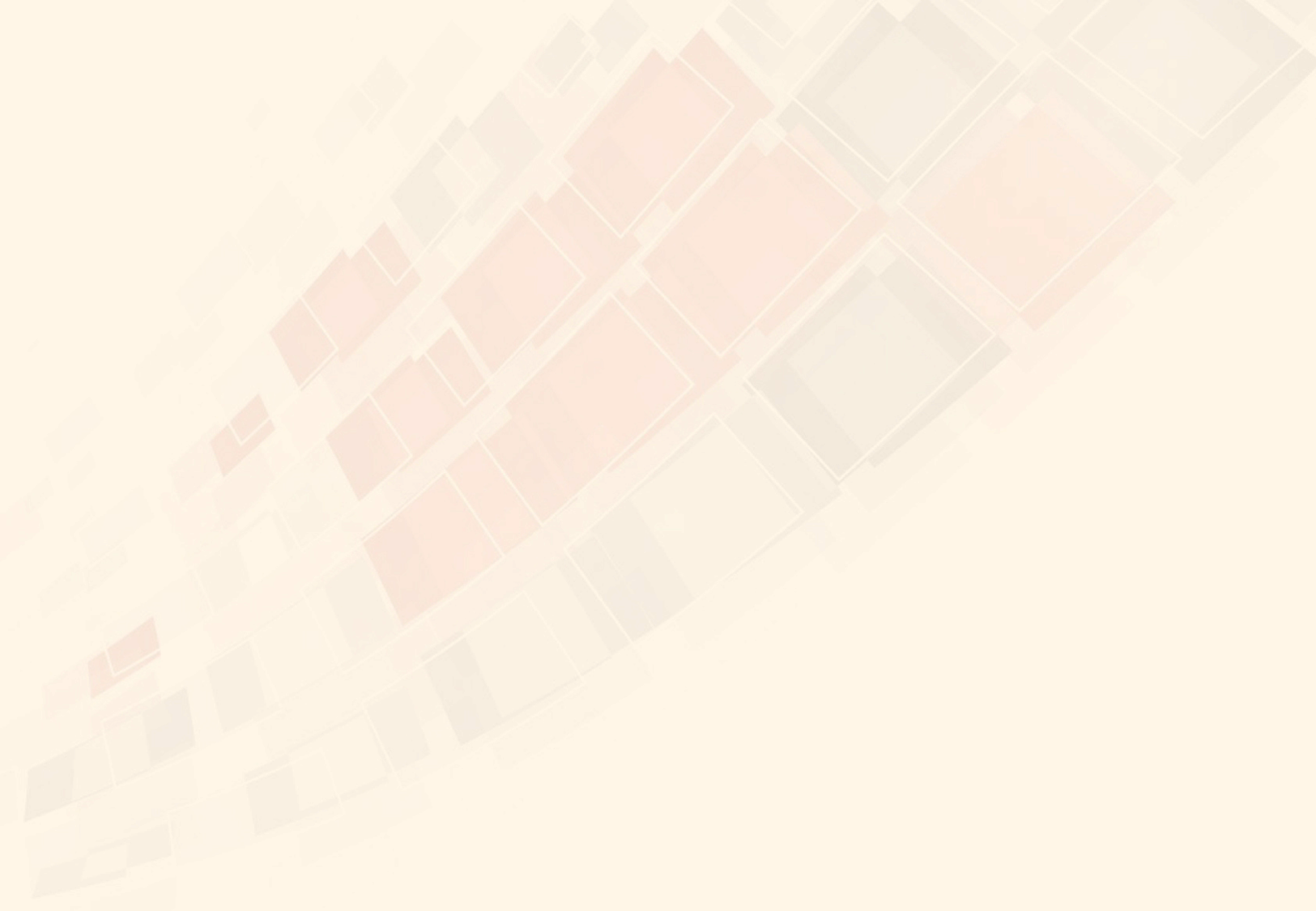 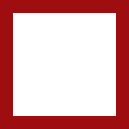 Стандарт не распространяется на:
а) финансовые активы, включая предназначенные для продажи;
б) материальные ценности других лиц, находящиеся у организации в связи с оказанием ею этим лицам услуг по закупке, хранению, транспортировке, доработке, переработке, сервисному обслуживанию, продаже по агентским договорам, договорам комиссии, складского хранения, транспортной экспедиции, подряда, поставки;
в) материальные ценности, полученные некоммерческой организацией для безвозмездной передачи гражданам или юридическим лицам.
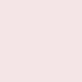 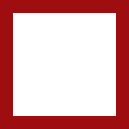 Pravovest_Audit
pravovest-audit.ru
+7 495 134-32-23
+ 7 (903) 669-51-90
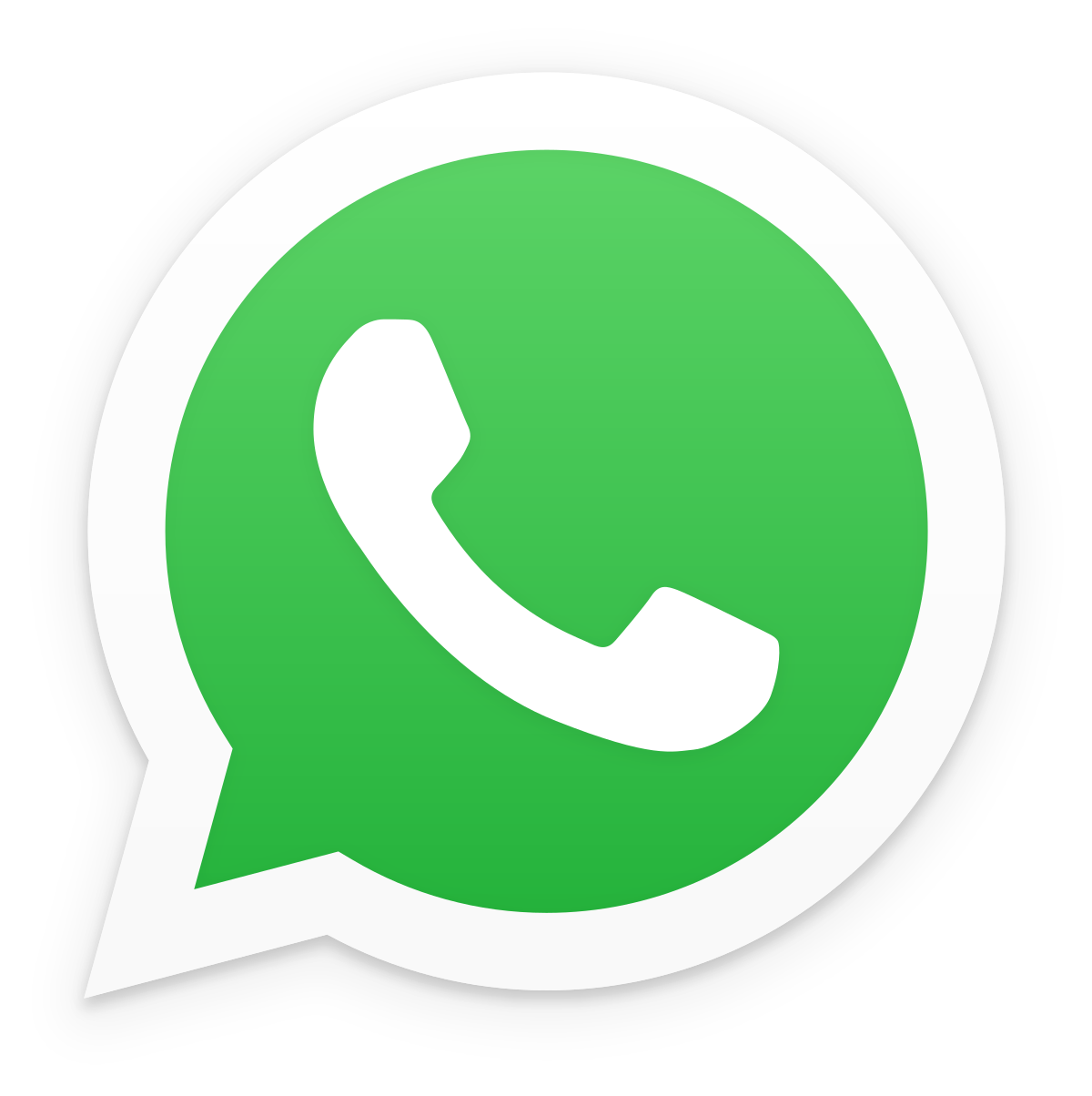 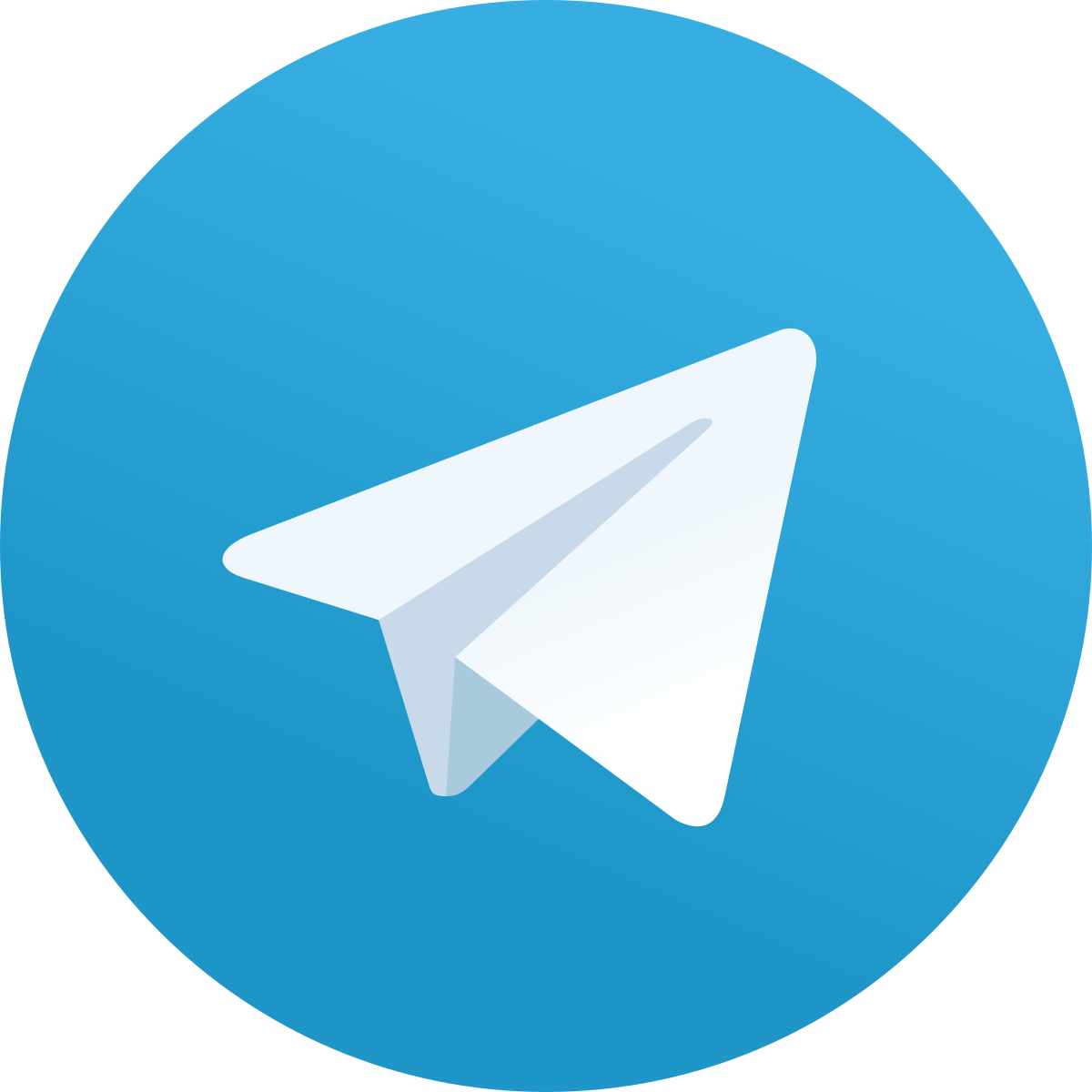 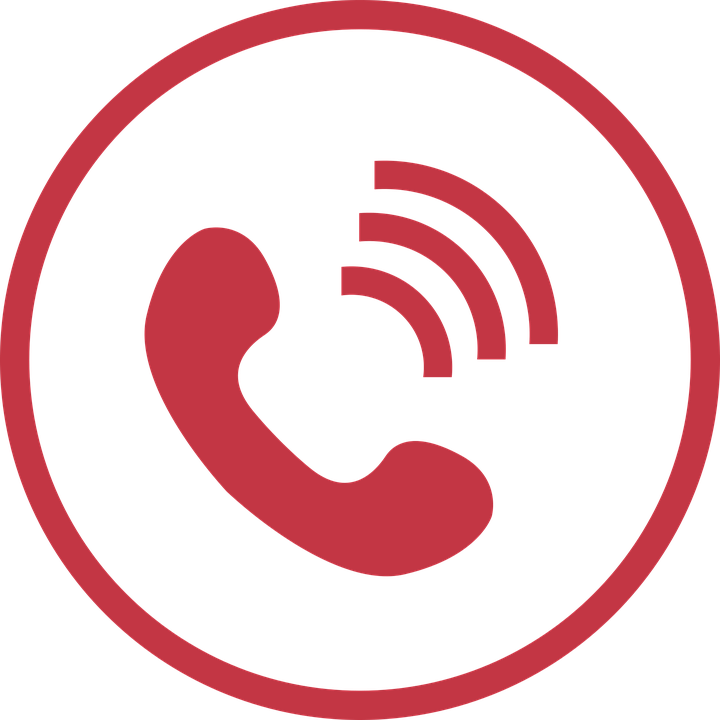 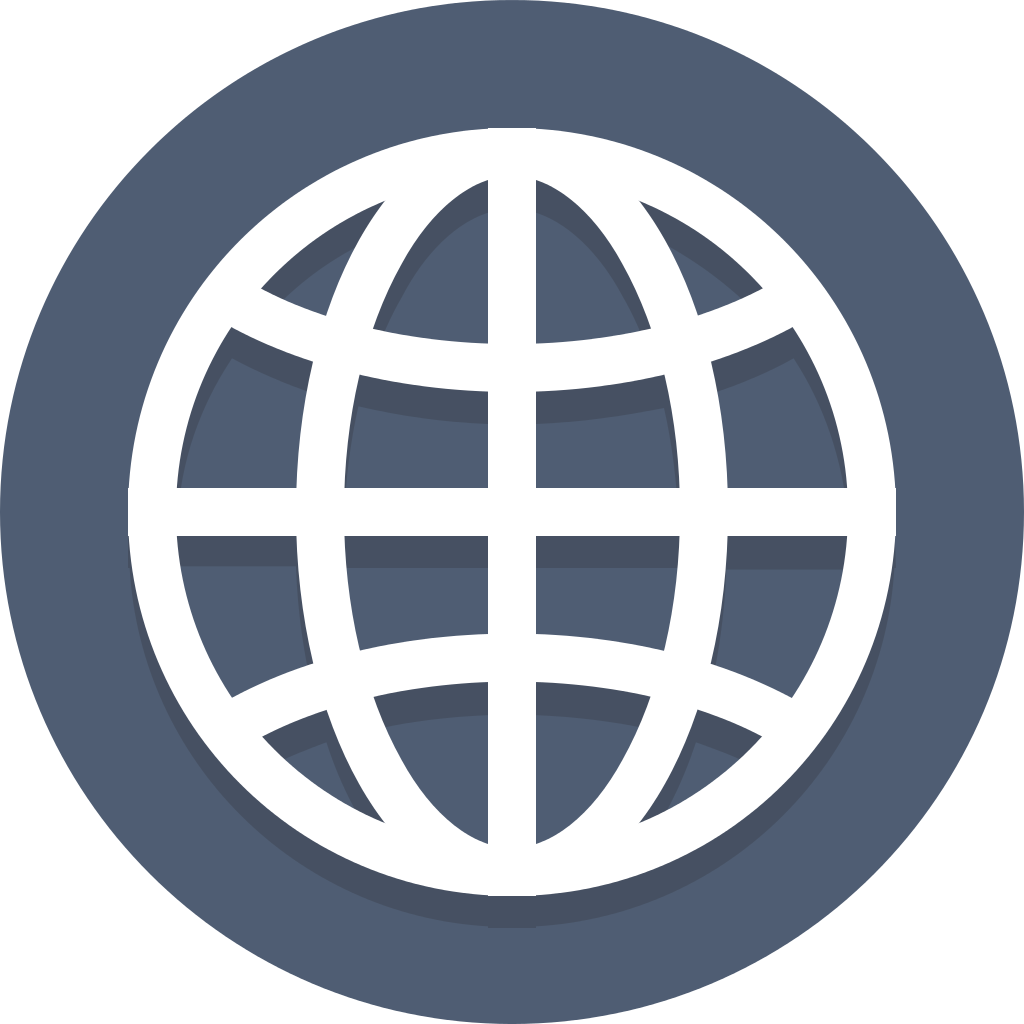 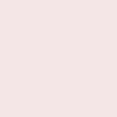 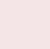 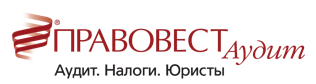 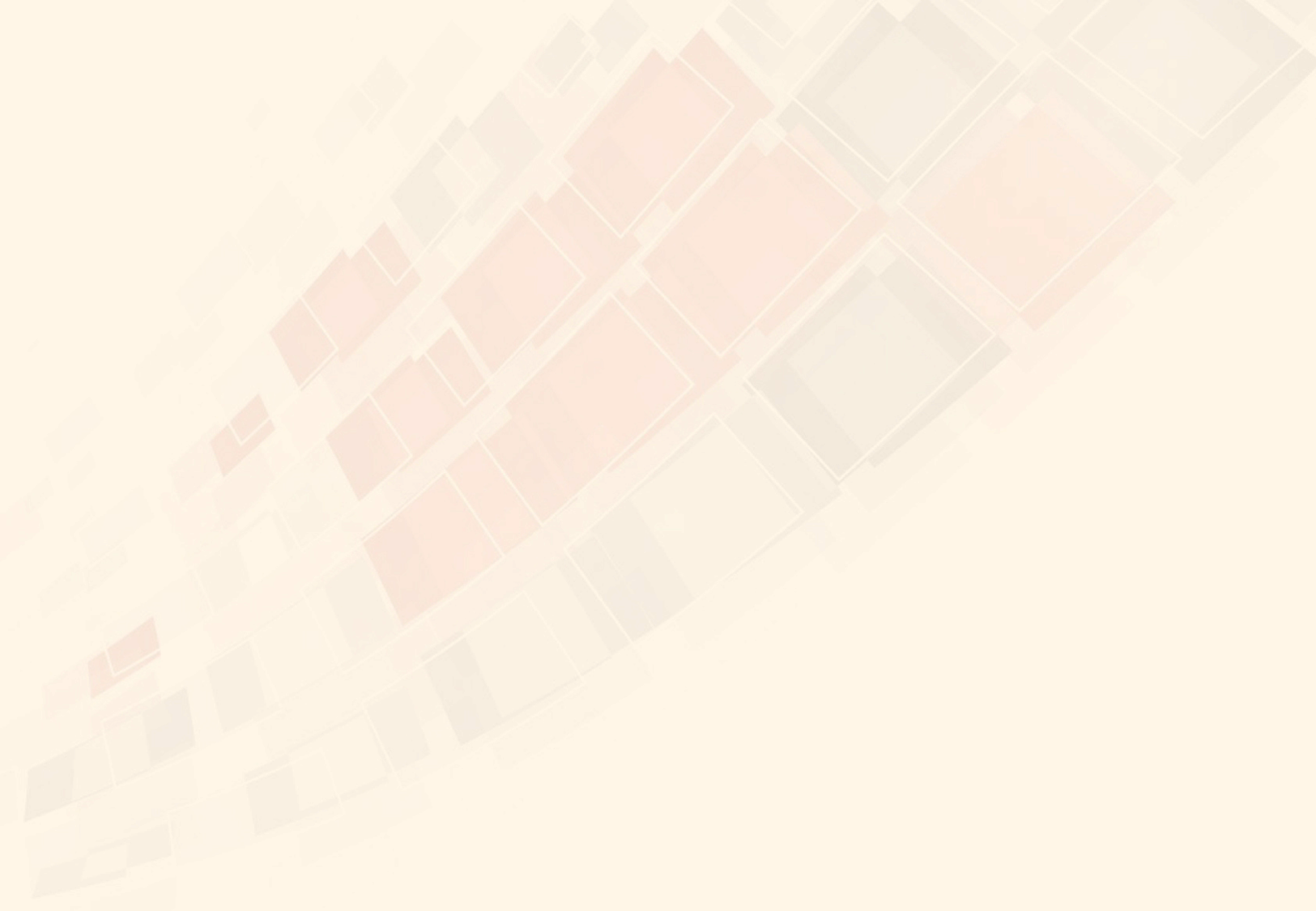 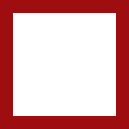 Запасы признаются в бухгалтерском учете при одновременном соблюдении следующих условий:
•затраты, понесенные в связи с приобретением или созданием запасов, обеспечат получение в будущем экономических выгод организацией (достижение некоммерческой организацией целей, ради которых она создана);
•определена сумма затрат, понесенных в связи с приобретением или созданием запасов, или приравненная к ней величина.
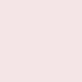 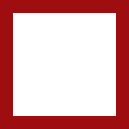 Pravovest_Audit
pravovest-audit.ru
+7 495 134-32-23
+ 7 (903) 669-51-90
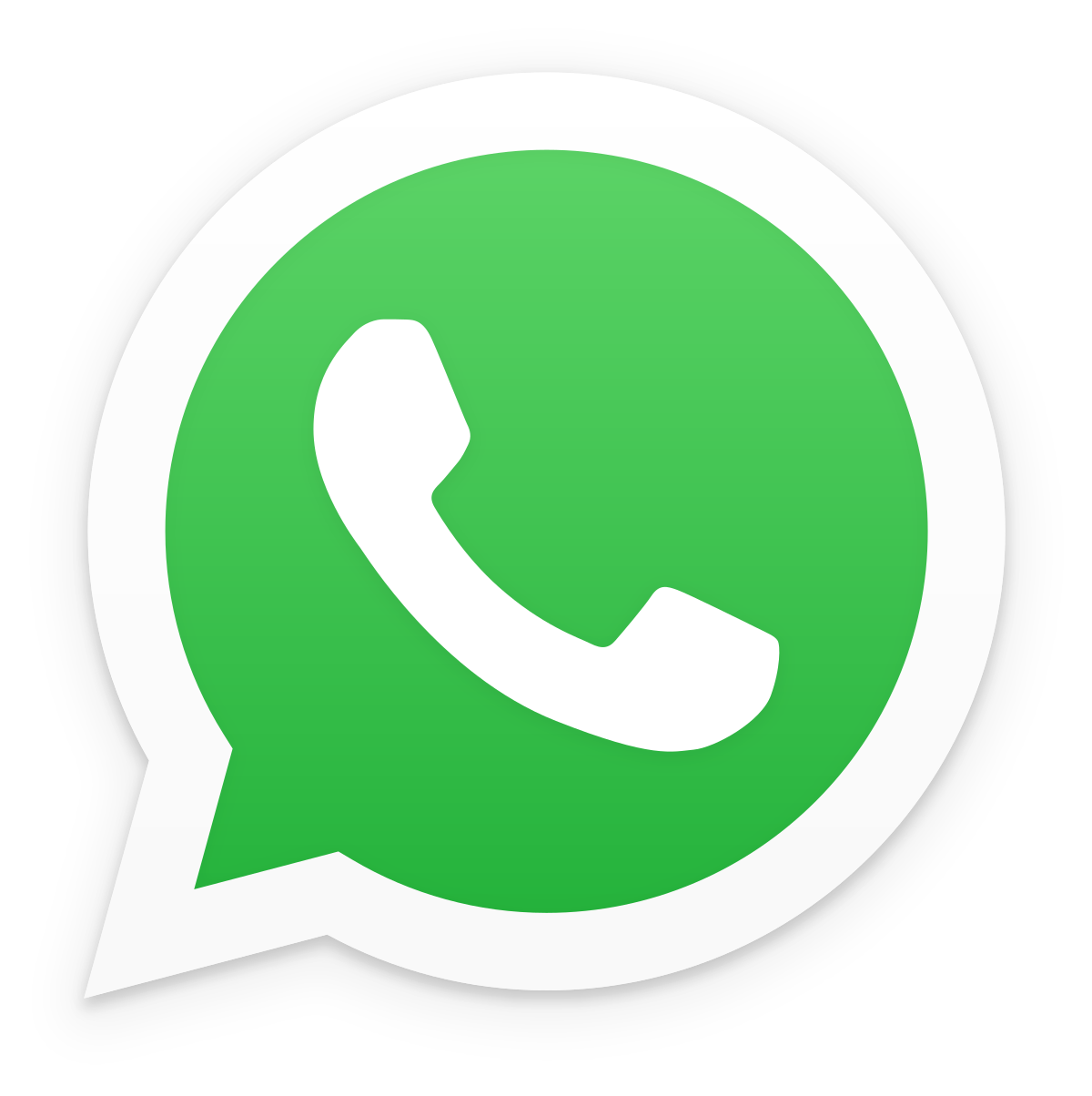 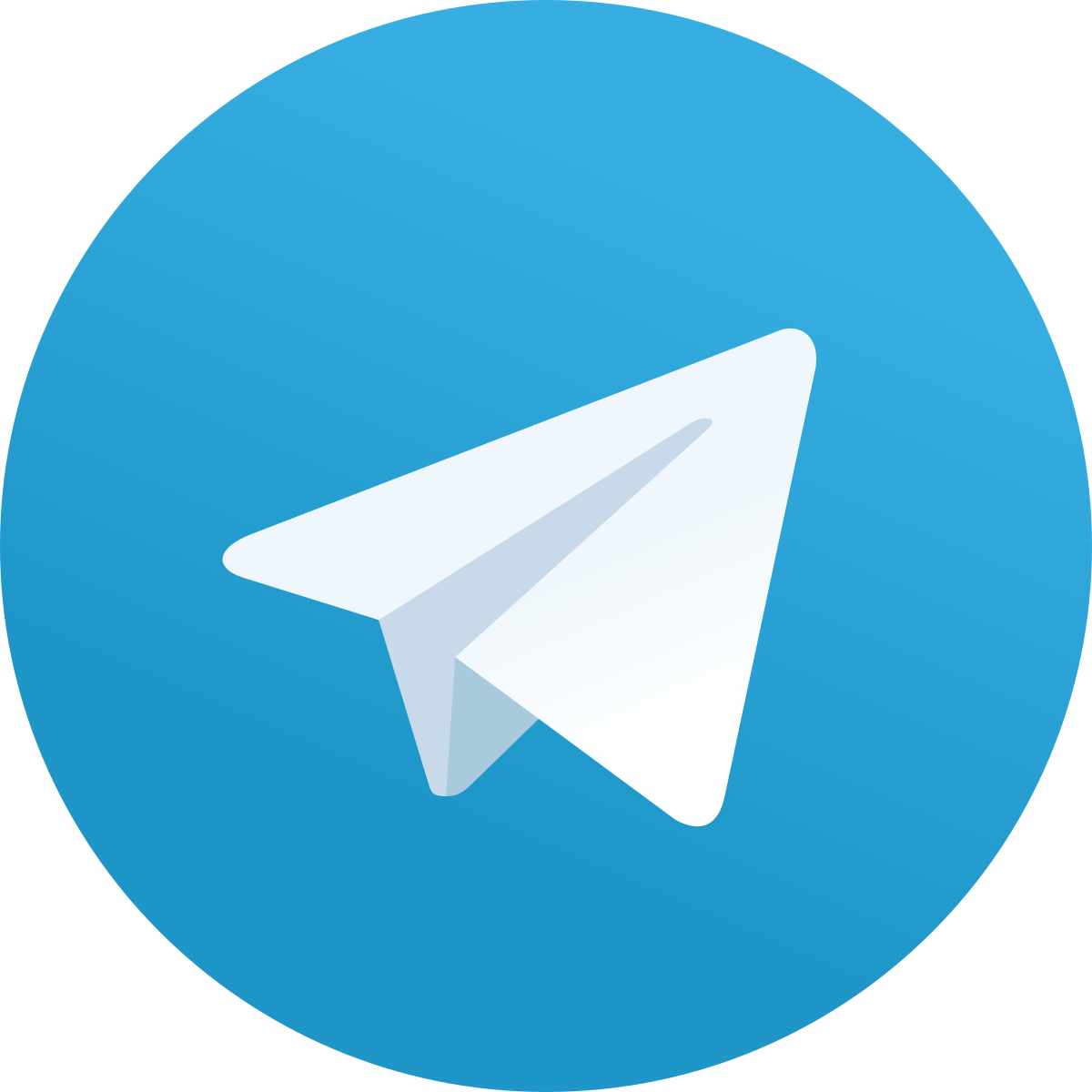 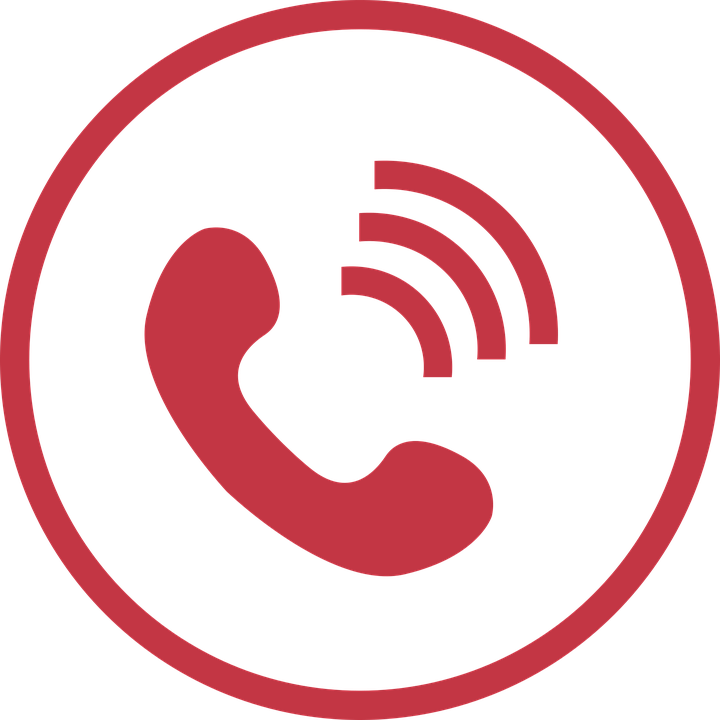 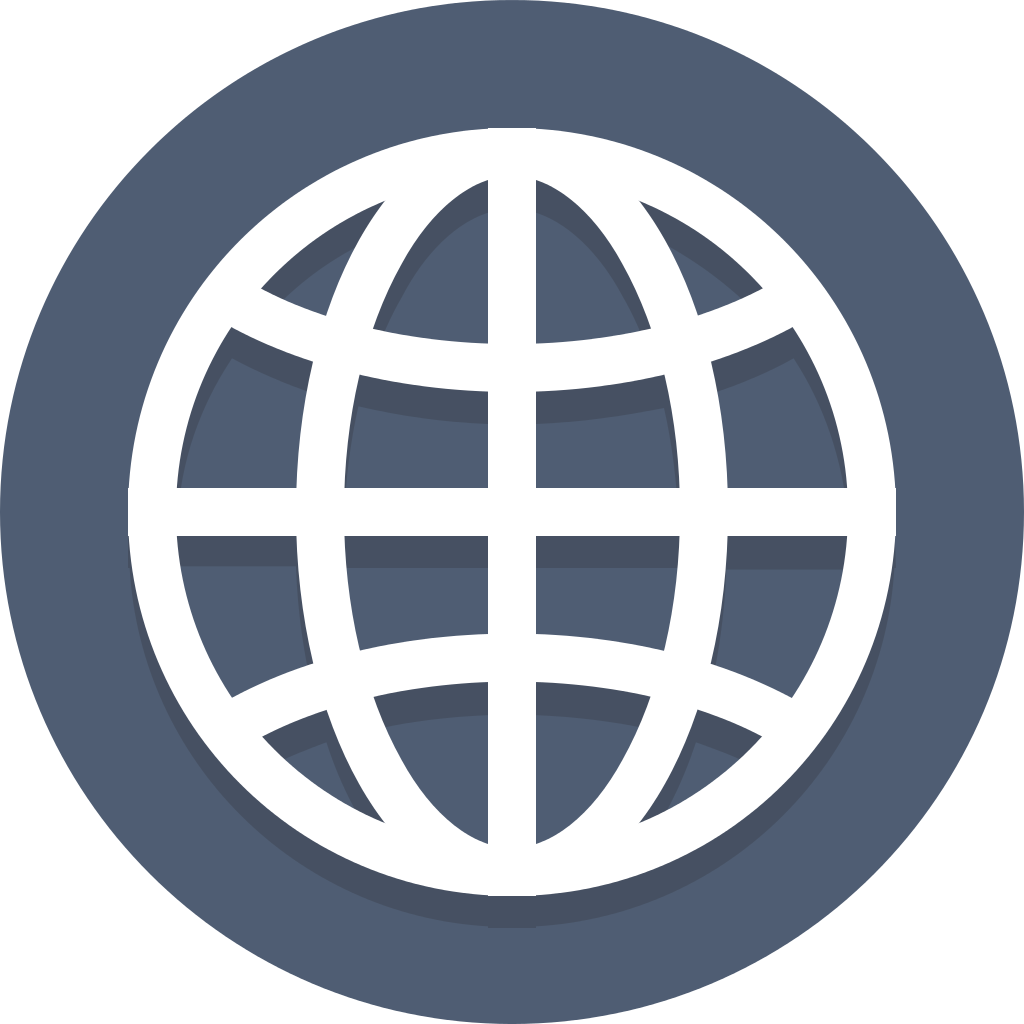 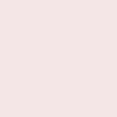 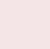 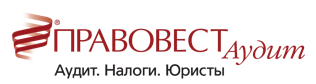 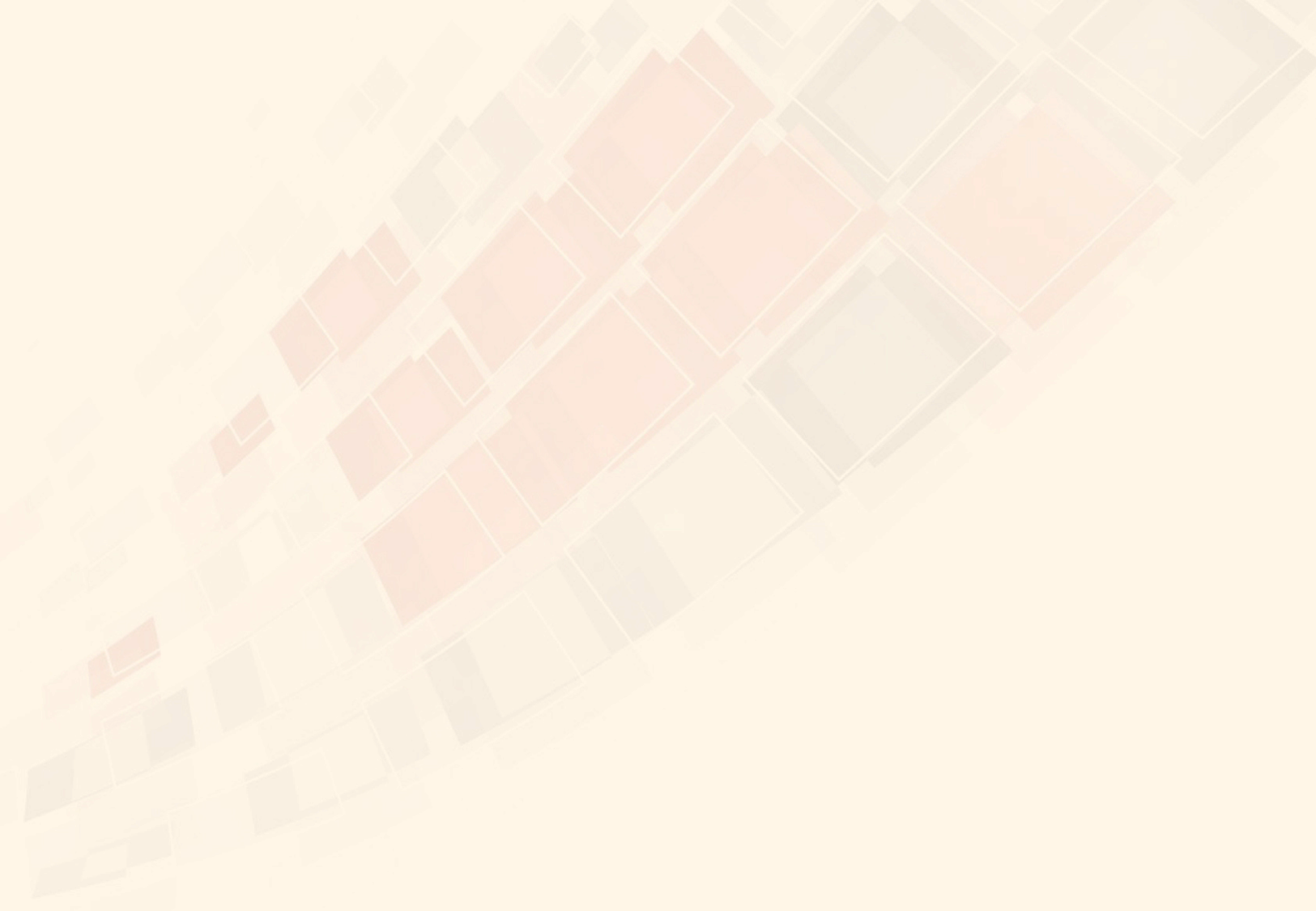 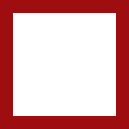 ФСБУ 5/2019 в учете и отчетности:
Признание скидок при отражении расходов
•Согласно ПБУ 10/99 расходы определяются с учетом всех скидок, предоставленных организации согласно договору.
•Исходя из этого, если договором предусмотрено предоставление продавцом покупателю (заказчику) скидки, то покупатель (заказчик) признает расходы по такому договору в сумме за вычетом предусмотренной договором скидки (за исключением случая, когда покупатель (заказчик) не способен (или не намерен) соблюдать условия получения скидки). 
 
При этом учитываются все скидки, независимо от формы предоставления их (возврат денежных средств покупателю, бесплатное предоставление товаров, др.).
•письмо Минфина России от 06.02.2015 N 07-04-06/5027
 
•РЕКОМЕНДАЦИЯ Р-79/2017-ОК ТОРГ "ПРЕФЕРЕНЦИИ ОТ ПОСТАВЩИКОВ" (УТВЕРЖДЕНА 01.03.2017)
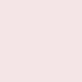 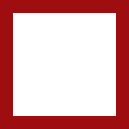 Pravovest_Audit
pravovest-audit.ru
+7 495 134-32-23
+ 7 (903) 669-51-90
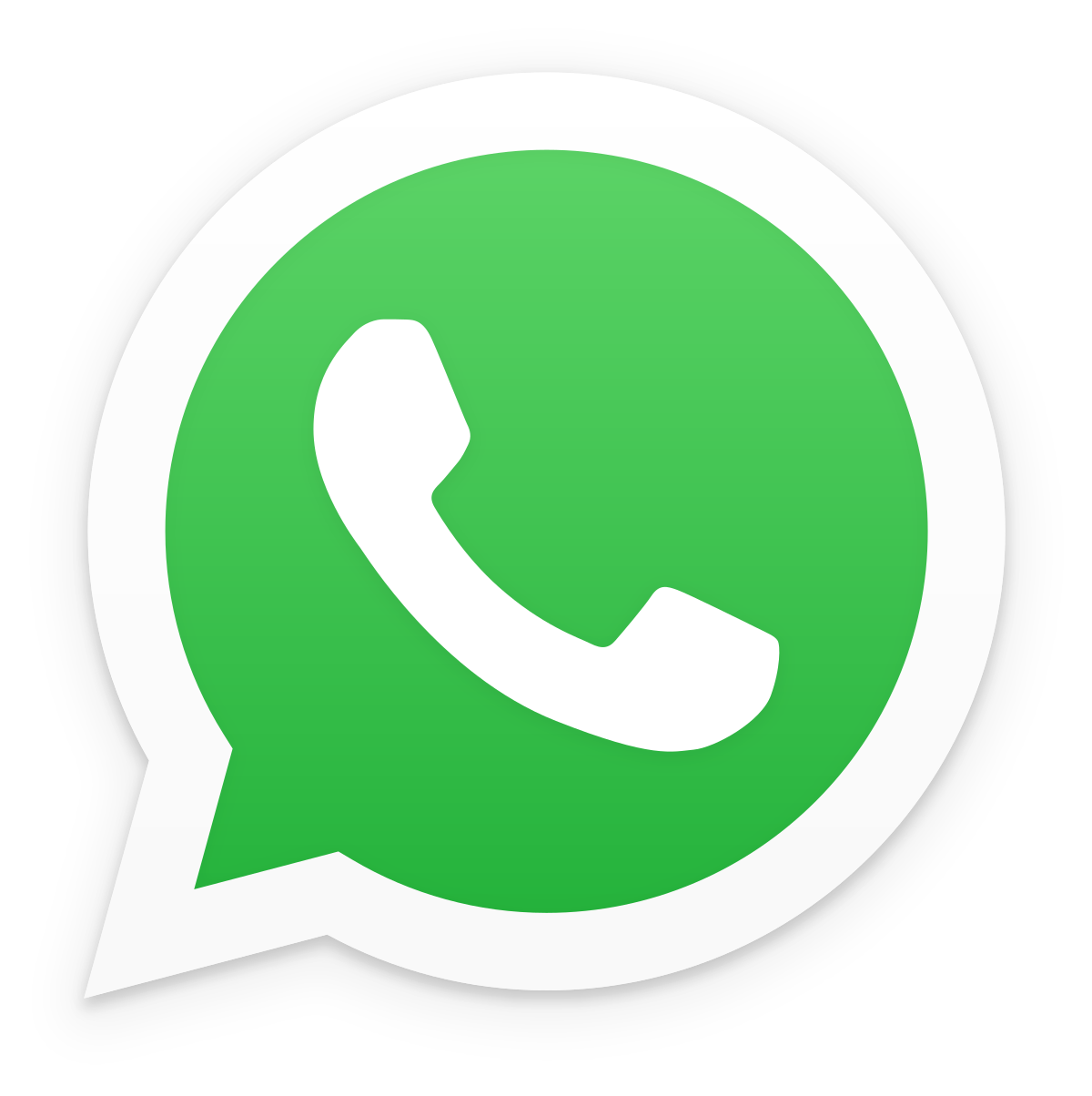 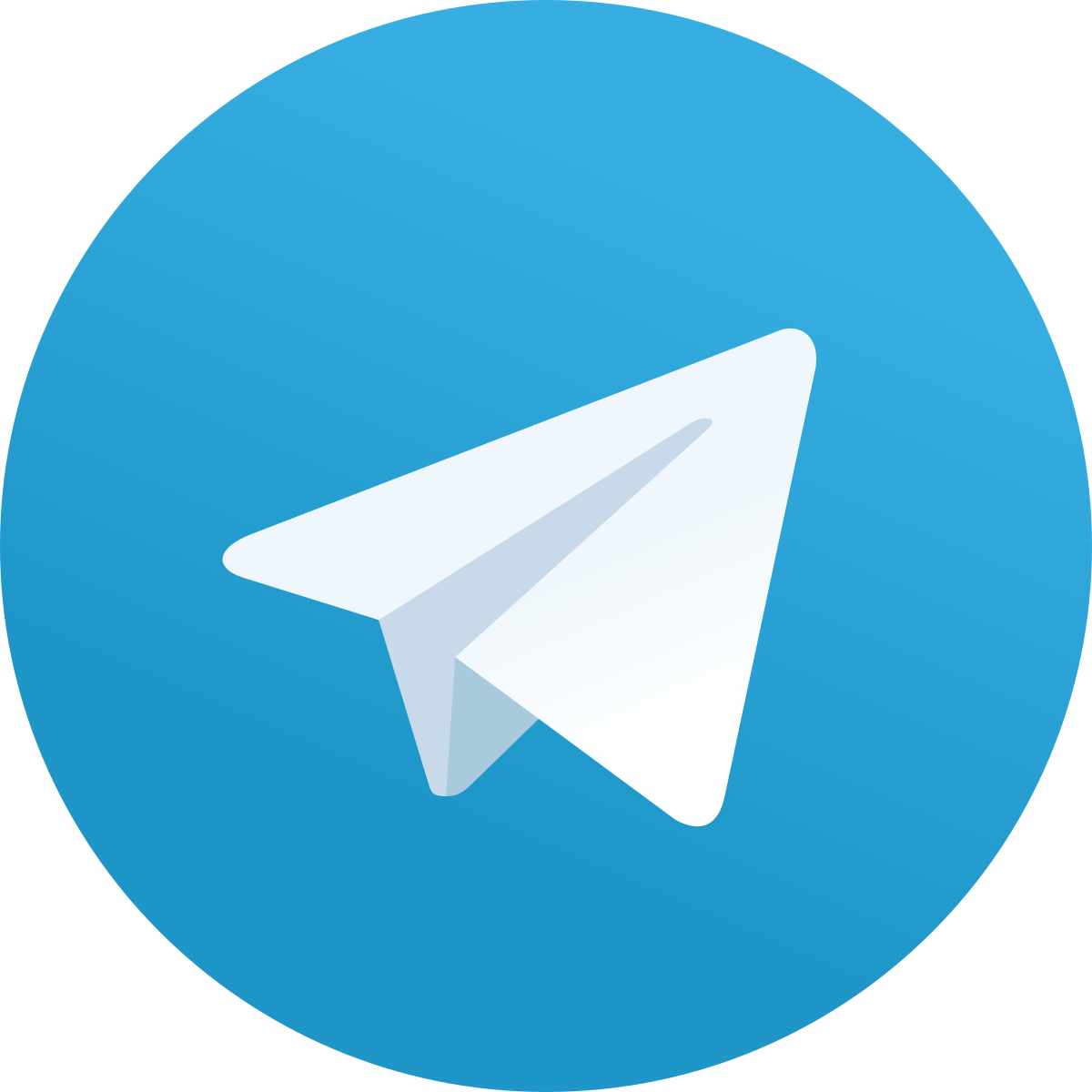 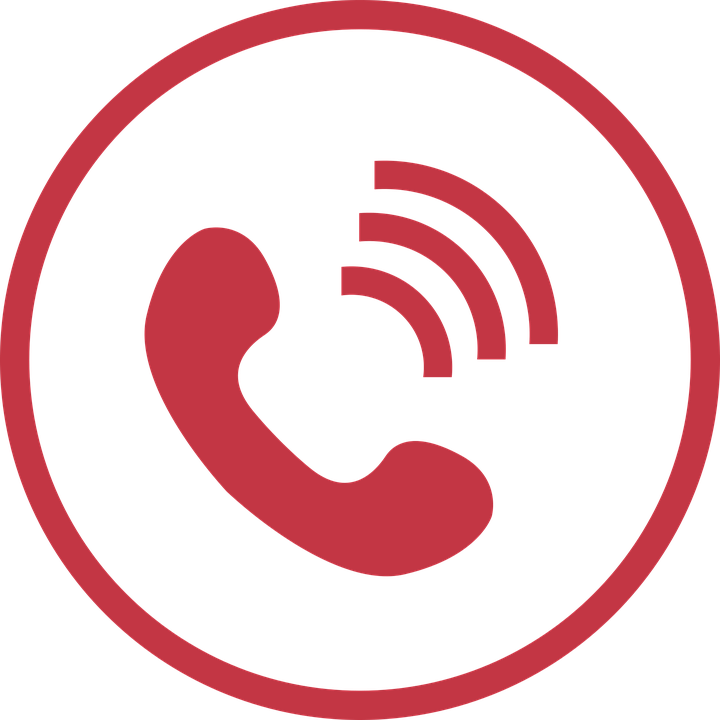 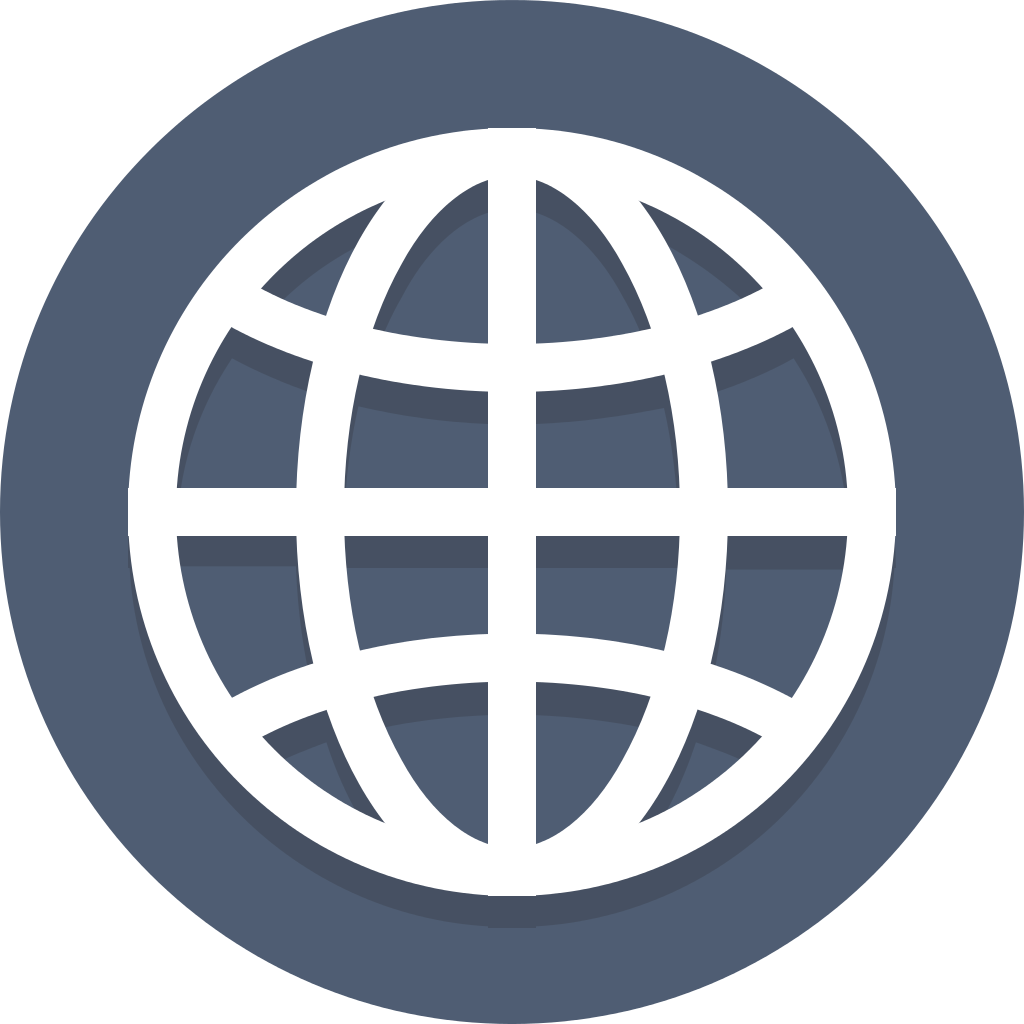 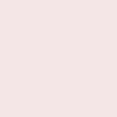 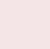 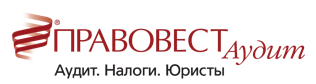 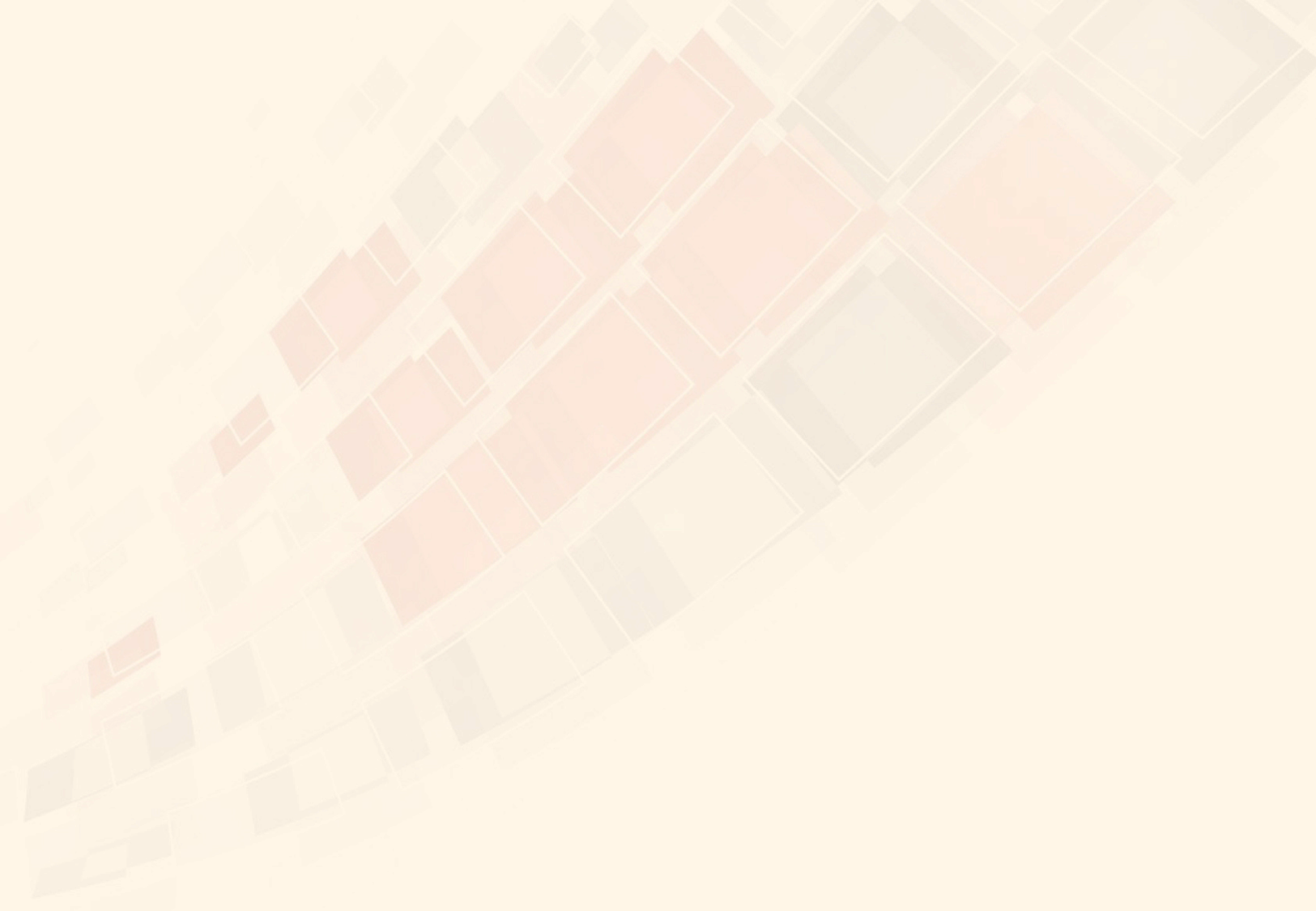 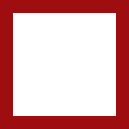 Раскрытие информации в отчетности
В бухгалтерской (финансовой) отчетности раскрывается с учетом существенности следующая информация:
	а) балансовая стоимость запасов на начало и конец отчетного периода;
	б) сверка остатков запасов в разрезе фактической себестоимости и обесценения на начало и конец отчетного периода и движения запасов за отчетный период;
 	в) в случае восстановления ранее созданного резерва под обесценение причины, которые привели к увеличению чистой стоимости продажи запасов;
	г) балансовая стоимость запасов, в отношении которых имеются ограничения имущественных прав организации, в том числе запасов, находящихся в залоге;
	д) способы расчета себестоимости запасов;
 	е) последствия изменения способов расчета себестоимости запасов (по сравнению с предыдущим отчетным периодом);
	ж) авансы, предварительная оплата, задатки, уплаченные организацией в связи с приобретением, созданием, переработкой запасов.
 
Информация о запасах (сырье и материалы, незавершенное производство, полуфабрикаты на промежуточных стадиях производства, готовая продукция и товары отгруженные, др.), указанная выше, отражается в бухгалтерской (финансовой) отчетности в разрезе видов запасов.
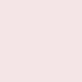 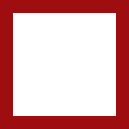 Pravovest_Audit
pravovest-audit.ru
+7 495 134-32-23
+ 7 (903) 669-51-90
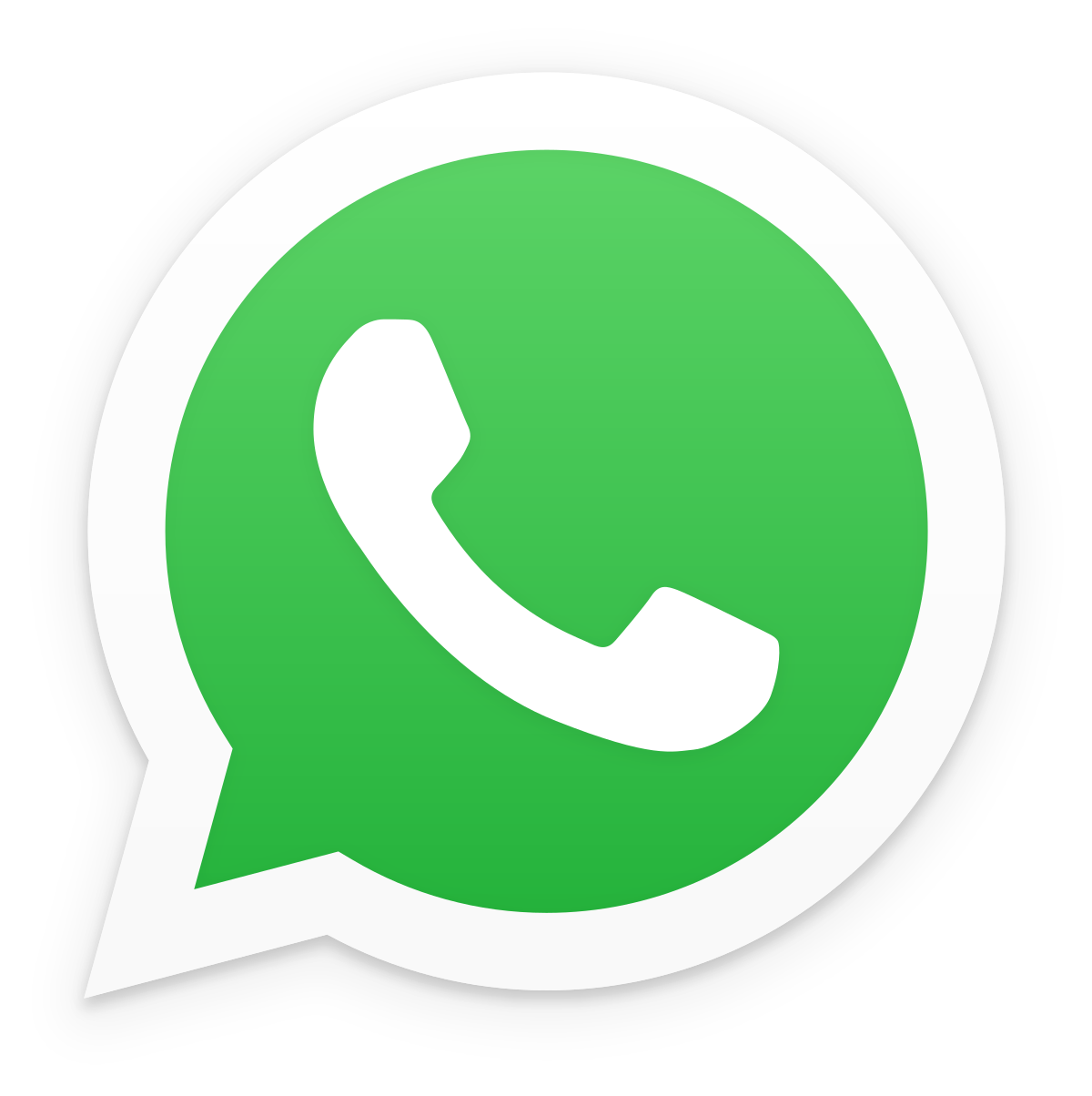 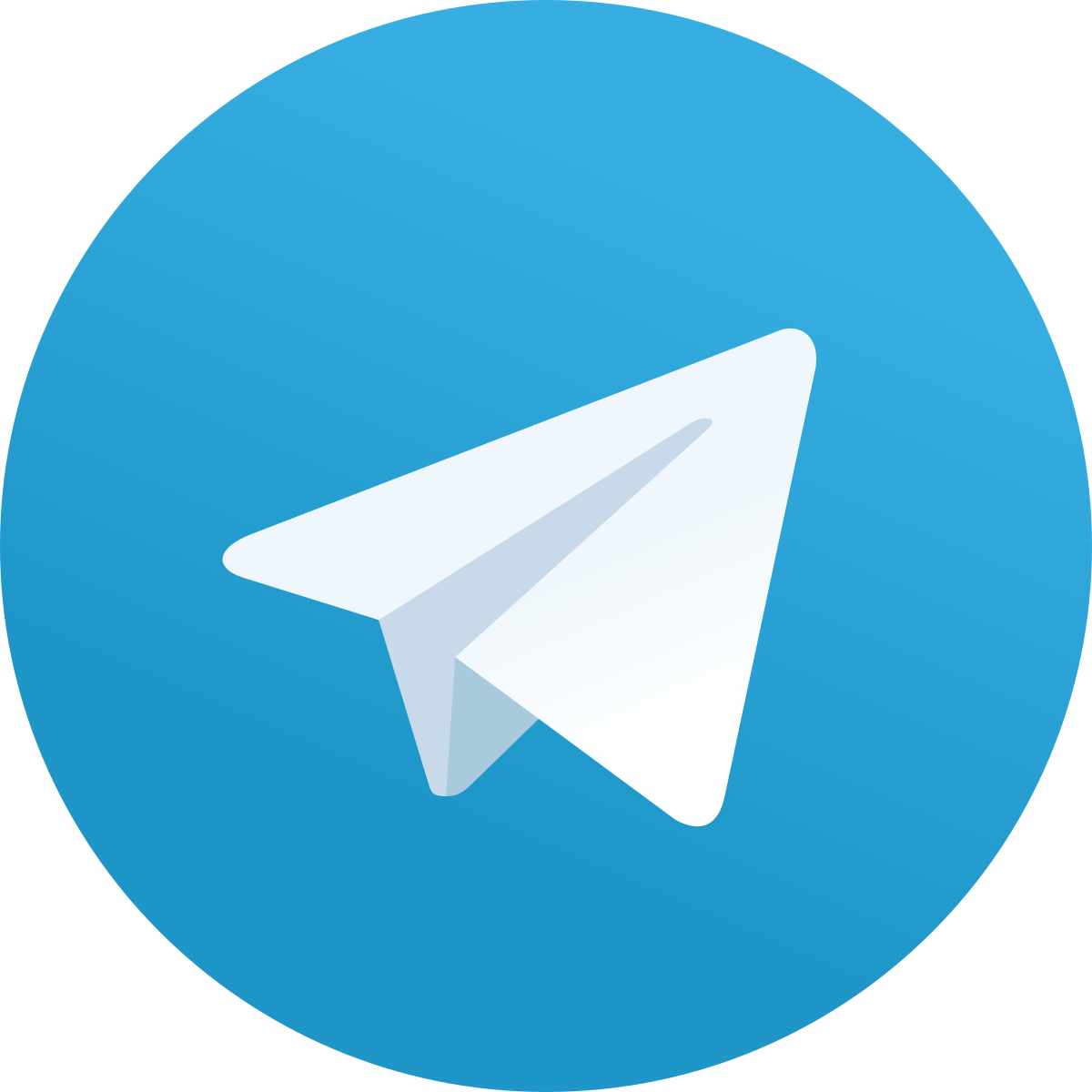 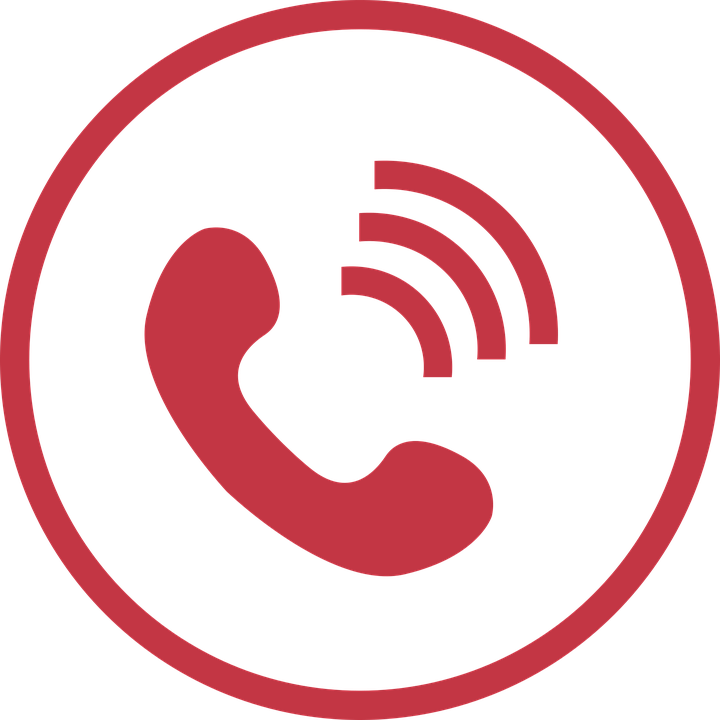 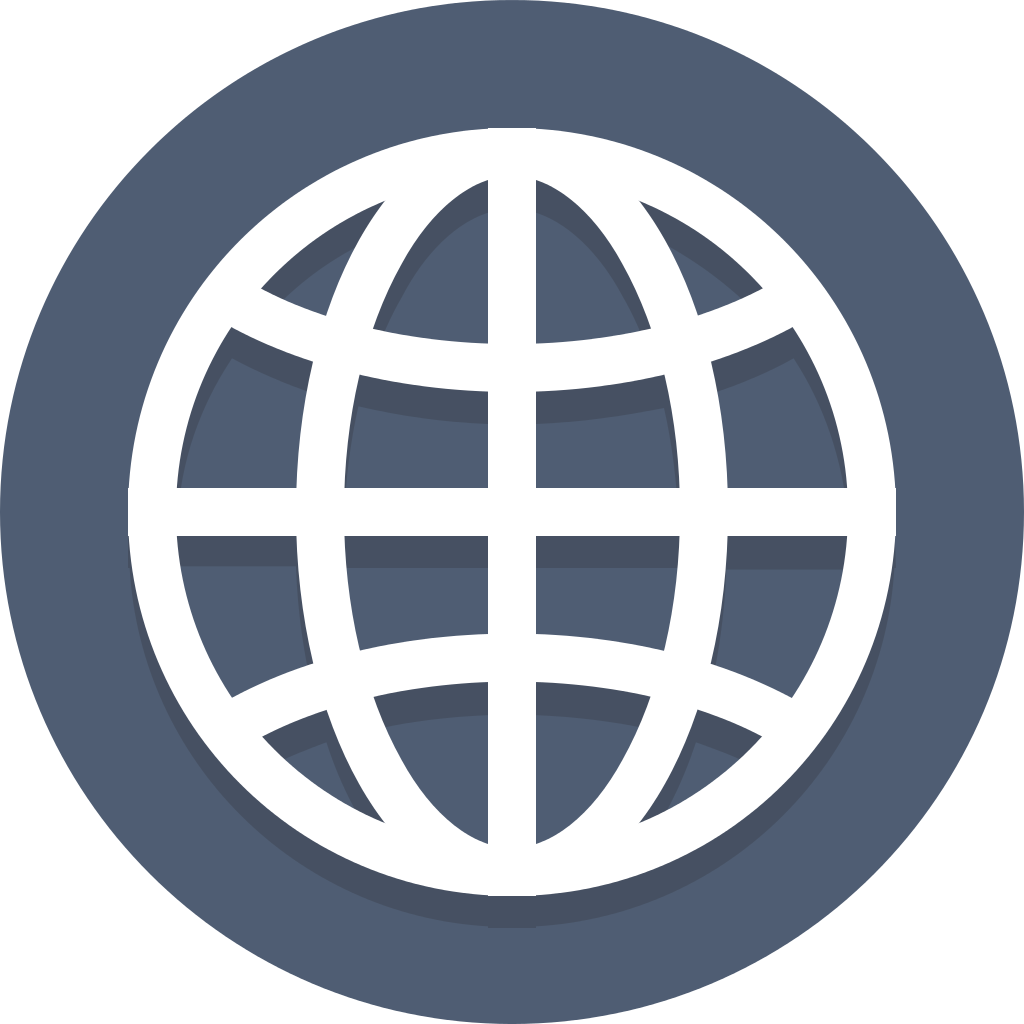 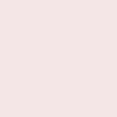 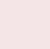 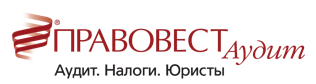 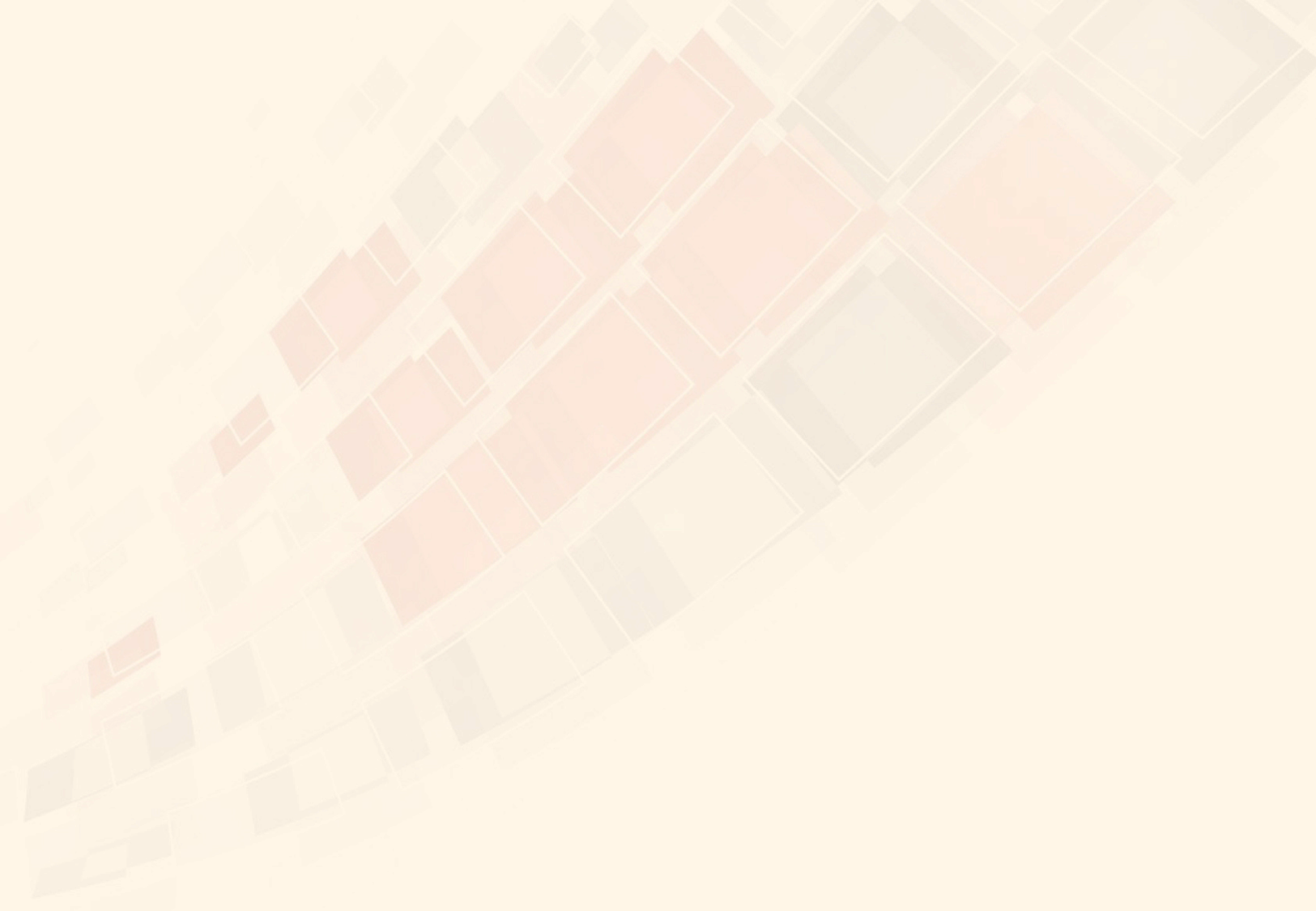 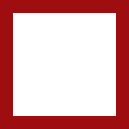 Ответственность организаций и должностных лиц за нарушения в бухгалтерском учете и бухгалтерской отчетности.
Штраф за непредставление АЗ для юридического лица составляет 3 000-5 000 руб. и 300-500 руб. — для должностного лица (ст. 19.7 КоАП РФ).
Надо помнить, что даже если вы заплатили штраф, то аудиторское заключение придется все равно сделать. Эти требования можно подробно изучить в последнем абзаце Примечания 1 к ст. 15.11 КоАП, а меры ответственности — соответственно в п. 1 и п. 2 ст. 15.11 КоАП.
В отношении акционерных обществ предусмотрено больше ответственности: компаниям назначают выплатить штраф 700 000-1 000 000 руб., должностным лицам — 30 000-50 000 рублей или дисквалифицируют на срок 1-2 года. Ответственность наступает в случае неопубликования аудиторского заключения в установленный срок. 
Подробнее об публикации отчетности и АЗ о ней прописано в п. 71.4 Положения о раскрытии информации эмитентами эмиссионных ценных бумаг, утвержденного Банком России 30.12.2014 № 454-П и зарегистрированного в Минюсте России 12.02.2015 № 35989. Ответственность предусмотрена в ч. 2 ст. 15.19 КоАП.
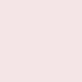 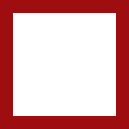 Pravovest_Audit
pravovest-audit.ru
+7 495 134-32-23
+ 7 (903) 669-51-90
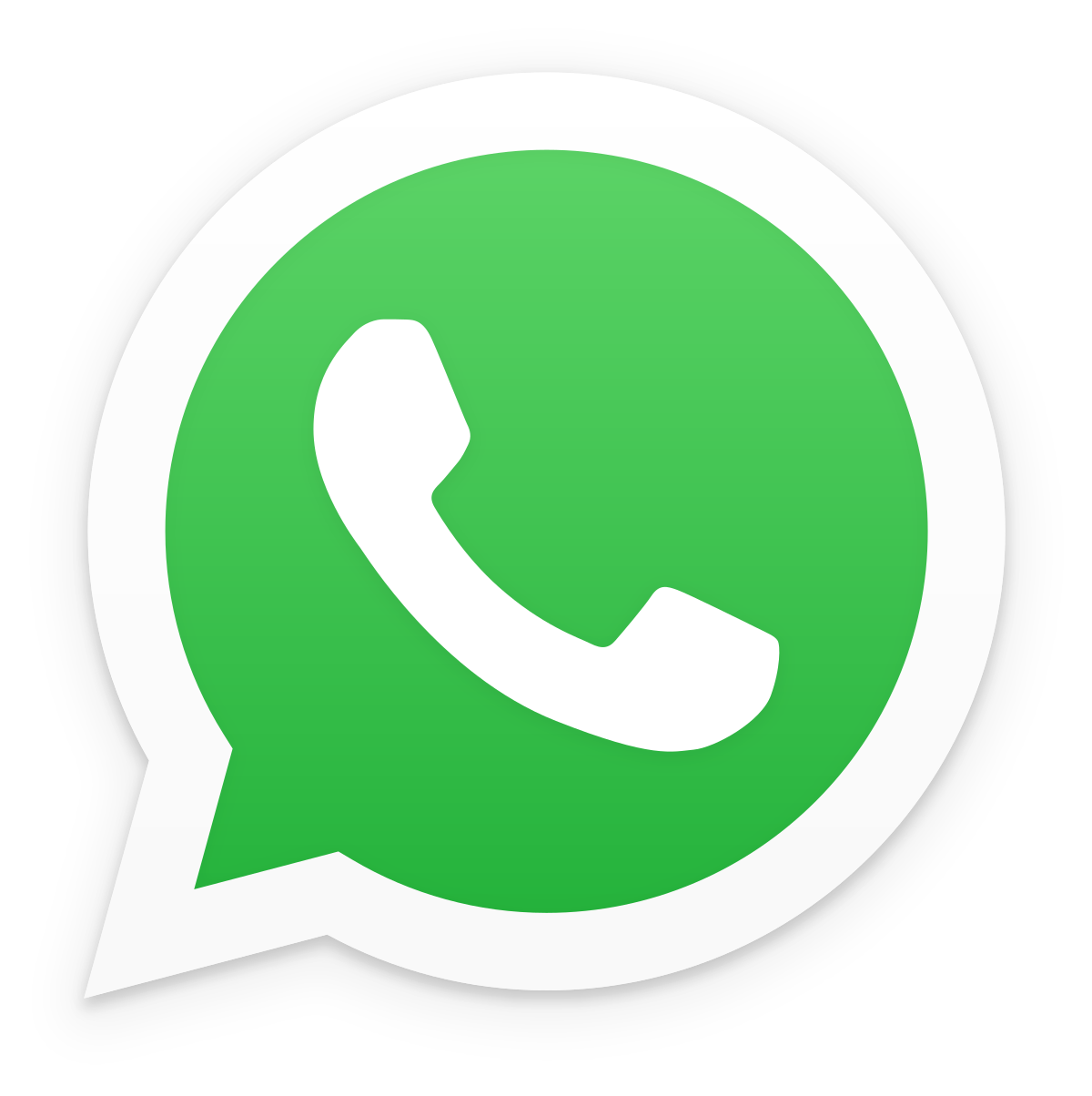 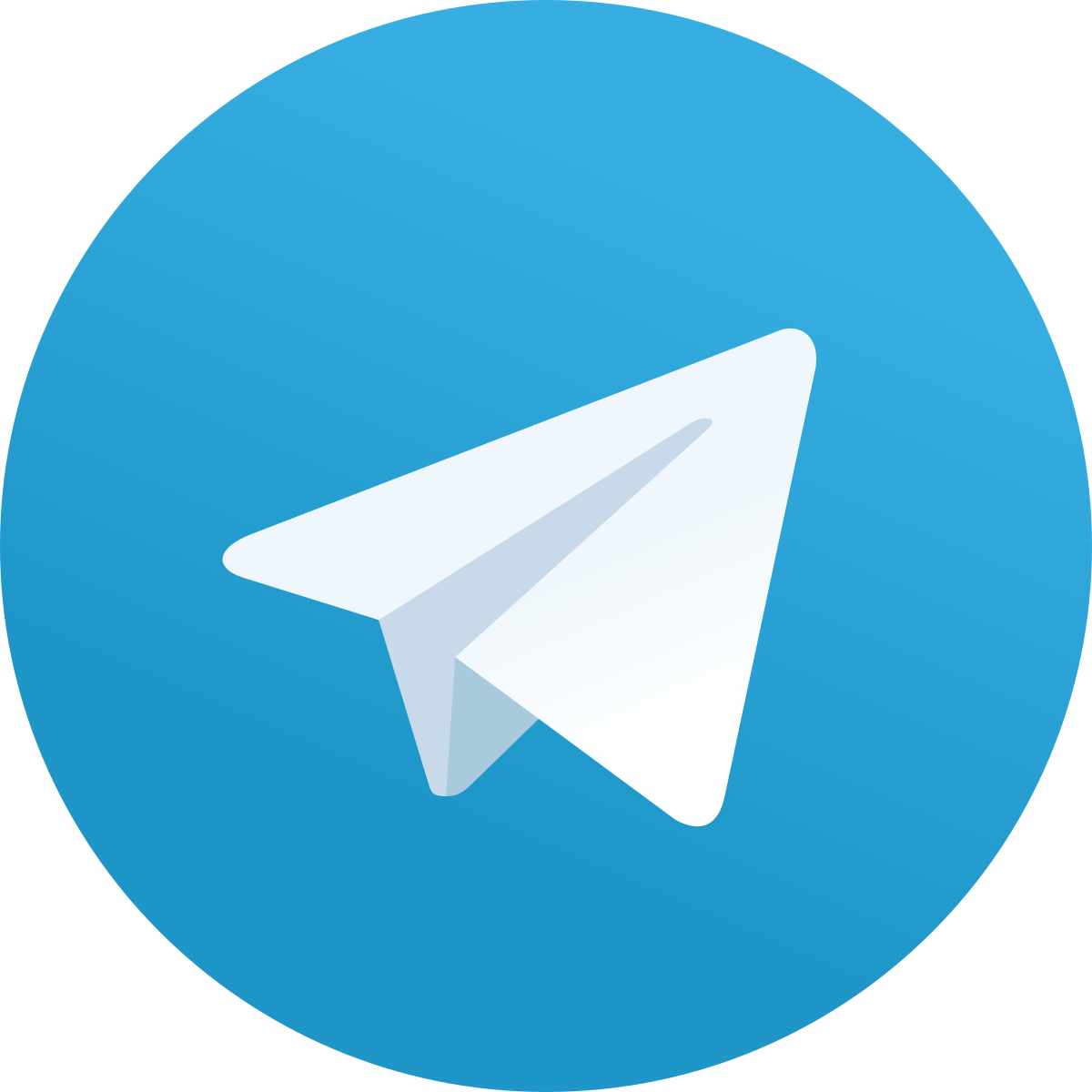 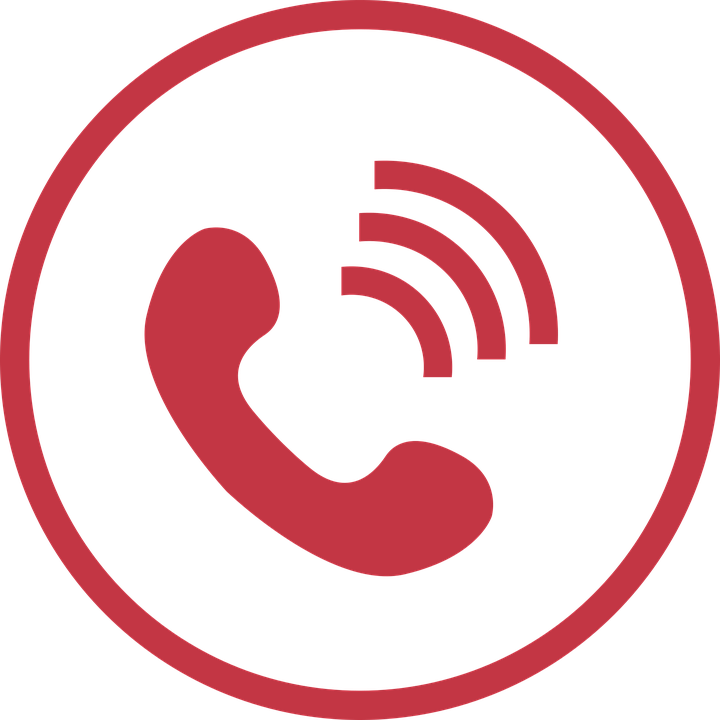 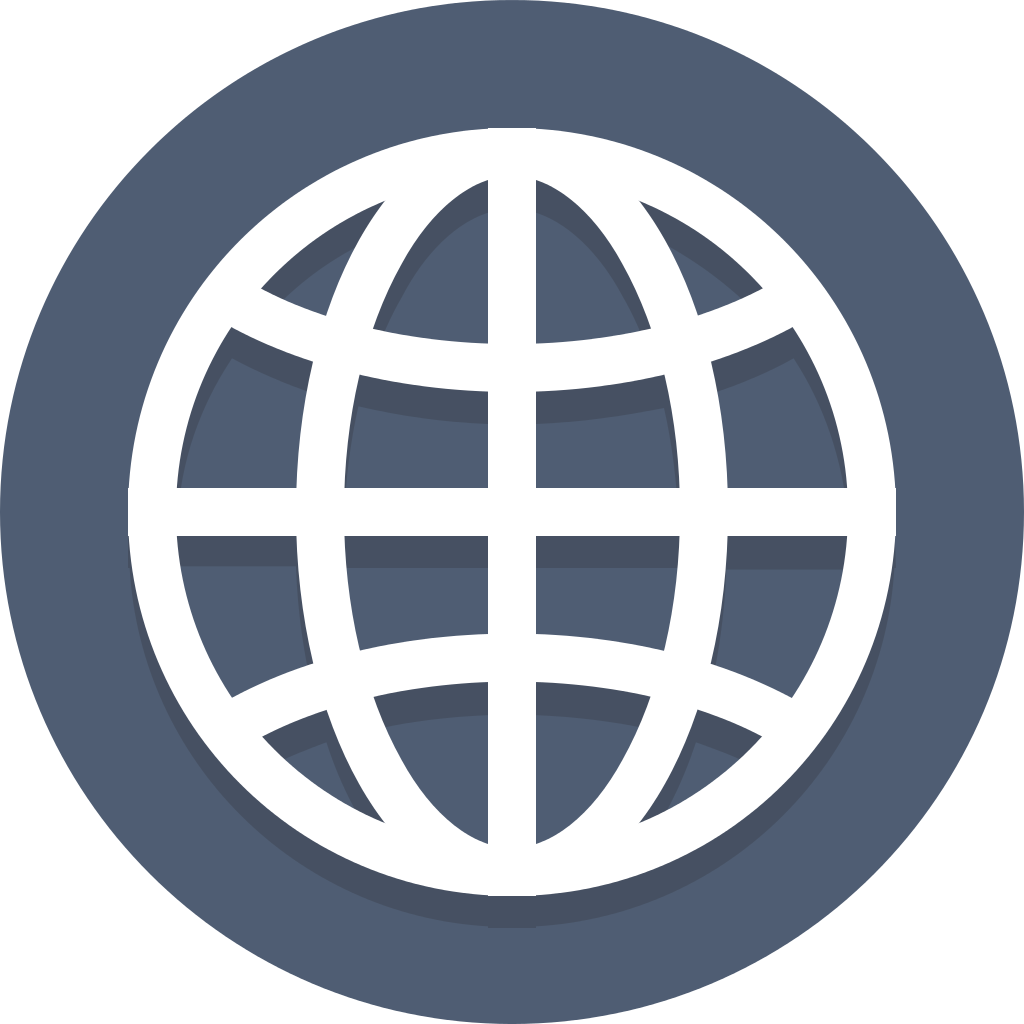 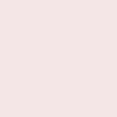 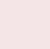 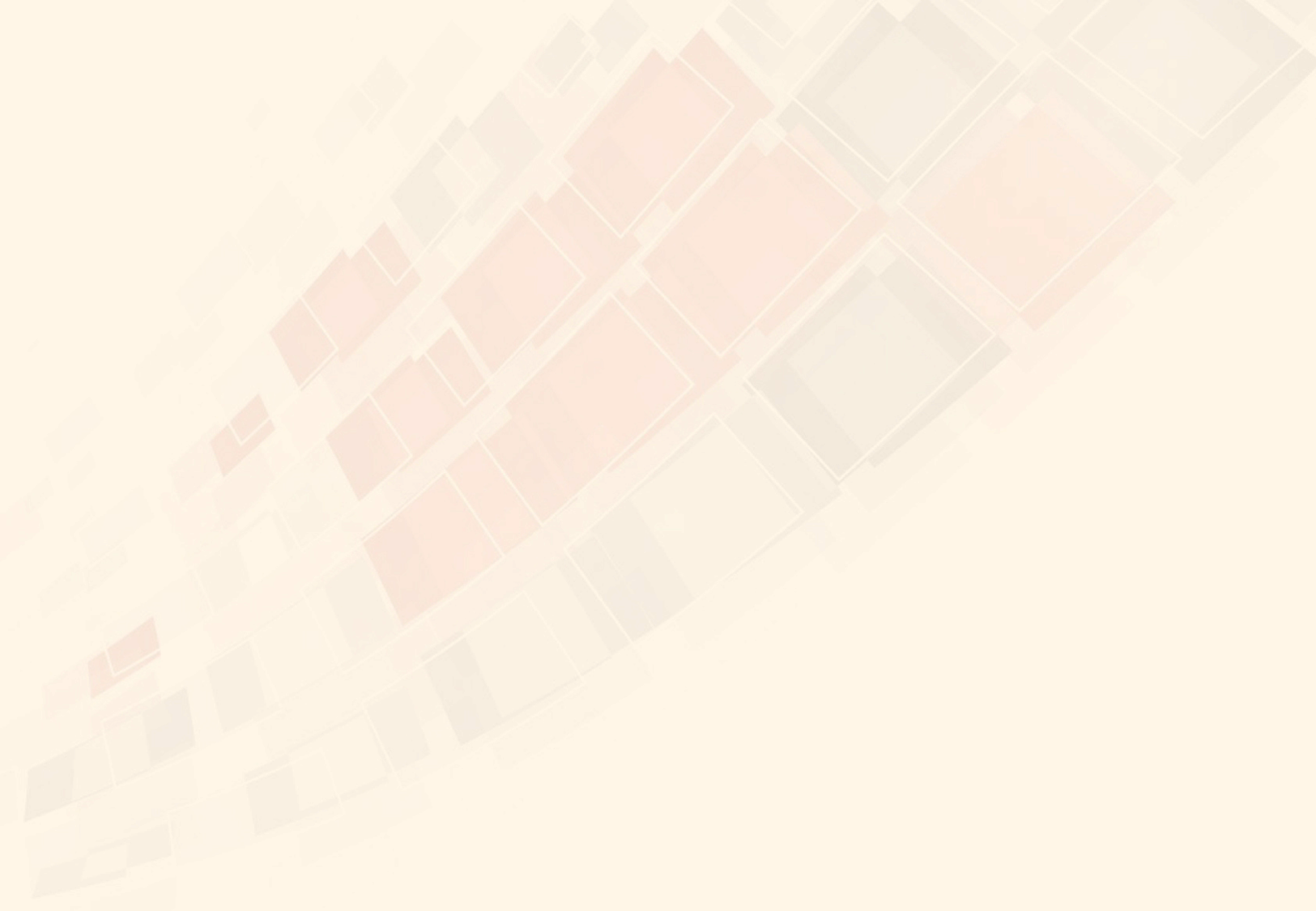 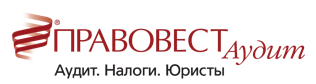 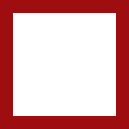 Изменения критериев обязательного аудита. 
                    Польза или вред?
Мы все уже знаем, что Федеральный закон от 29.12.2020 № 476-ФЗ внес изменения в ст. 5 Закона об аудиторской деятельности.  
После вступления в силу поправок «суммовые» критерии для проведения обязательного аудита повысились с 400 до 800 млн руб. - по доходам компании и с 60 до 400 млн руб. – по активам баланса. Это значит, что субъекты малого предпринимательства в большинстве случаев будут освобождены от обязательного аудита.
Как применять эти нововведения на практике и что необходимо учесть при принятии решения о проведении аудита?
1)	При расчете «стоимостных» критериев ВАЖНО понять нюансы изменений. Критерий «выручка» заменен на «доход». 
Ранее в соответствии со ст. 5 Закона об аудиторской деятельности в качестве одного из стоимостных критериев указывалась выручка, а согласно поправкам, таким критерием будет доход, причем, доход, который фиксируется в налоговом учете. 
Это понятие шире, чем понятие выручки. К доходам относятся, помимо выручки (то есть дохода от реализации), также и внереализационные (прочие доходы).
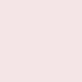 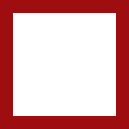 Pravovest_Audit
pravovest-audit.ru
+7 495 134-32-23
+ 7 (903) 669-51-90
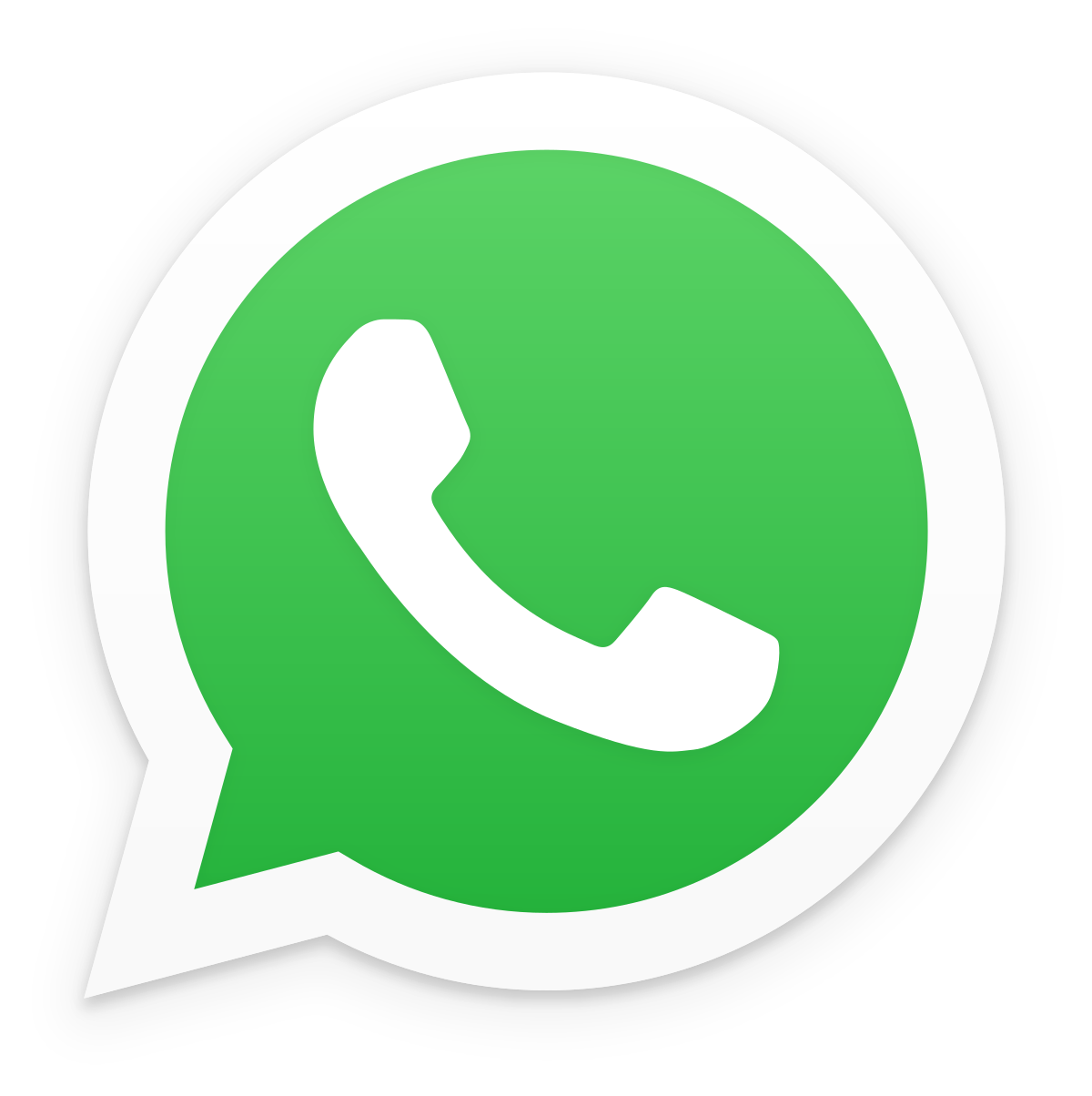 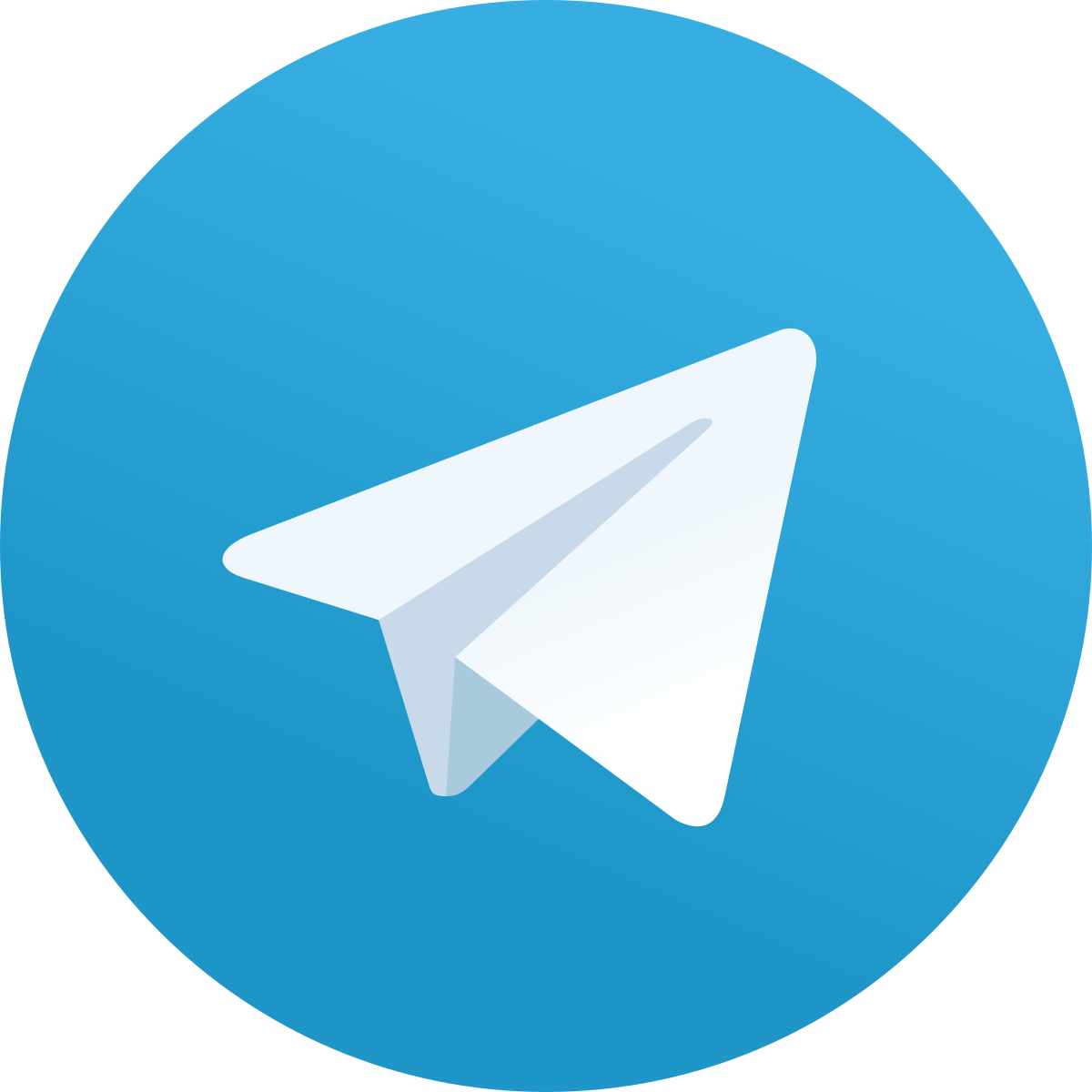 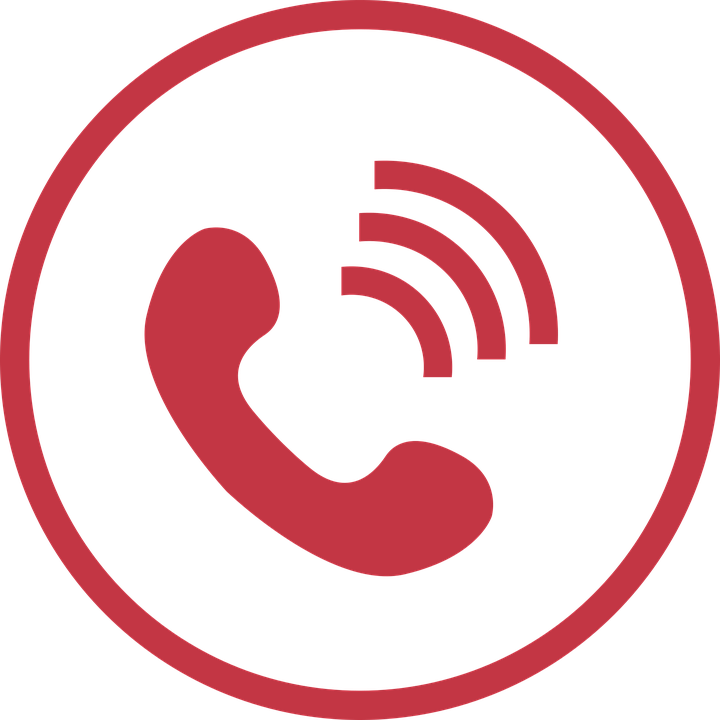 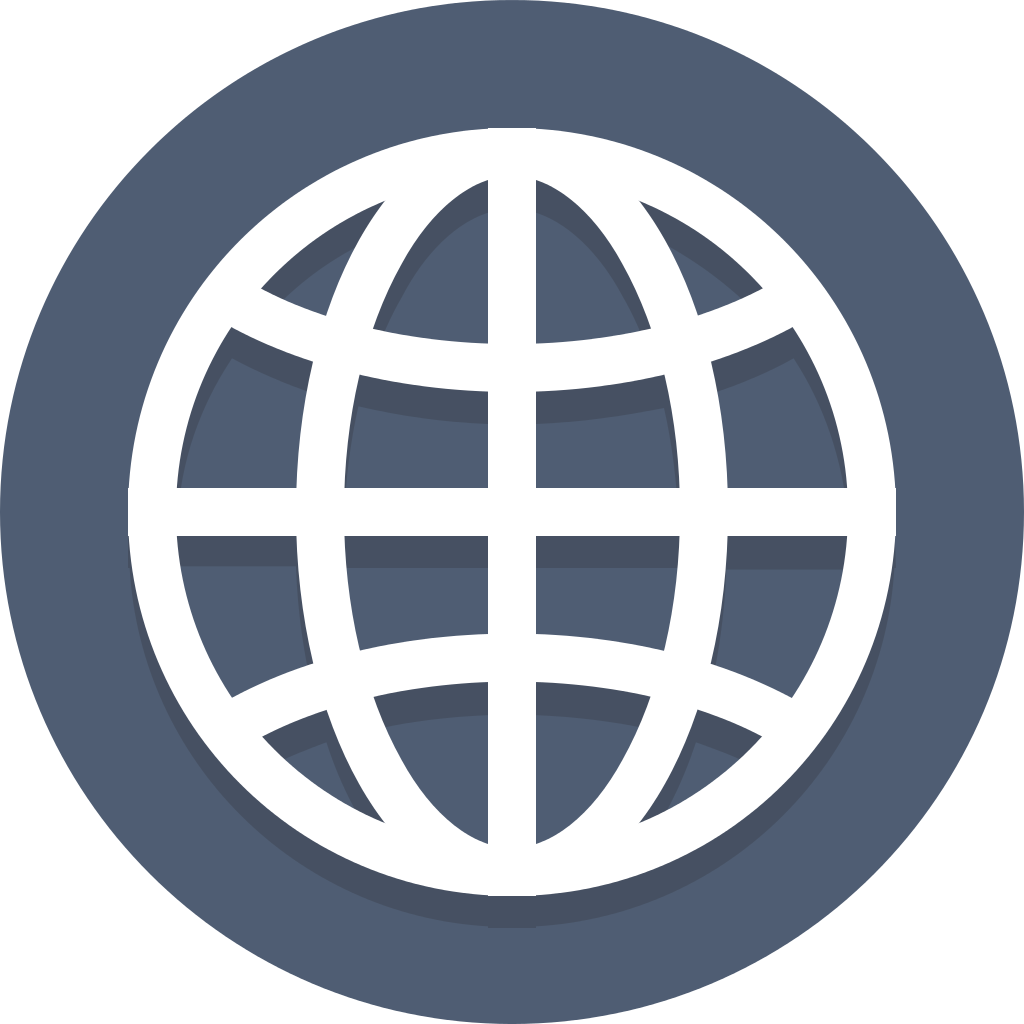 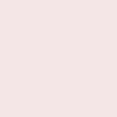 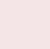 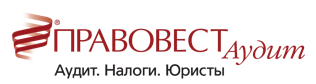 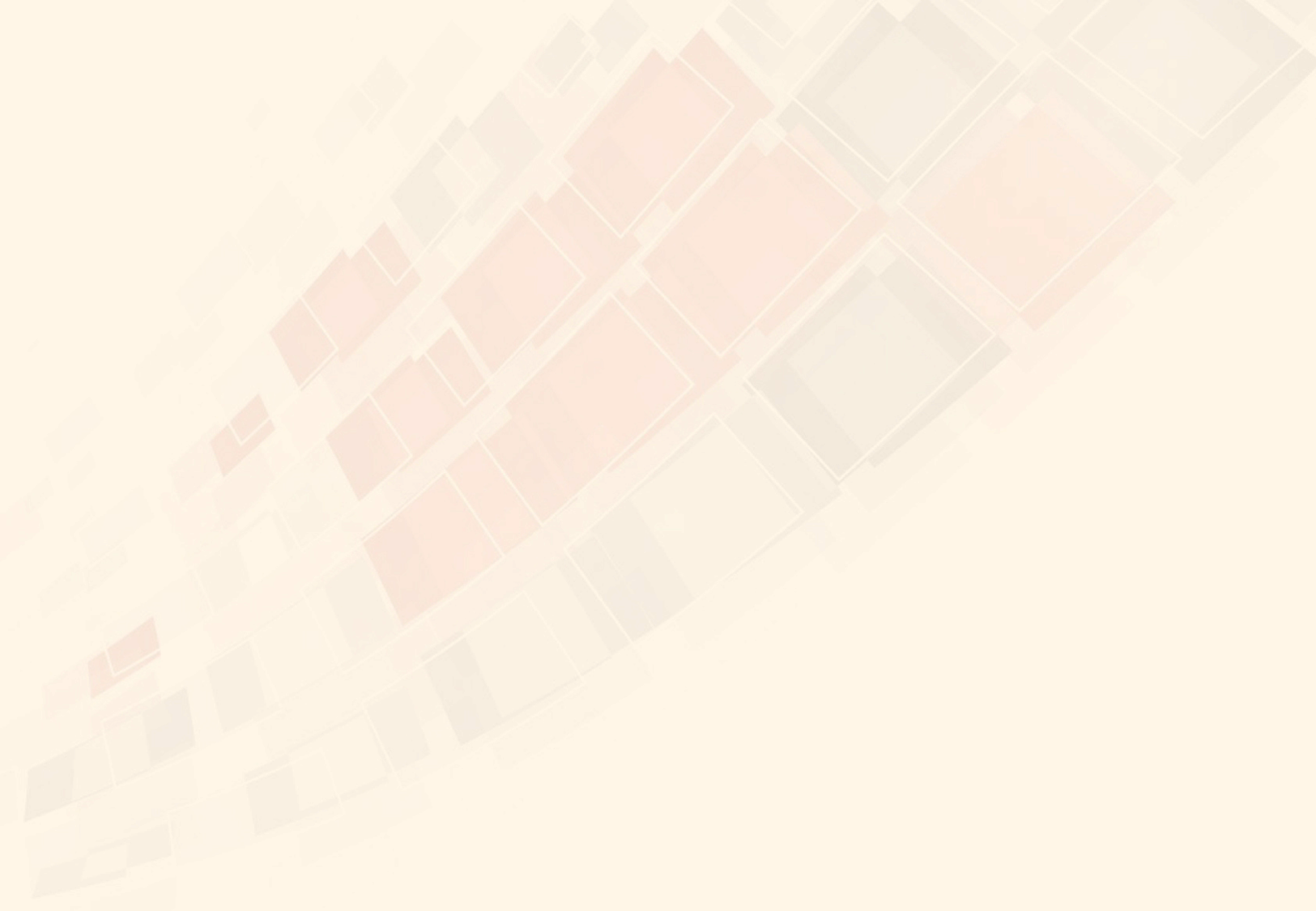 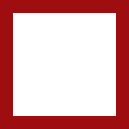 КАК ПОСЧИТАТЬ ДОХОД? Для большинства компаний (упрощенная формула) – это строка 010 + строка 020 Листа 02 налоговой декларации по налогу на прибыль. 
Для расчета критерия для проведения обязательного аудита за 2020 год нужно взять данные декларации за 2019 год.
2) Меняется структура ст. 5 Закона об аудиторской деятельности. Из нее исключают те положения, которые упоминаются в других законах – с оговоркой, что применяются установленные ими требования об обязательном аудите. 
Например, проведение обязательного аудита
- в отношении АО - предписывается п. 5 ст. 67.1 ГК РФ и п. 3 ст. 88 Закона об АО, 
- в отношении банков, их групп и холдингов – ст. 41 отраслевого закона (О банковской деятельности)
- в отношении страховщиков – ст. 29 Закона об организации страхового дела в РФ и так далее.
Это означает, что в отношении обязательности аудита по таким организация нужно смотреть каждый конкретный отраслевой/специальный Закон. Каждый год Минфин РФ размещает на своем сайте перечень критериев для проведения обязательного аудита.
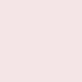 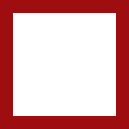 Pravovest_Audit
pravovest-audit.ru
+7 495 134-32-23
+ 7 (903) 669-51-90
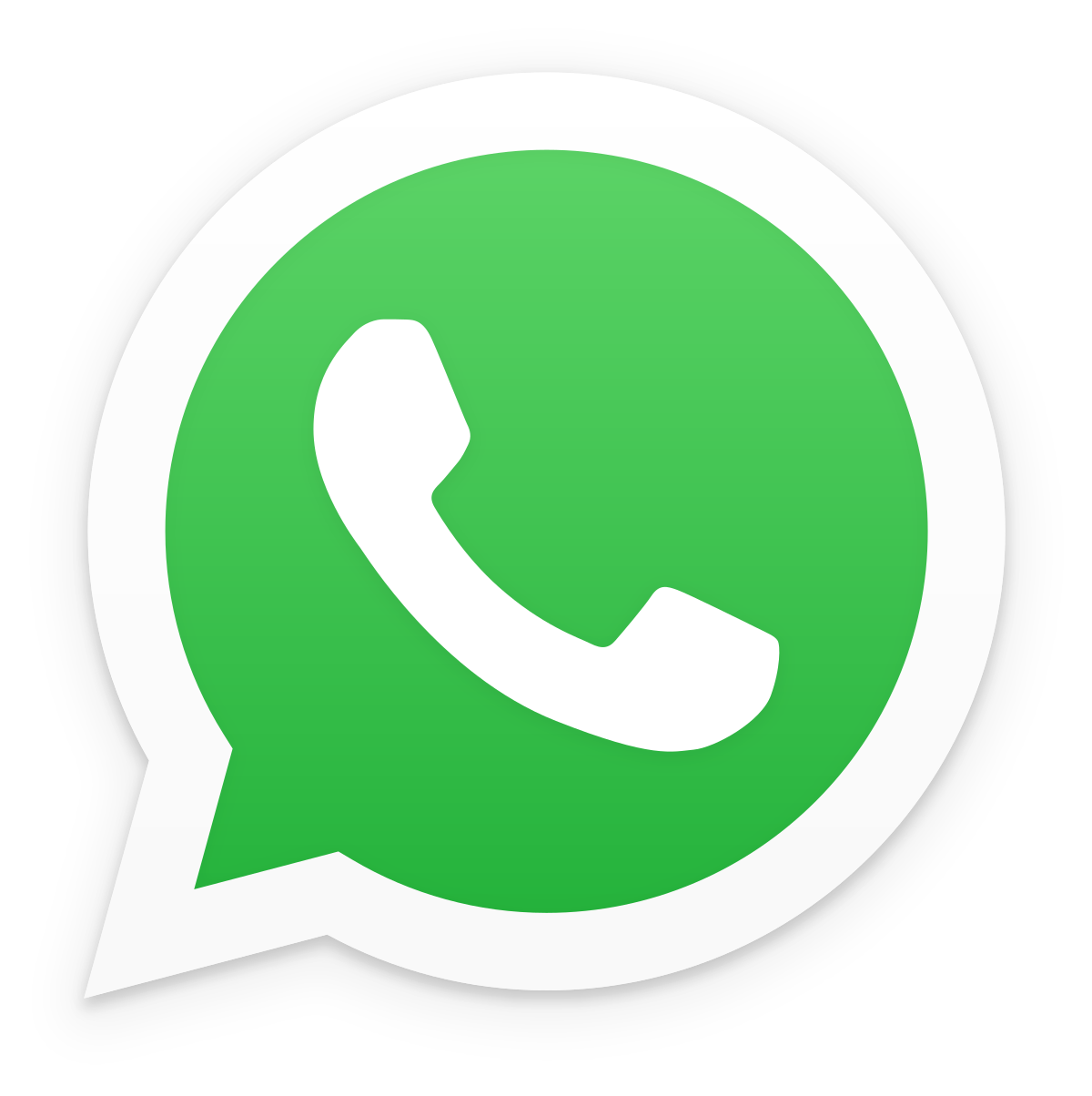 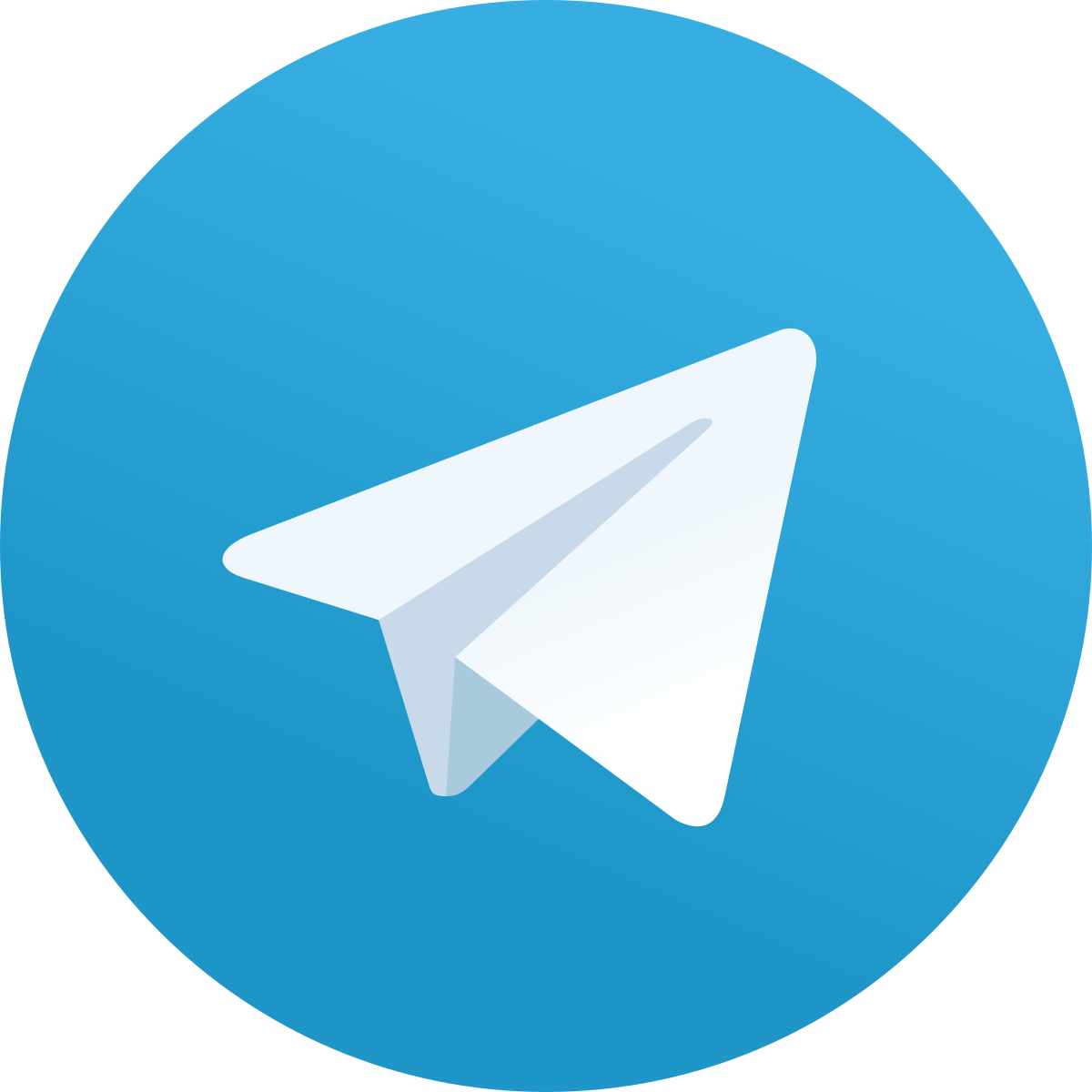 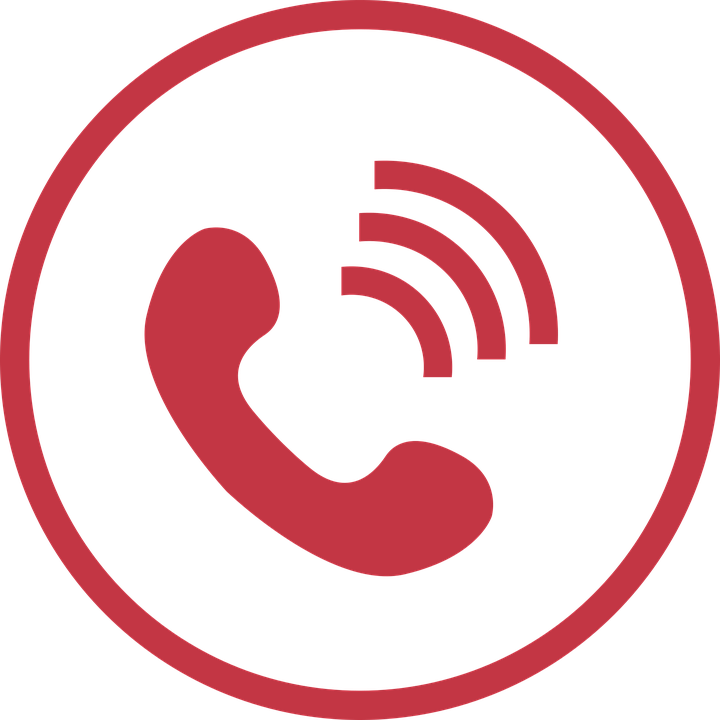 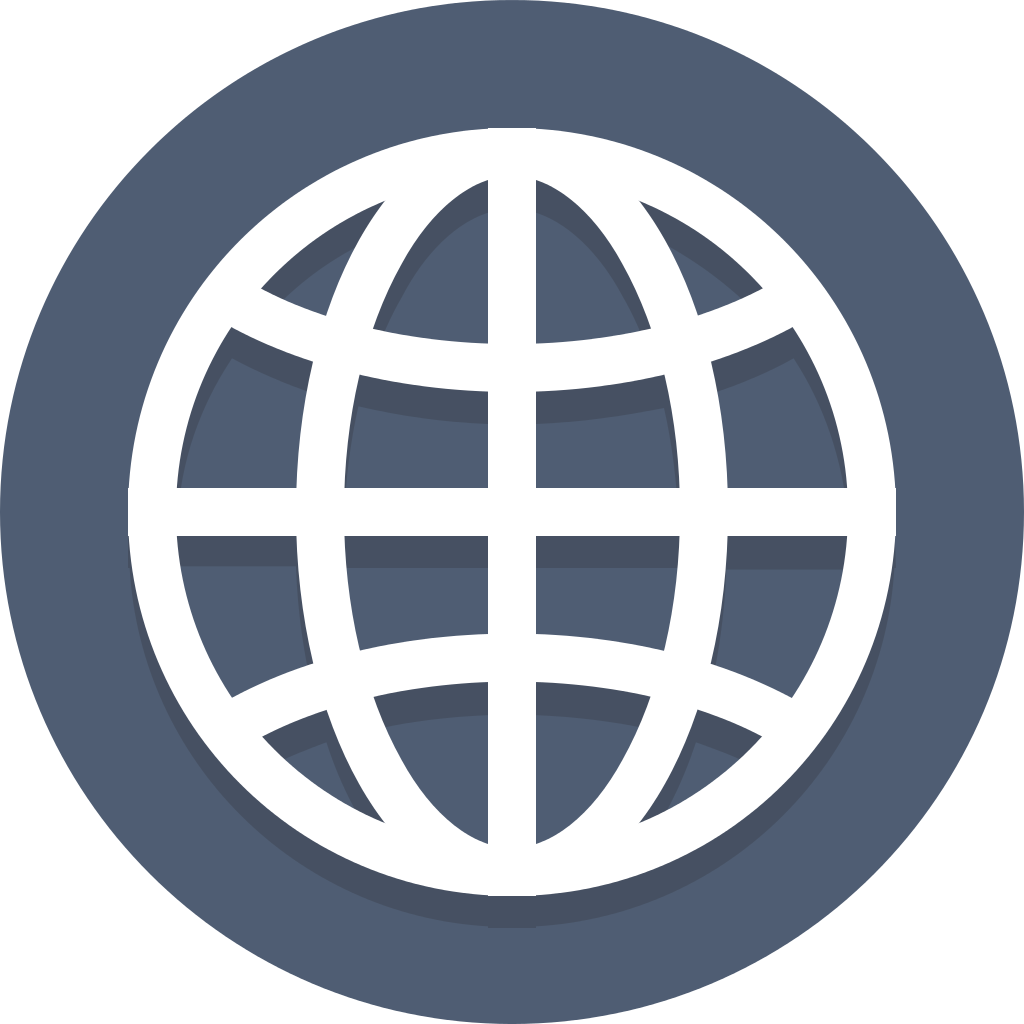 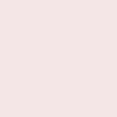 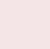 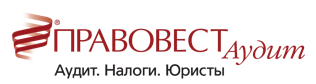 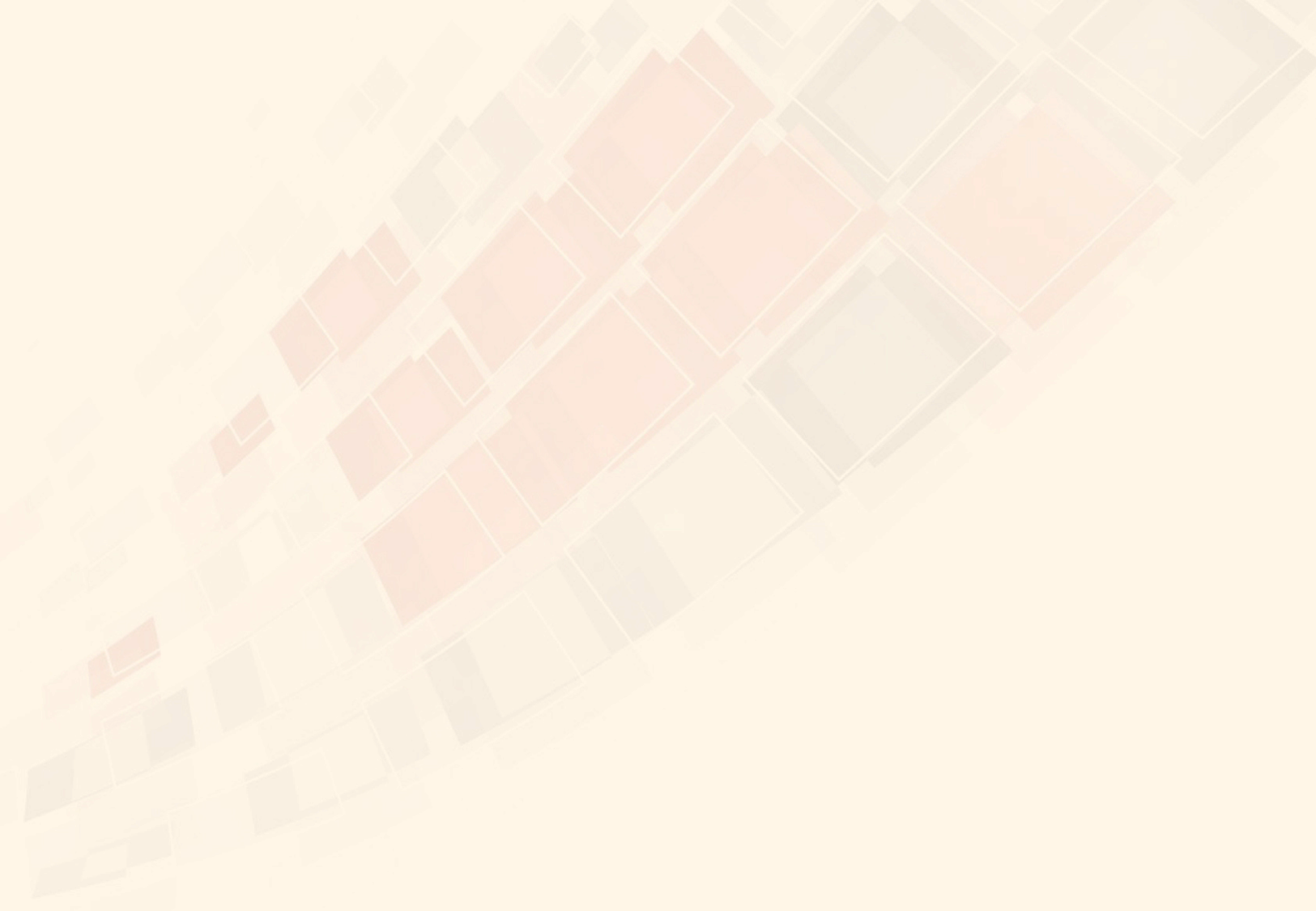 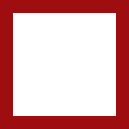 3) НАЧАЛО работы поправок 
Федеральный закон вступил в силу с 1 января 2021 года, т.е. начиная с отчетности за 2020 год.
Но установлен «переходный период»: по договорам на проведение аудита отчетности за 2020 год должна применяться старая редакция Закона об аудиторской деятельности, если аудиторы уже приступили к исполнению договора, т.е. начали проверку или провели этап проверки за 2020 год. В этом случае считается, что бухгалтерская отчетность СМП за 2020 год подлежит обязательному аудиту, т.е. организации необходимо продолжить проверку и получить аудиторское заключение.
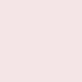 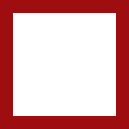 Pravovest_Audit
pravovest-audit.ru
+7 495 134-32-23
+ 7 (903) 669-51-90
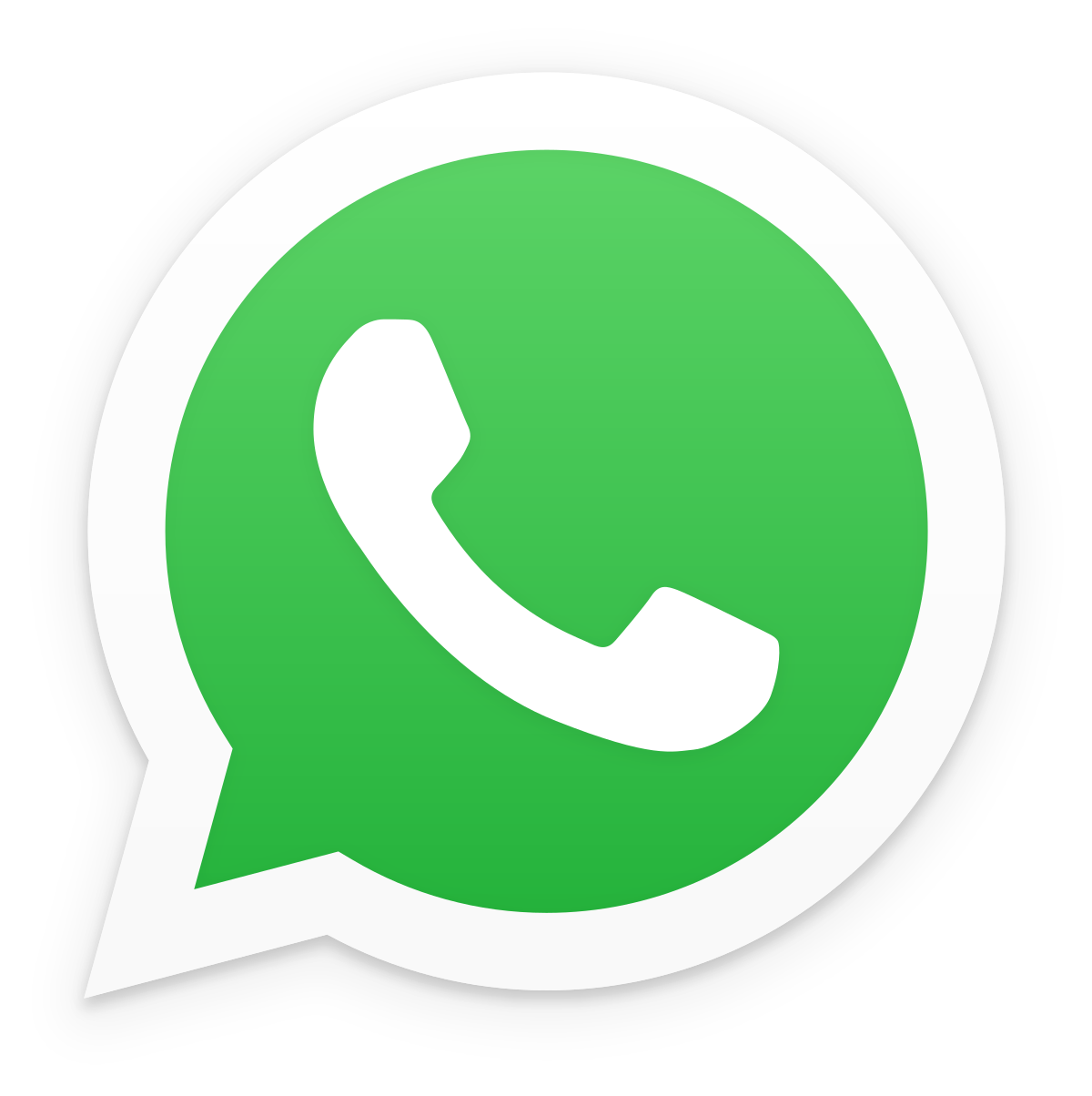 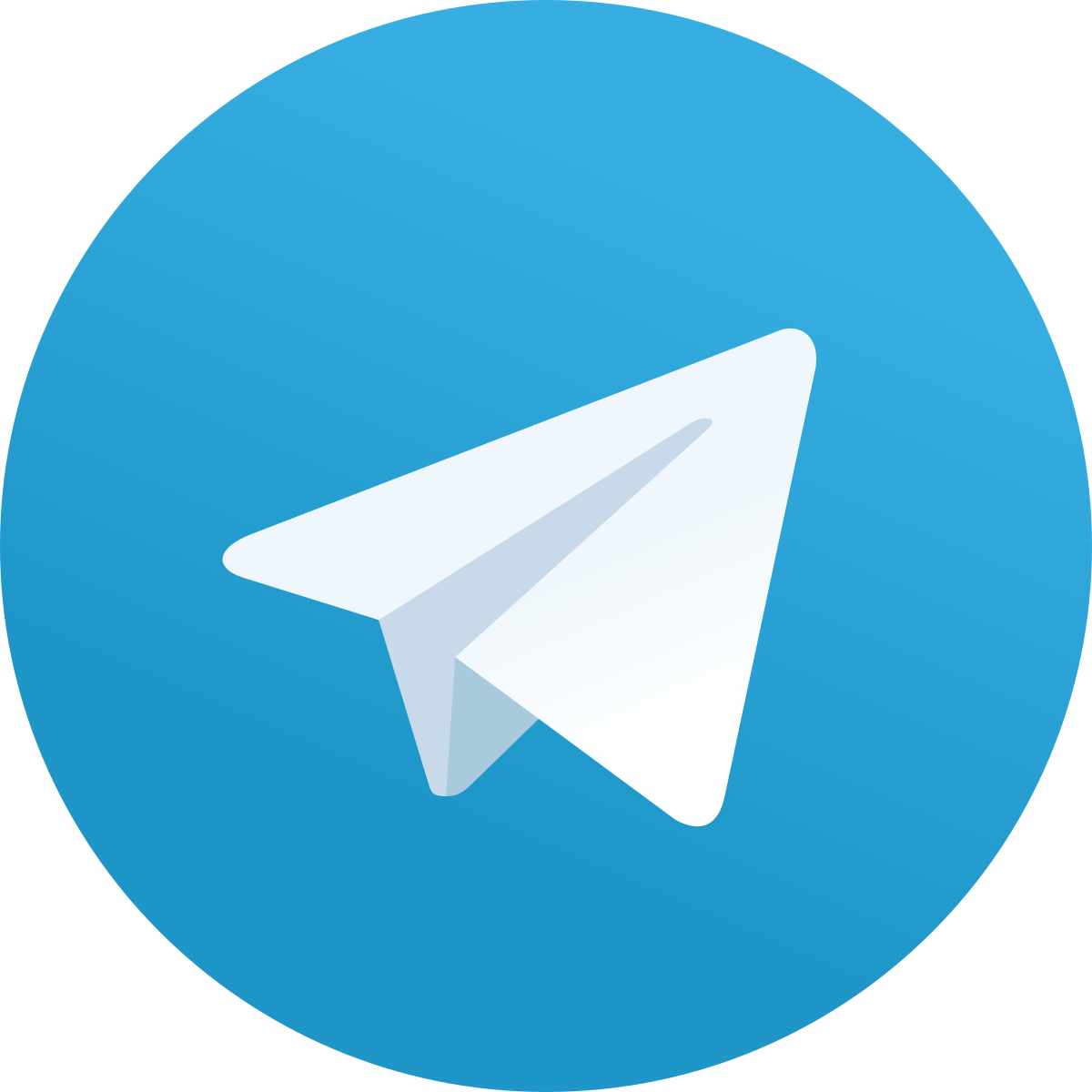 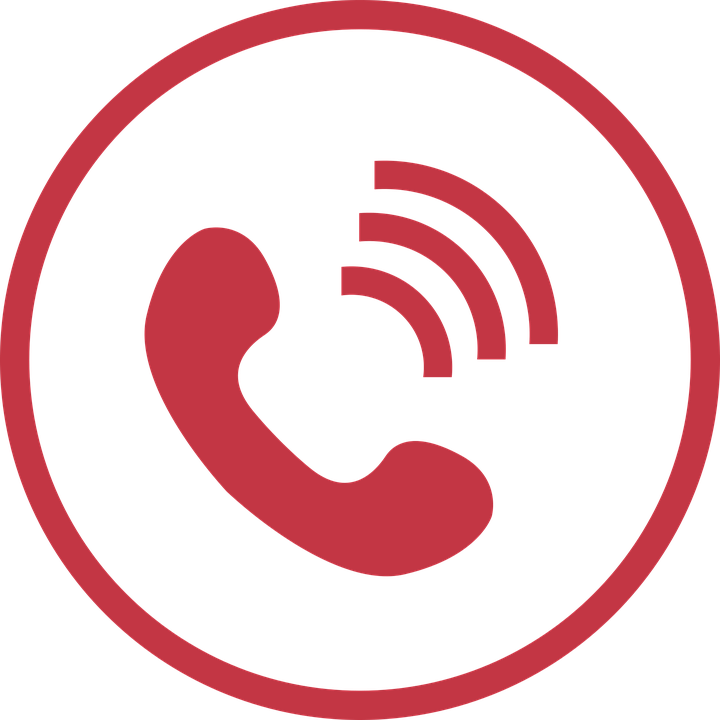 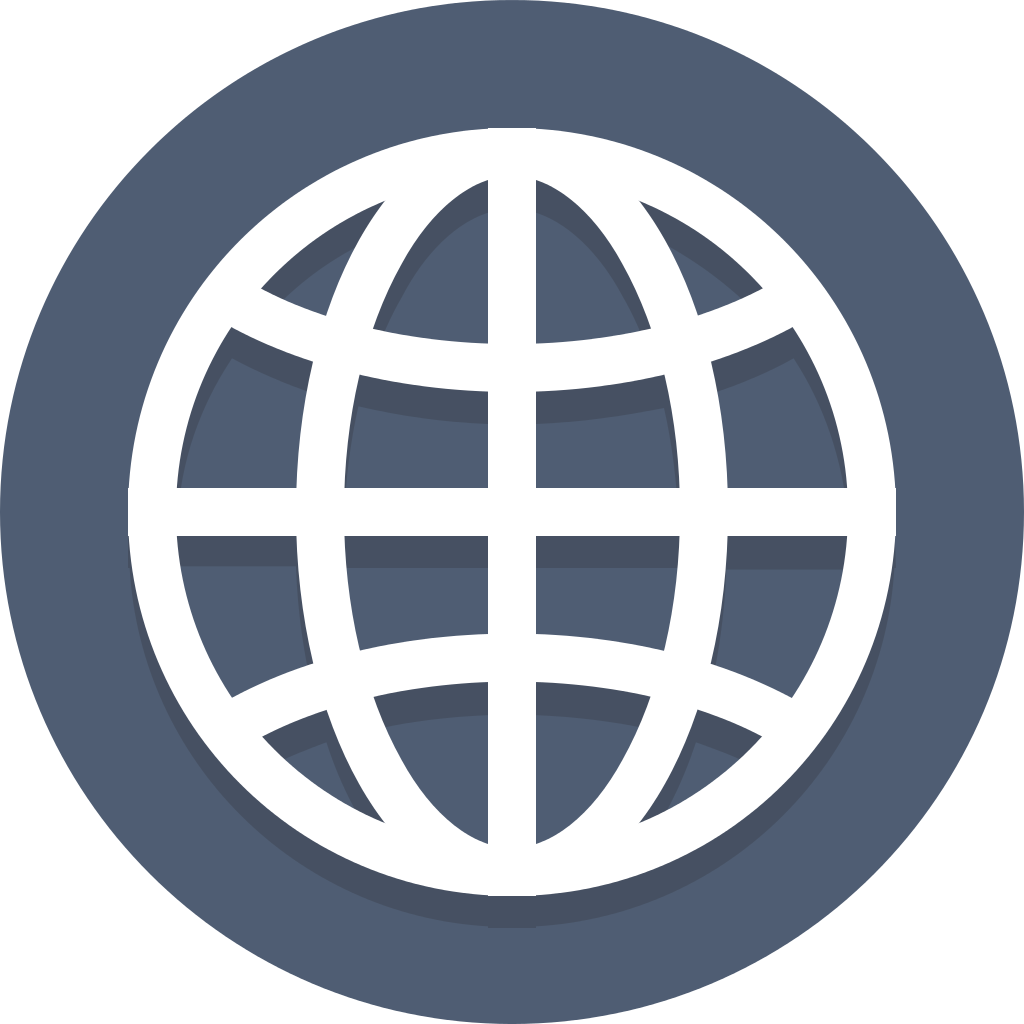 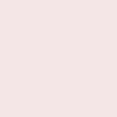 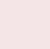 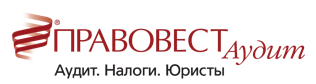 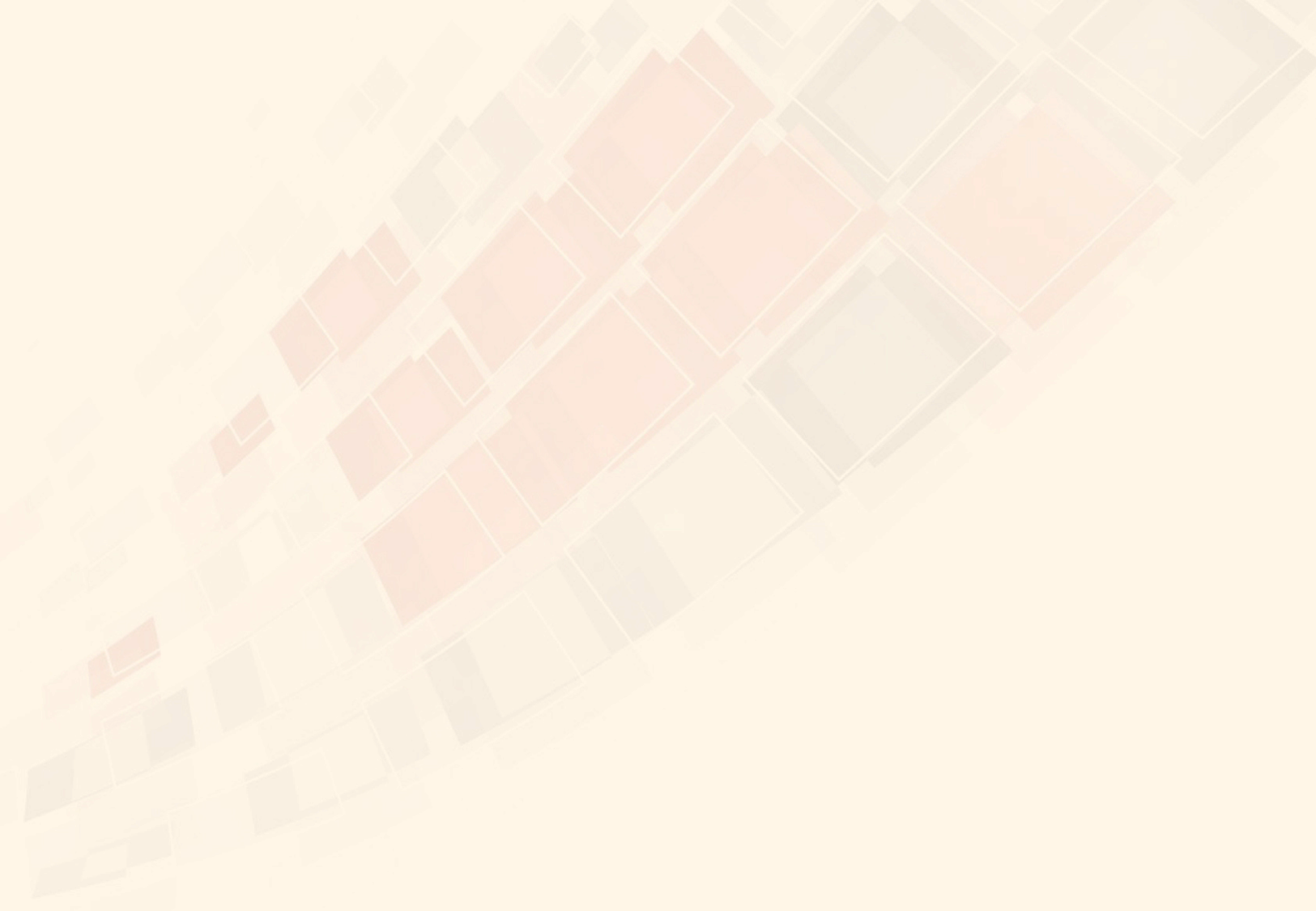 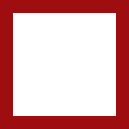 Если Ваша организация теперь НЕ подлежит обязательному аудиту, не спешите отказываться от услуг аудиторов, ведь до этого Вы проводили аудит не только для «галочки», а получали УВЕРЕННОСТЬ, что:
- в бухгалтерском и налоговом учете все хорошо;
- бухгалтерия следит за изменениями законодательства, есть все необходимые документы, имущество в сохранности, инвентаризация проведена;
- суммы чистой прибыли для выплаты дивидендов определены правильно;
- можете обратиться за консультацией к аудиторам, налоговым консультантам и юристам, сопровождающим проверку, сориентироваться в применении новых ФСБУ, изменениях в НК РФ и др.
Зачем же сейчас лишать себя этого? Тем более, что стоимость аудиторской проверки по сравнению с возможными налоговыми доначислениями, потерей имущества из-за хищений или нерационального бизнес-процесса закупок или продаж незначительна.
Например, по итогам 9 мес. 2020 г. средняя сумма доначислений по выездным налоговым проверкам в Москве увеличилась с 33,4 млн. руб. до 42,7 млн. руб. по сравнению с тем же периодом 2019 года, а по РФ средние доначисления на одну проверку в 2020 году составили более 32 млн. 
Поэтому при проведении аудита и устранении налоговых рисков его стоимость окупится в разы.
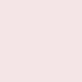 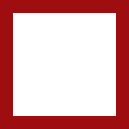 Pravovest_Audit
pravovest-audit.ru
+7 495 134-32-23
+ 7 (903) 669-51-90
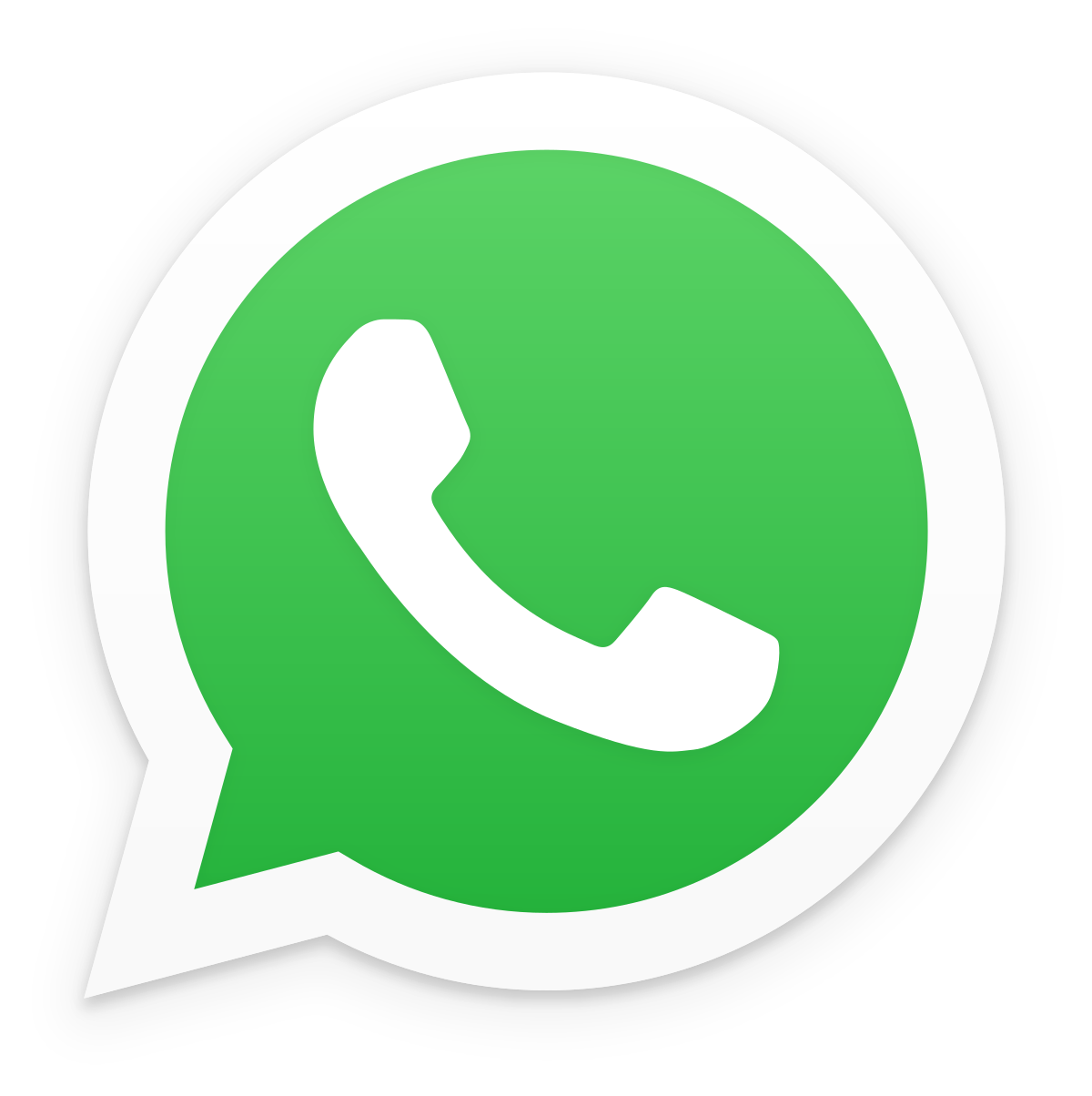 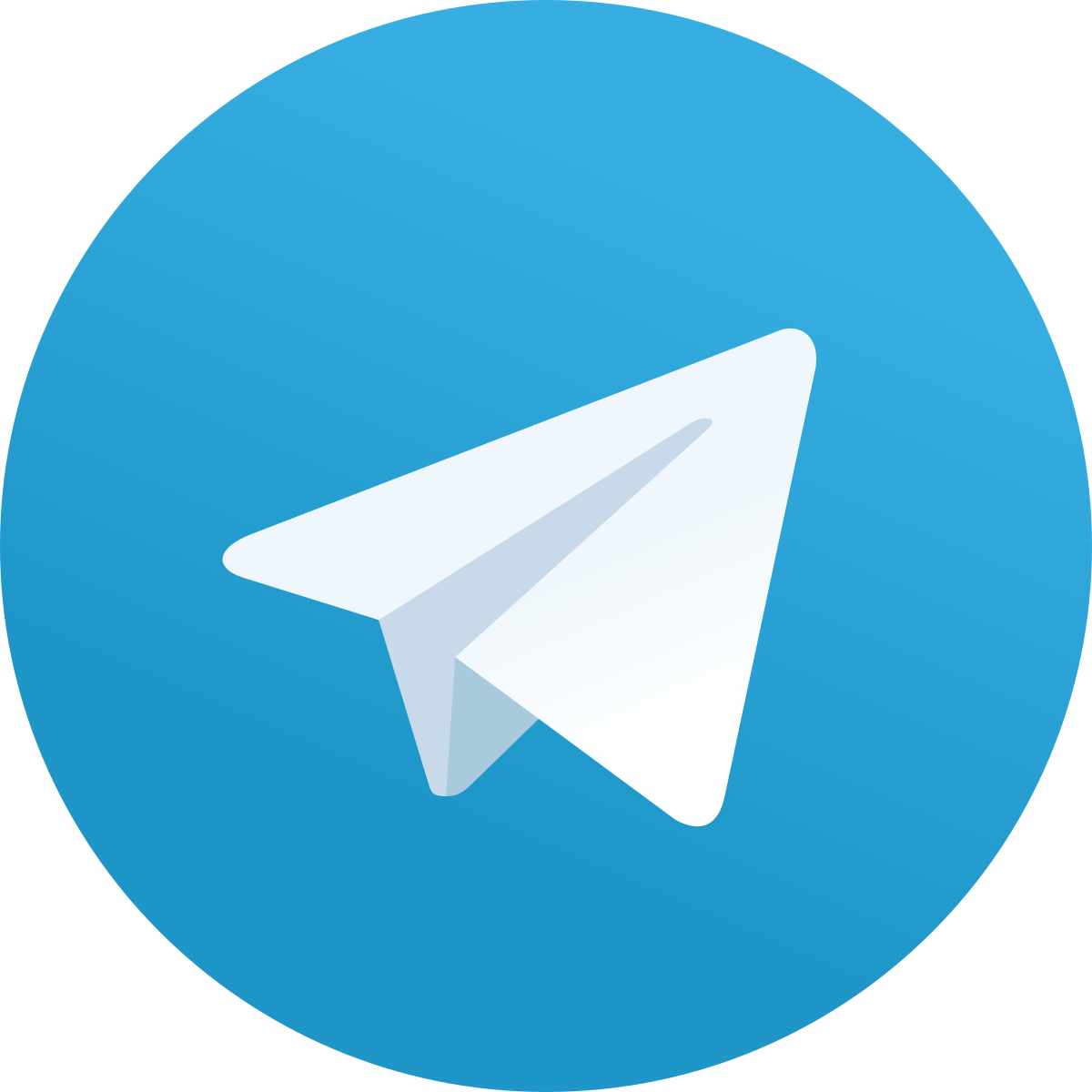 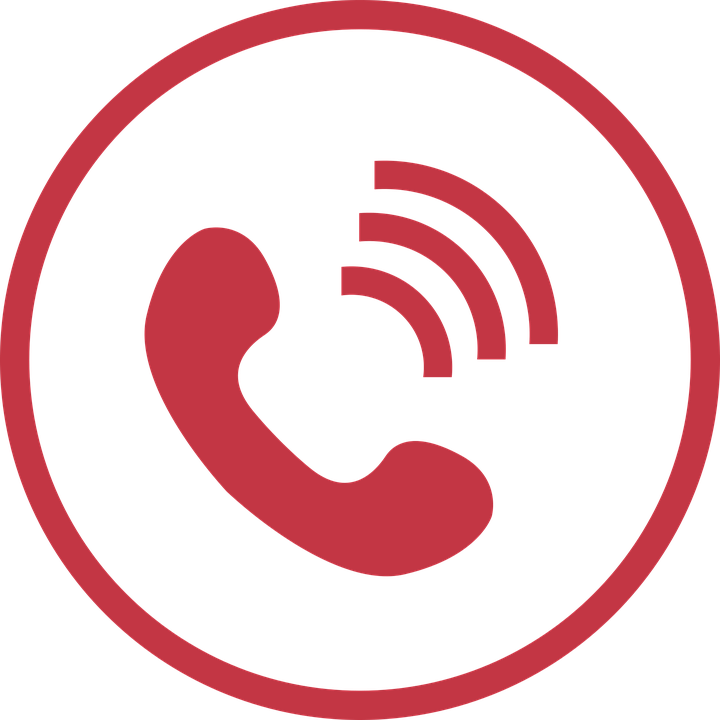 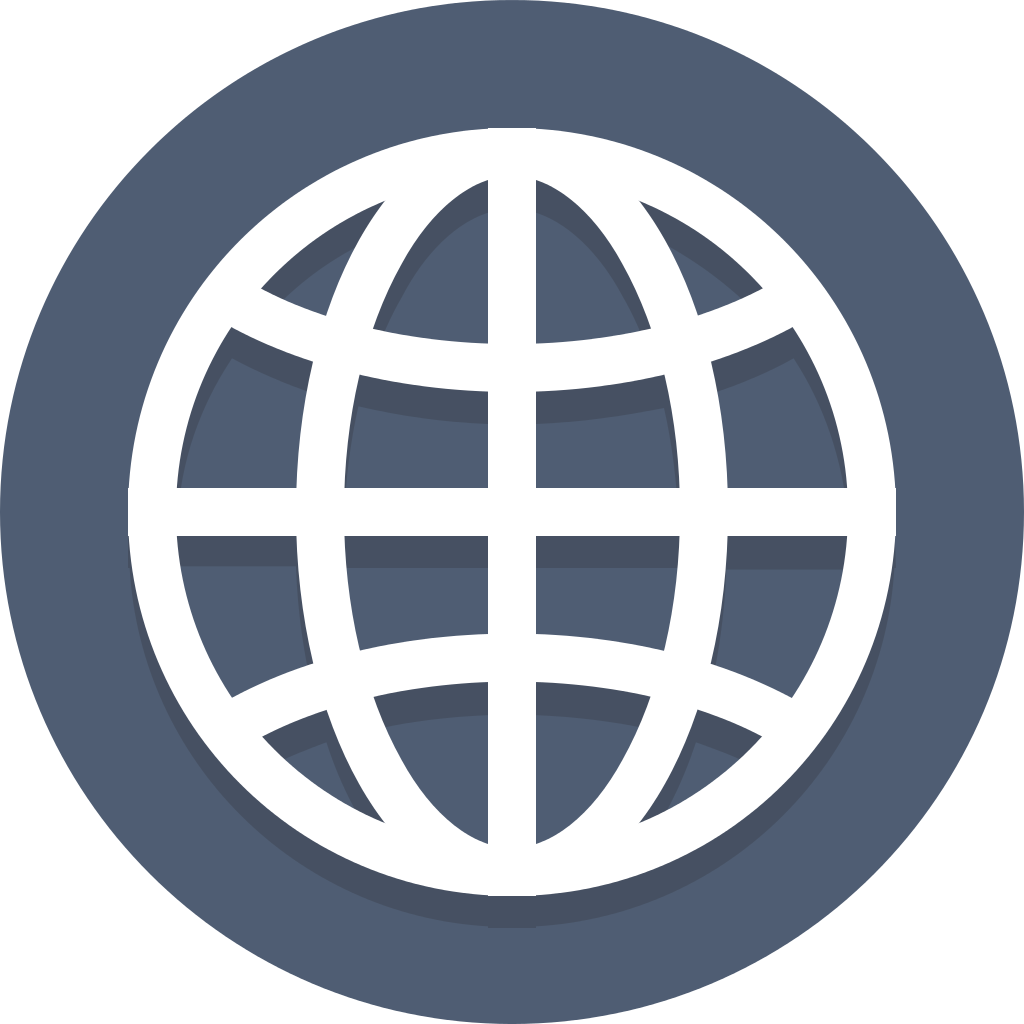 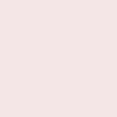 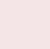 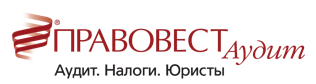 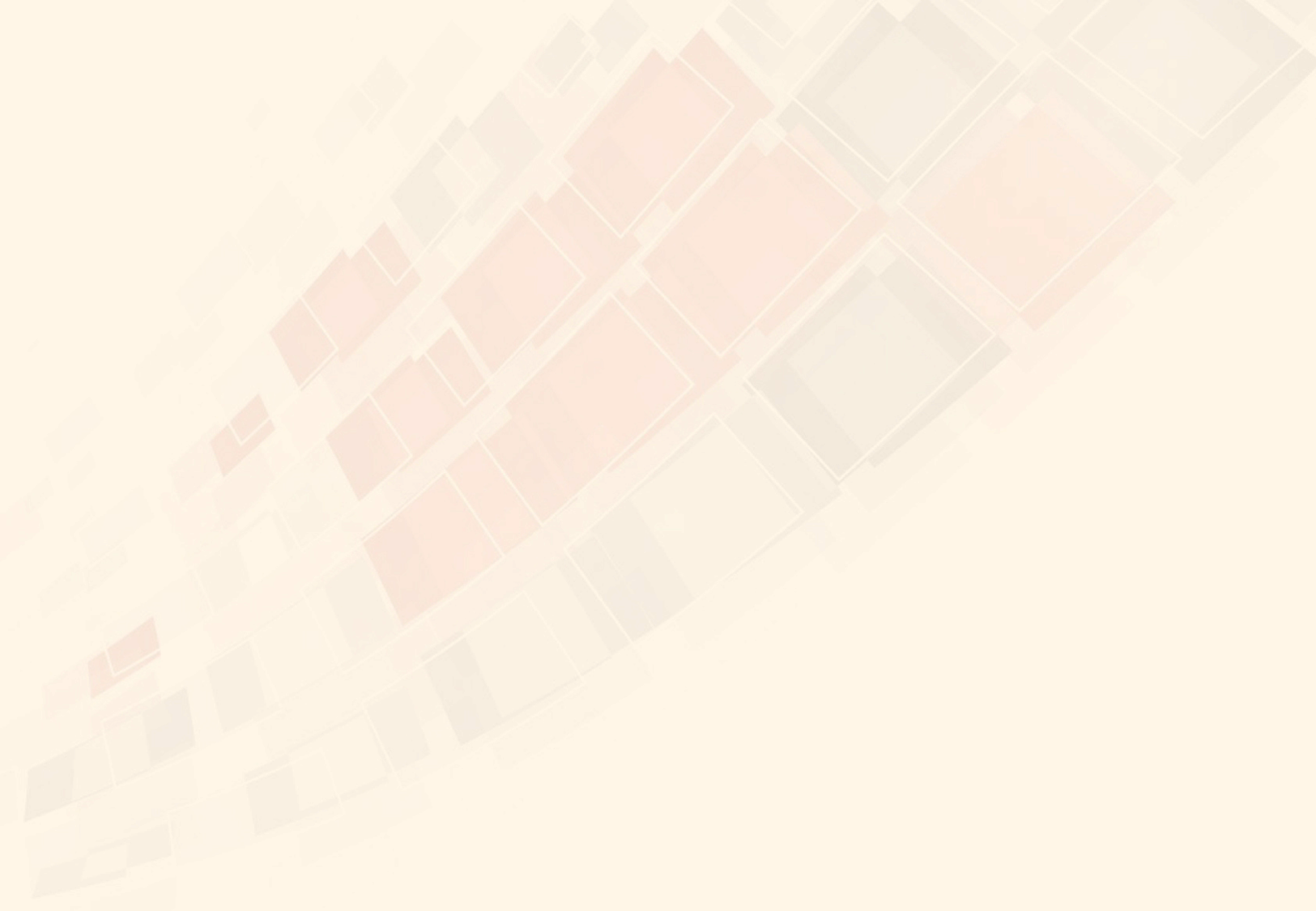 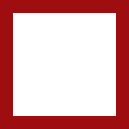 Кроме того, наличие аудиторского заключения дает дополнительные конкурентные и инвестиционные преимущества:
как и ранее, отчетность, по которой есть АЗ имеет совершенно другой статус для внешних пользователей – вызывает больше доверия показателям отчетности, деятельности компании в целом (многие крупные партнеры требуют от более мелких АЗ по бухгалтерской отчетности в качестве подтверждения их благонадежности);
в тяжелой ситуации, связанной с пандемией, многие компании обращаются в кредитные организации, там всегда требуется АЗ к отчетности;
не останавливается работа по заключению договоров в рамках проведения тендеров – как правило при участии в тендерах требуется АЗ.
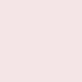 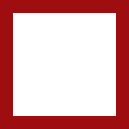 Pravovest_Audit
pravovest-audit.ru
+7 495 134-32-23
+ 7 (903) 669-51-90
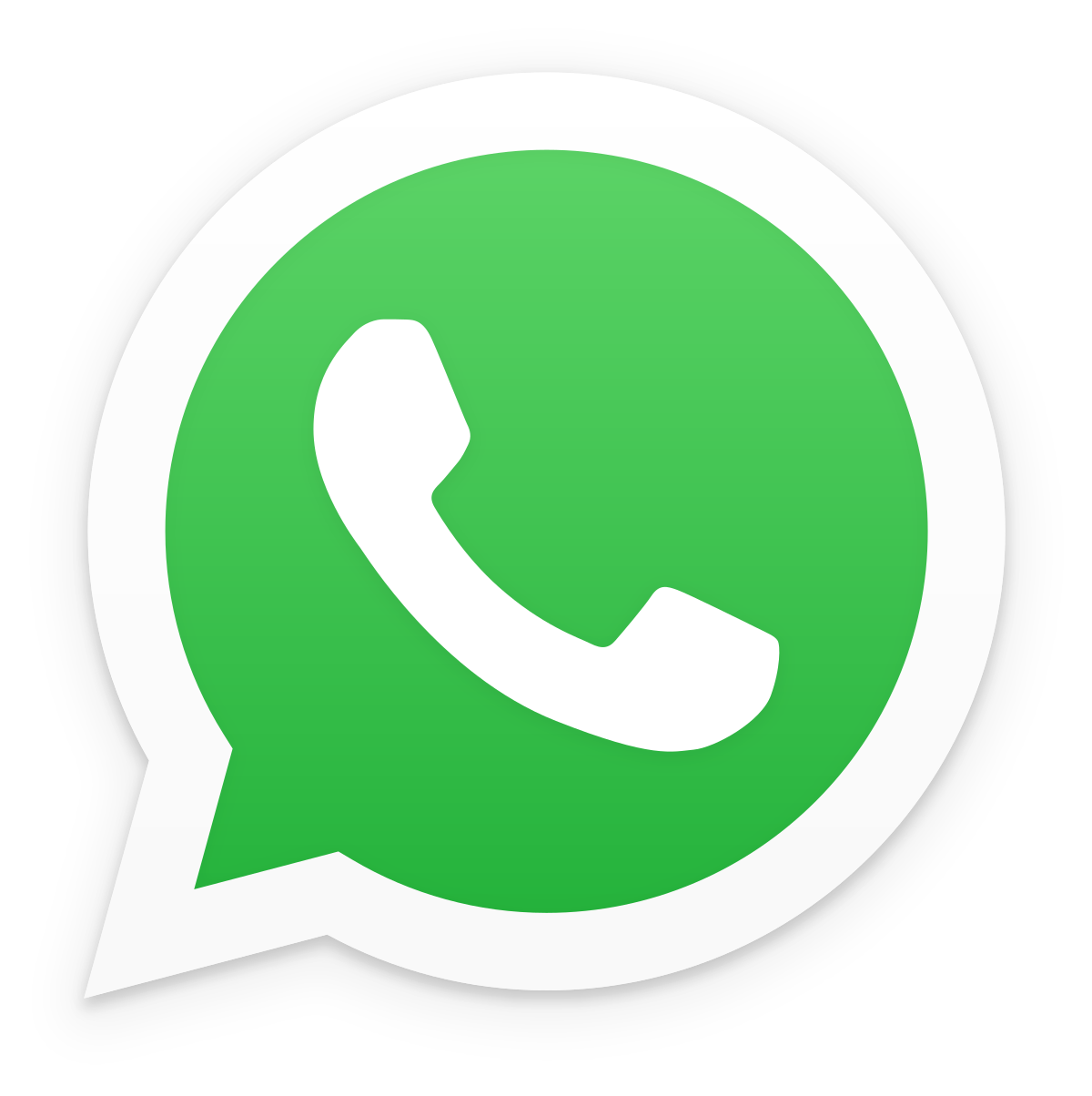 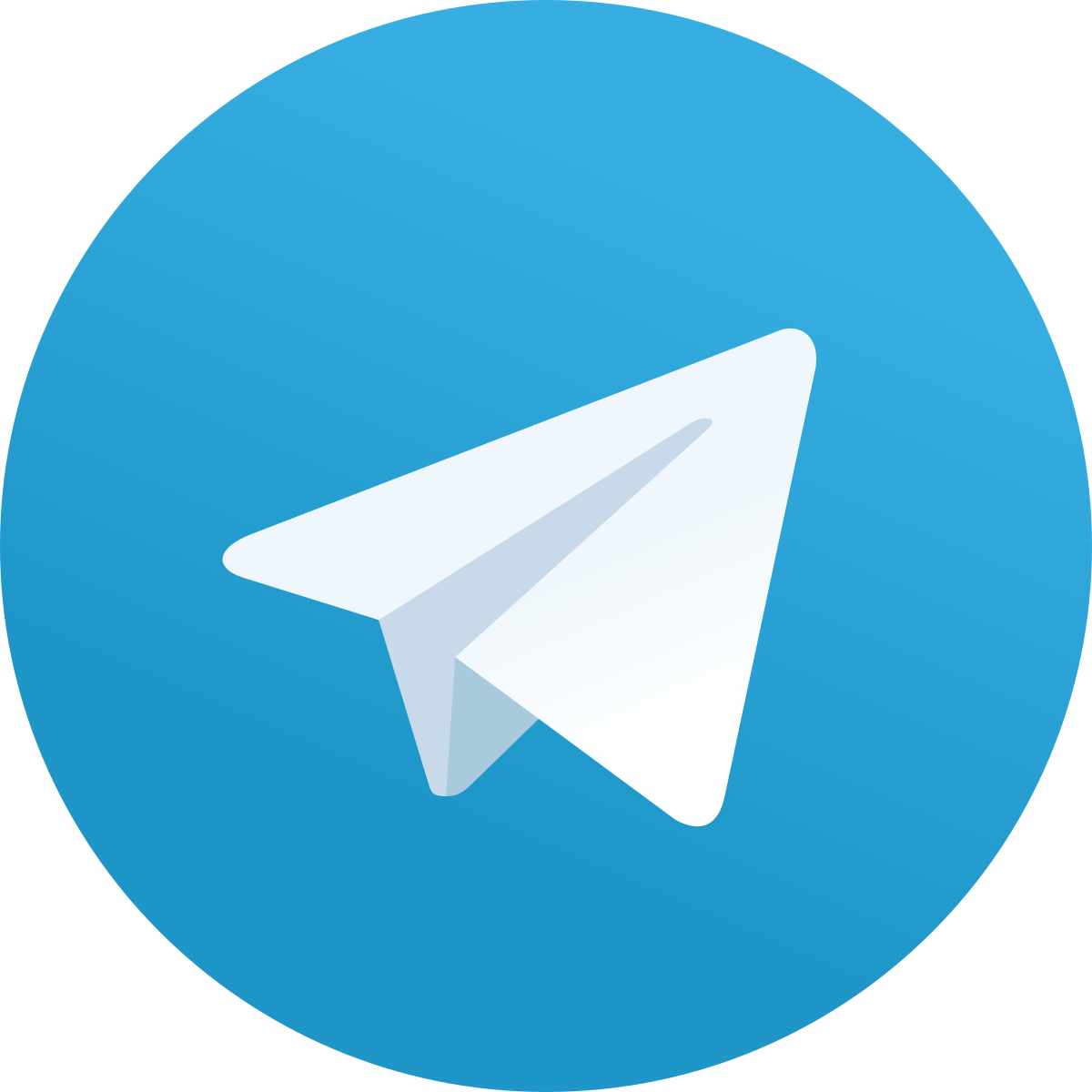 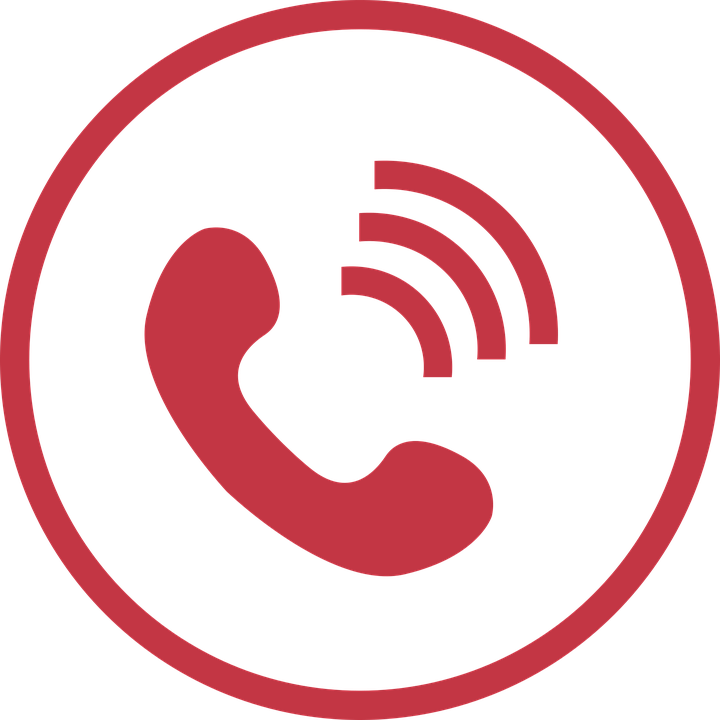 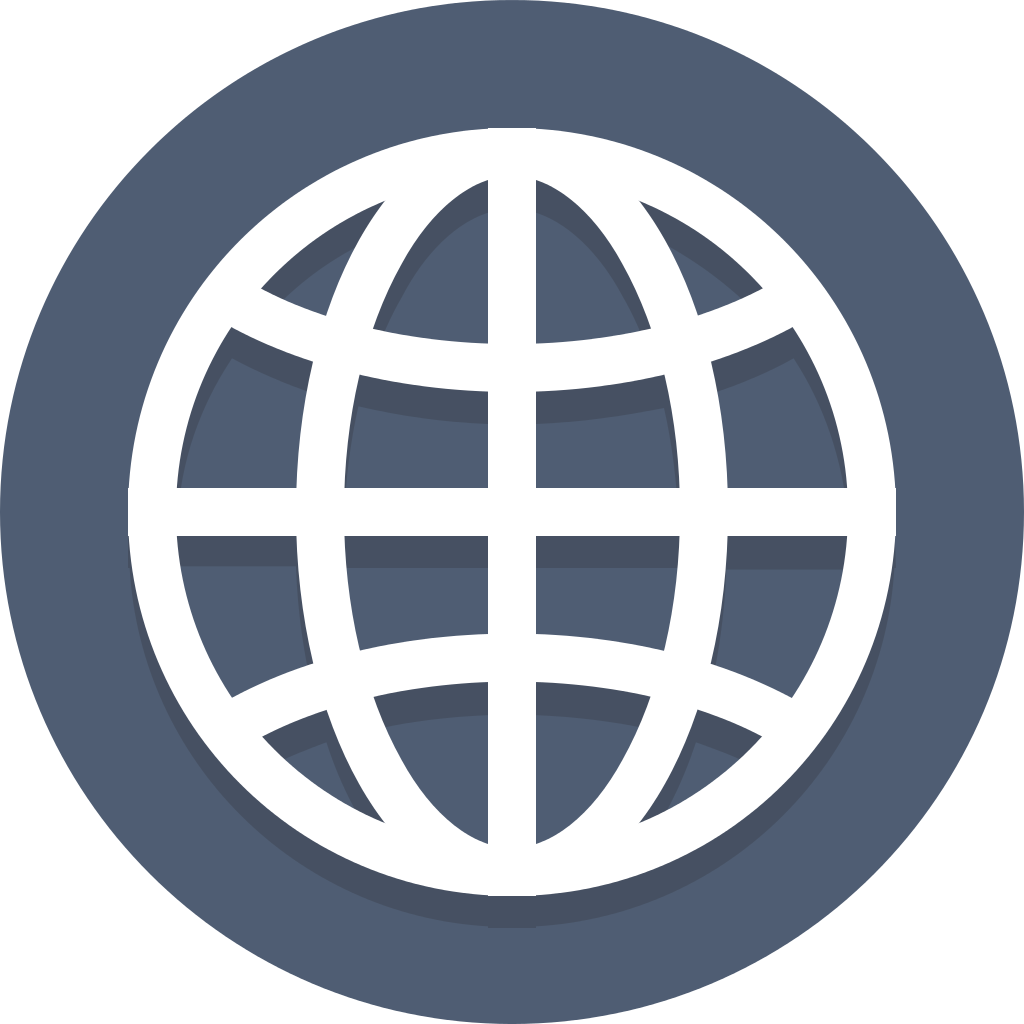 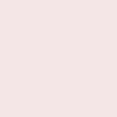 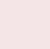 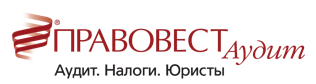 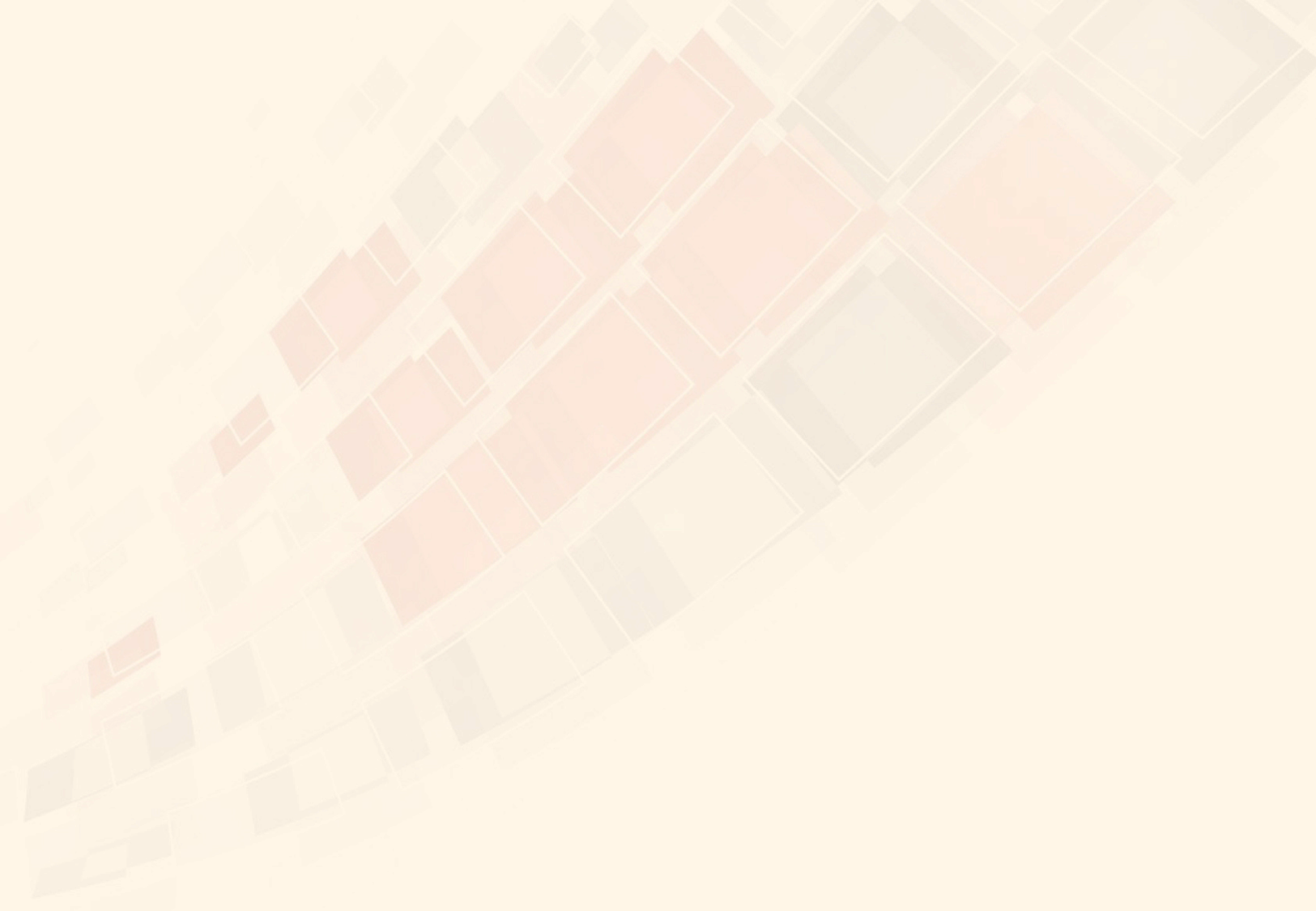 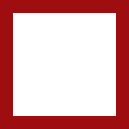 Средства, запланированные на проведение обязательного аудита компания может потратить с наибольшей пользой, проведя инициативный аудит по индивидуальному техническому заданию, например, на:
- налоговый аудит со страховкой от налоговых претензий;
- аудит при смене руководителя или главного бухгалтера;
- кадровый аудит, который предотвратит споры с работниками, огромные штрафы и даже дисквалификацию руководителя;
- аудит с целью выяснения причин снижения прибыли/выручки;
- аудит с целью выяснения причин отсутствия денежных средств при наличии прибыли;
- проверку контрагентов так далее.
 
Отказ от «обязаловки» - это новые возможности для действительно полезного аудита.
Аудит – это не затраты, а инвестиции в безопасный бизнес!
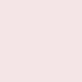 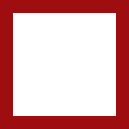 Pravovest_Audit
pravovest-audit.ru
+7 495 134-32-23
+ 7 (903) 669-51-90
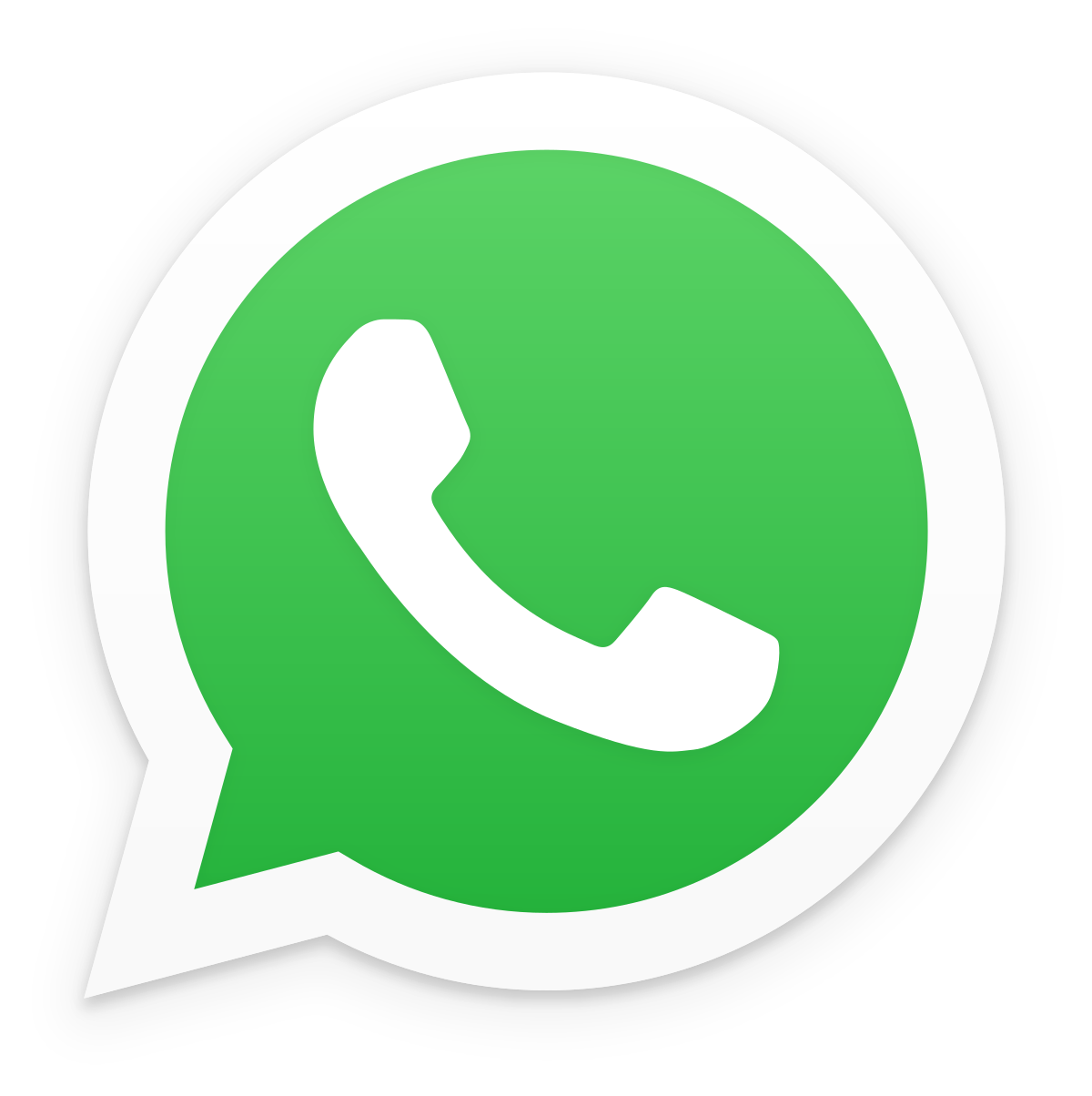 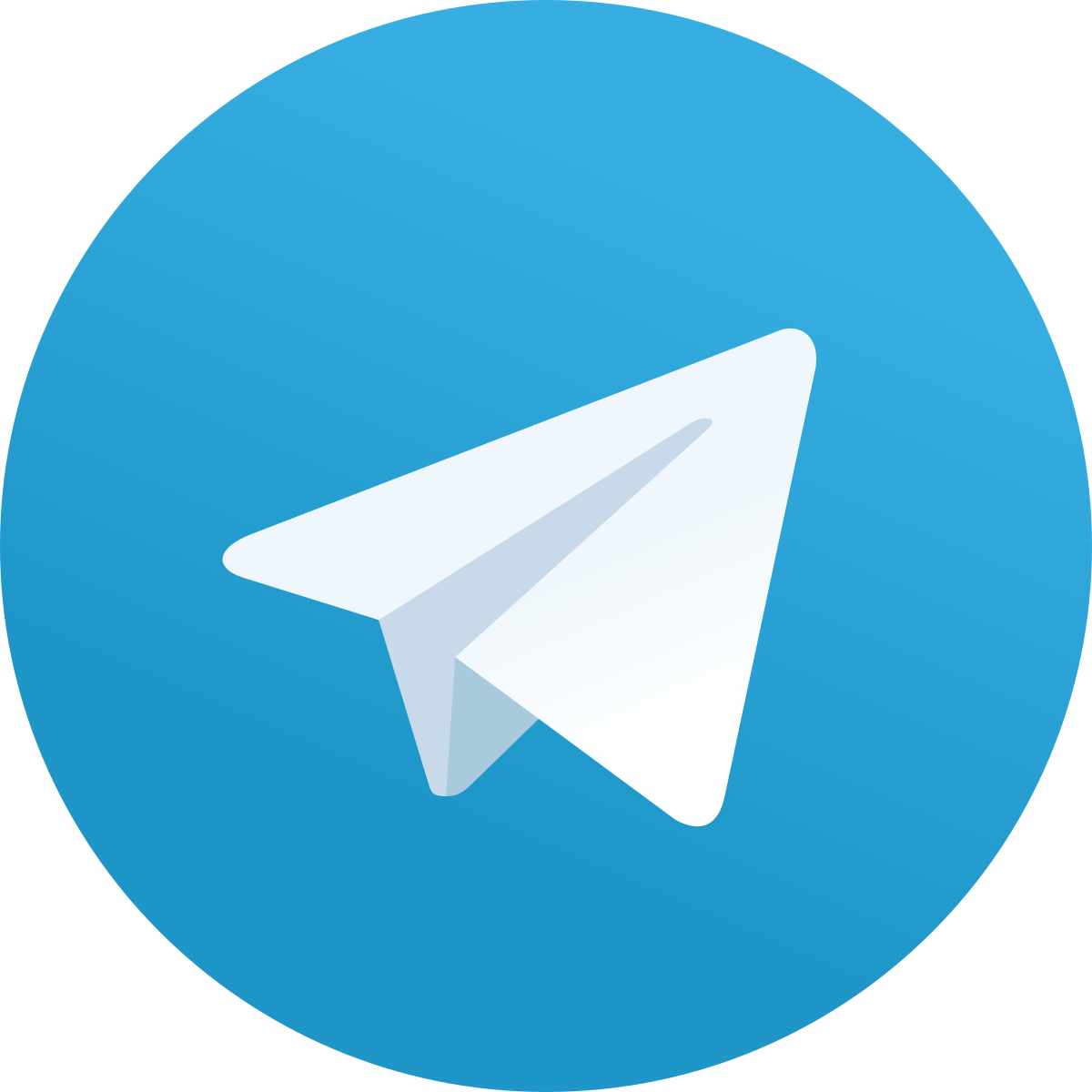 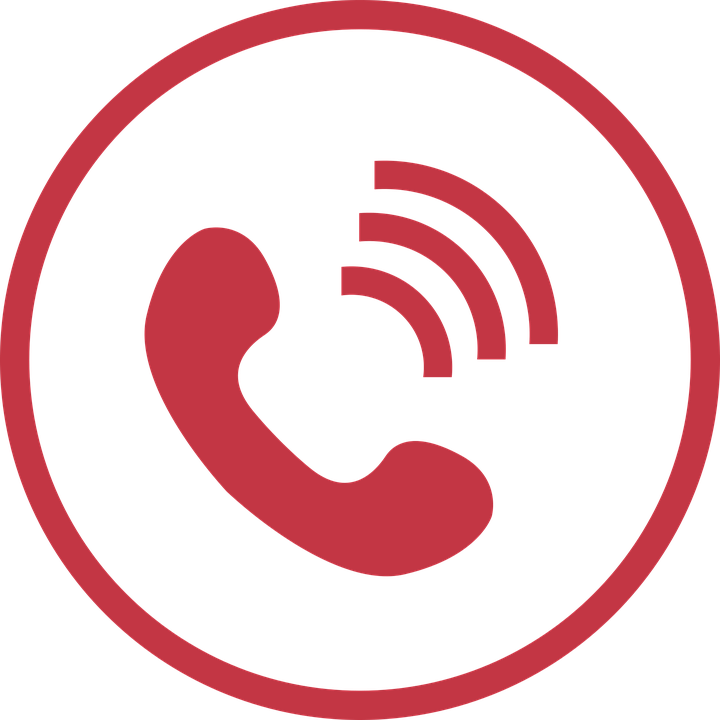 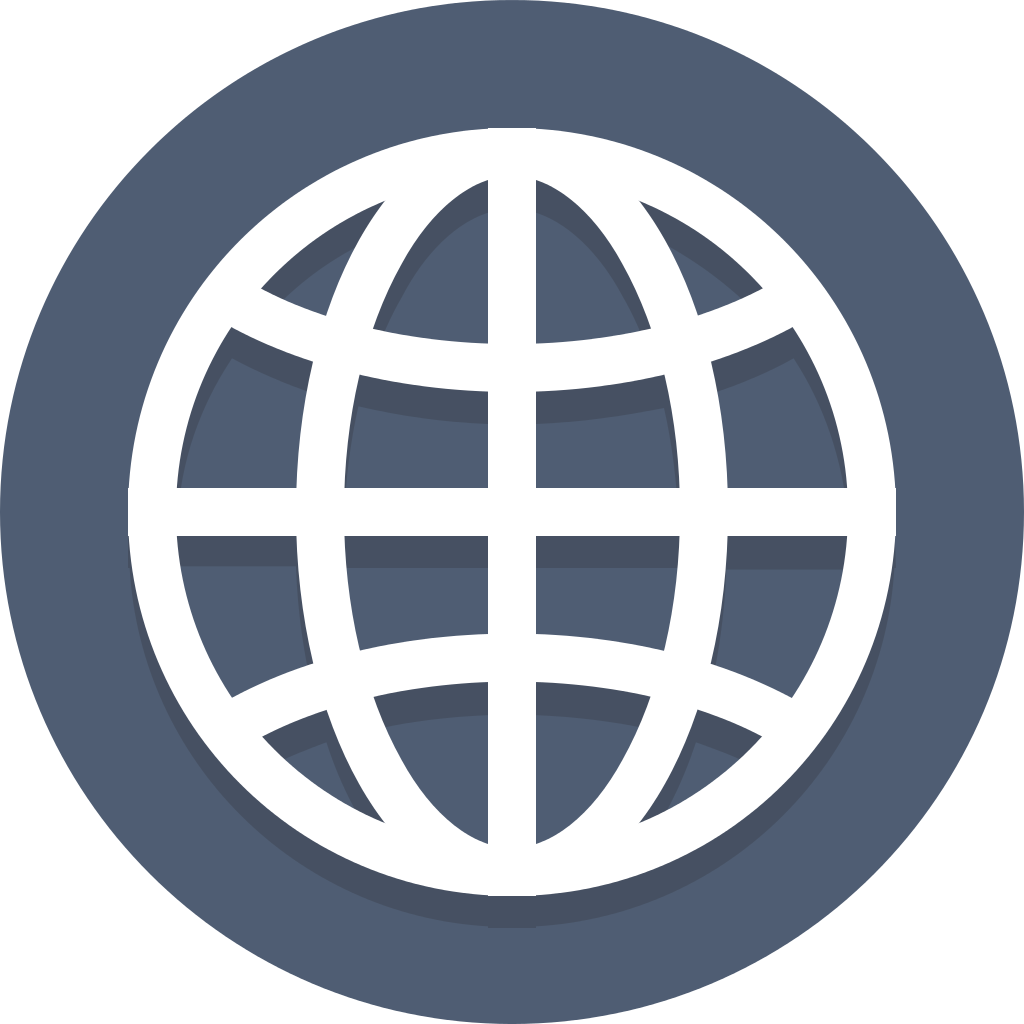 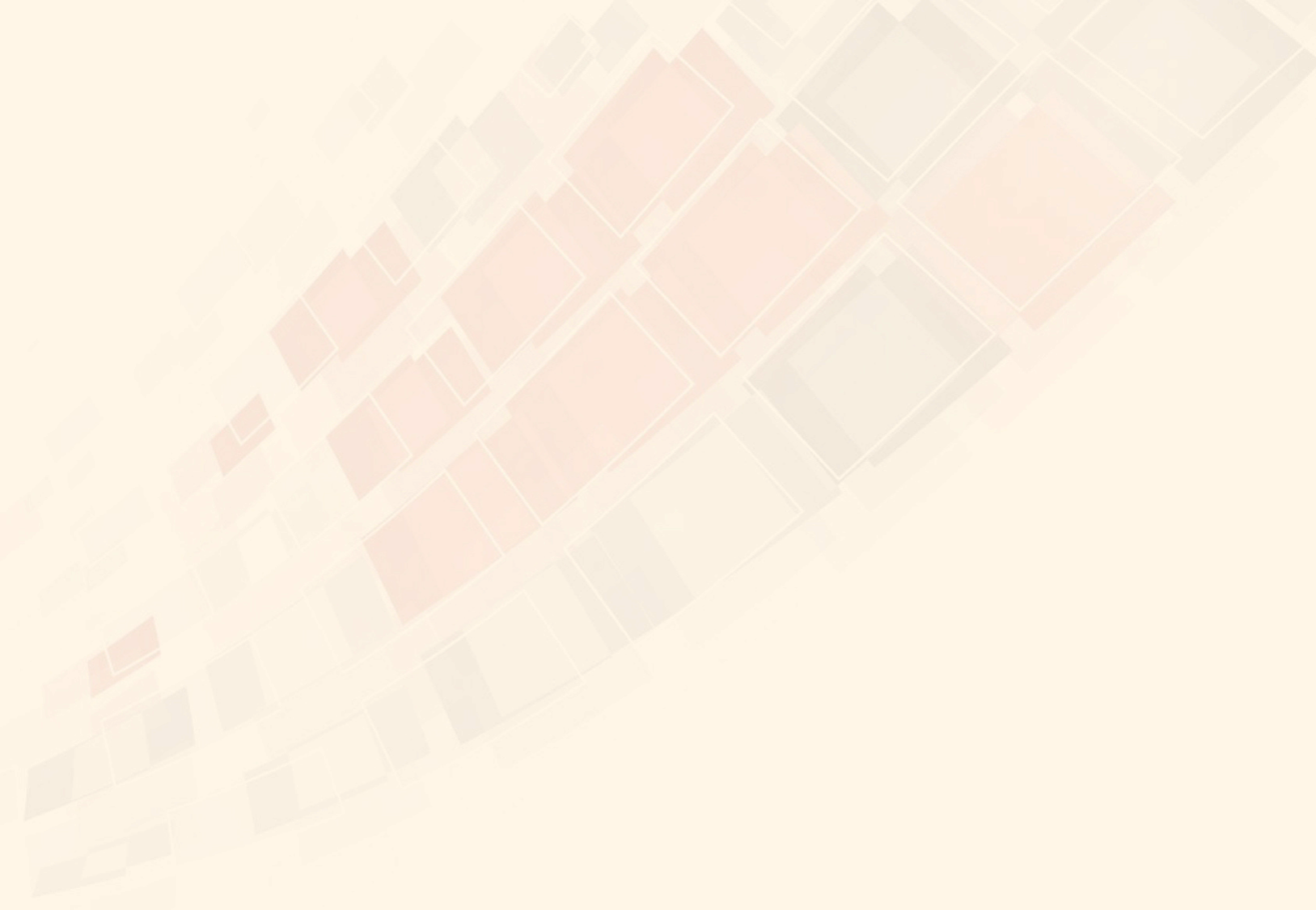 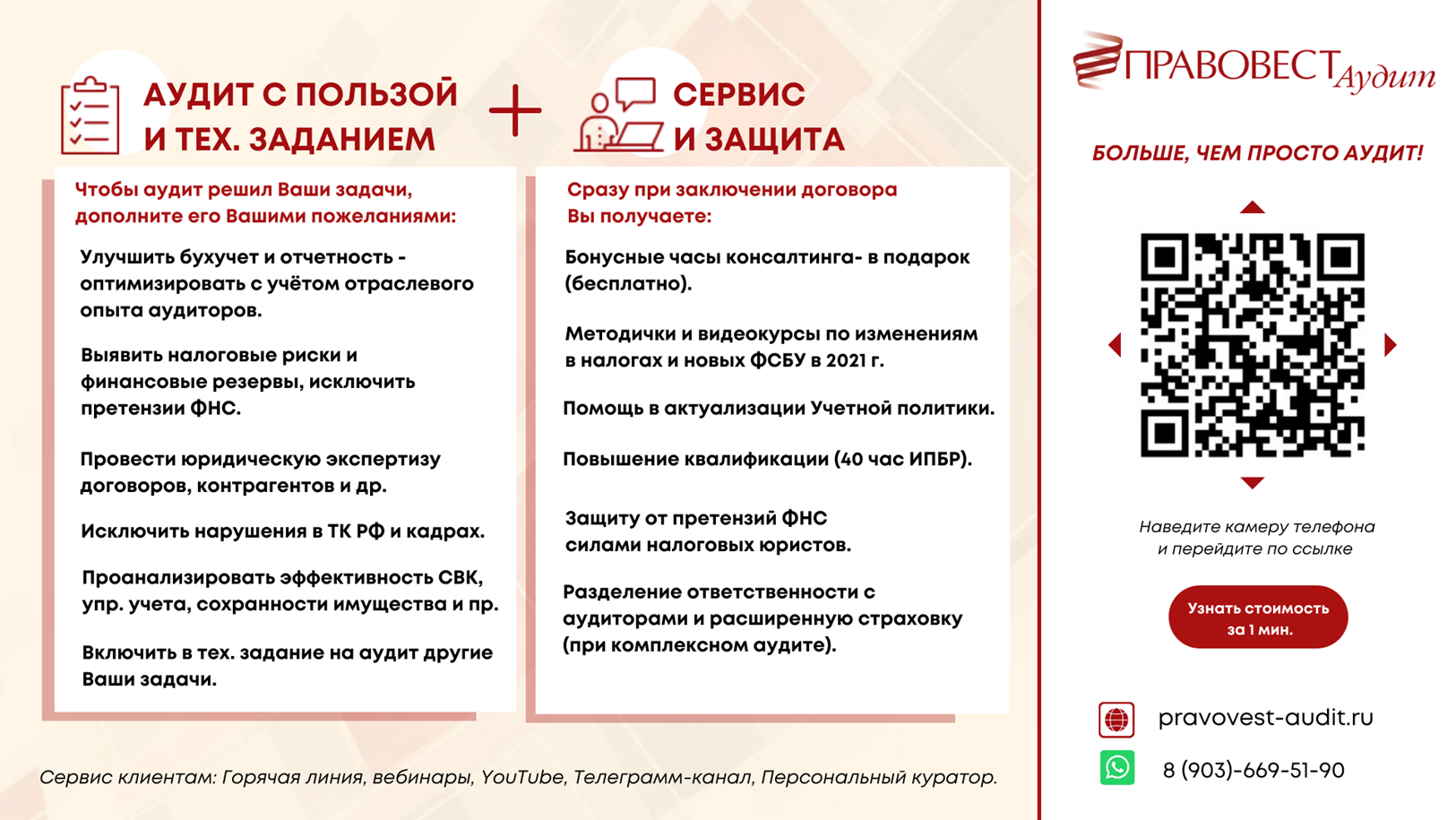 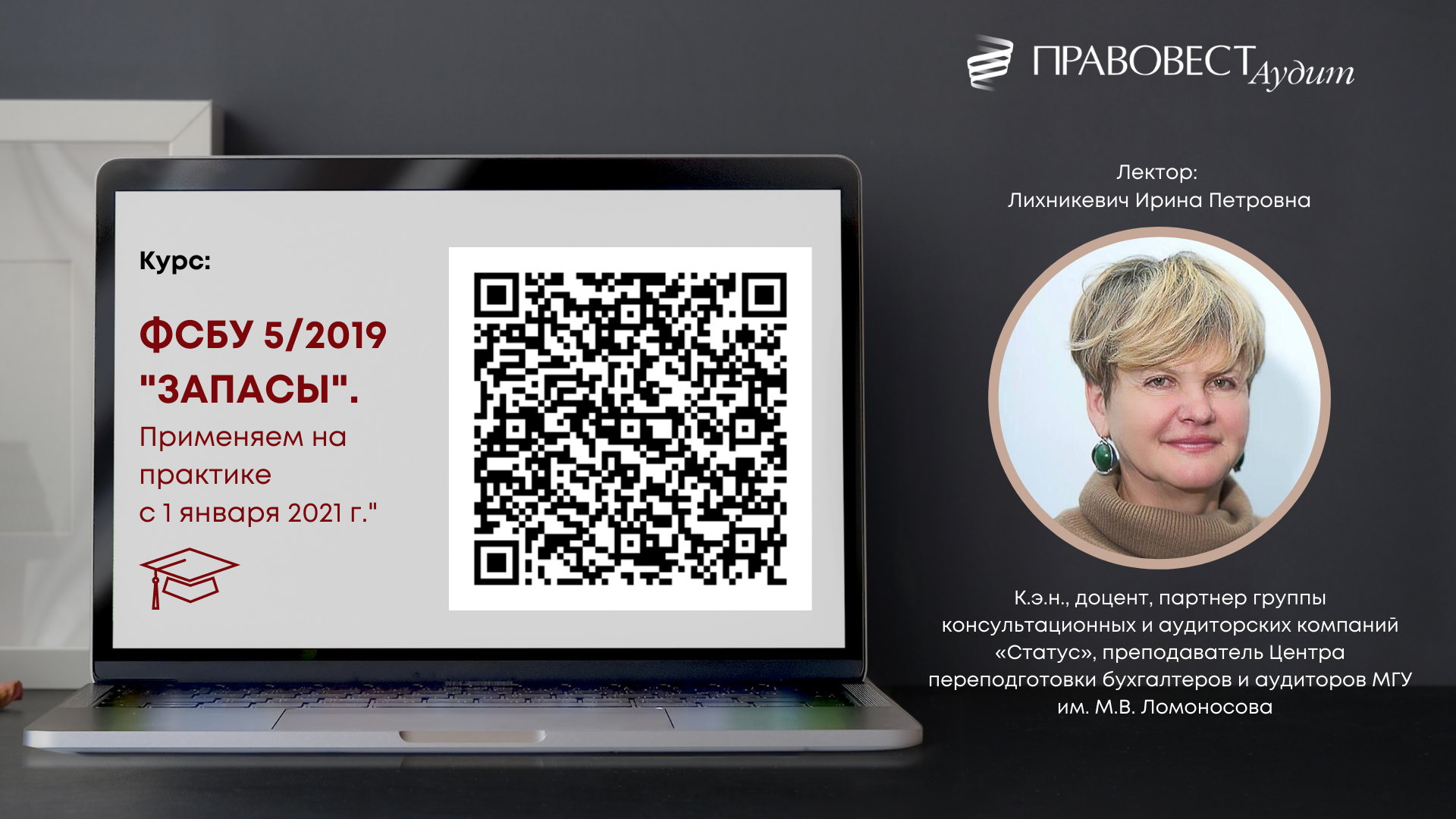 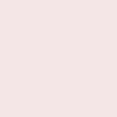 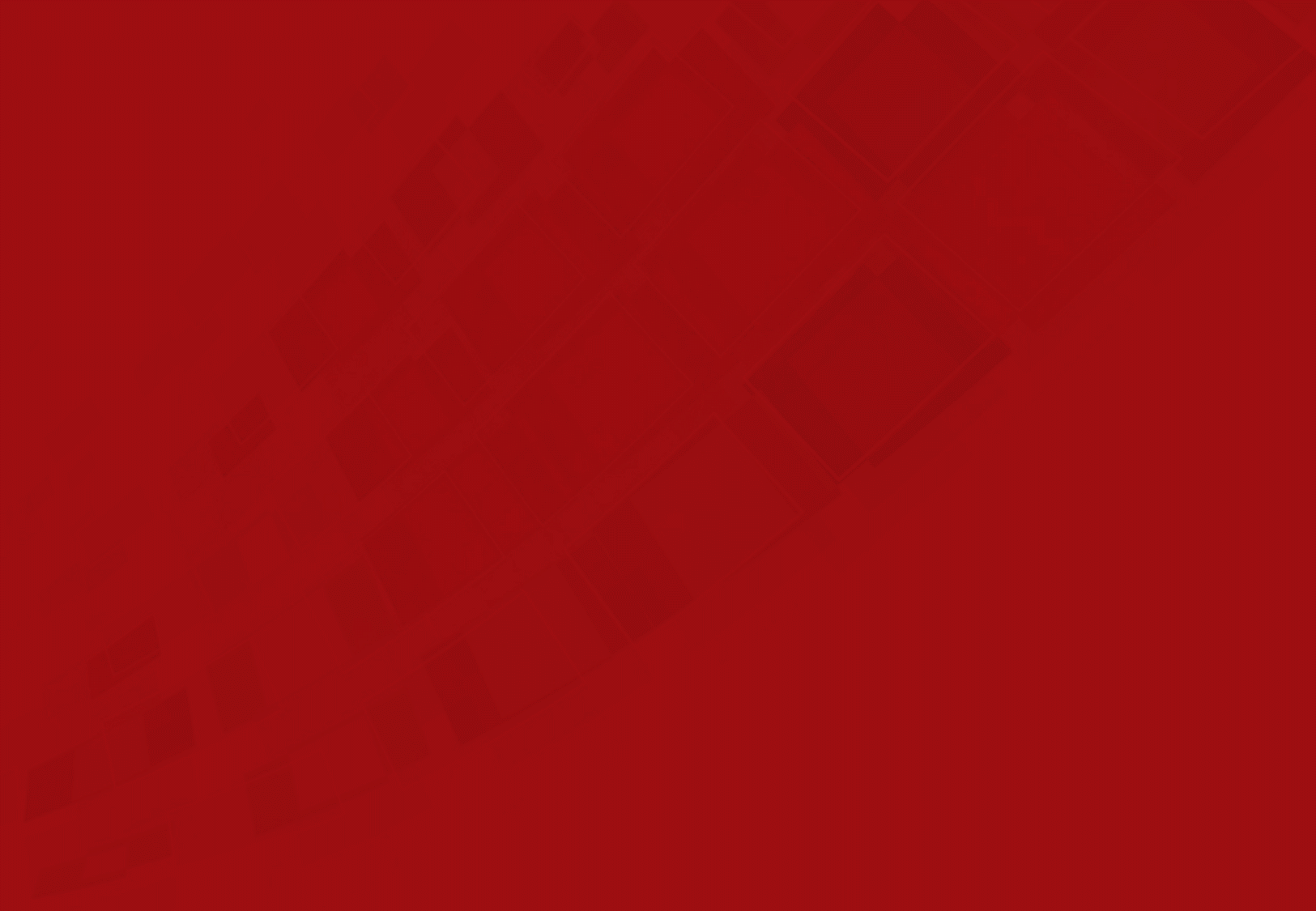 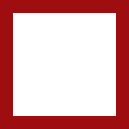 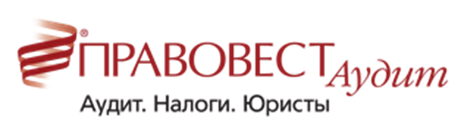 КОНТАКТНЫЕ ТЕЛЕФОНЫ:
       +7 (495)134–32-23 
Менеджеры департамента развития:
Артемова Ольга; Лутицкая Алиса
        admin@pravovest-audit.ru
        + 7 (903) 669-51-90
        cons@wiseadvice.ru
         +7 (996)966–32-63
       115 093, г. МОСКВА, 1-й ЩИПКОВСКИЙ
       ПЕР., Д. 20, ЭТАЖ 2, ОФИС 211

       pravovest-audit.ru
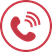 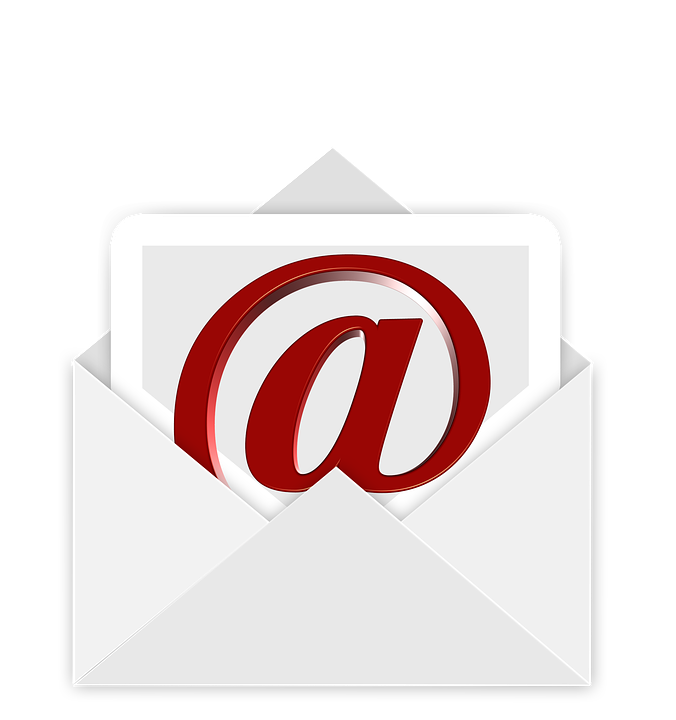 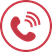 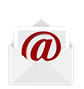 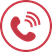 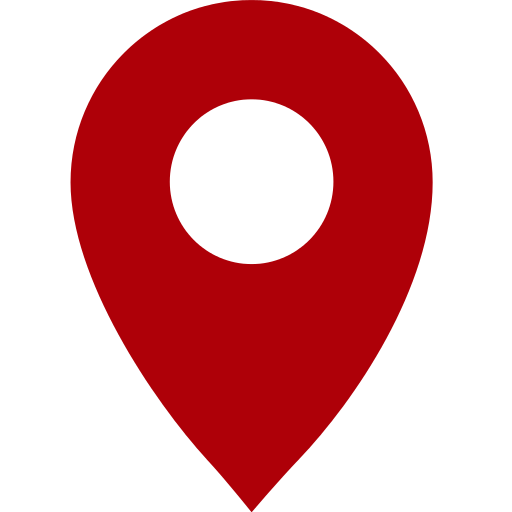 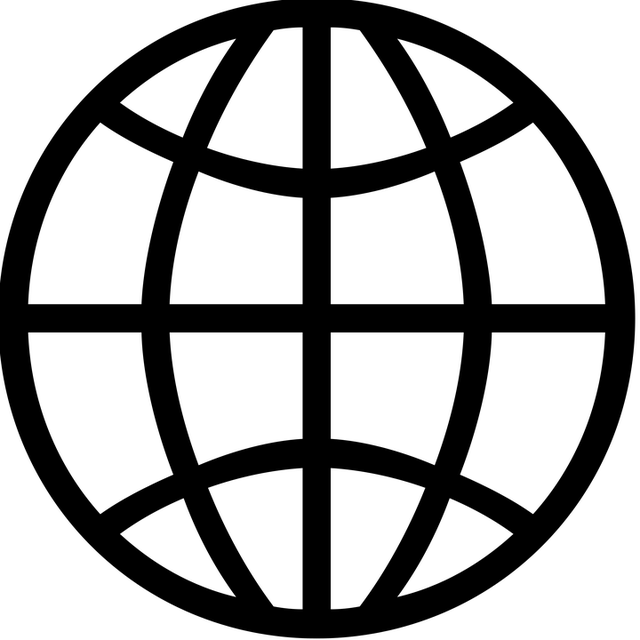 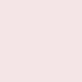